CALCULUS
Problems involving horizontal asymptotes
1
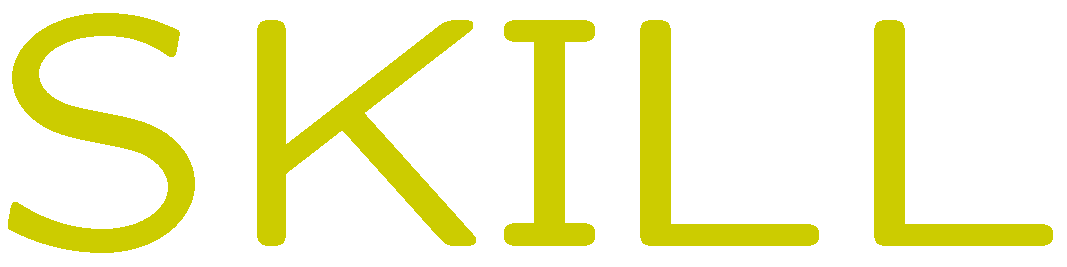 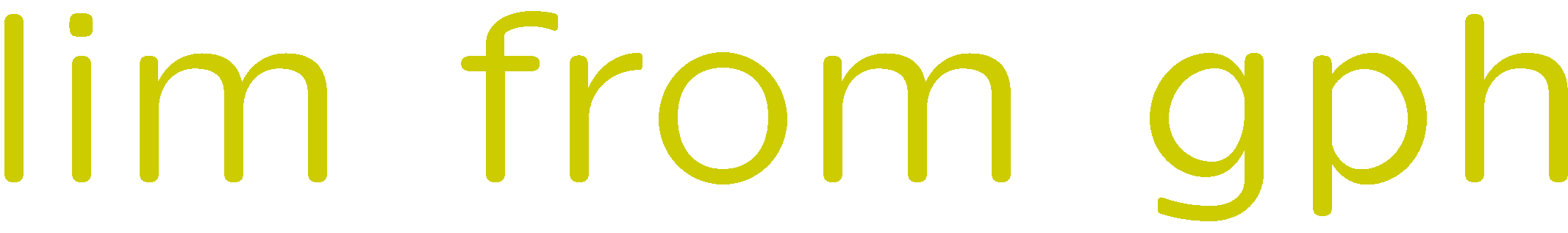 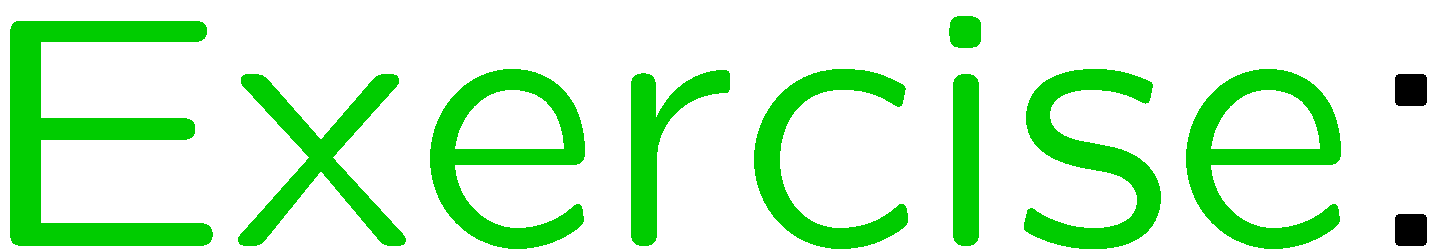 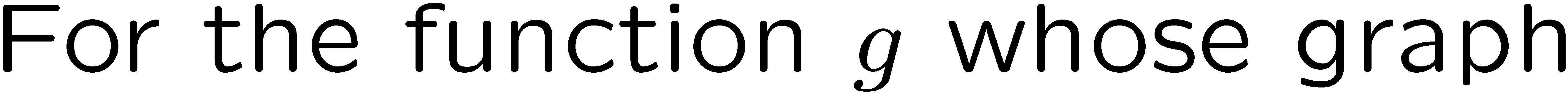 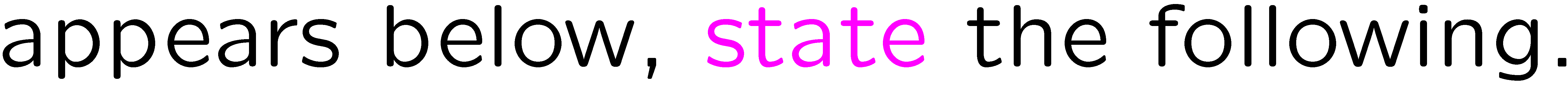 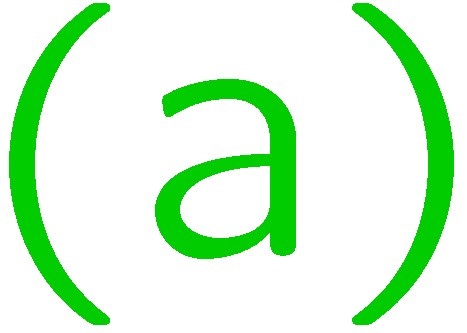 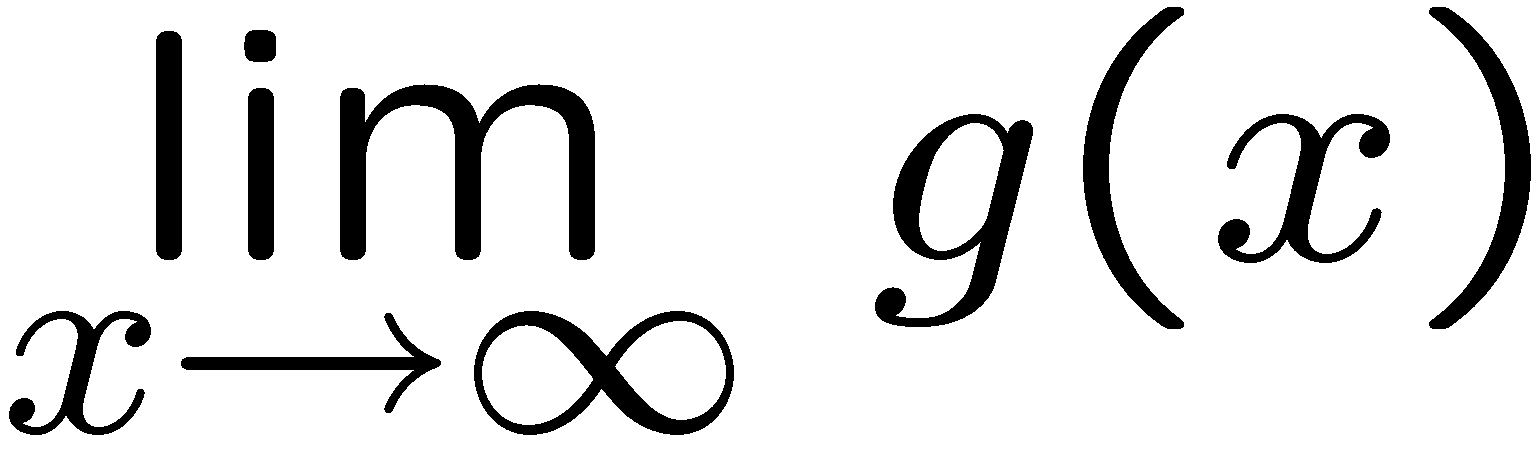 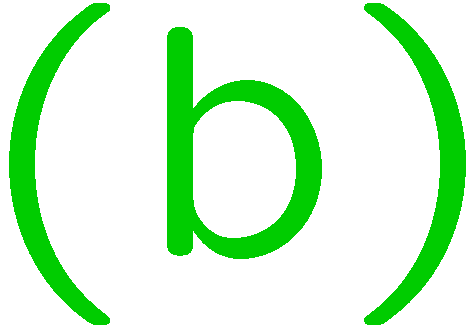 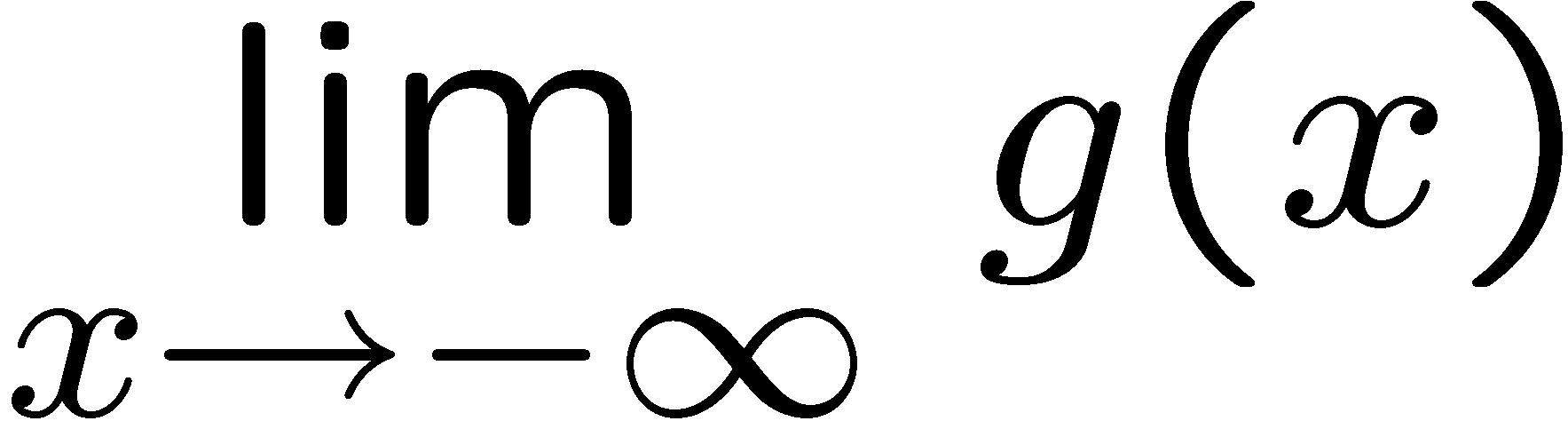 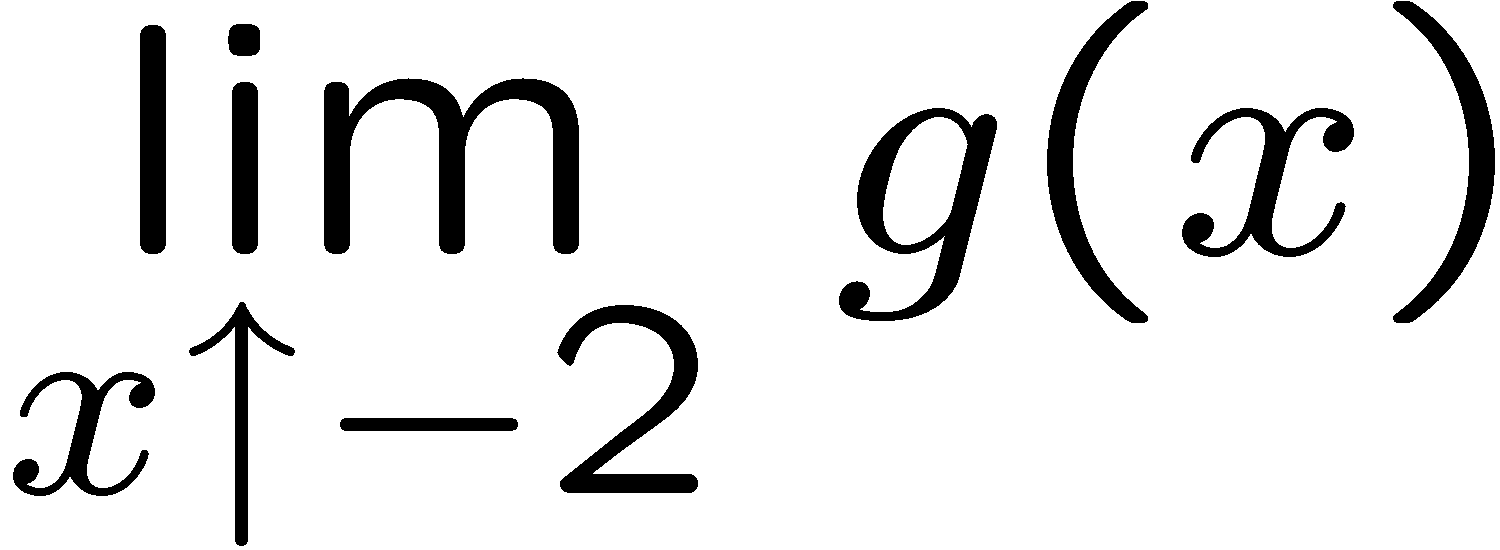 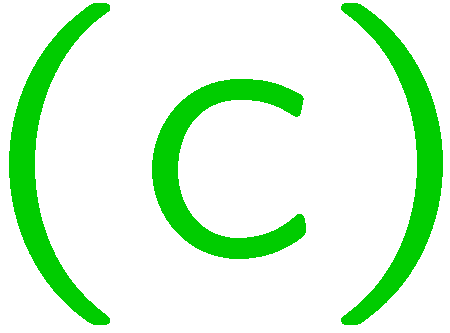 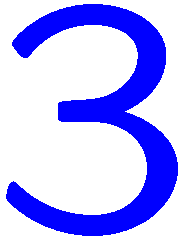 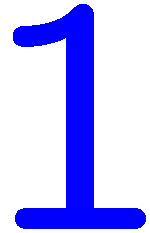 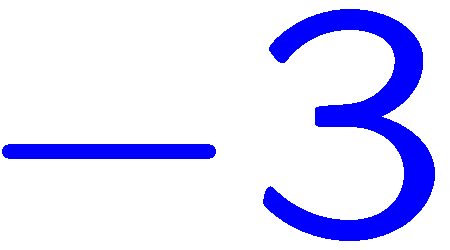 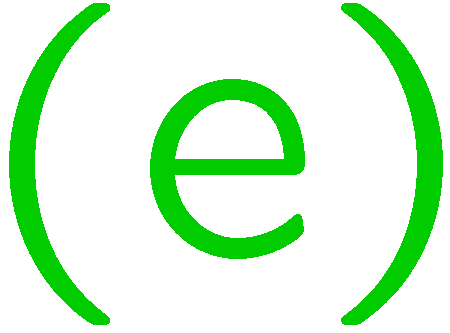 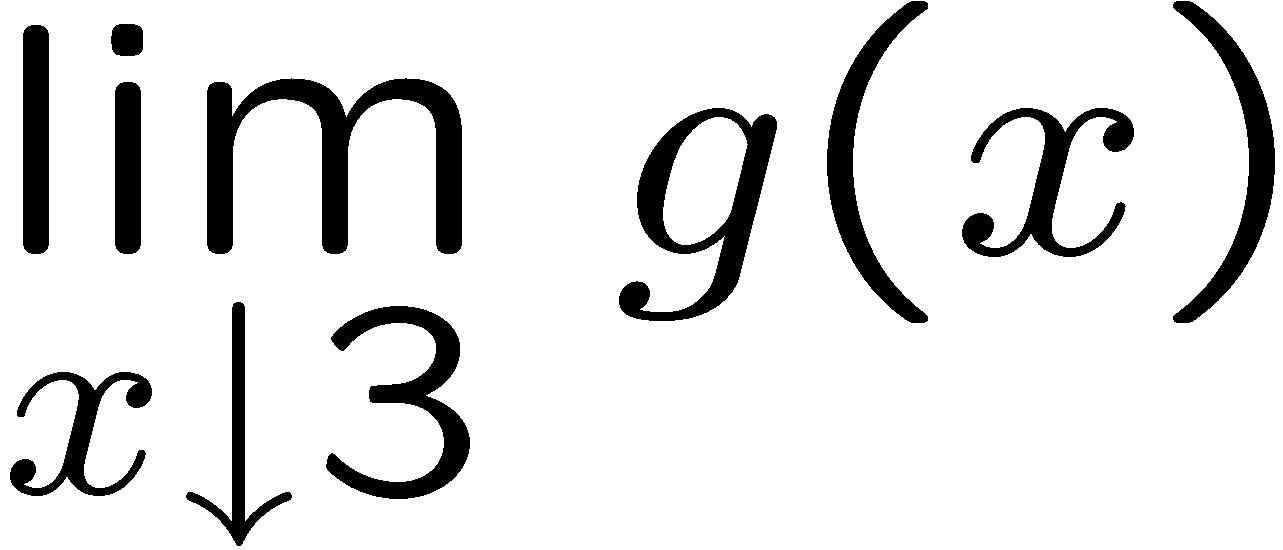 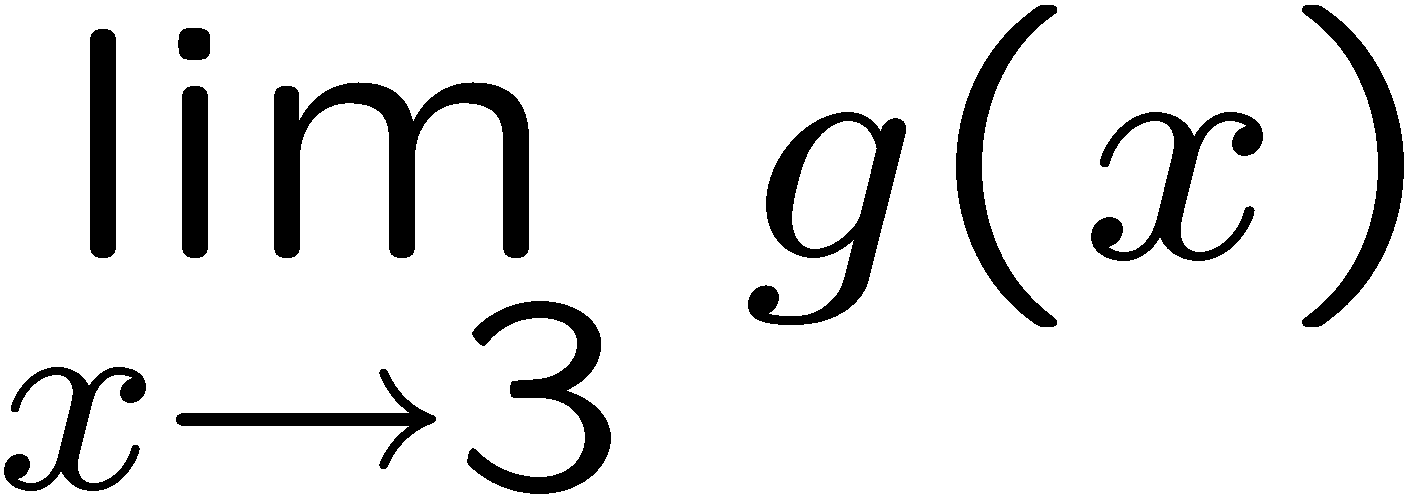 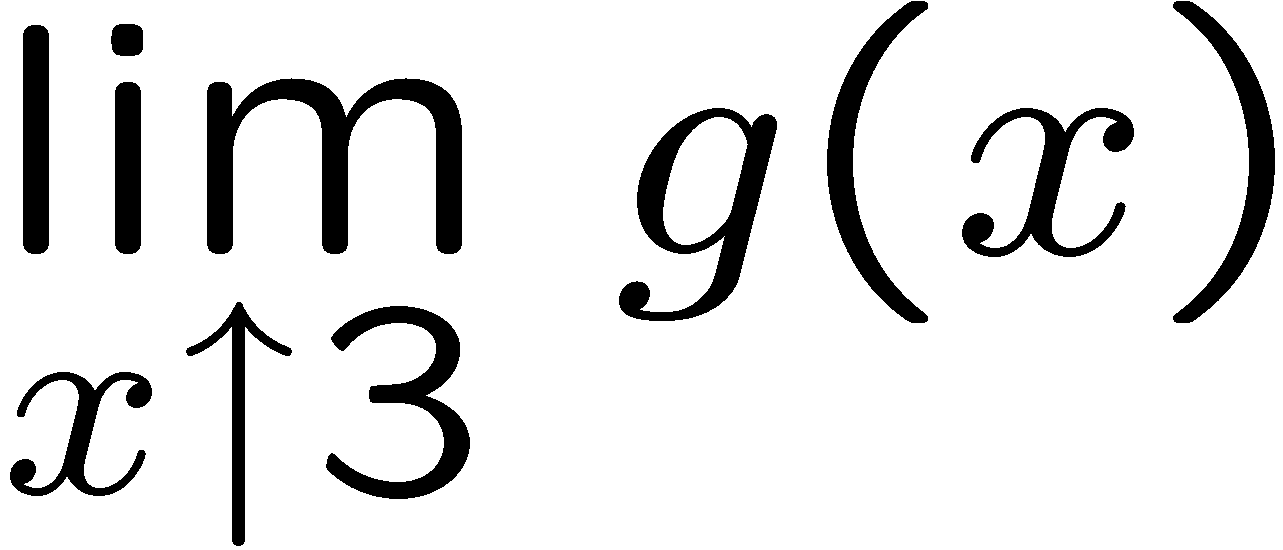 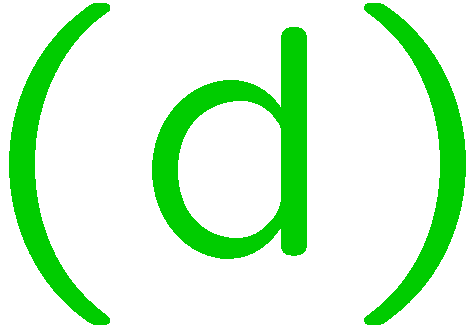 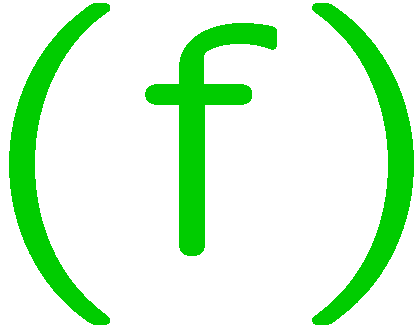 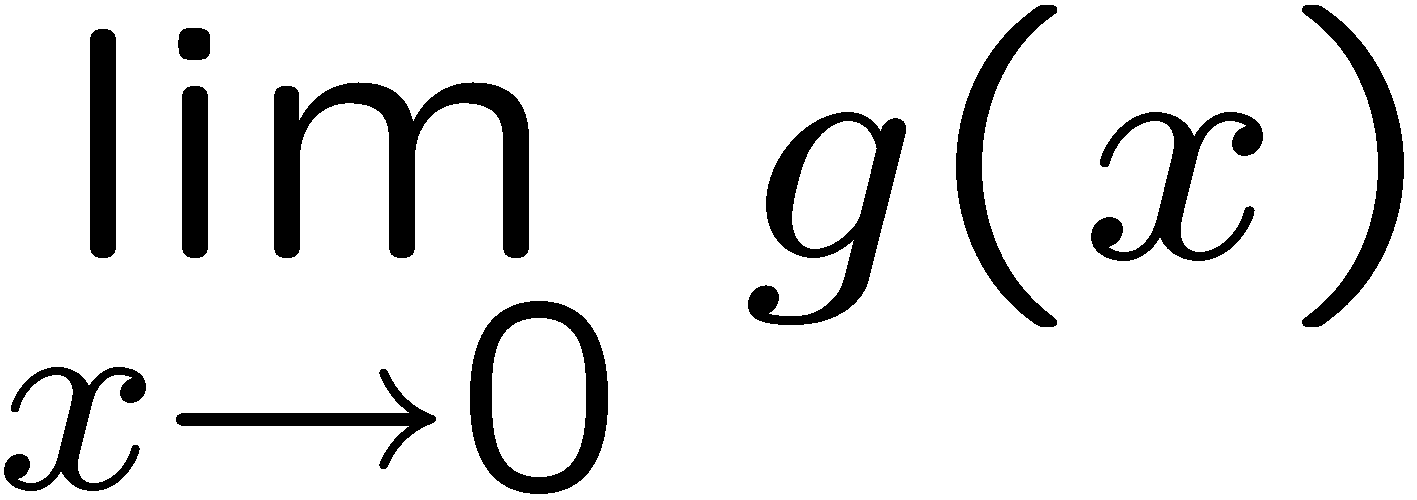 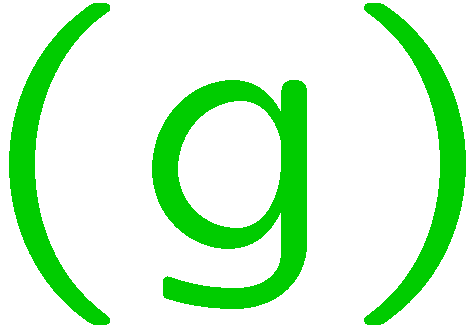 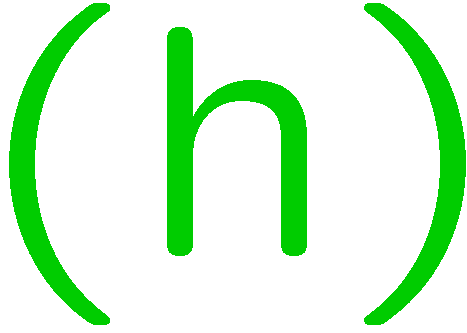 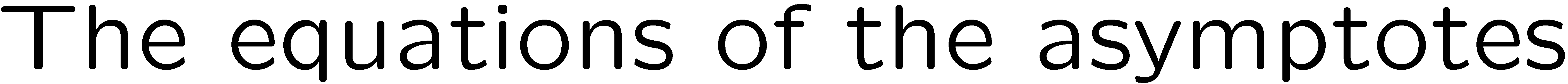 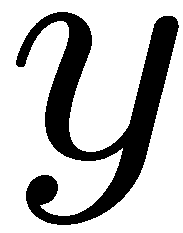 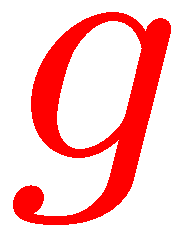 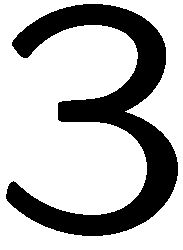 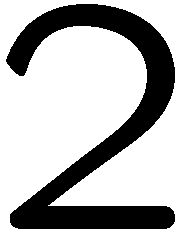 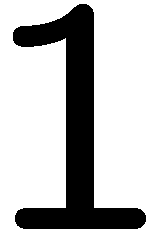 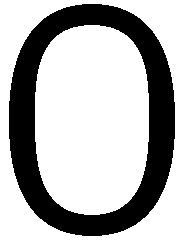 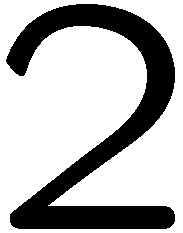 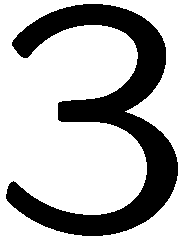 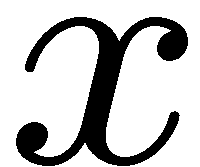 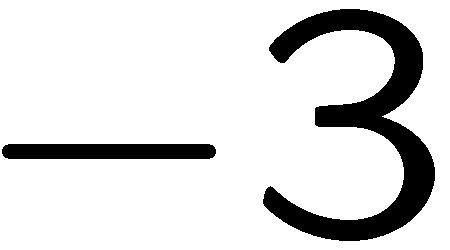 2
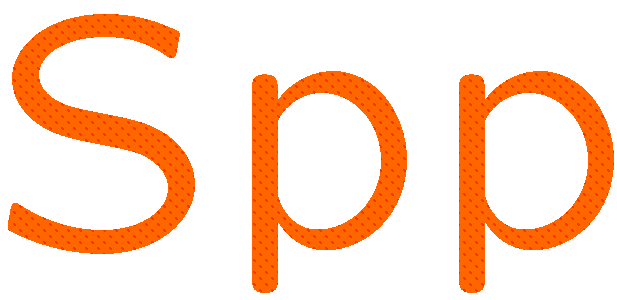 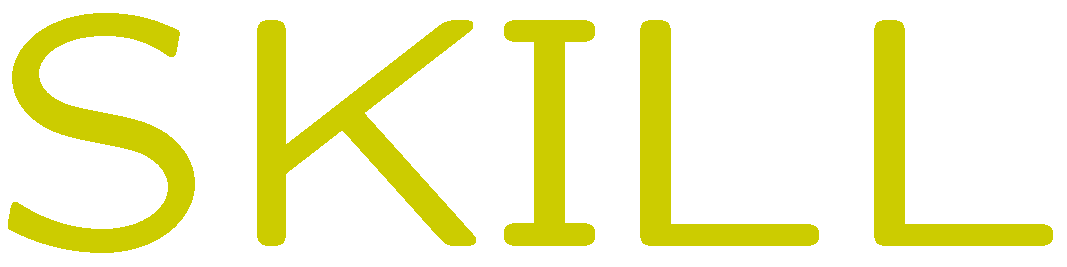 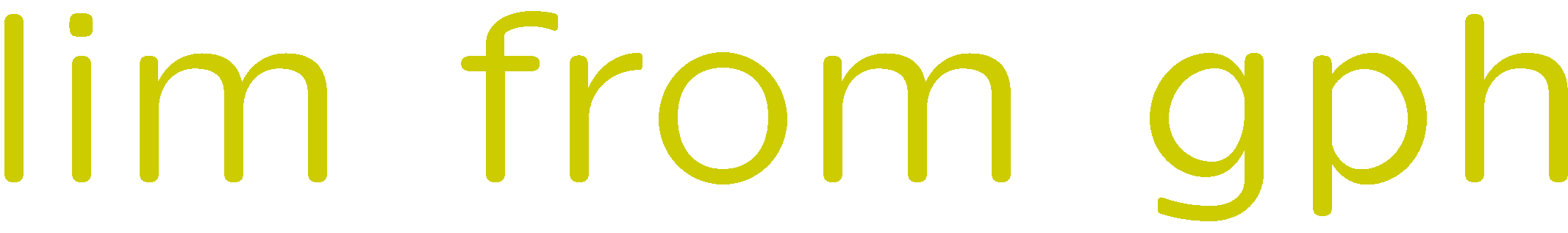 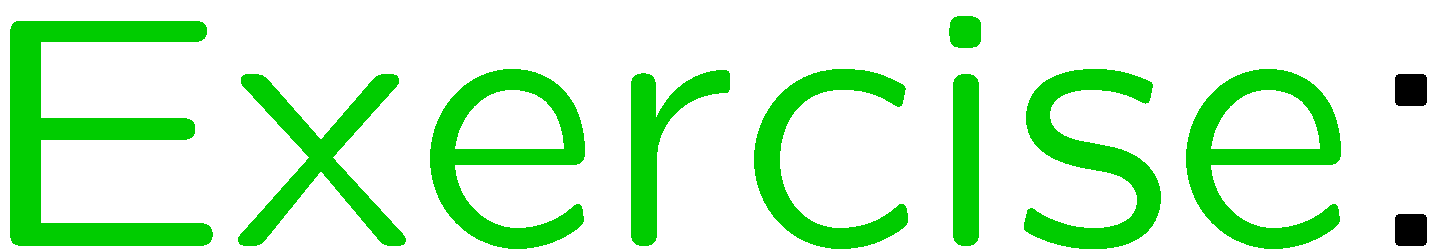 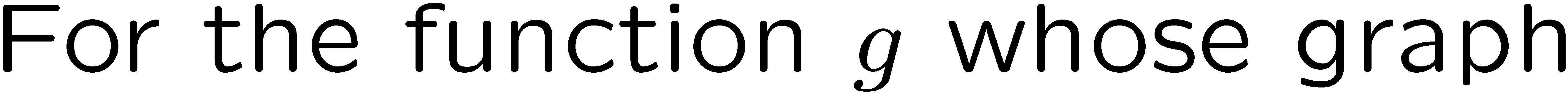 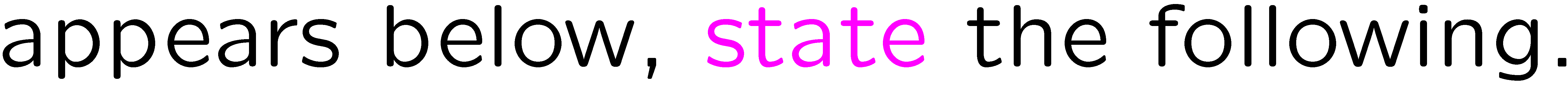 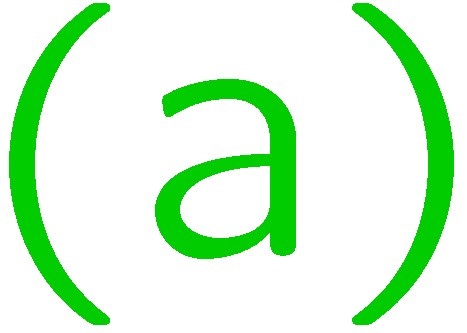 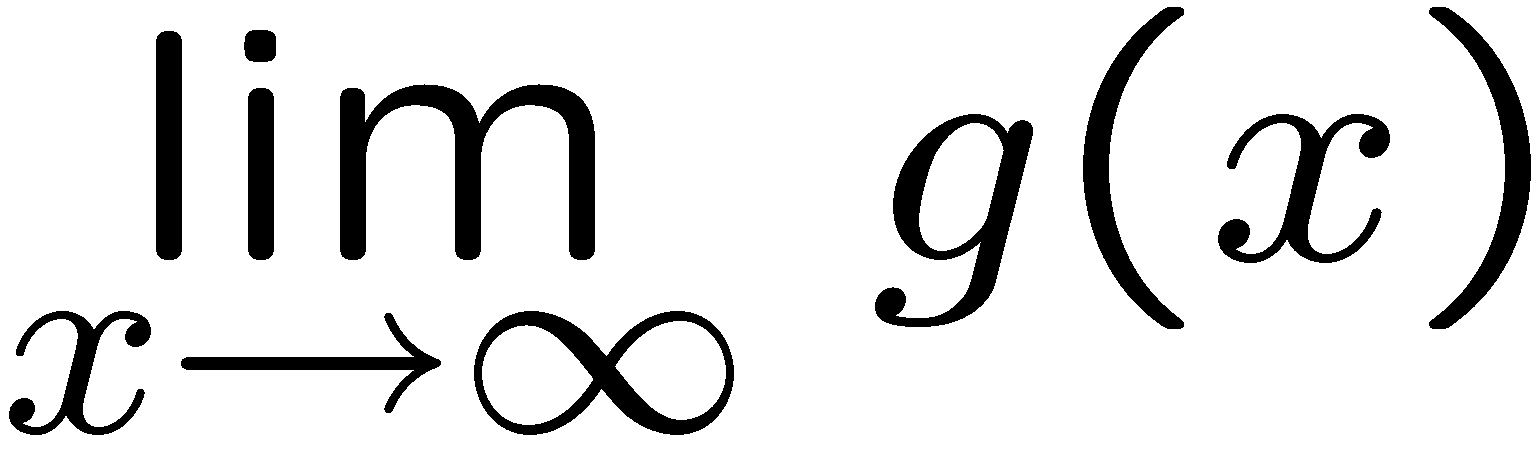 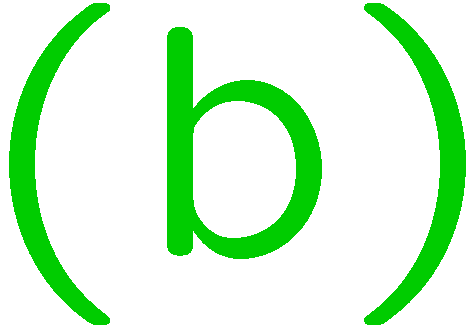 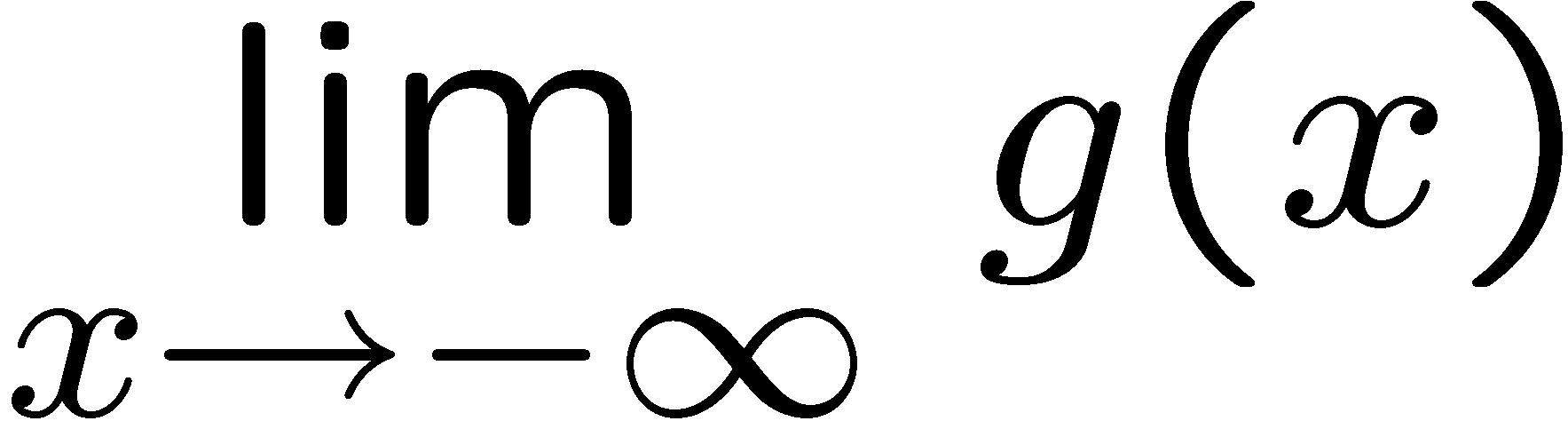 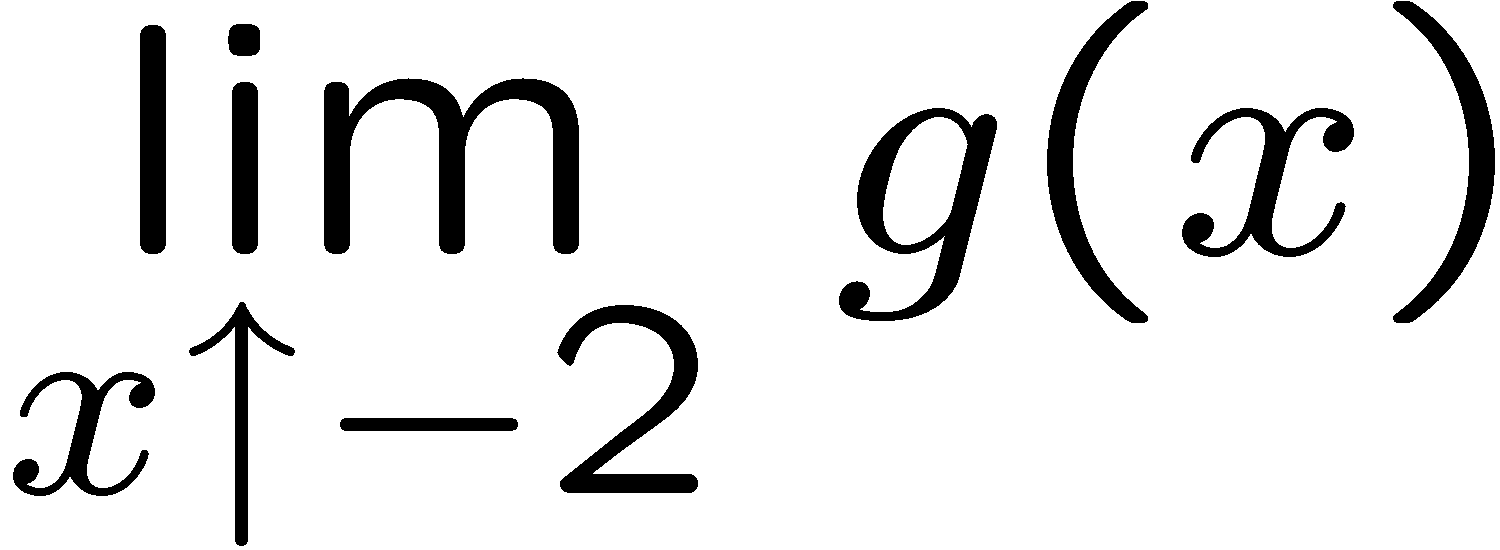 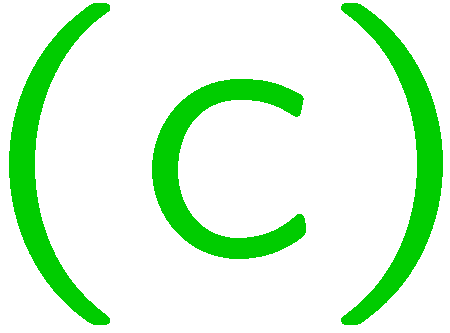 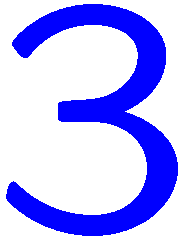 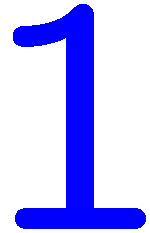 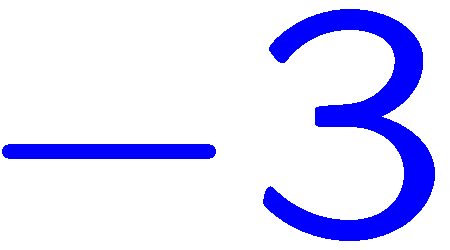 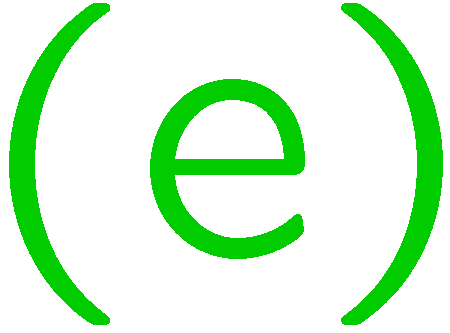 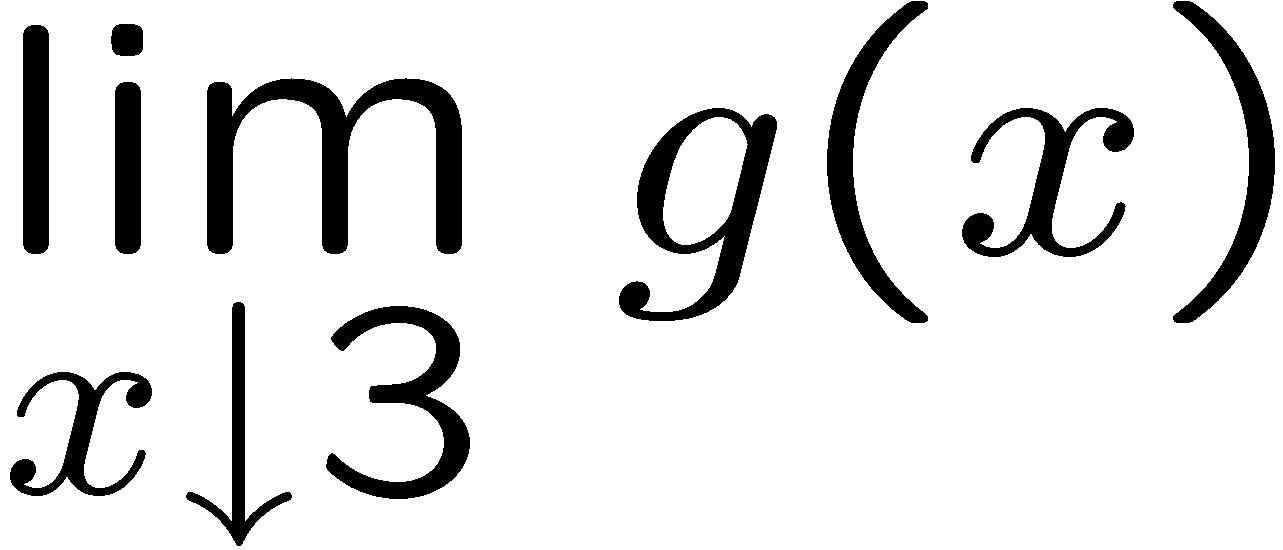 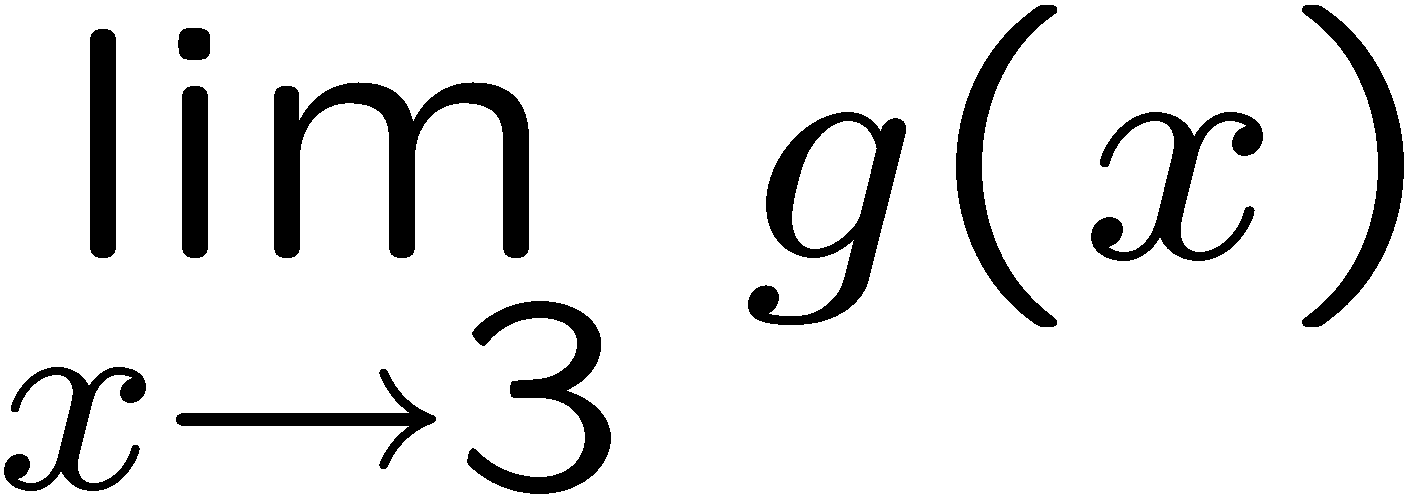 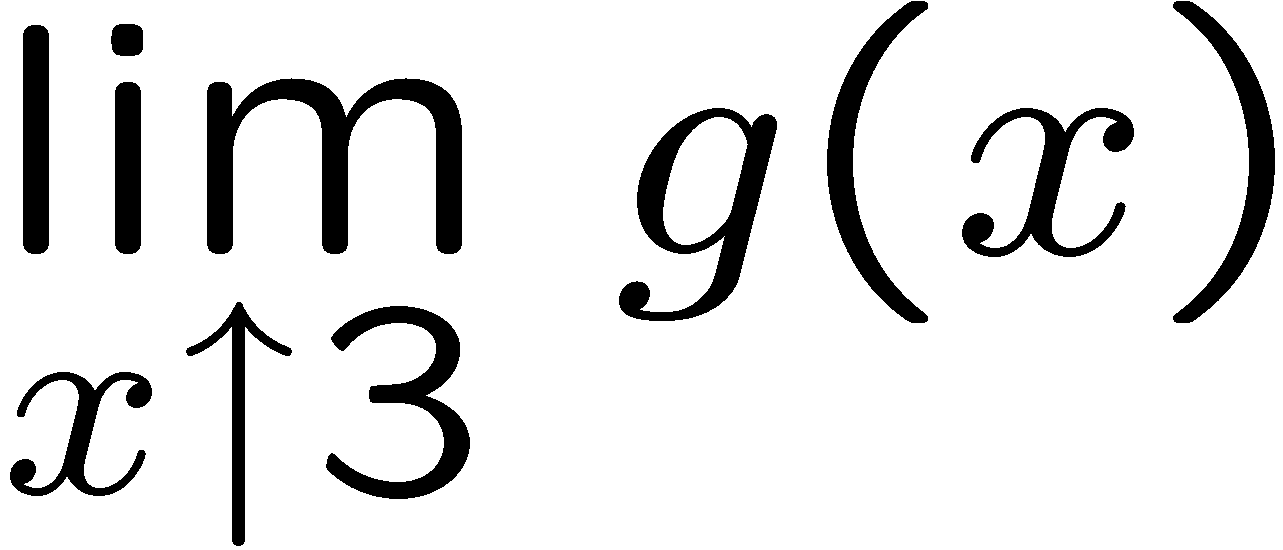 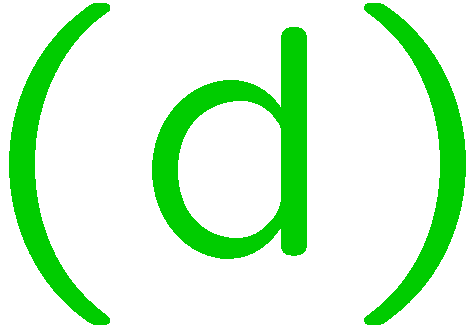 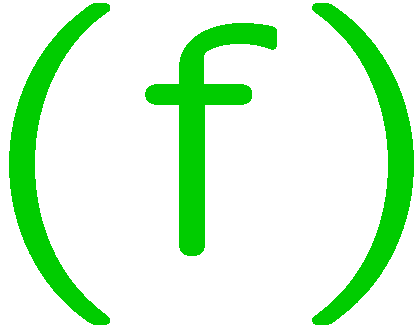 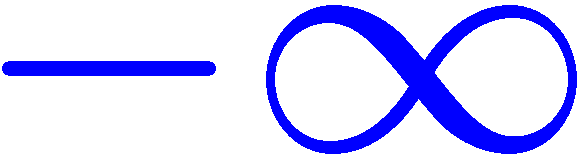 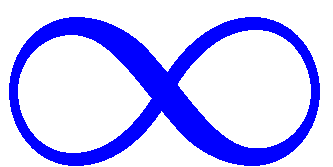 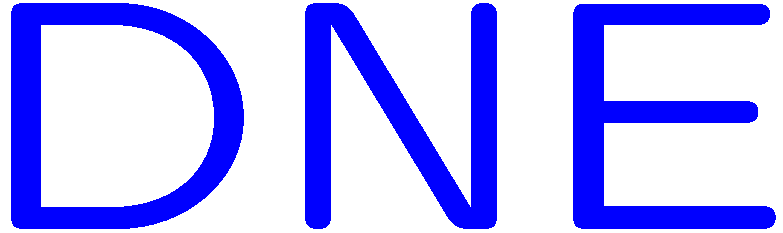 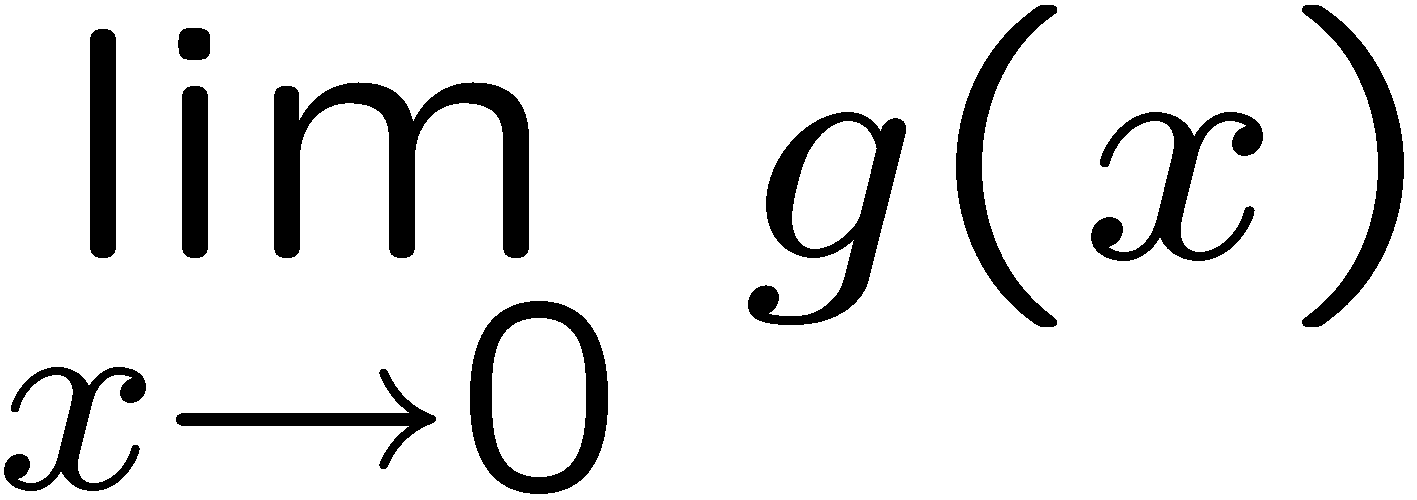 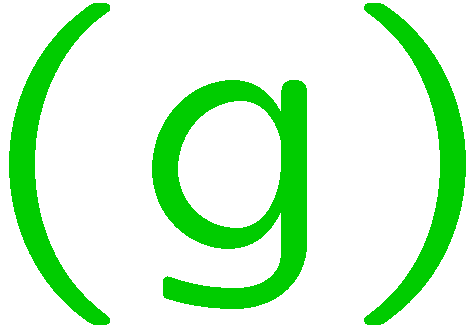 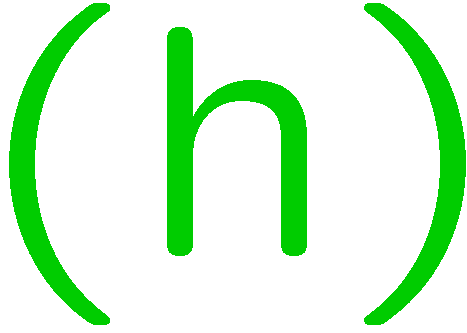 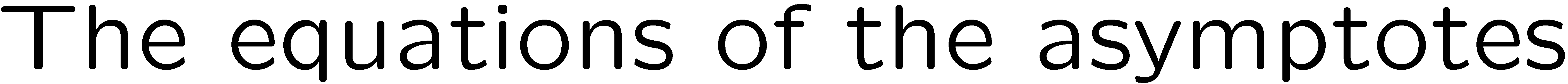 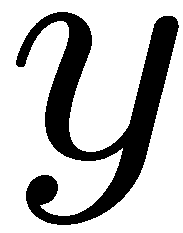 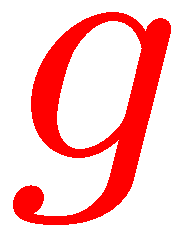 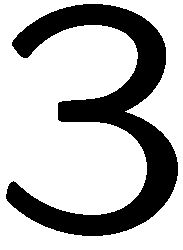 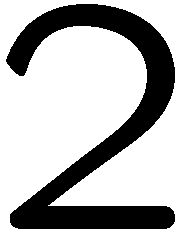 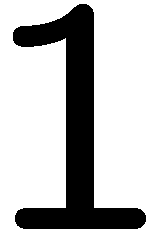 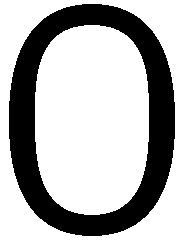 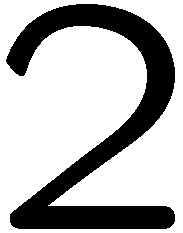 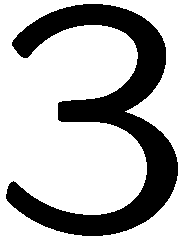 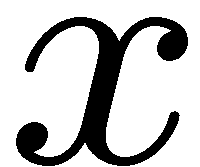 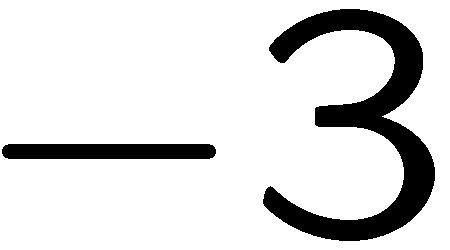 3
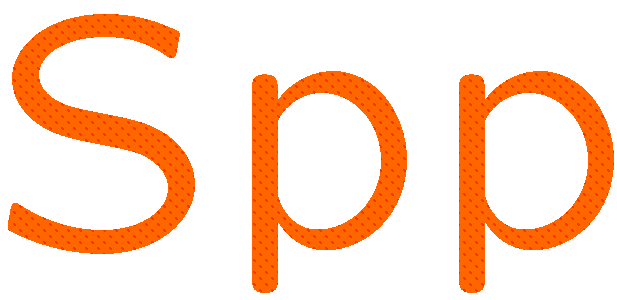 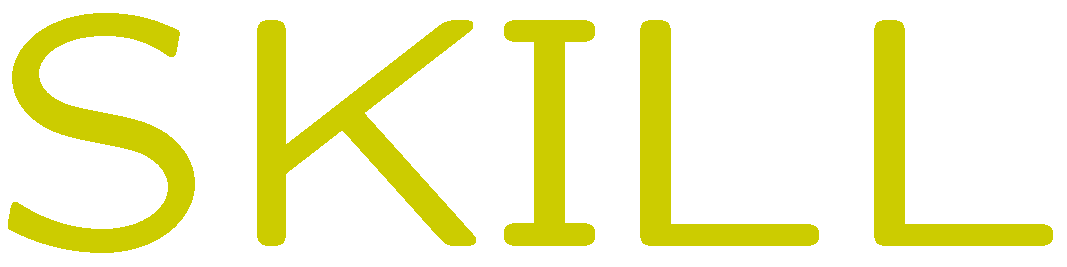 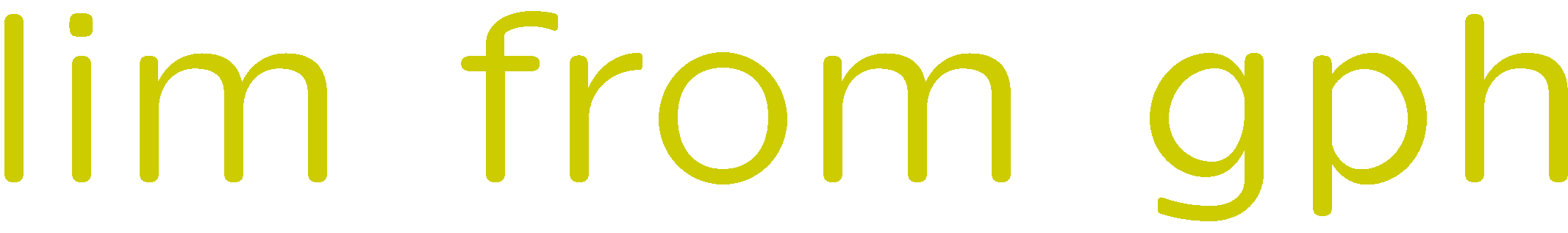 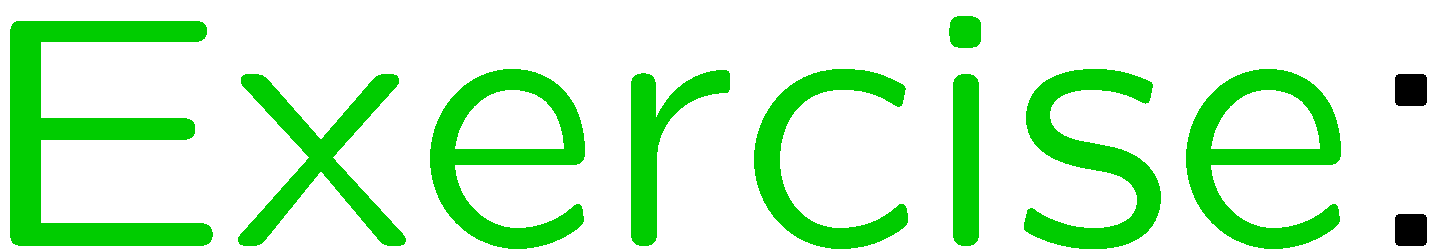 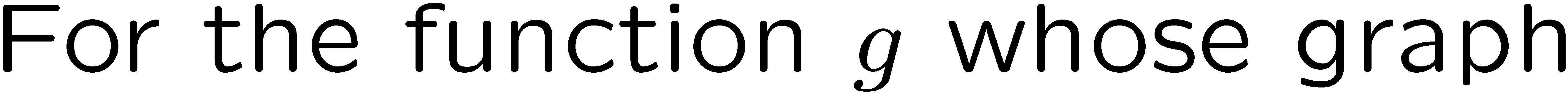 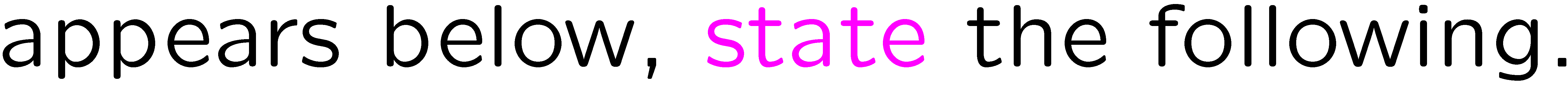 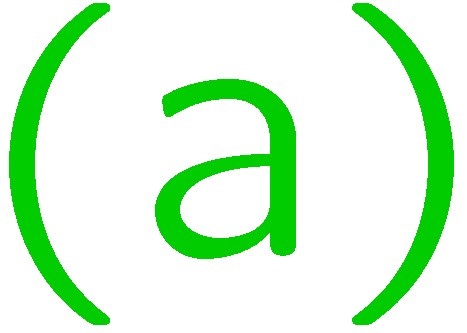 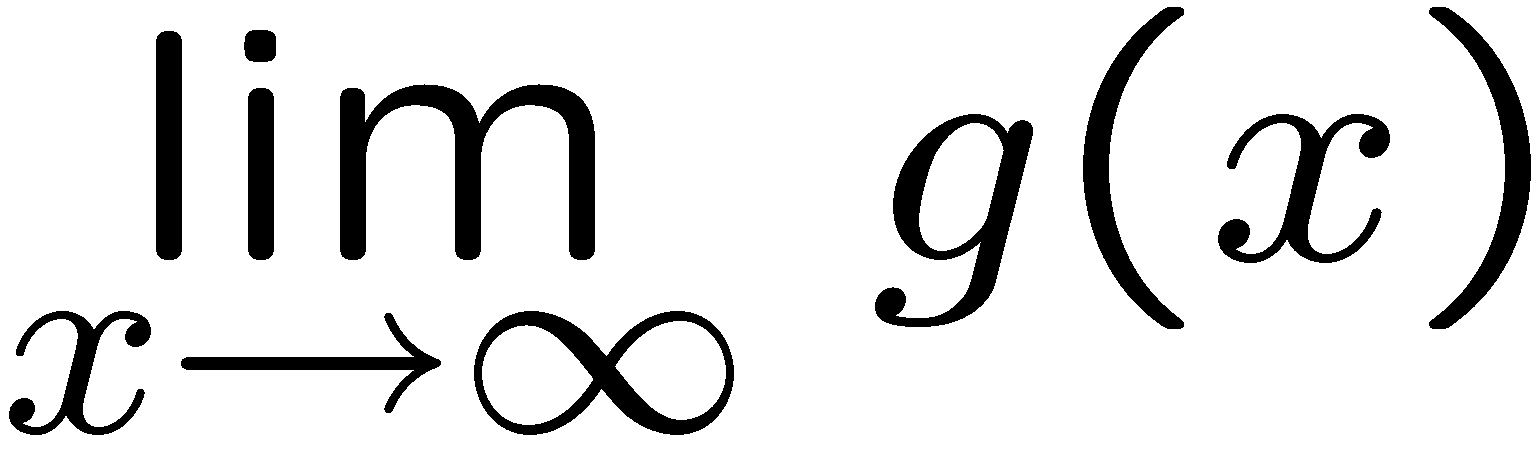 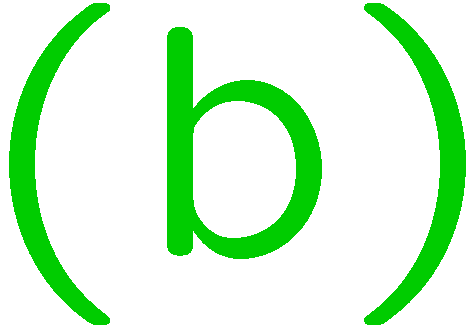 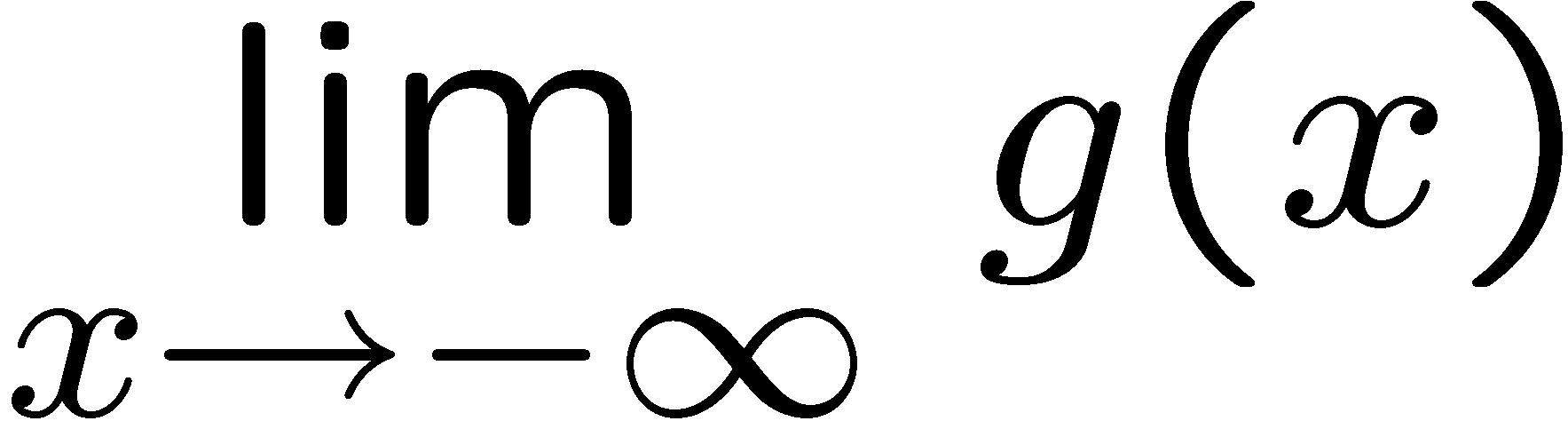 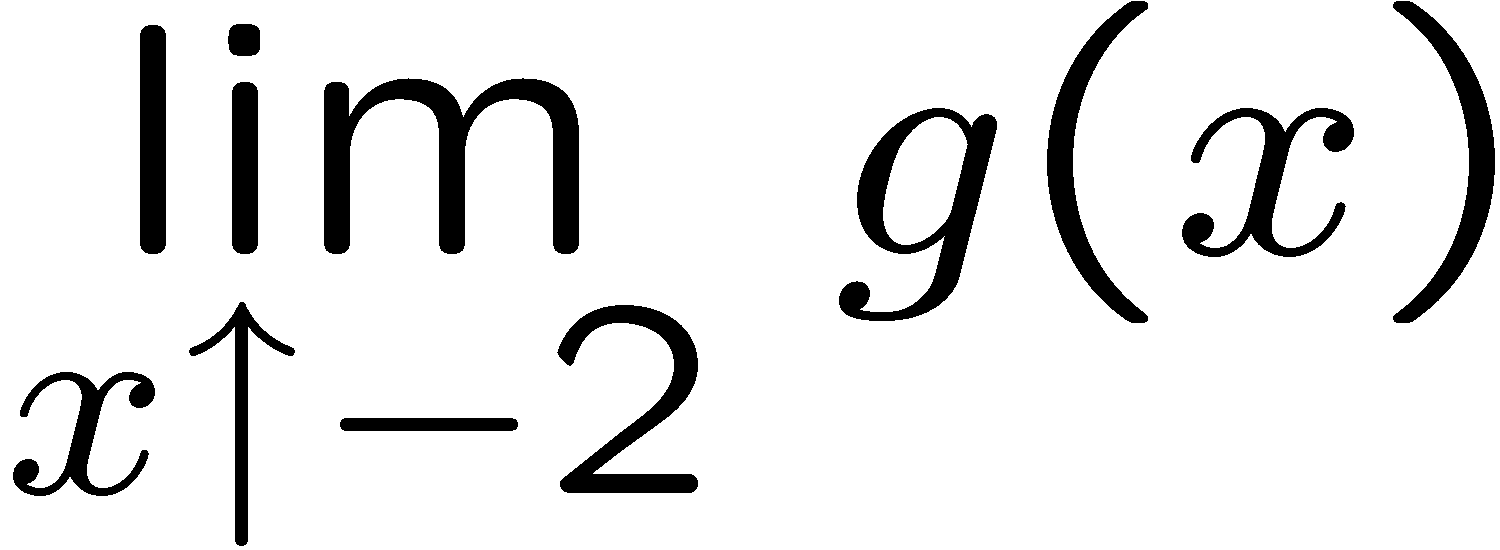 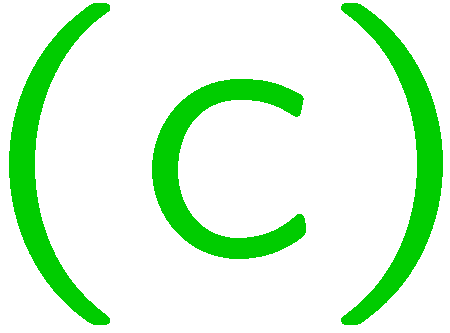 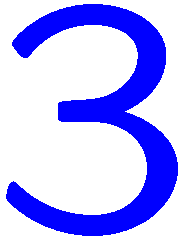 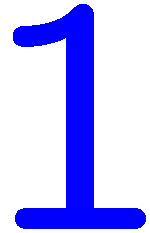 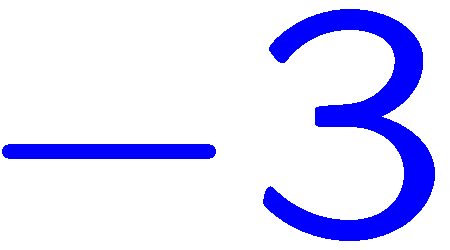 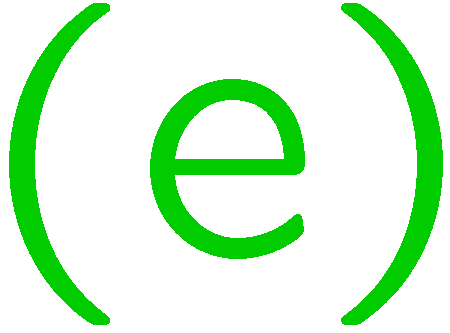 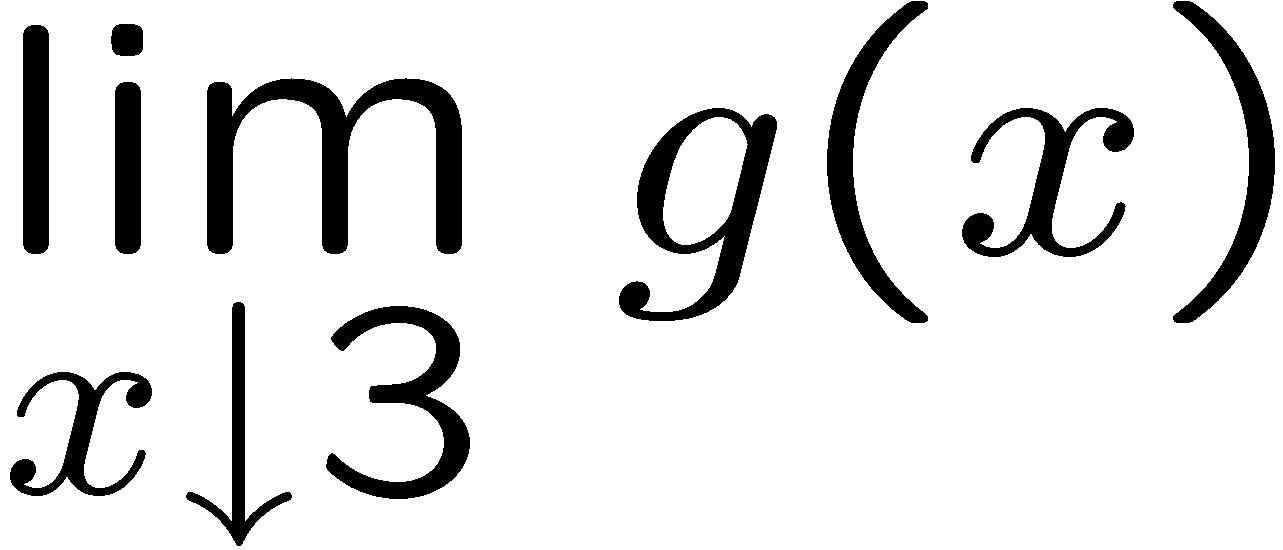 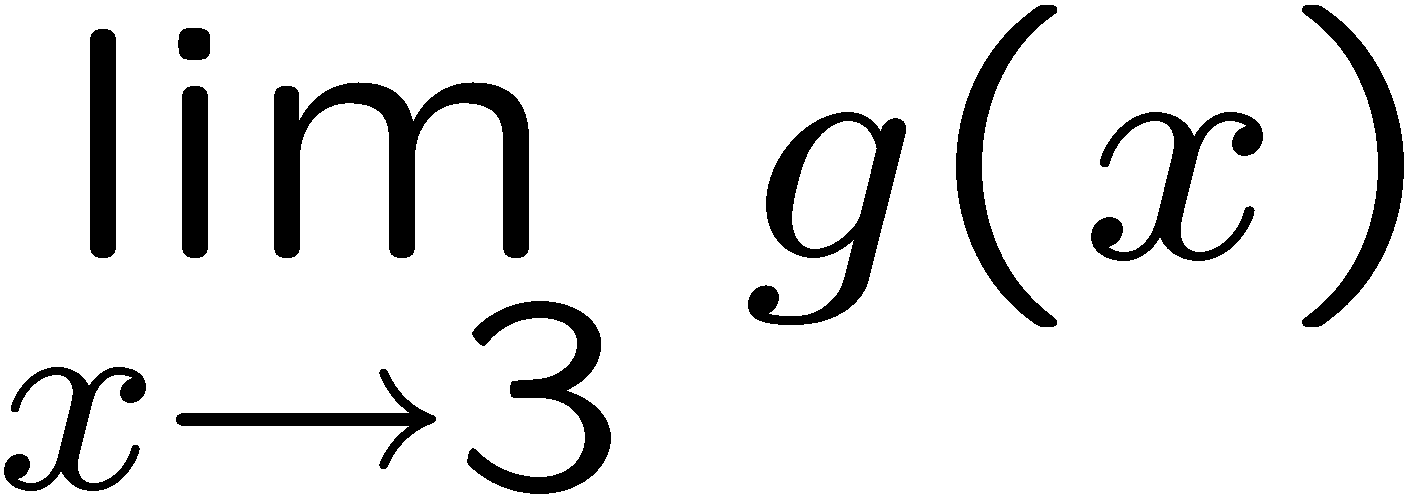 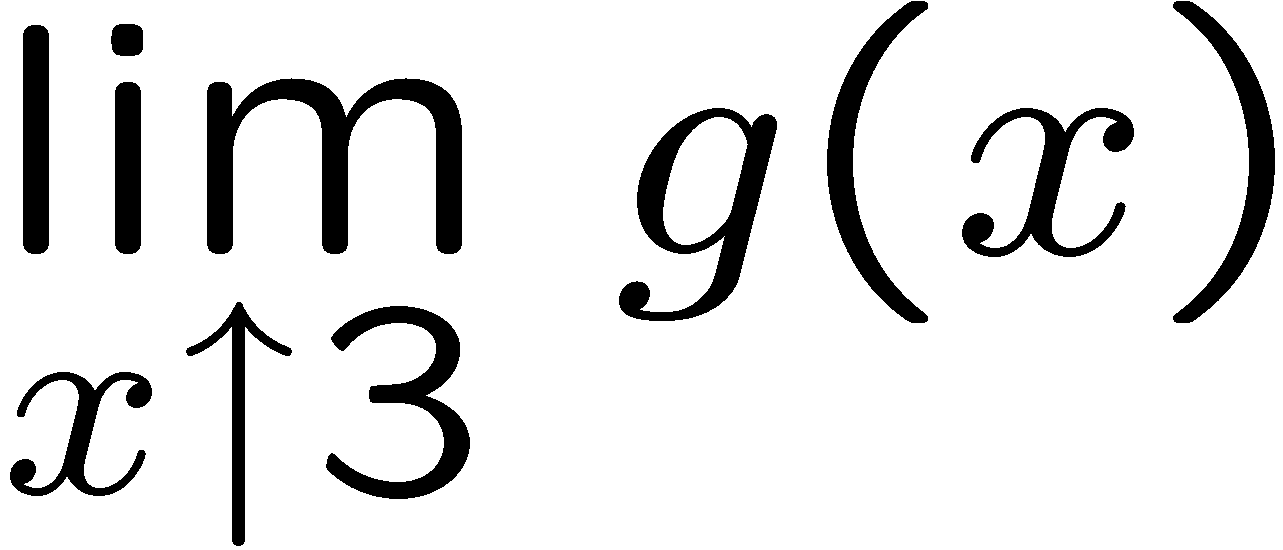 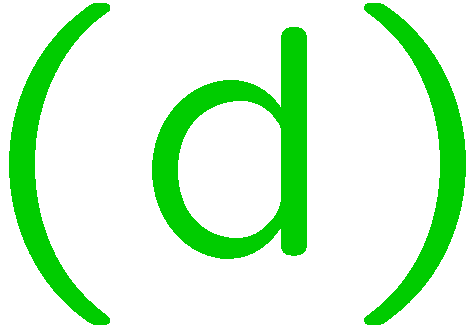 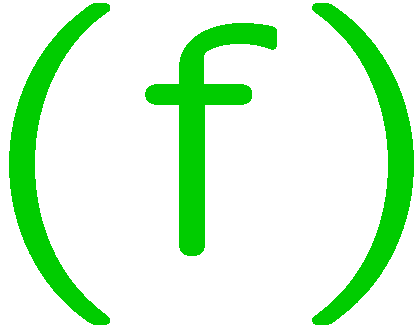 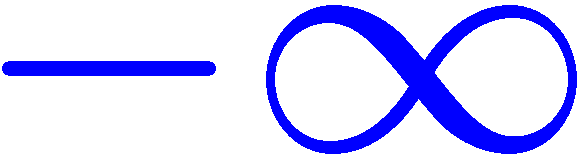 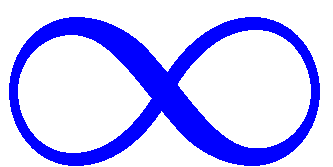 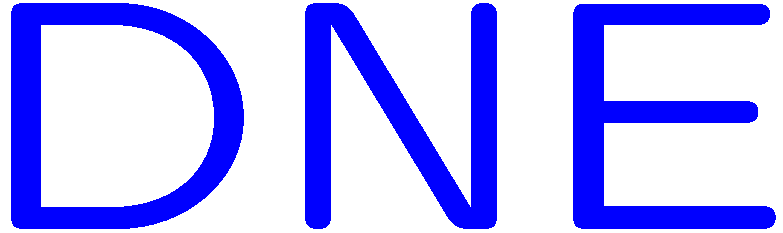 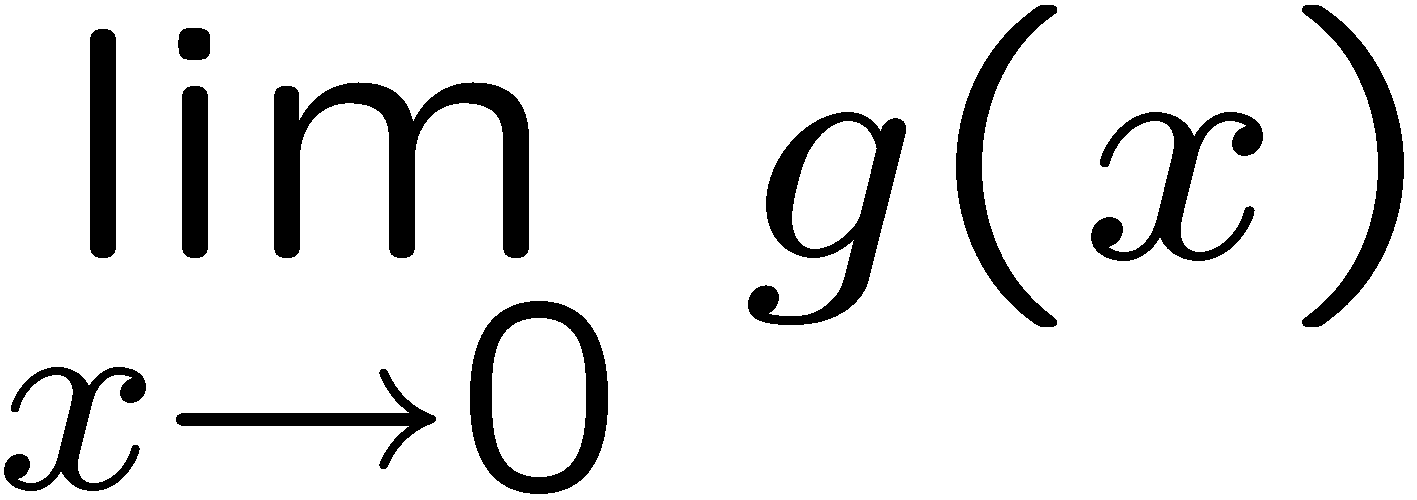 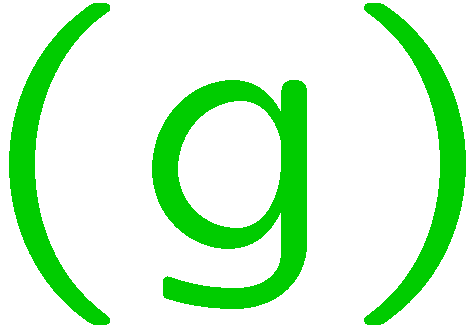 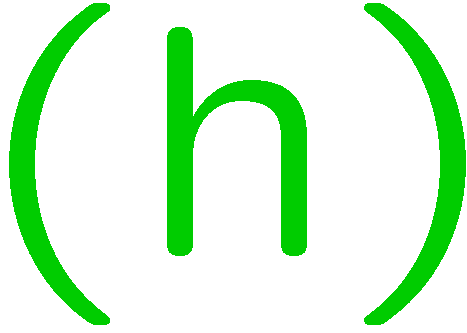 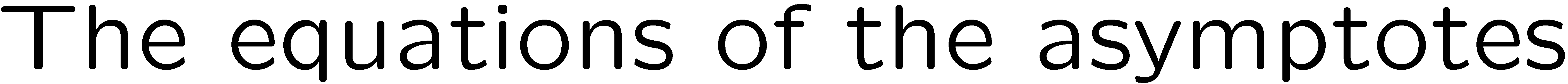 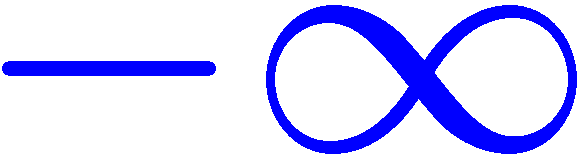 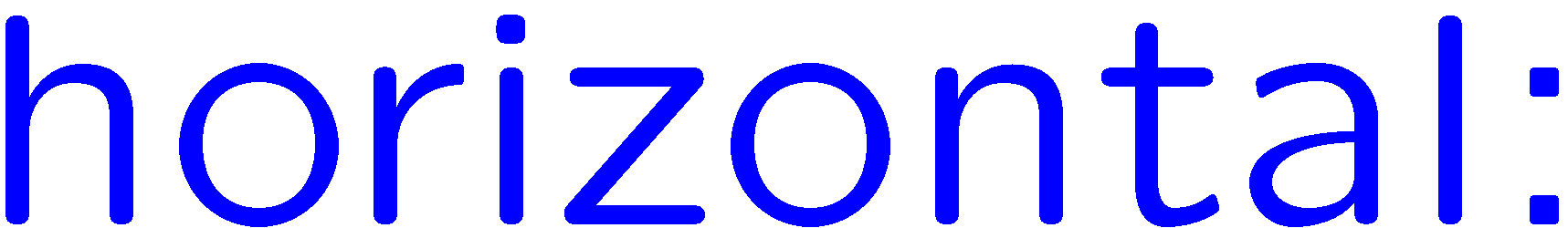 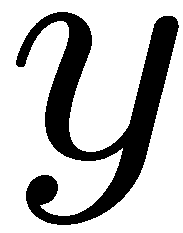 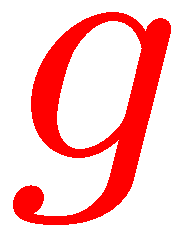 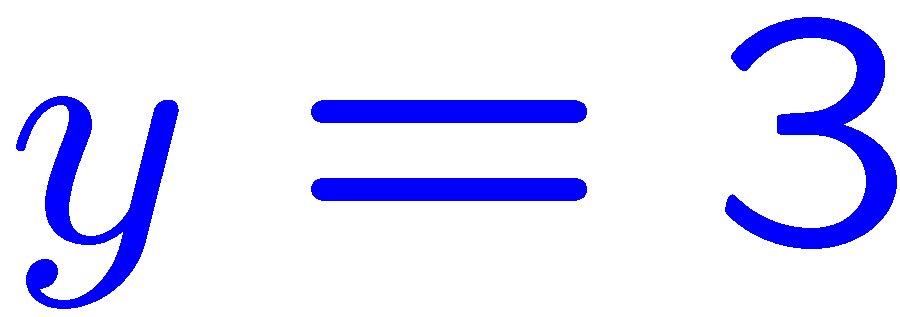 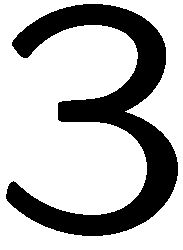 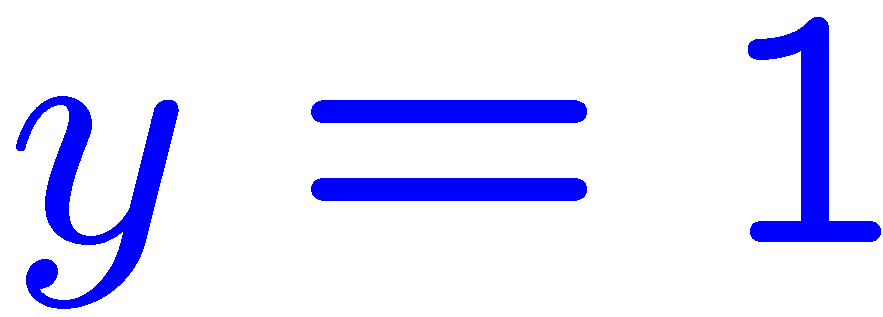 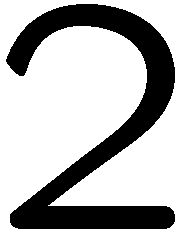 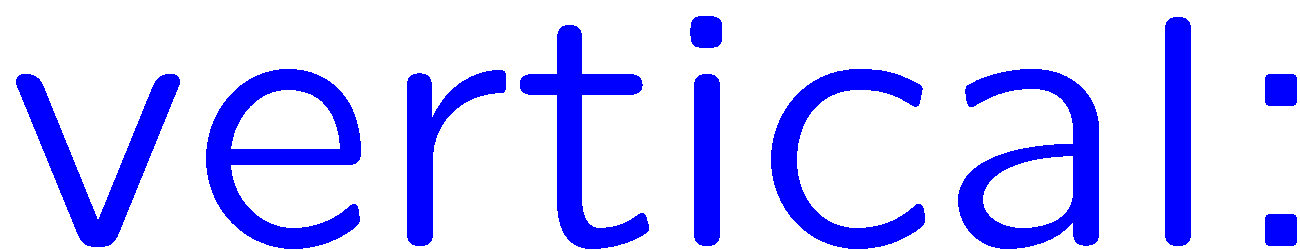 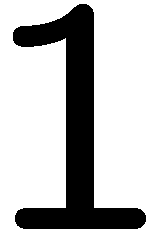 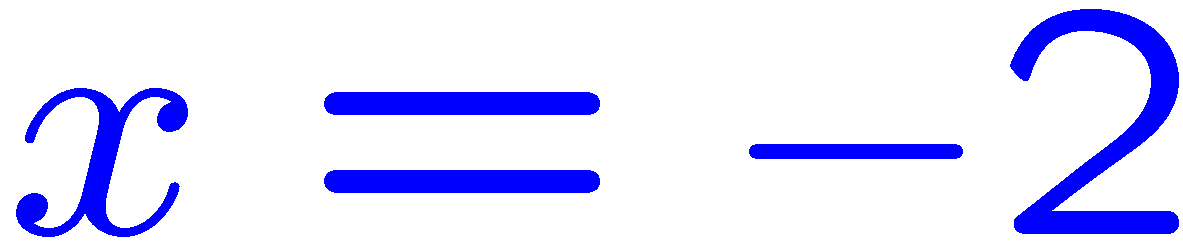 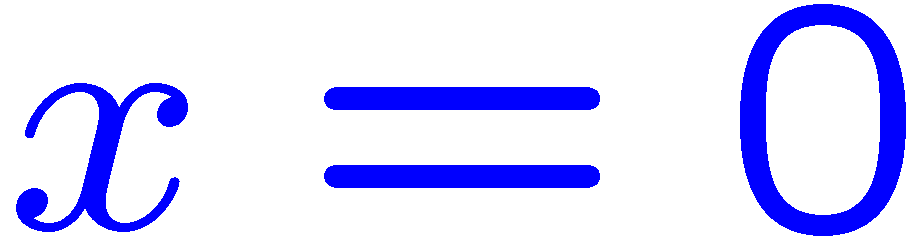 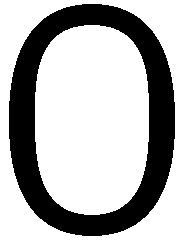 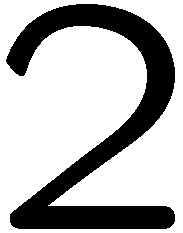 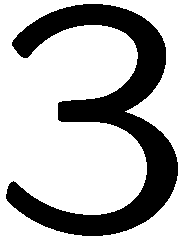 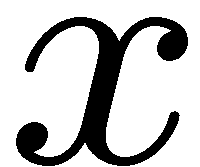 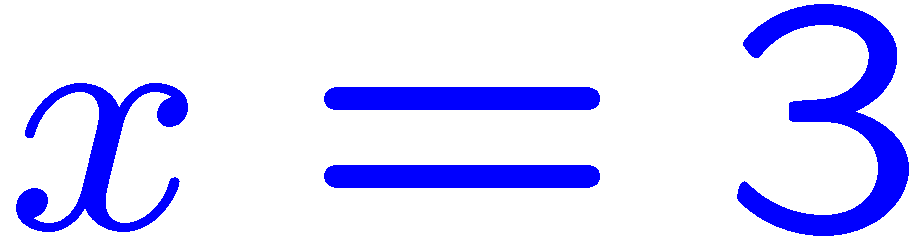 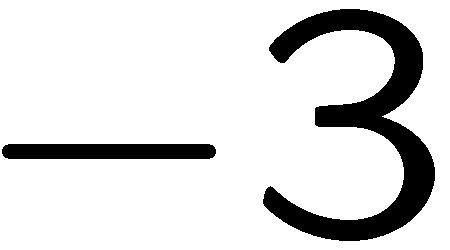 4
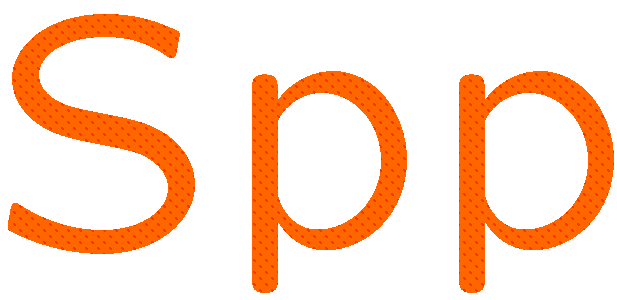 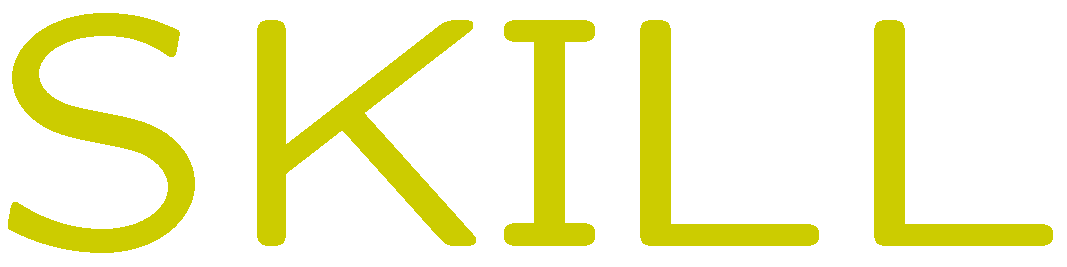 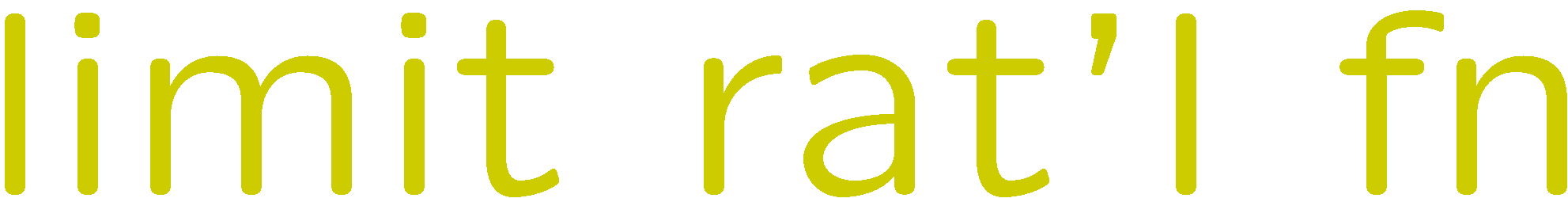 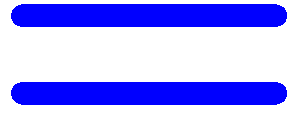 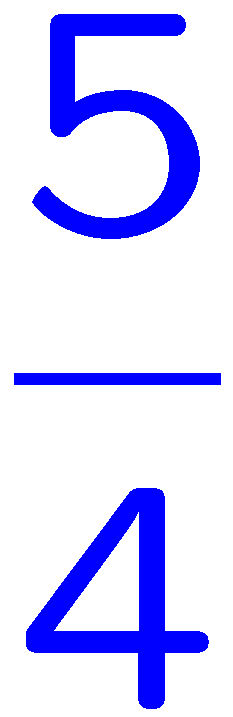 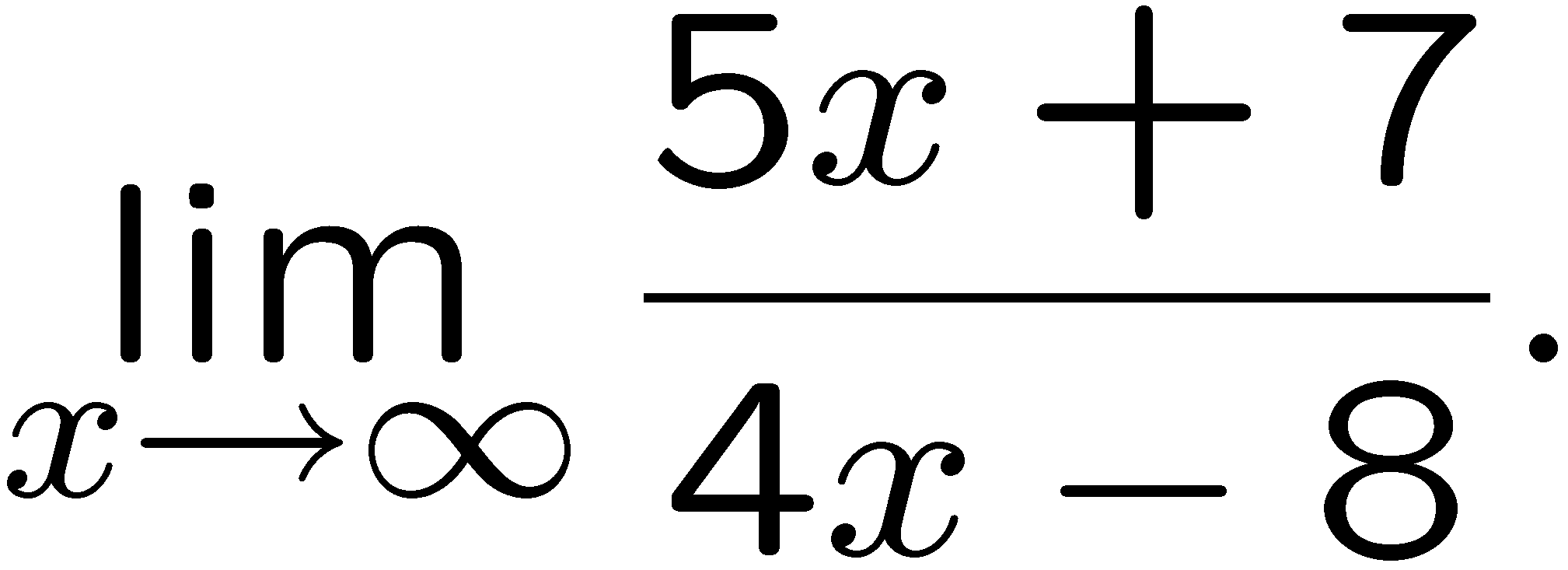 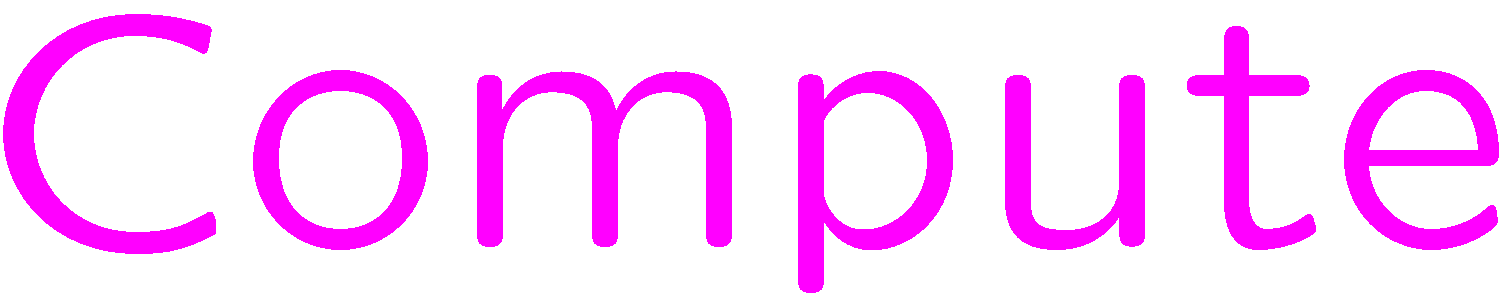 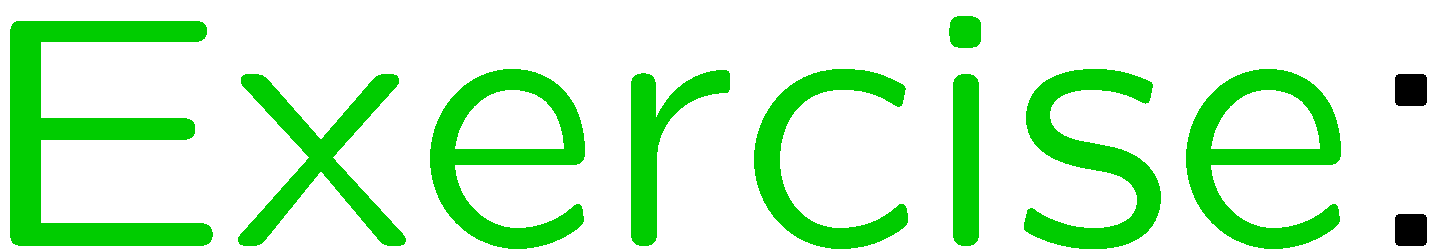 5
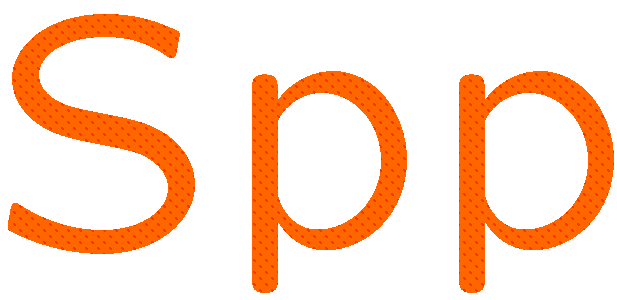 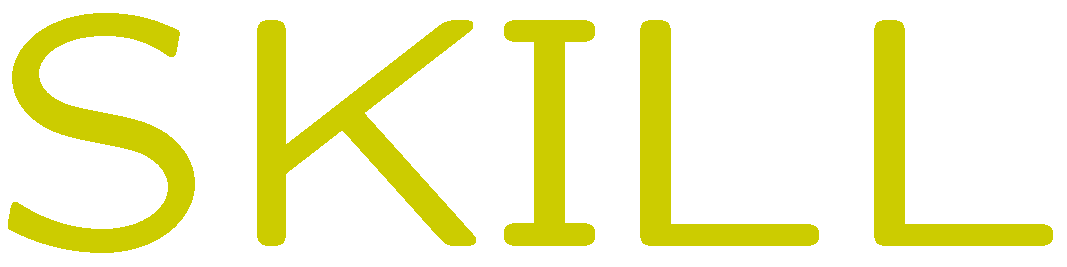 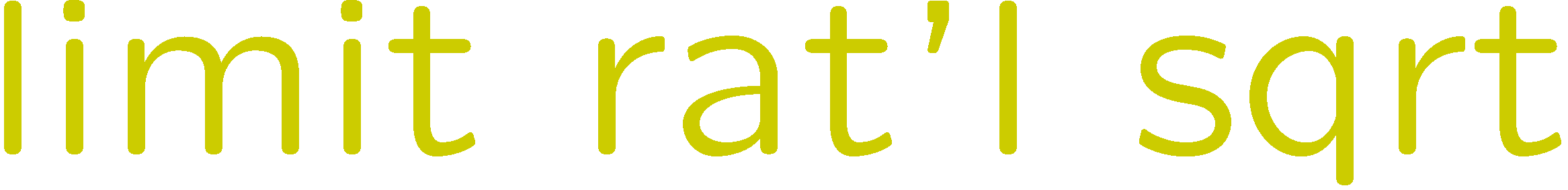 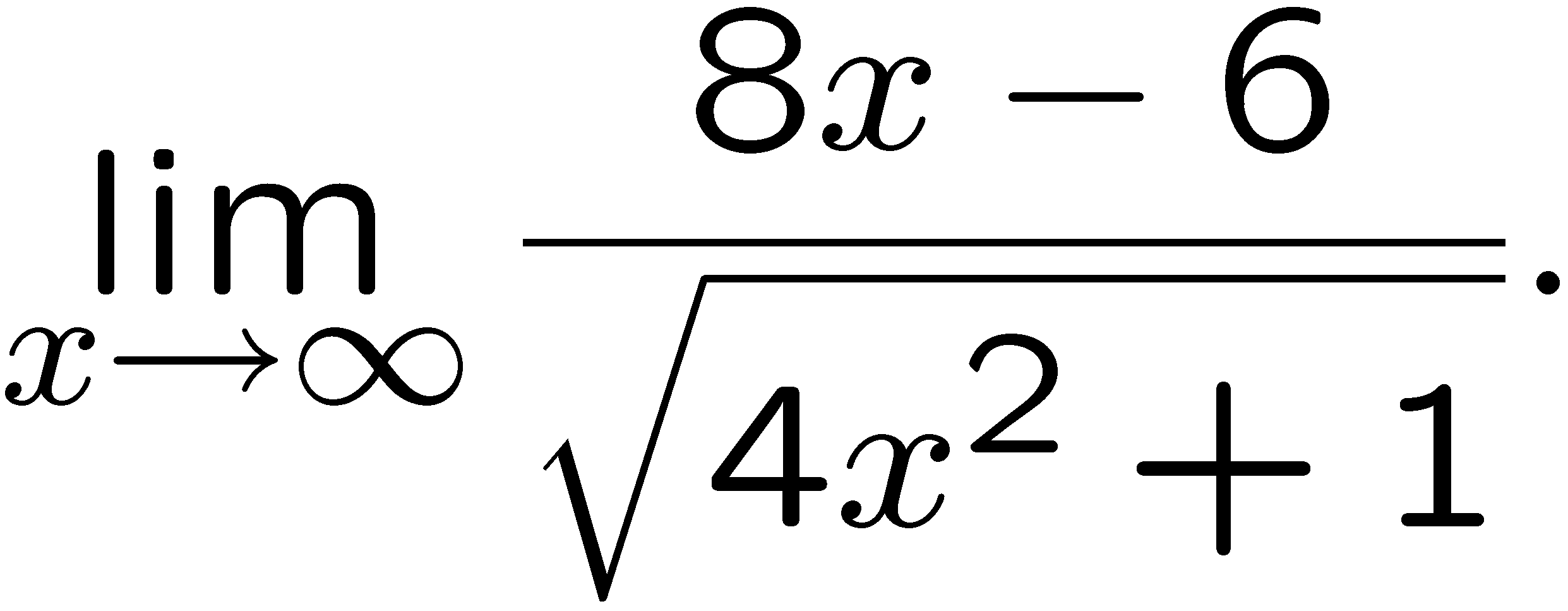 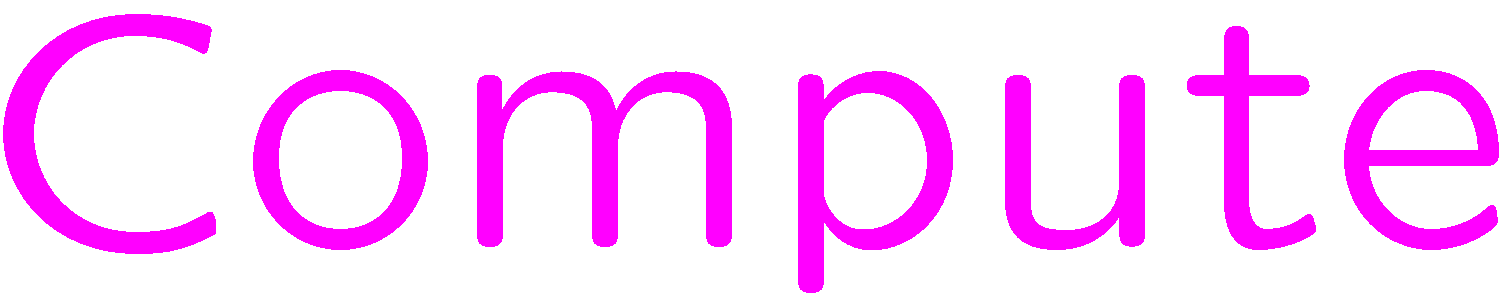 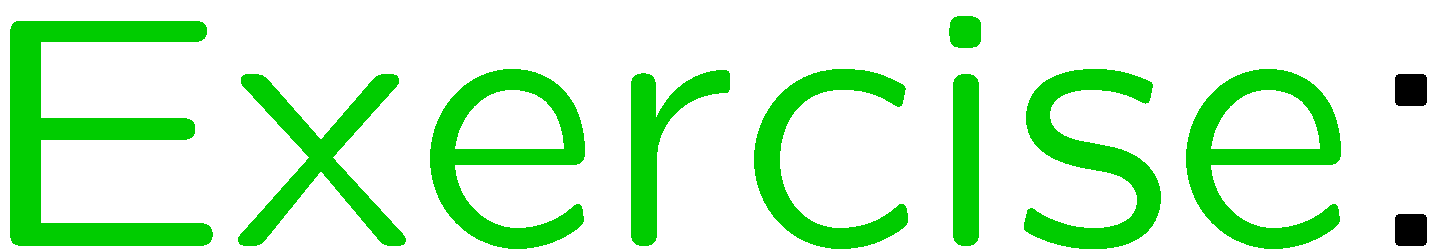 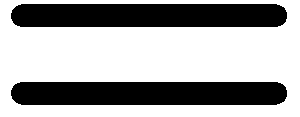 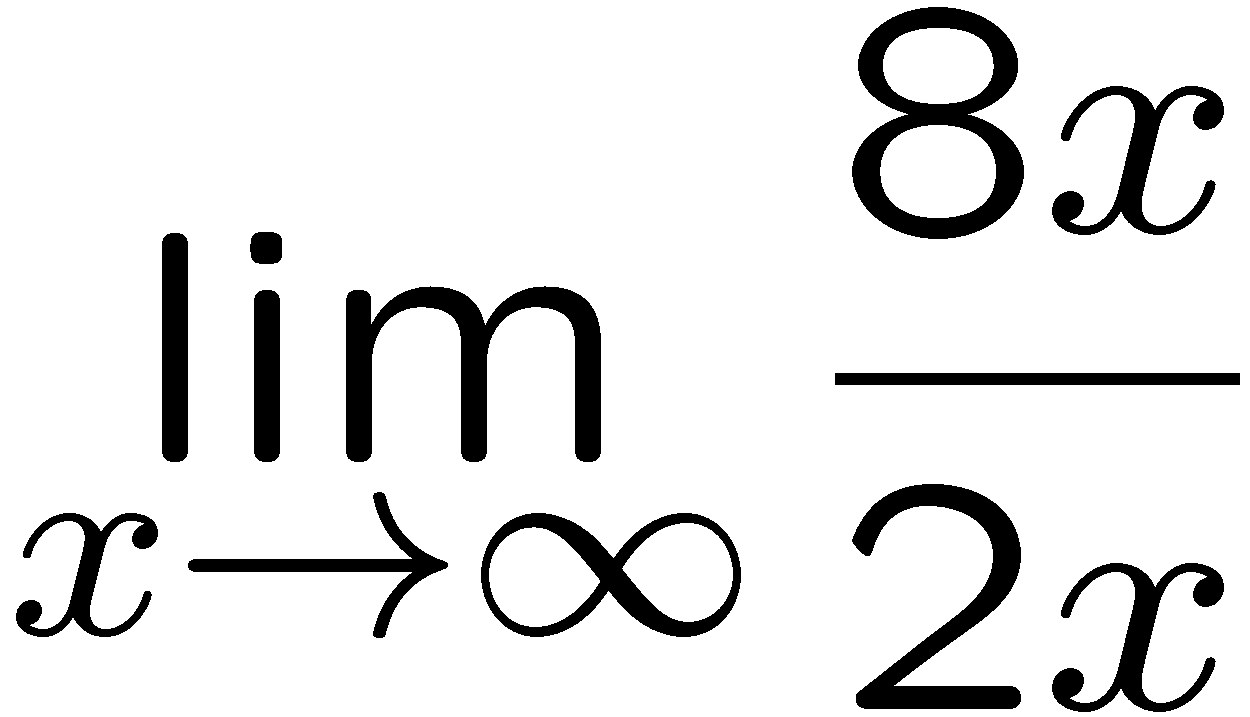 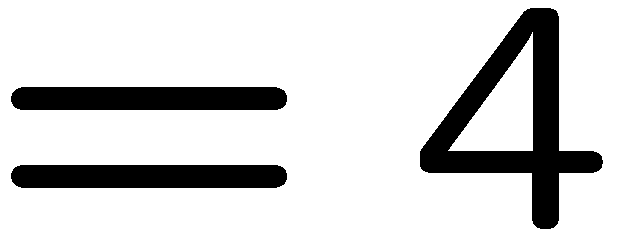 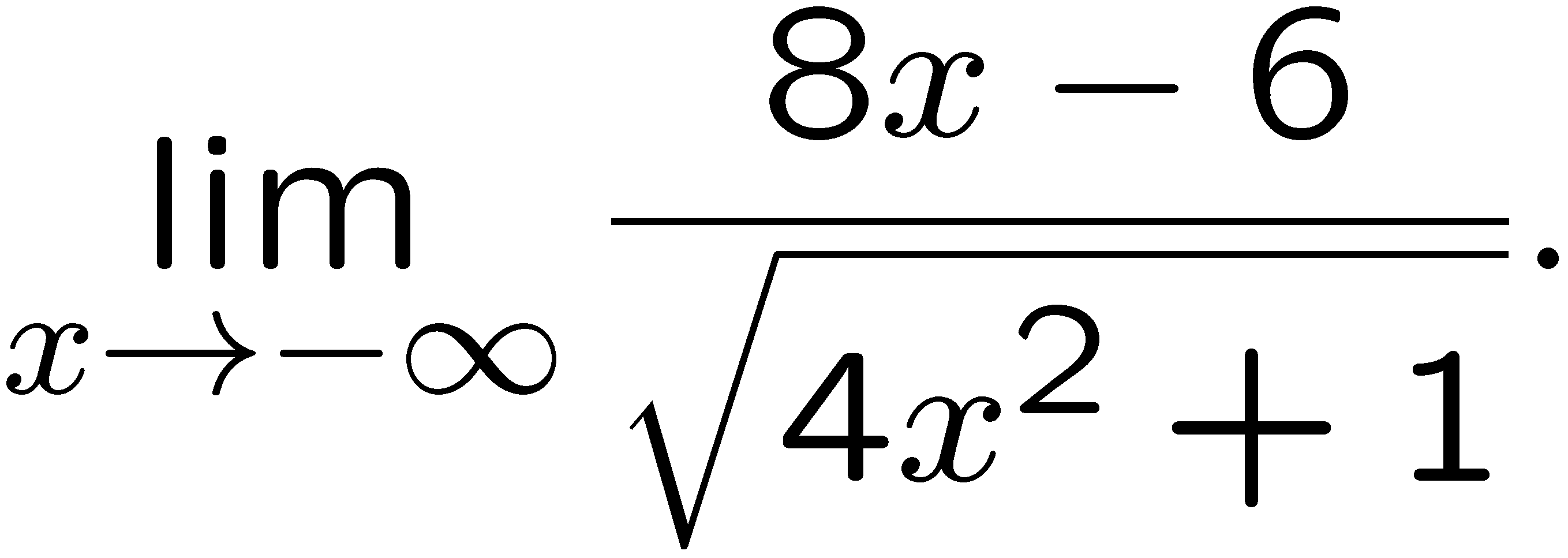 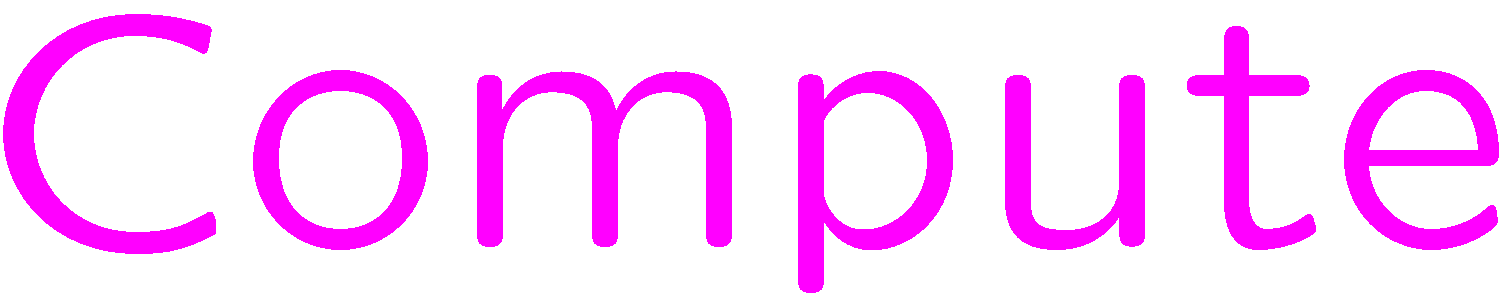 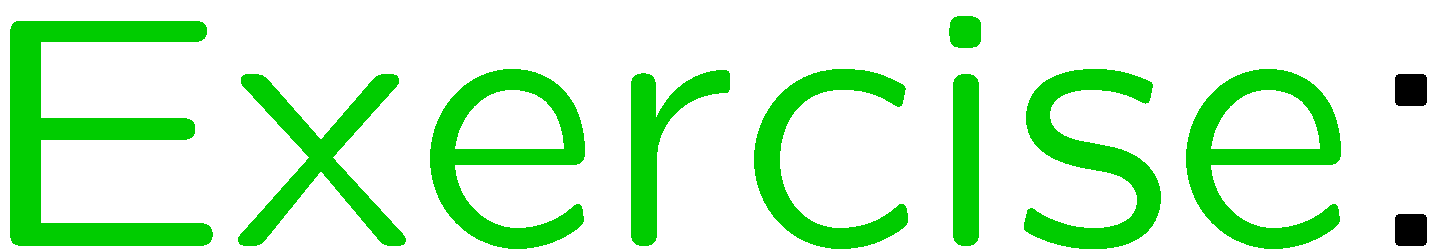 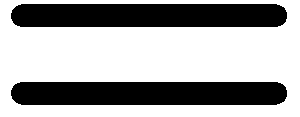 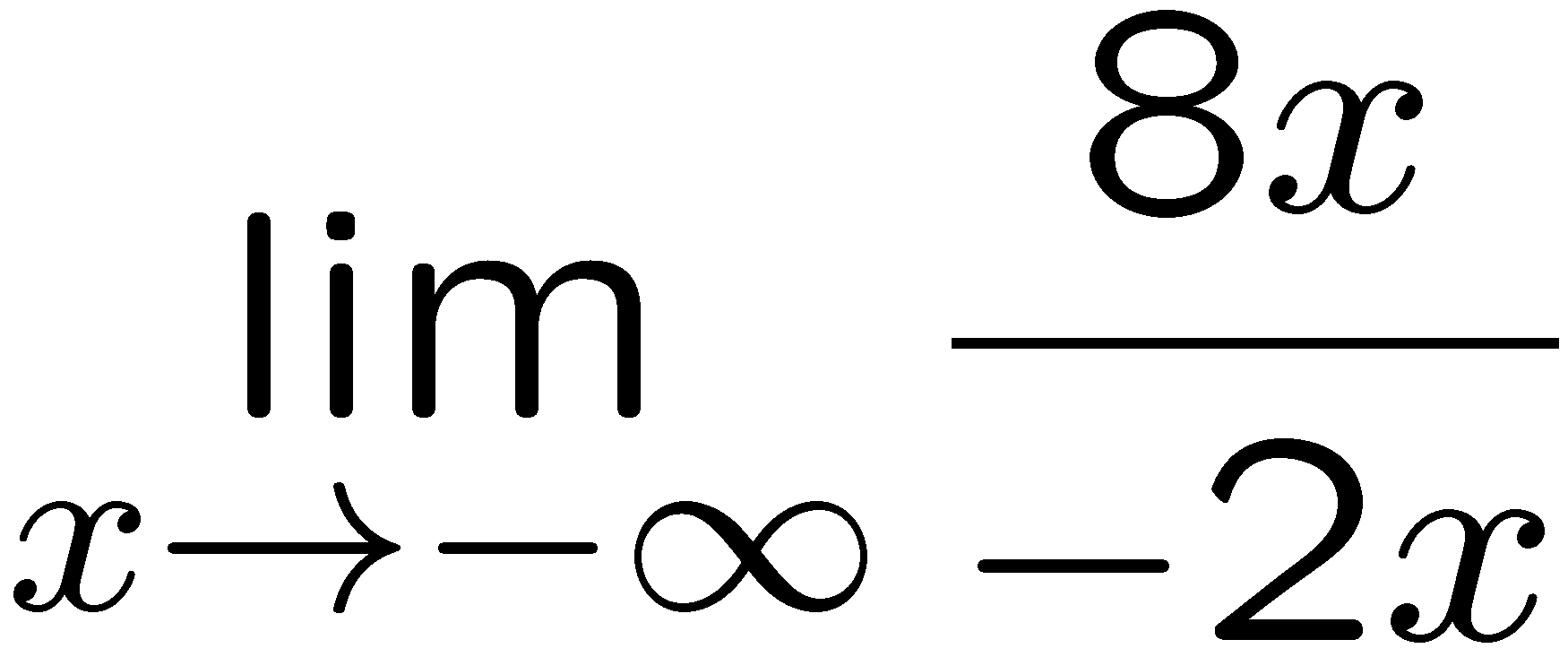 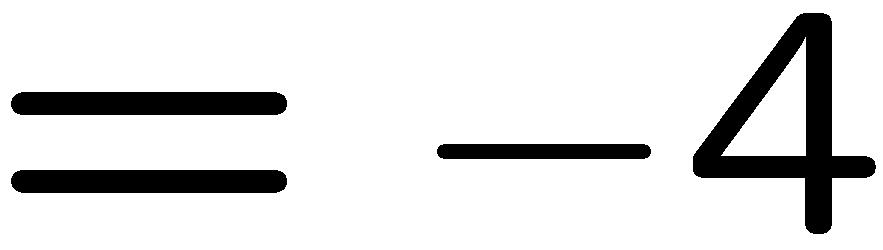 6
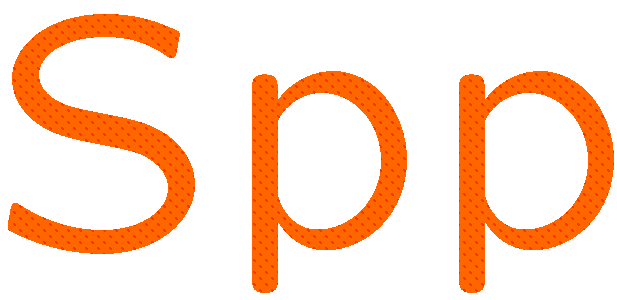 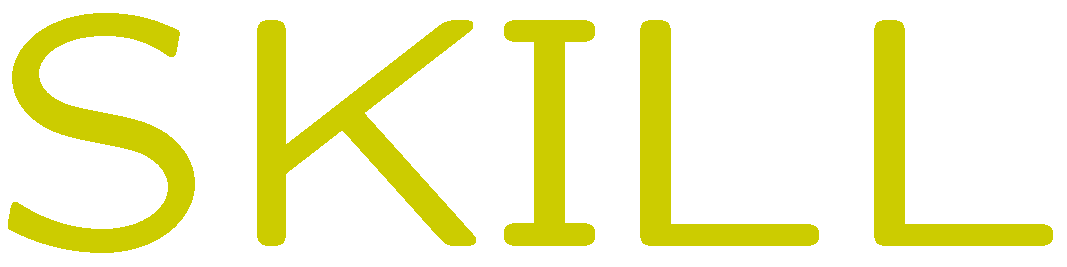 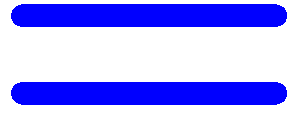 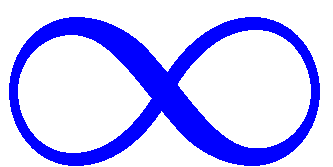 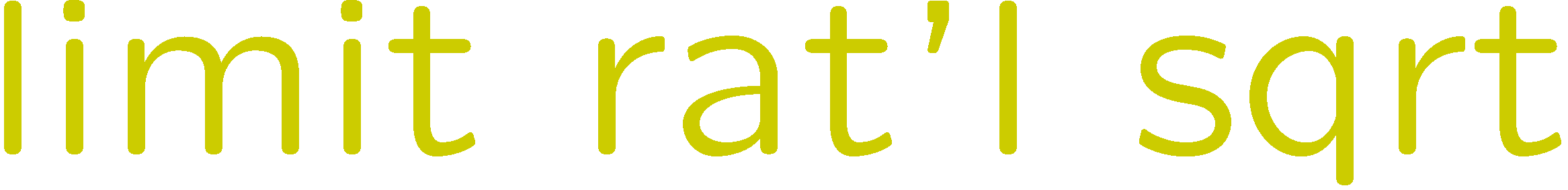 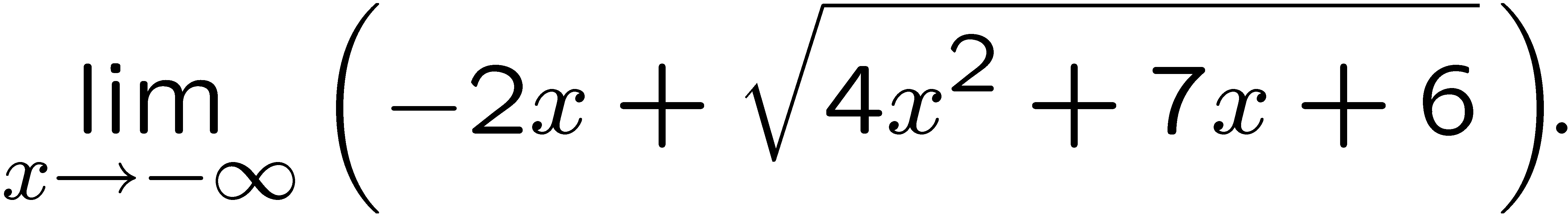 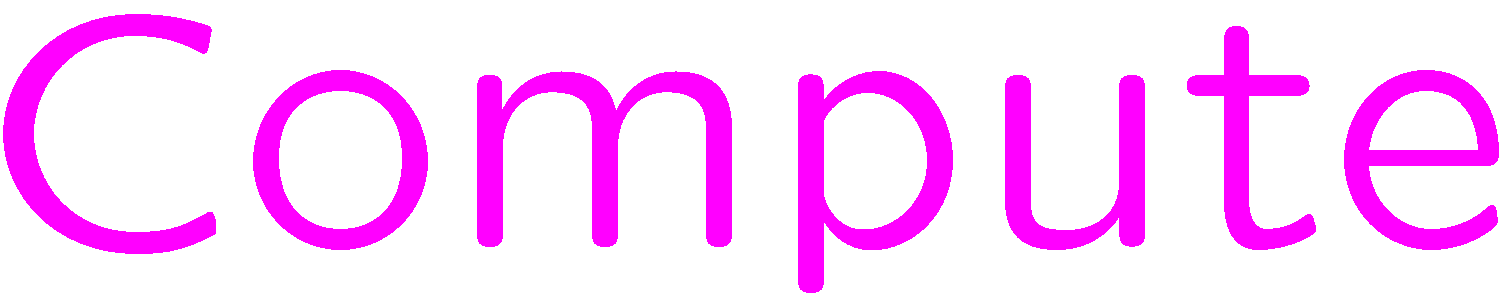 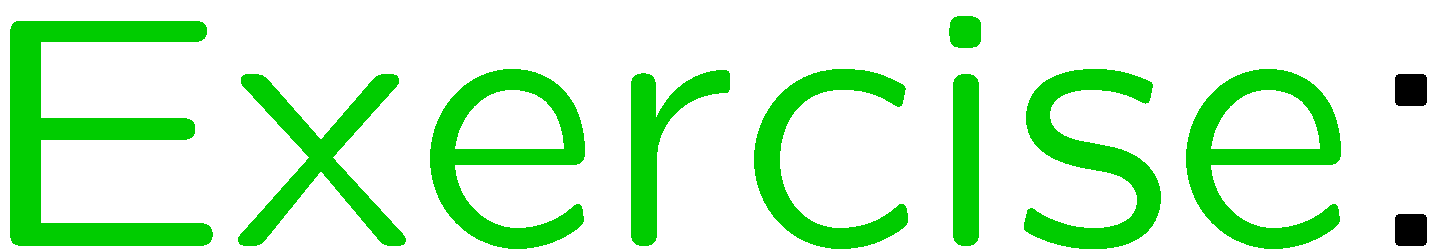 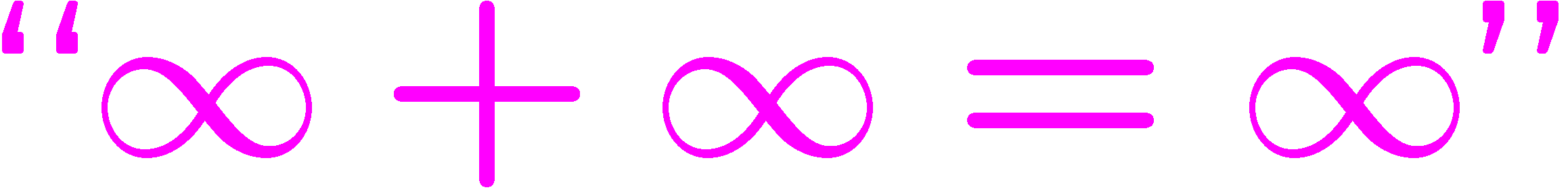 7
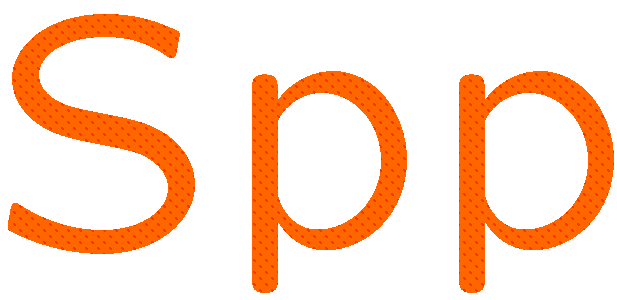 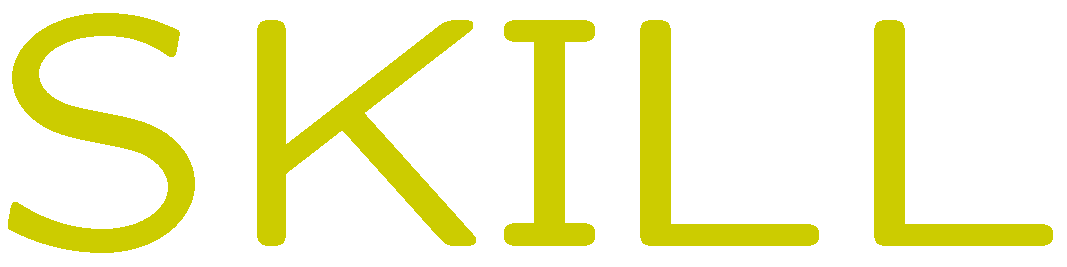 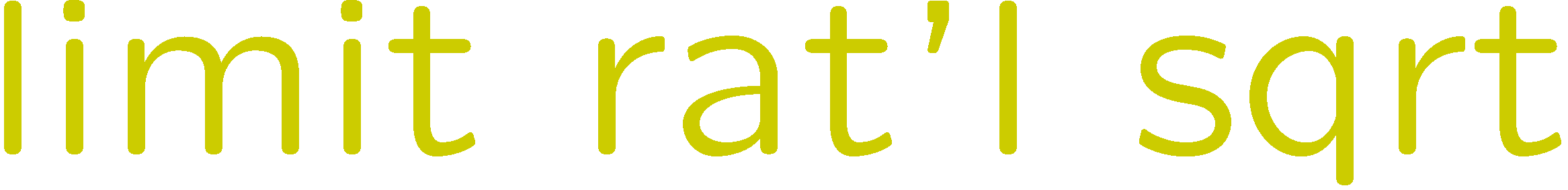 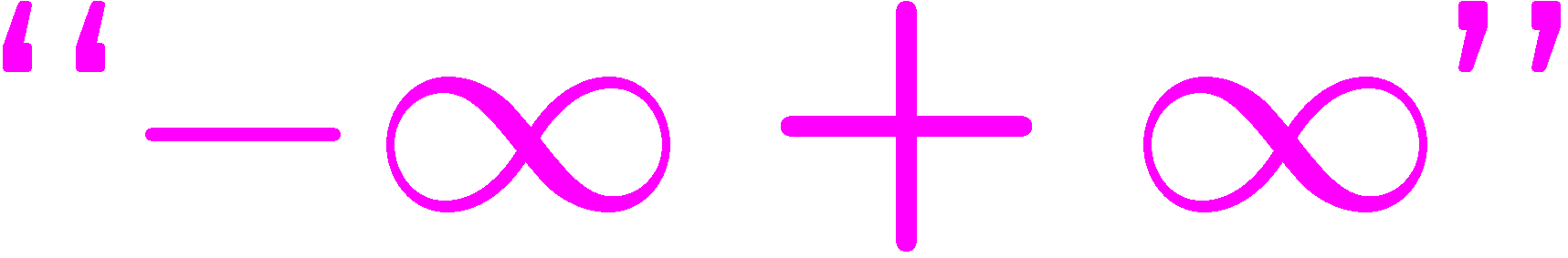 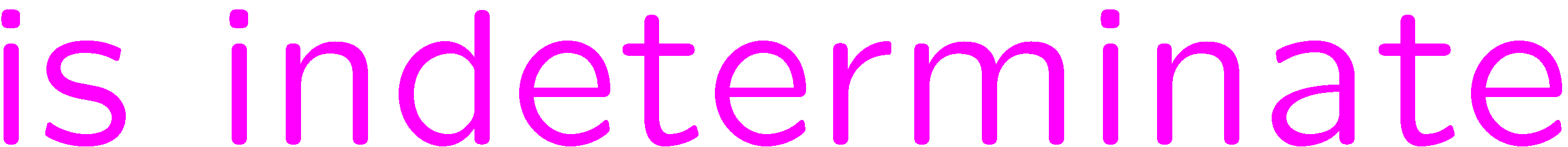 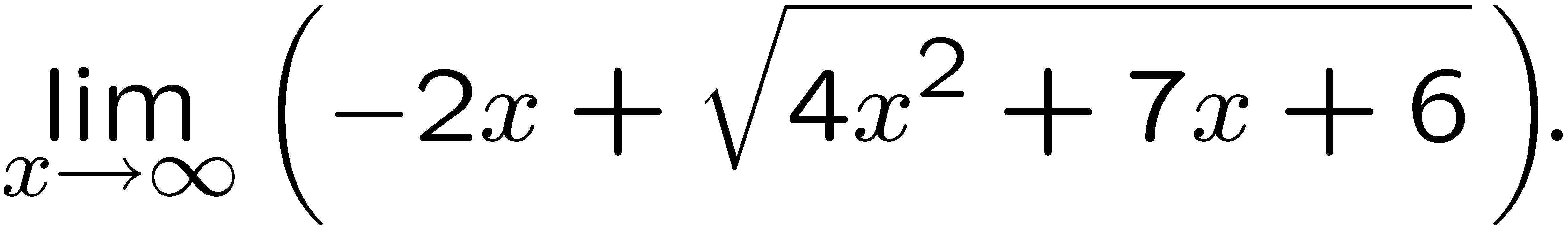 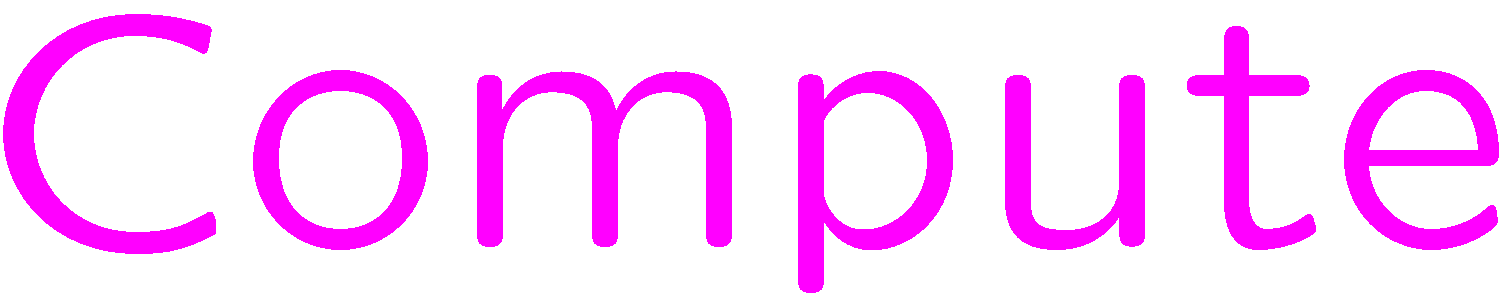 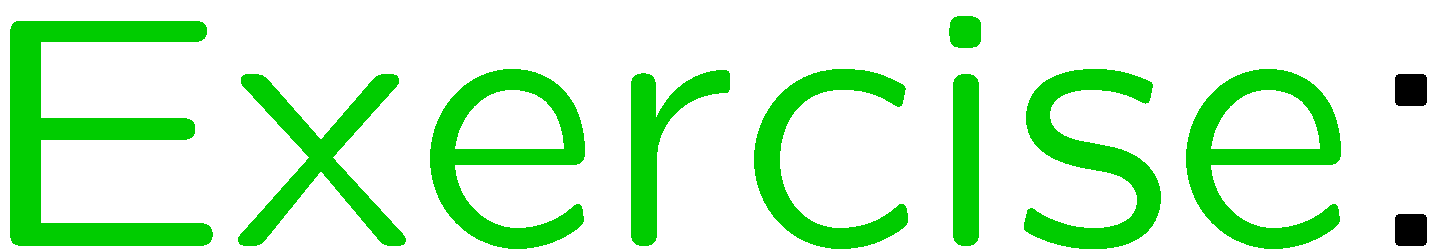 8
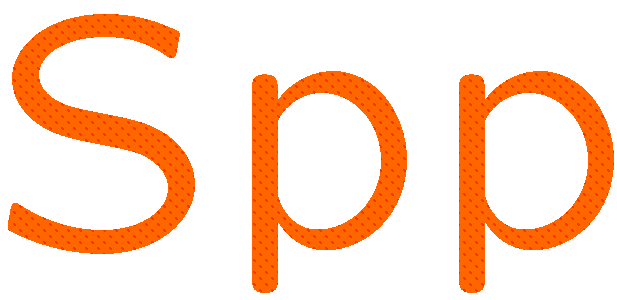 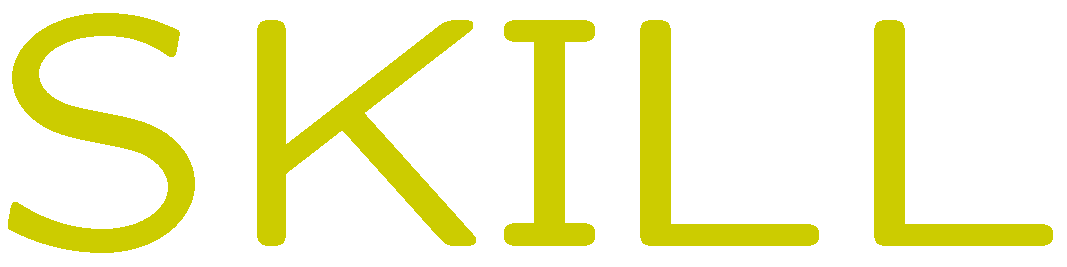 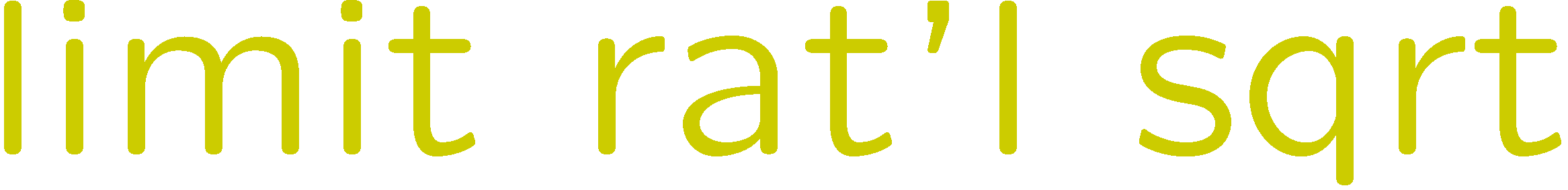 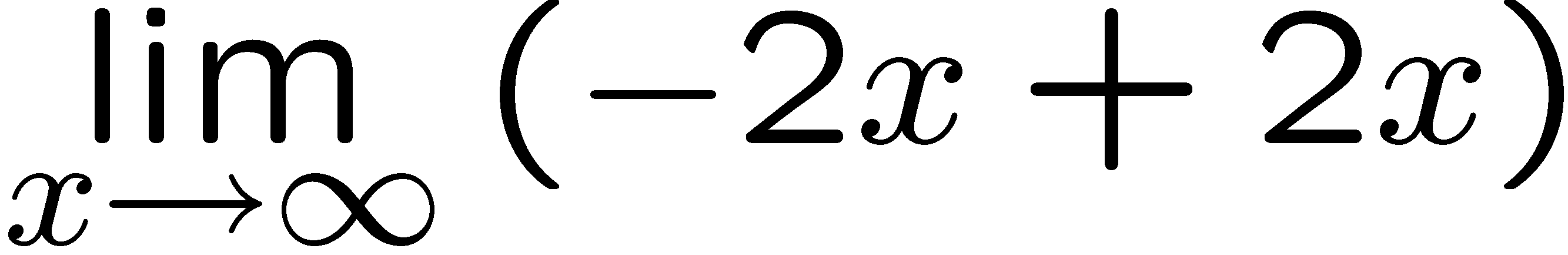 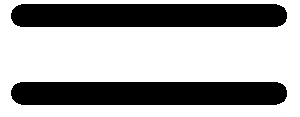 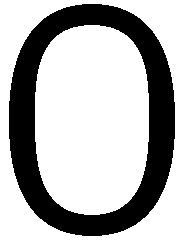 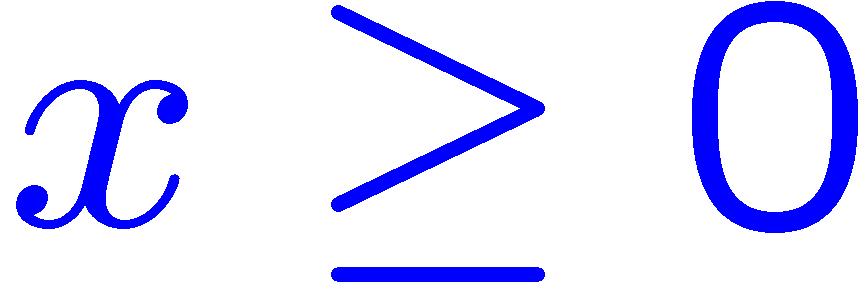 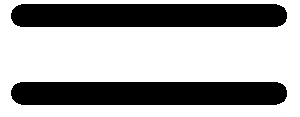 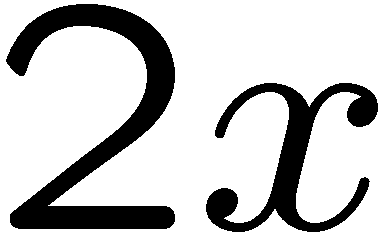 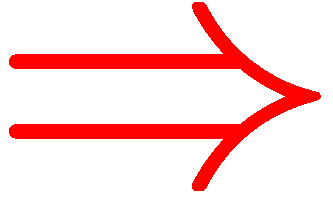 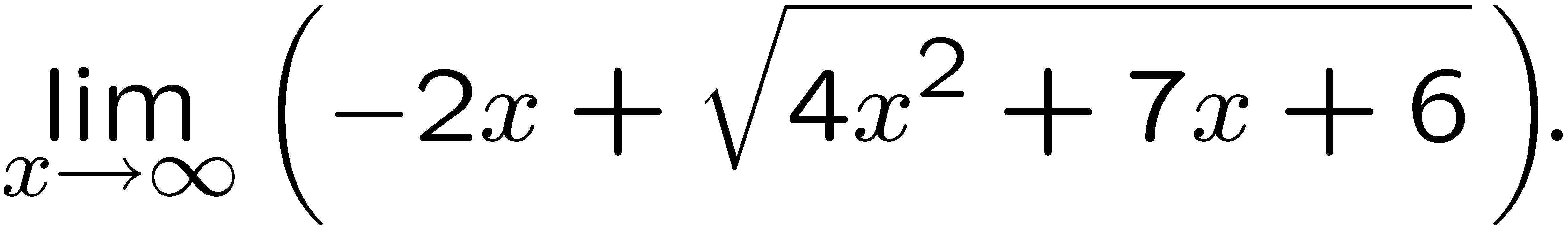 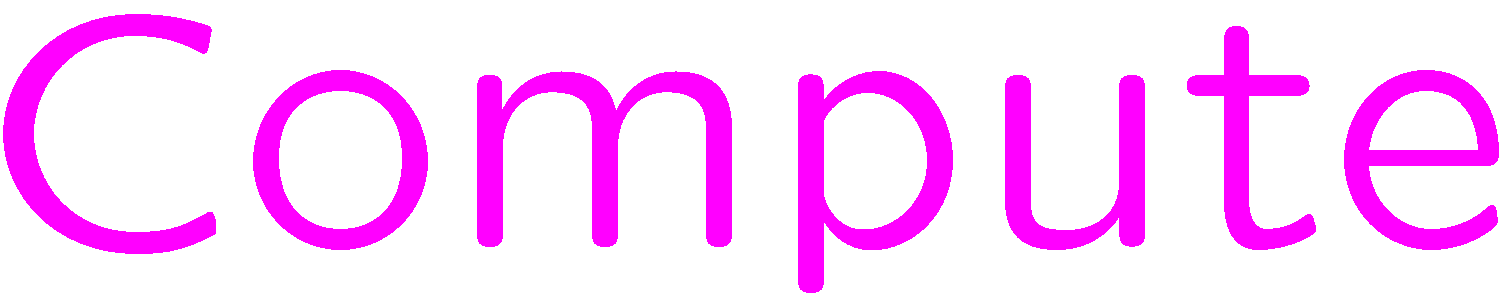 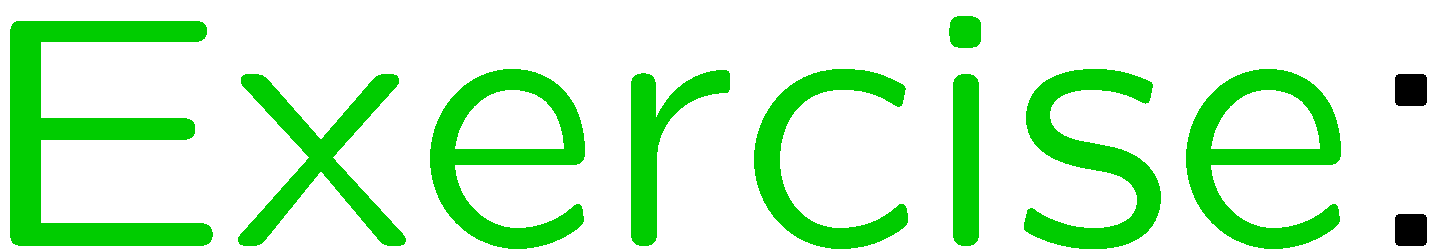 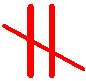 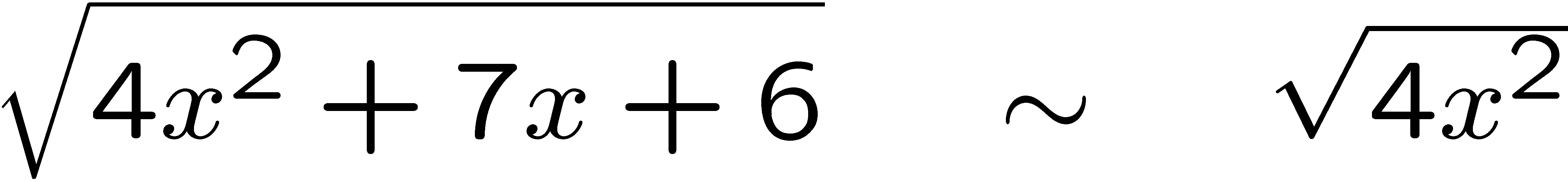 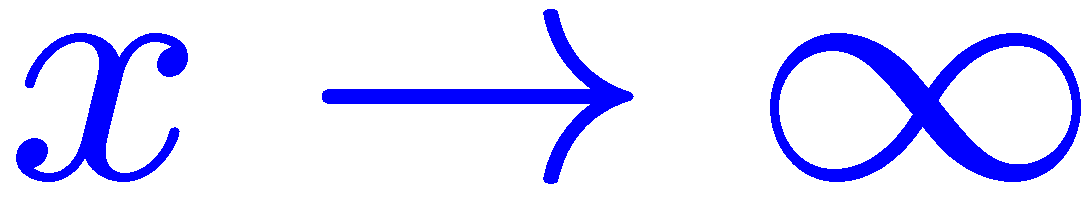 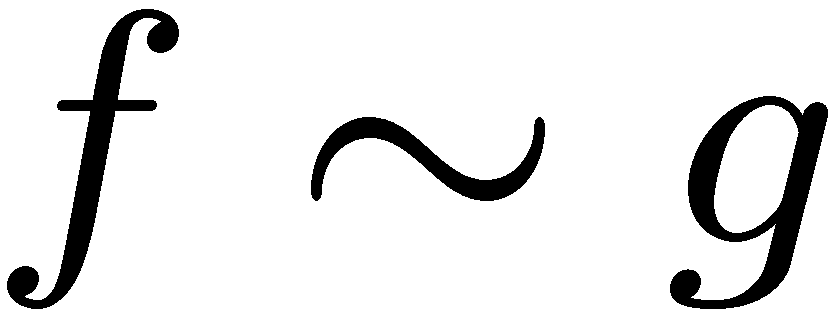 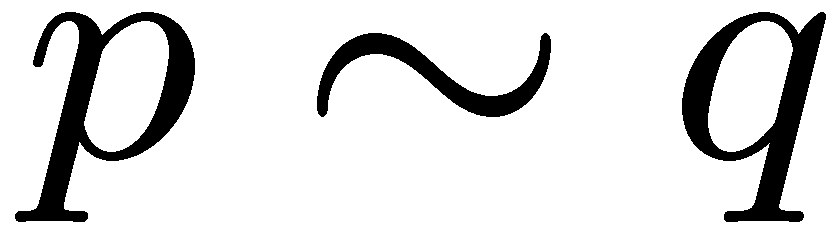 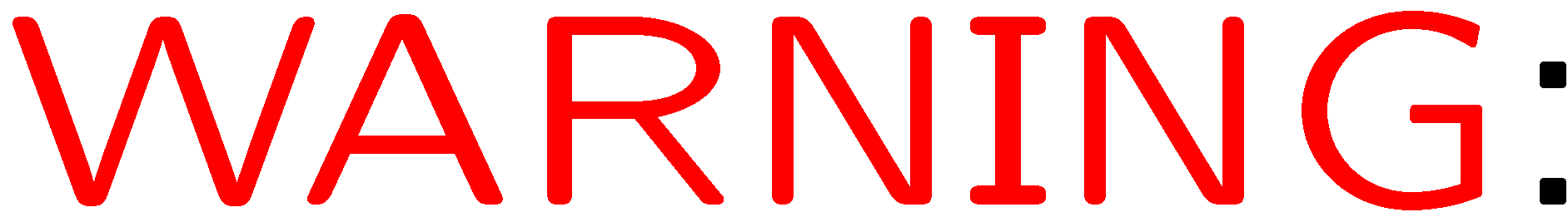 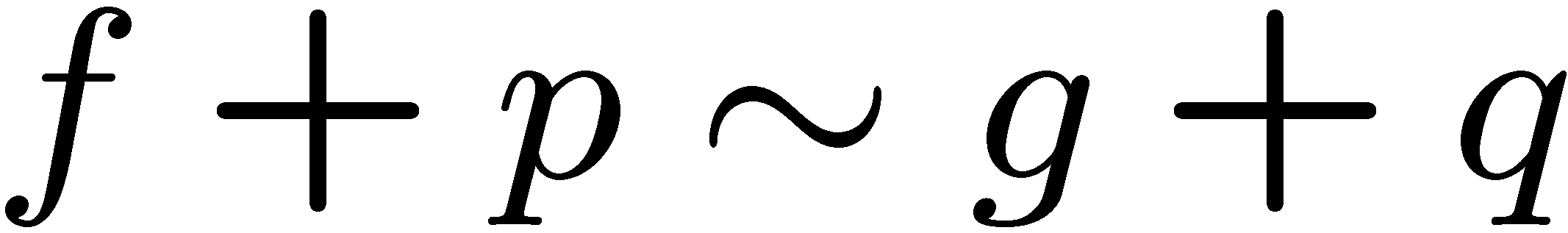 9
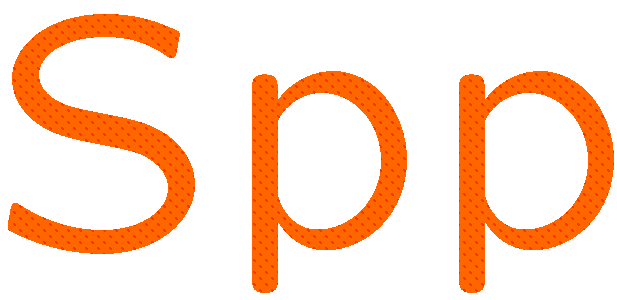 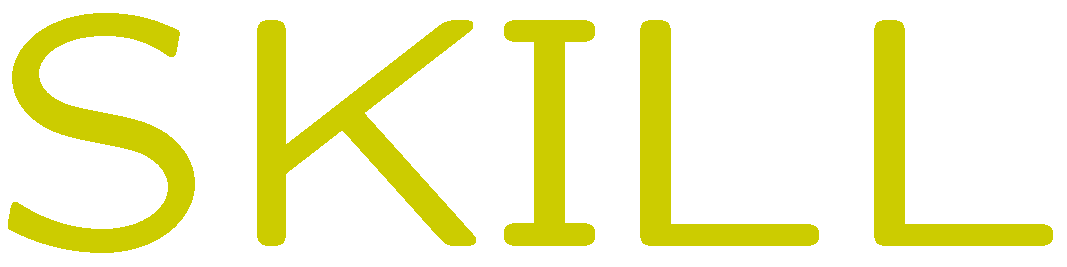 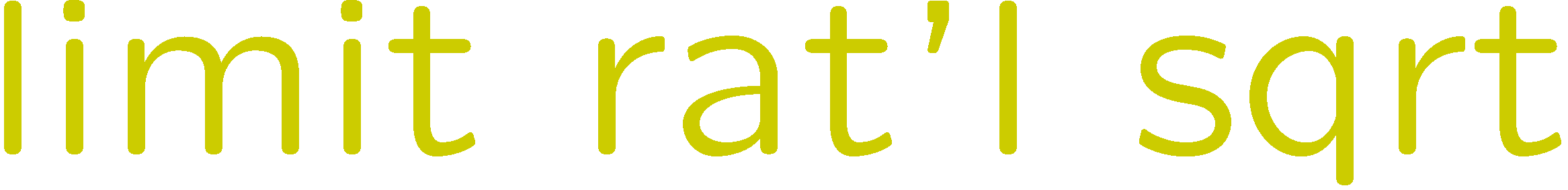 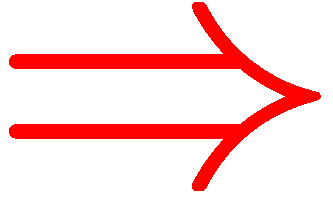 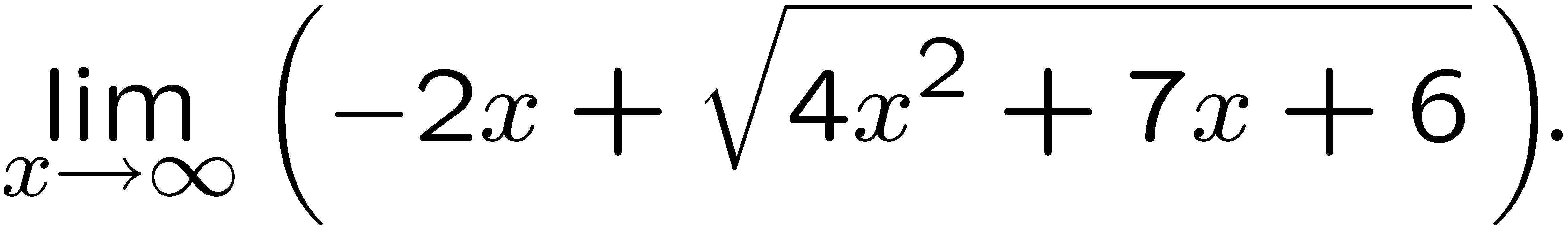 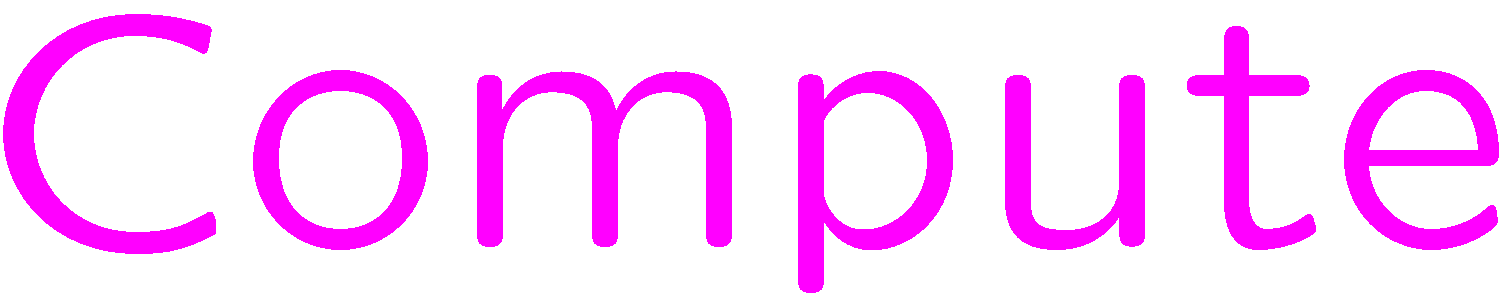 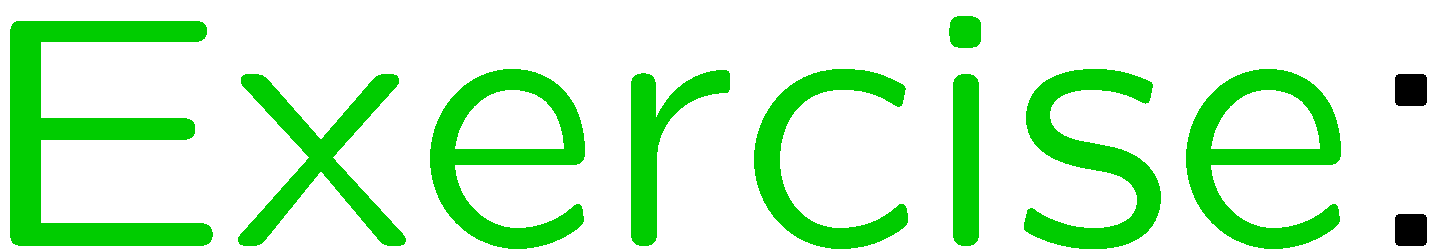 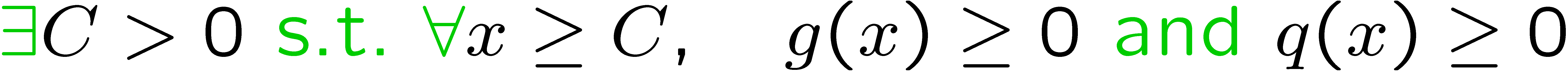 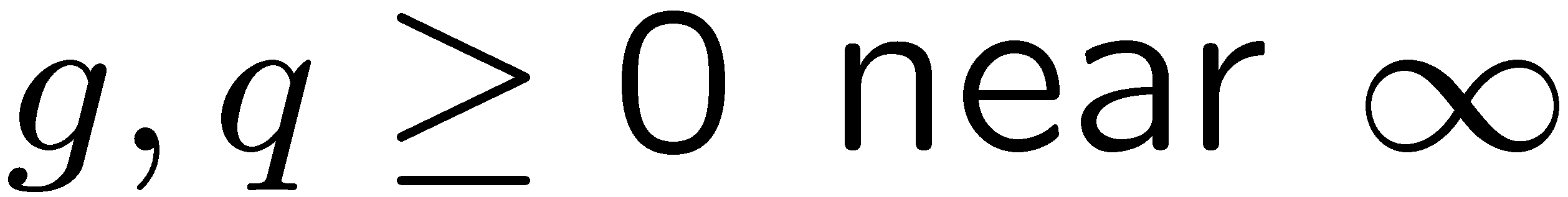 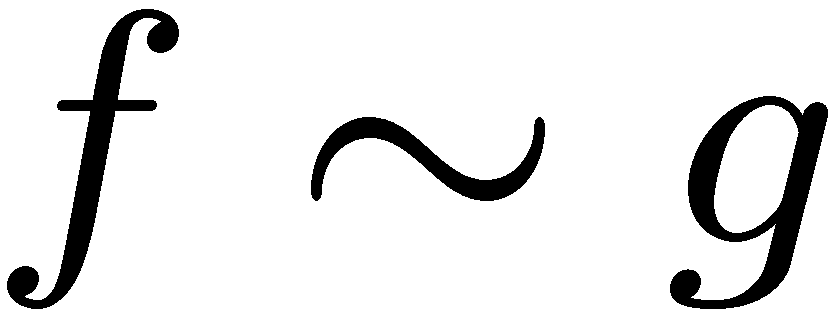 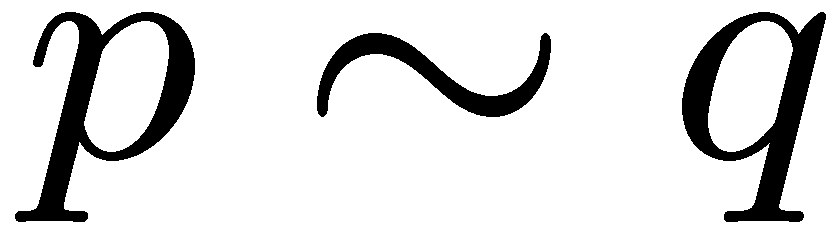 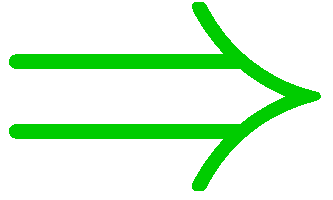 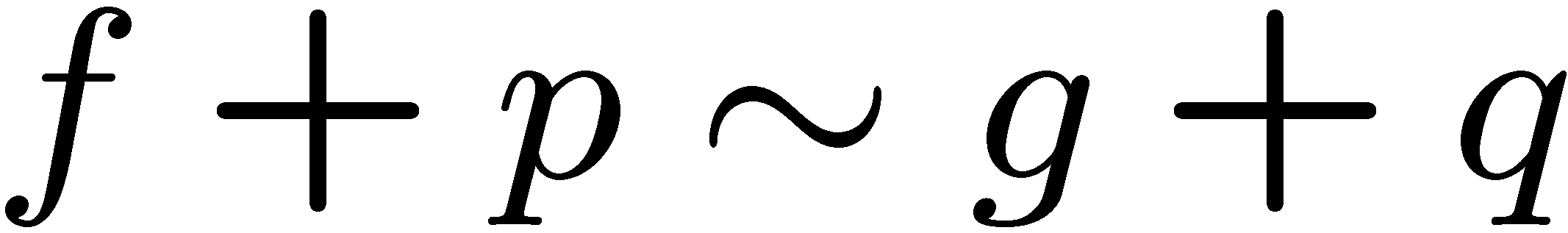 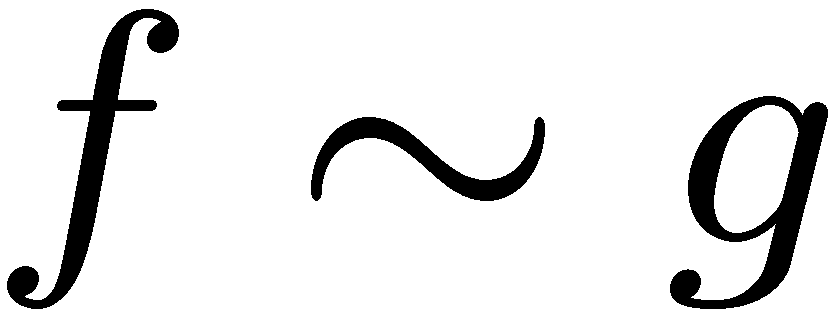 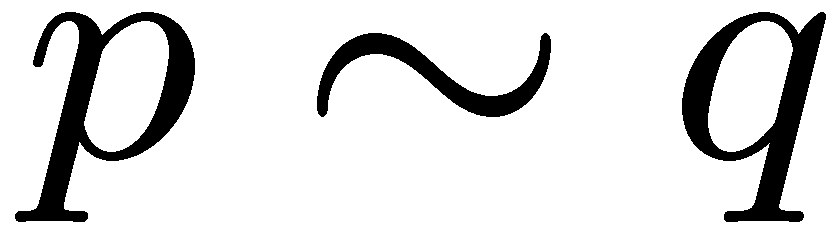 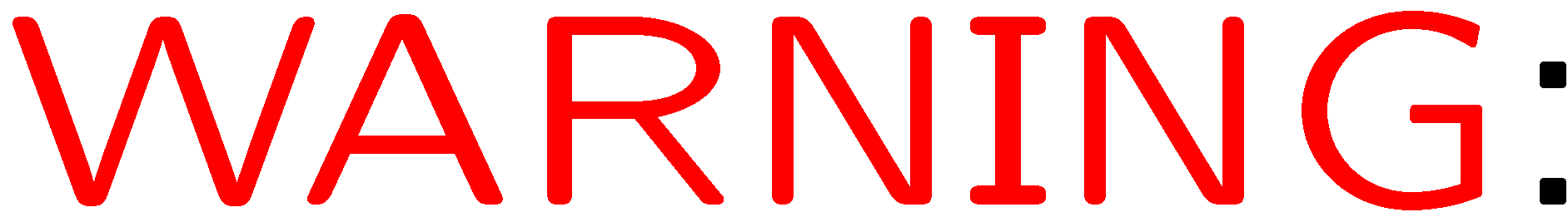 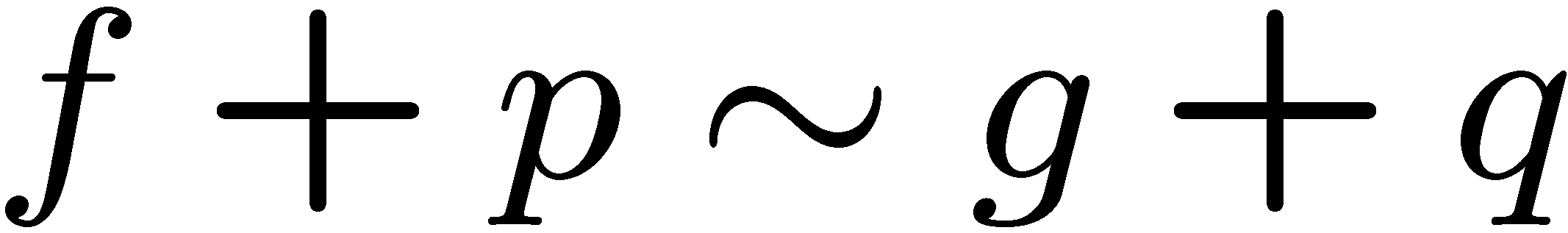 10
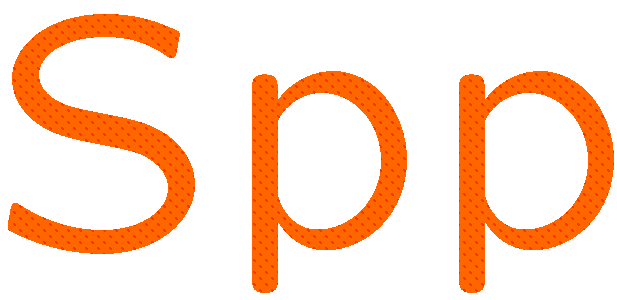 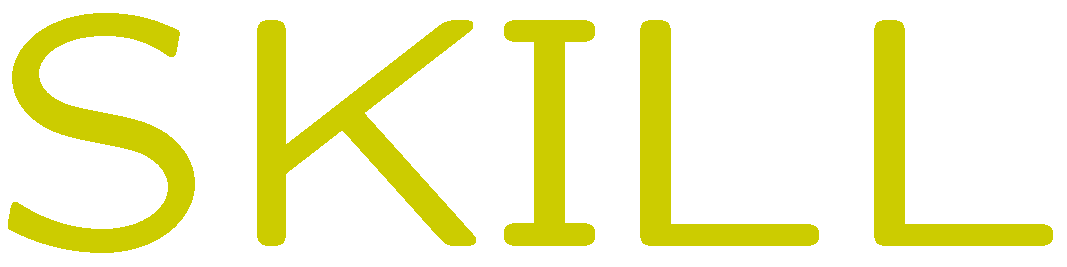 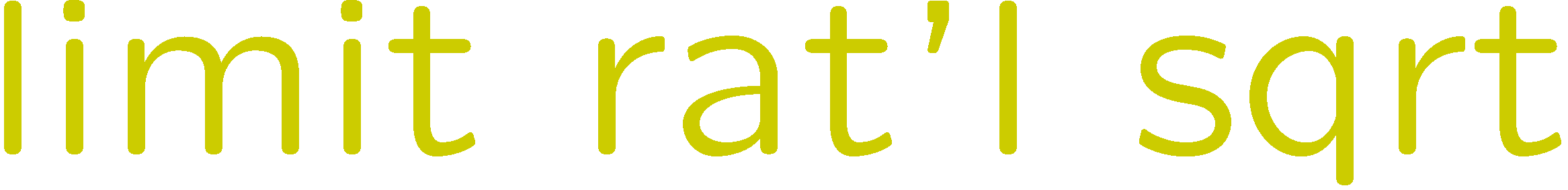 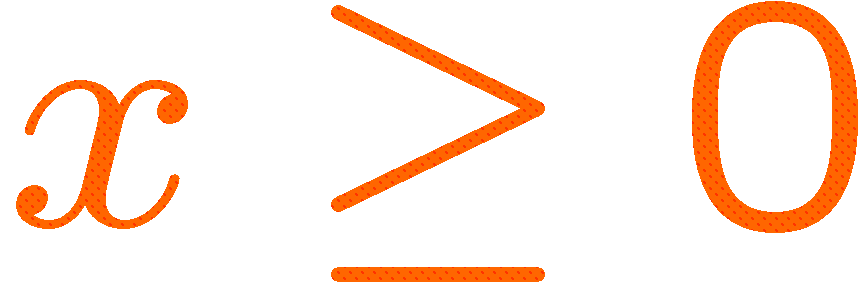 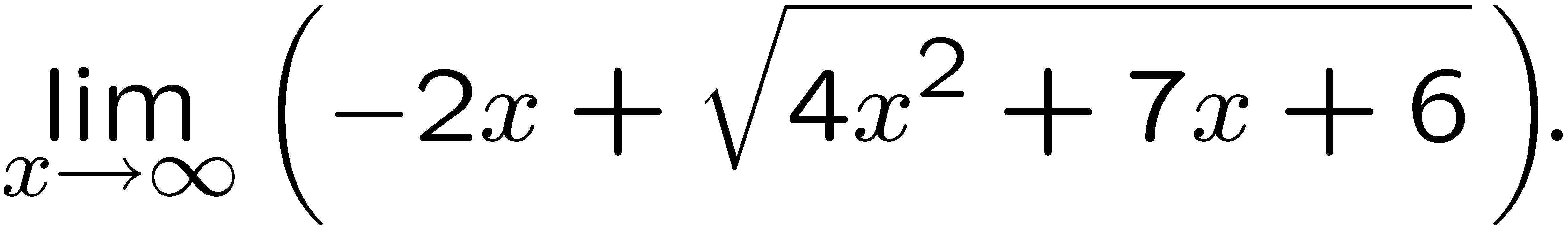 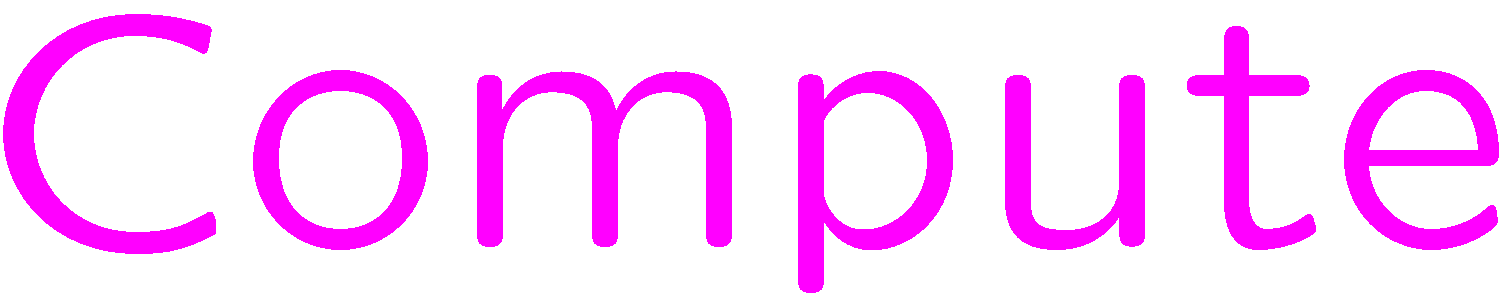 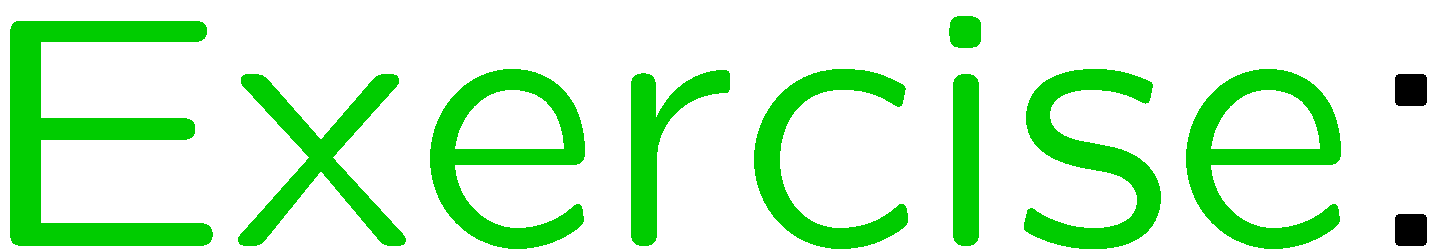 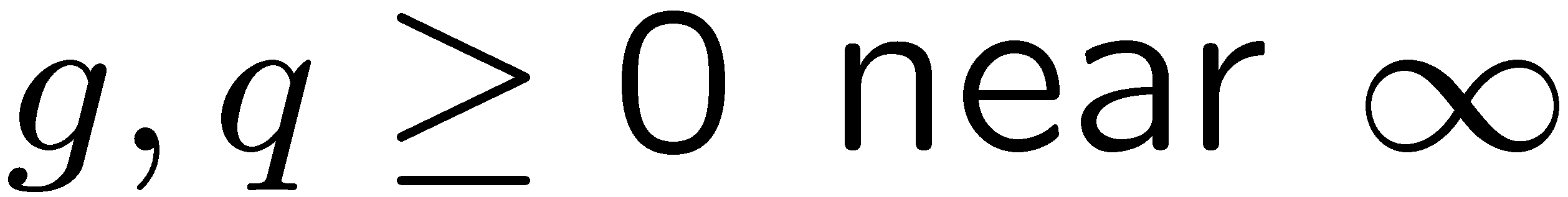 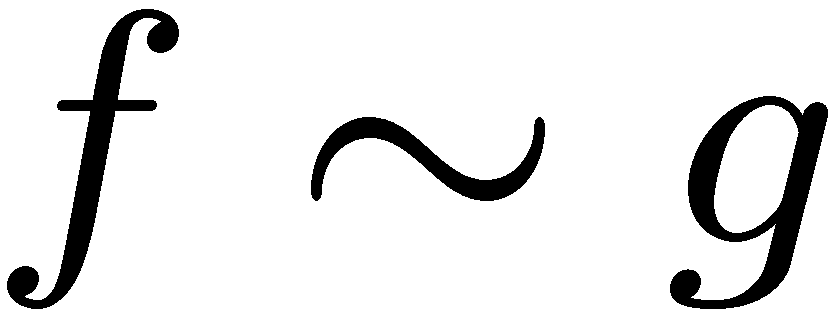 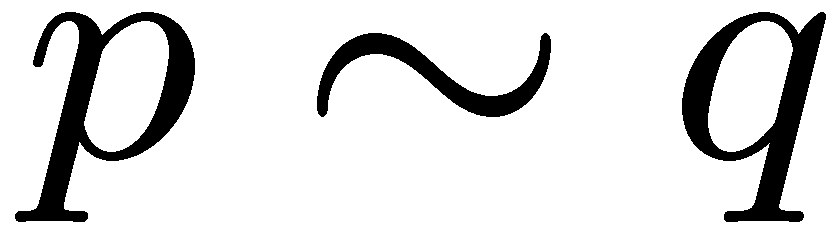 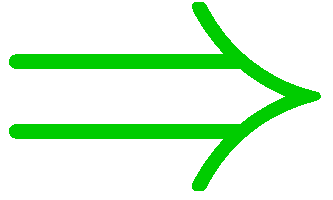 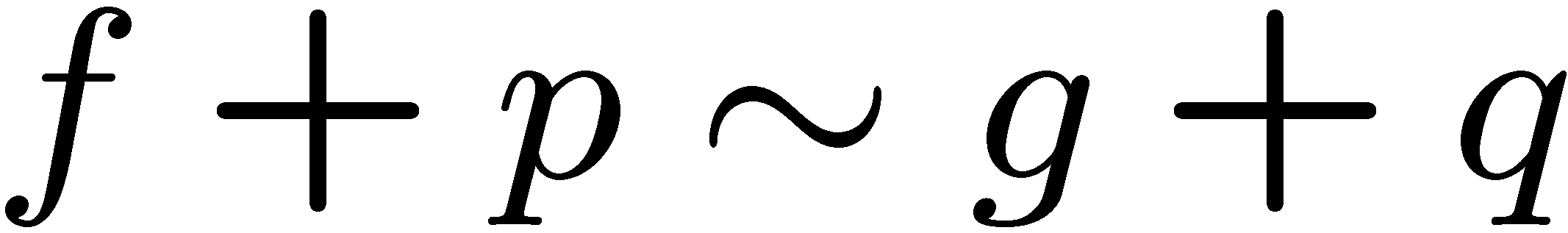 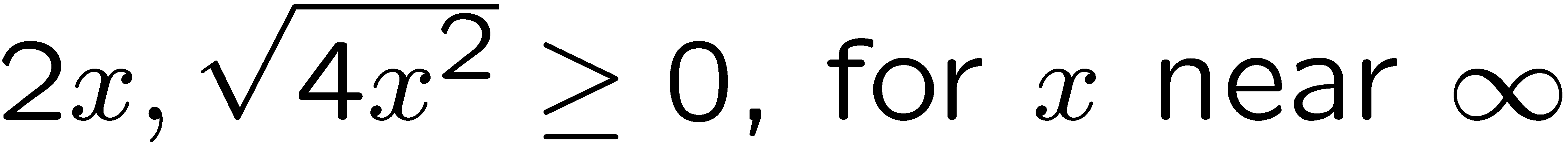 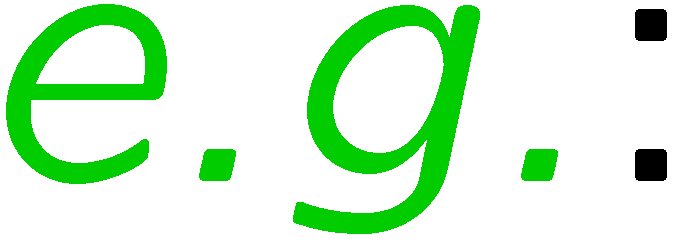 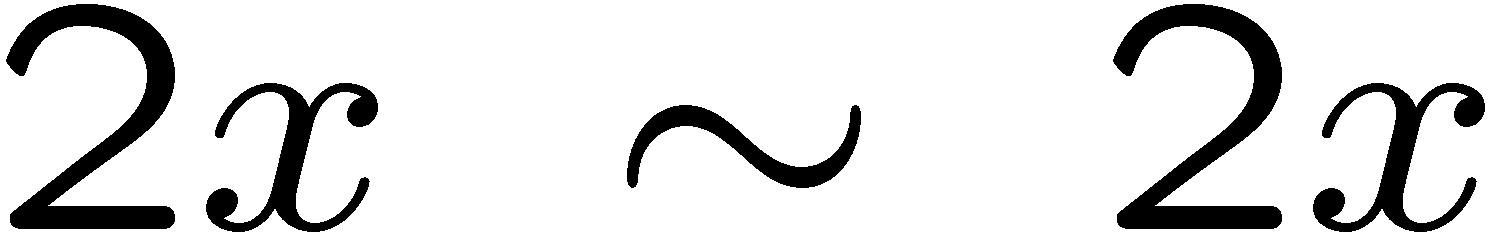 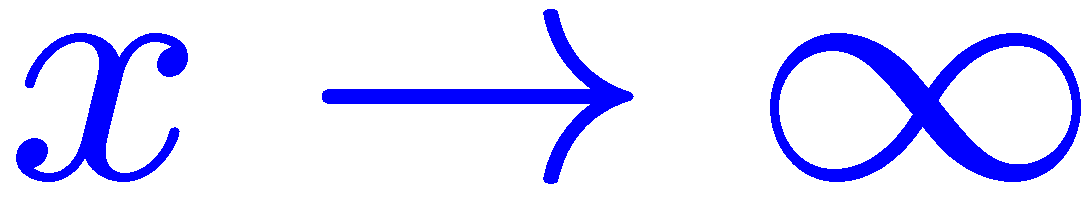 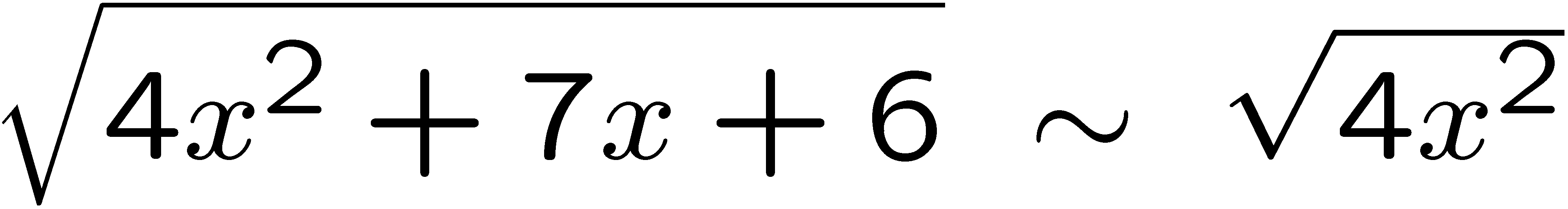 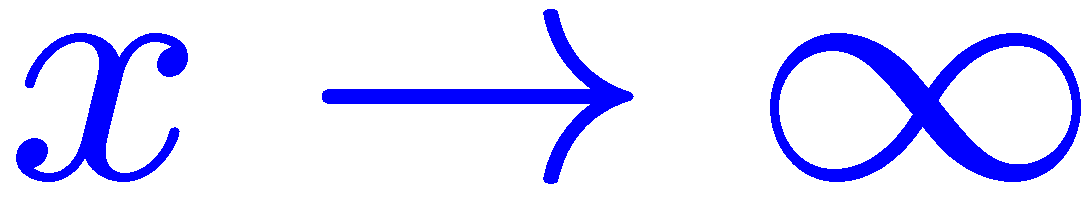 11
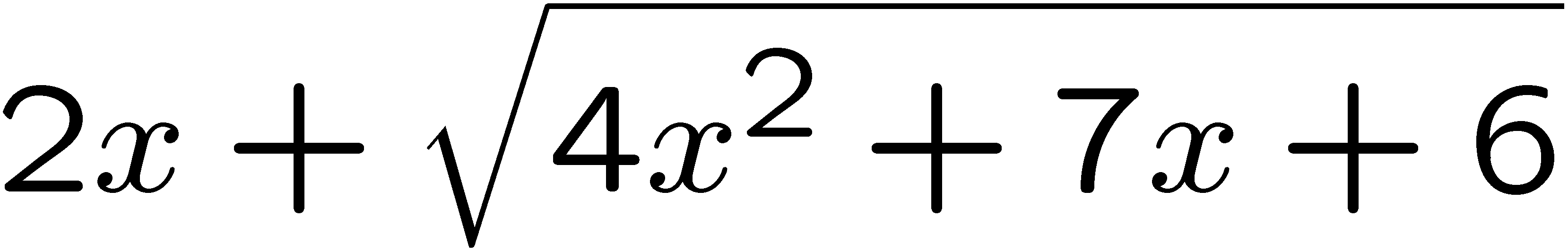 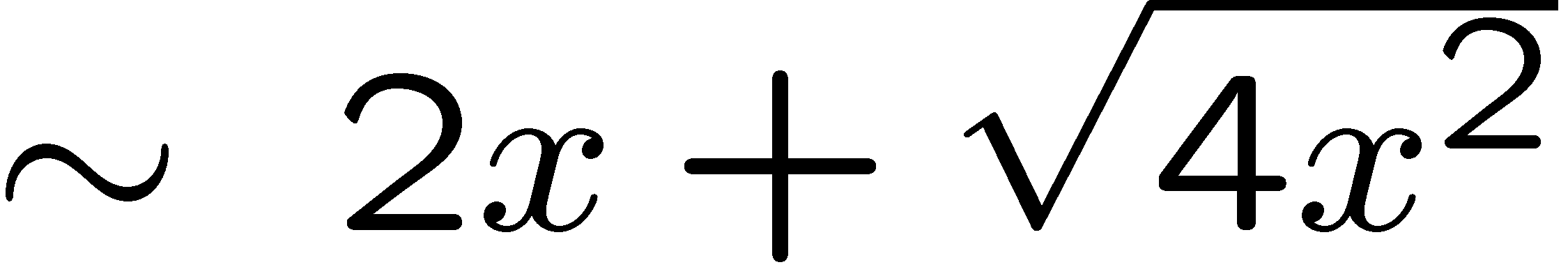 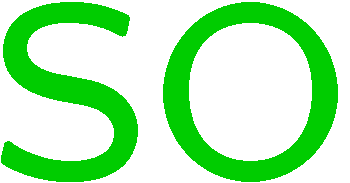 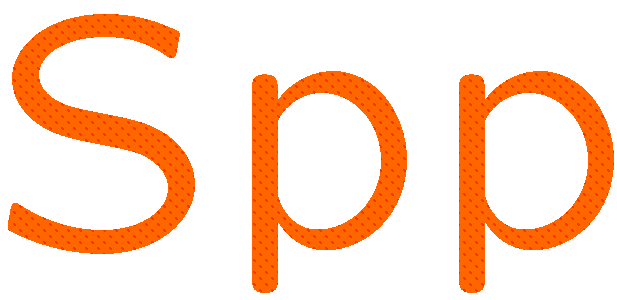 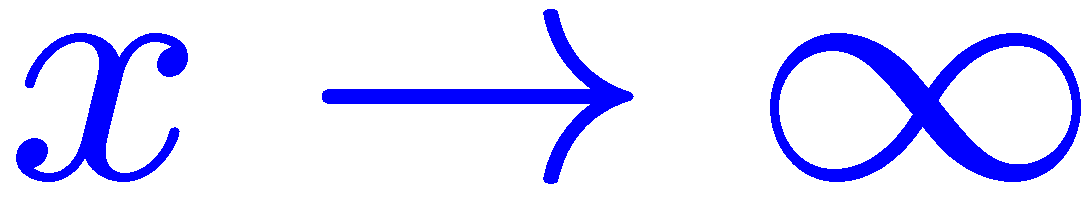 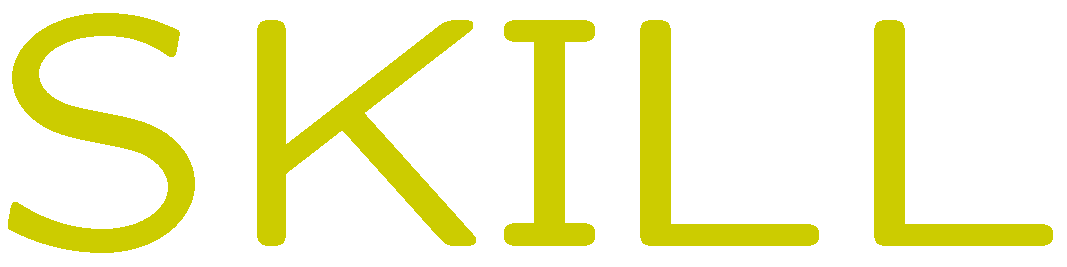 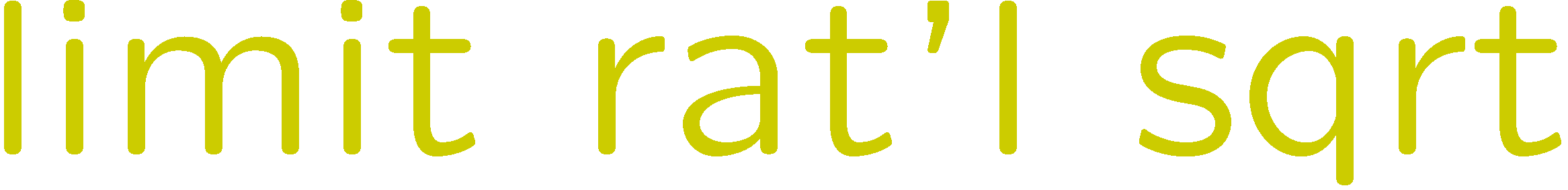 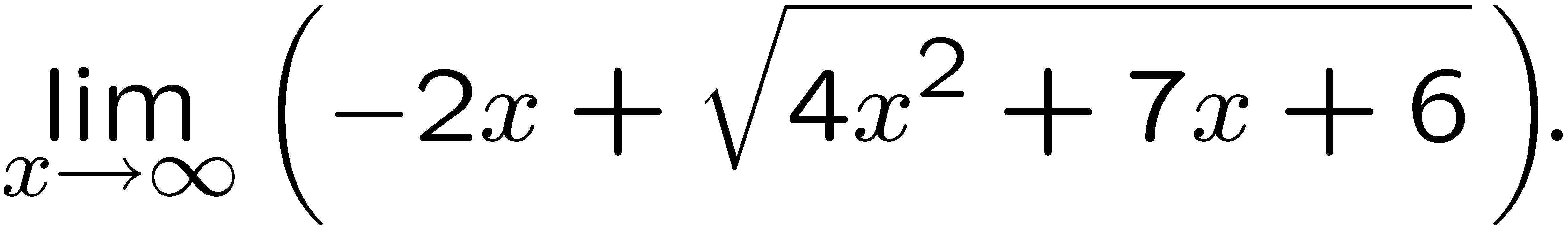 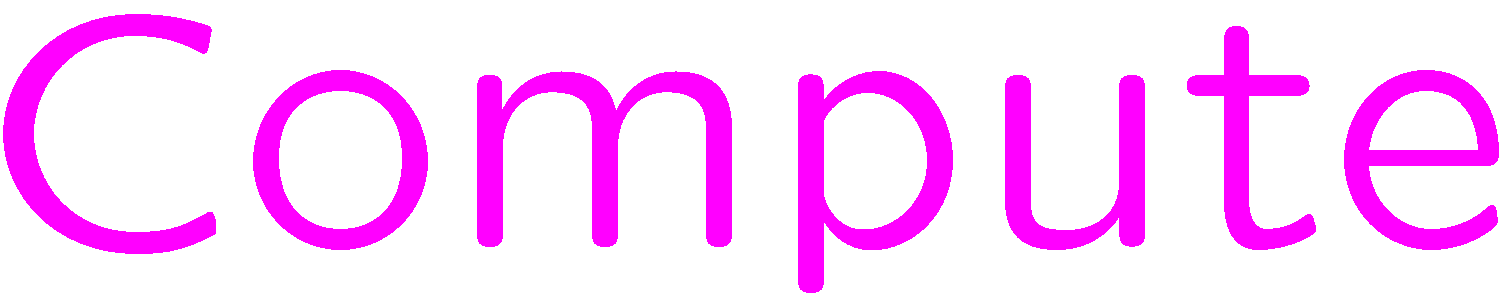 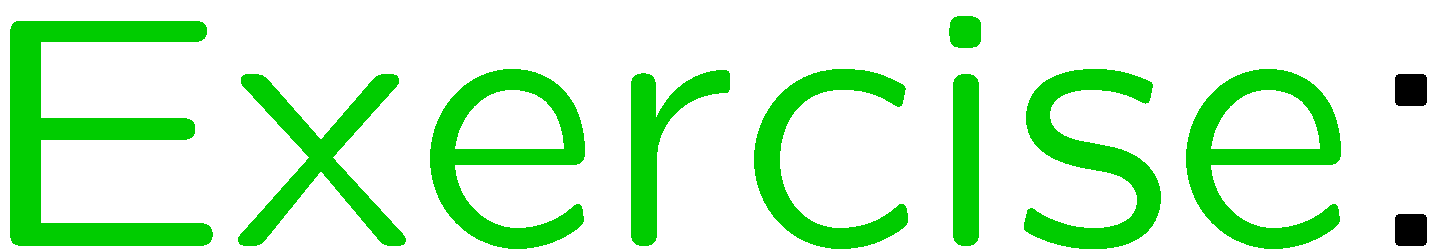 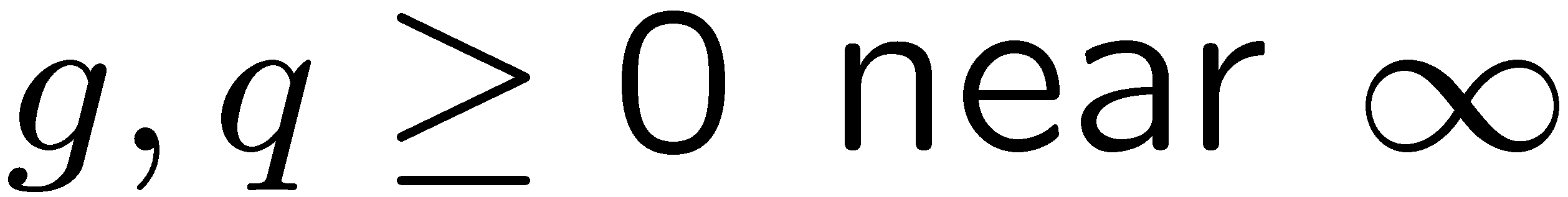 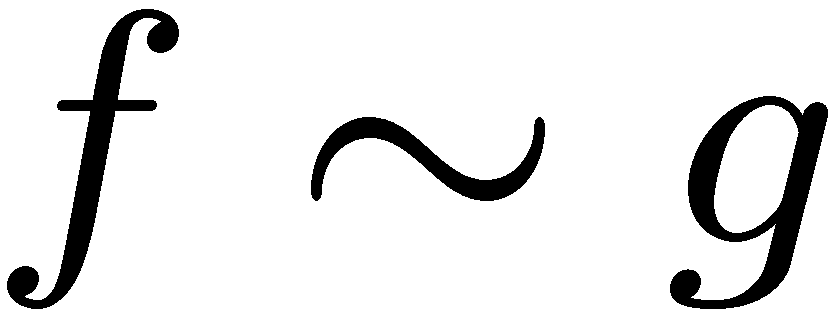 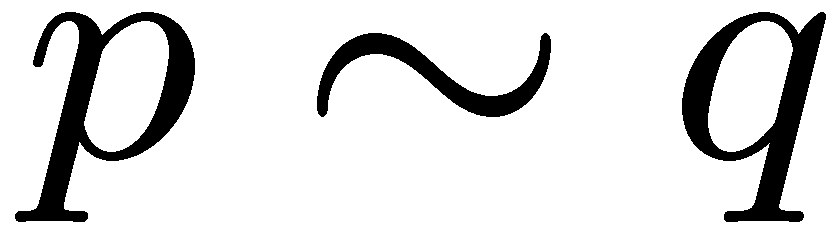 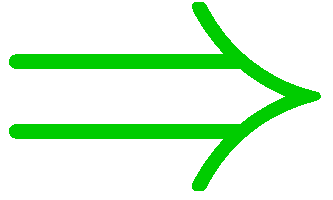 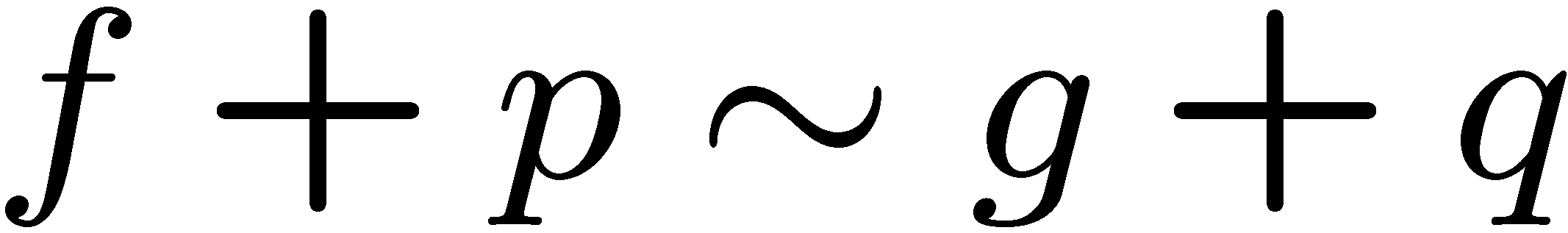 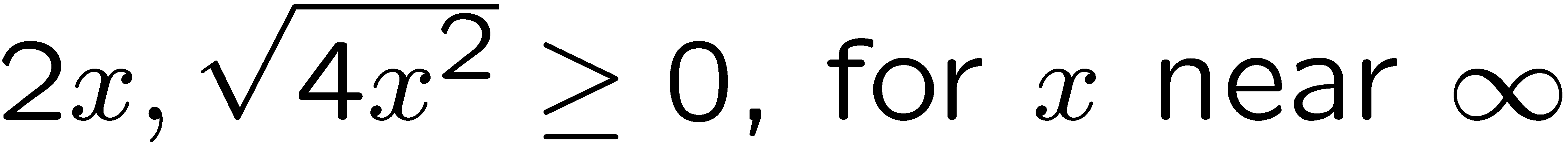 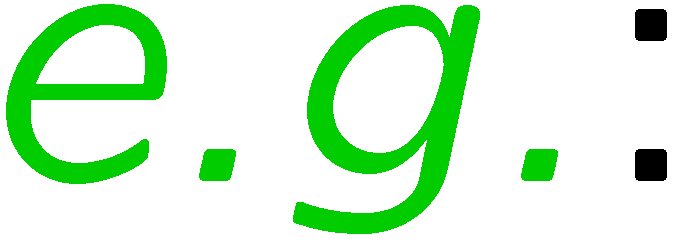 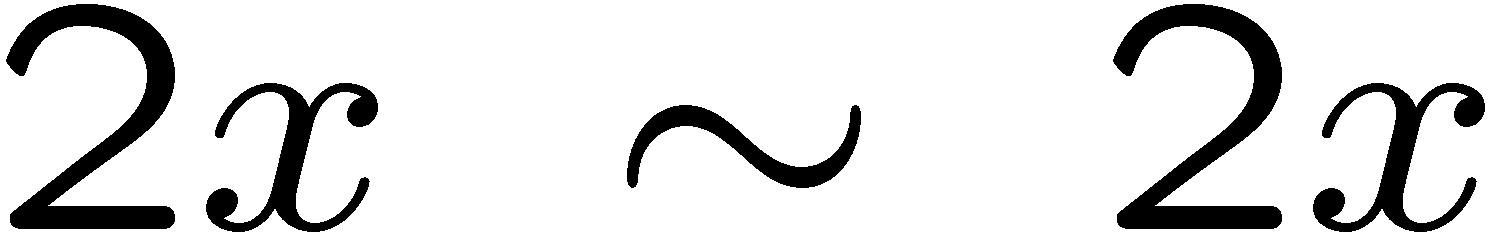 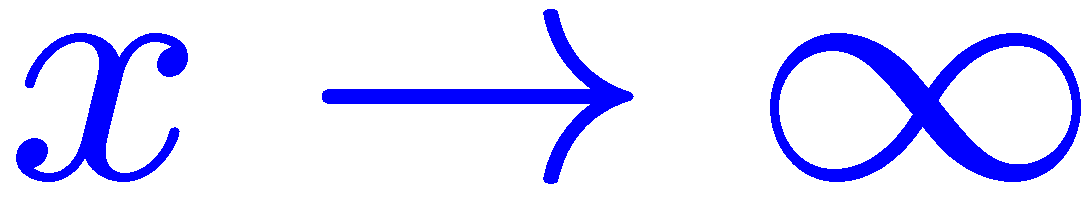 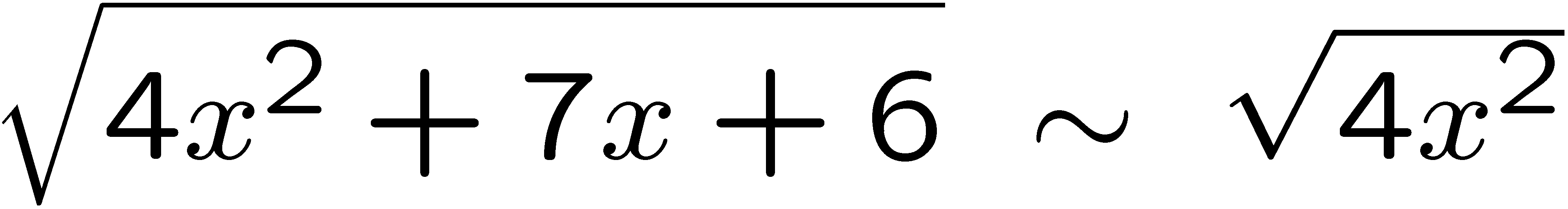 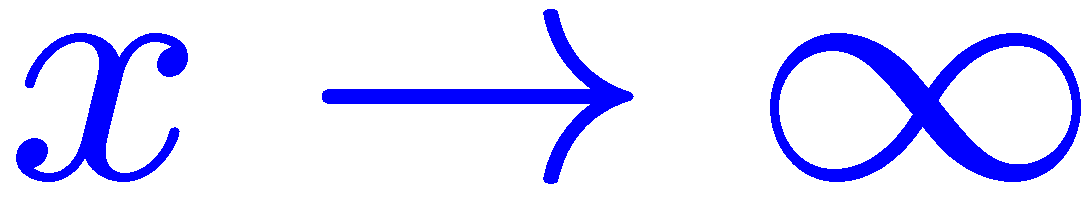 12
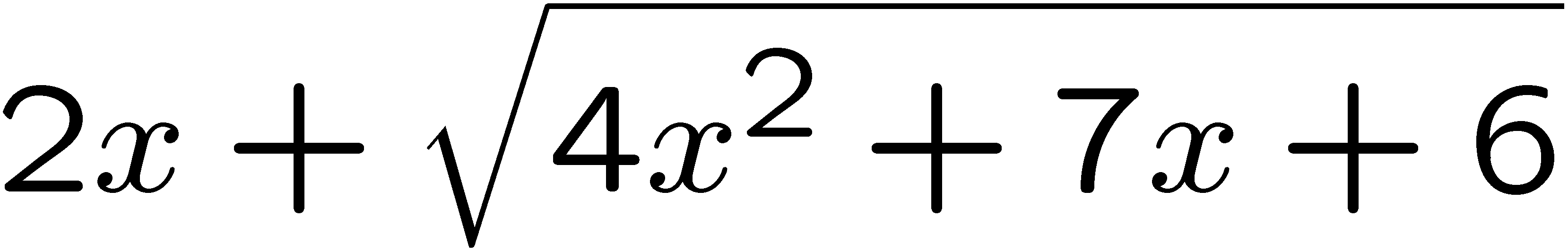 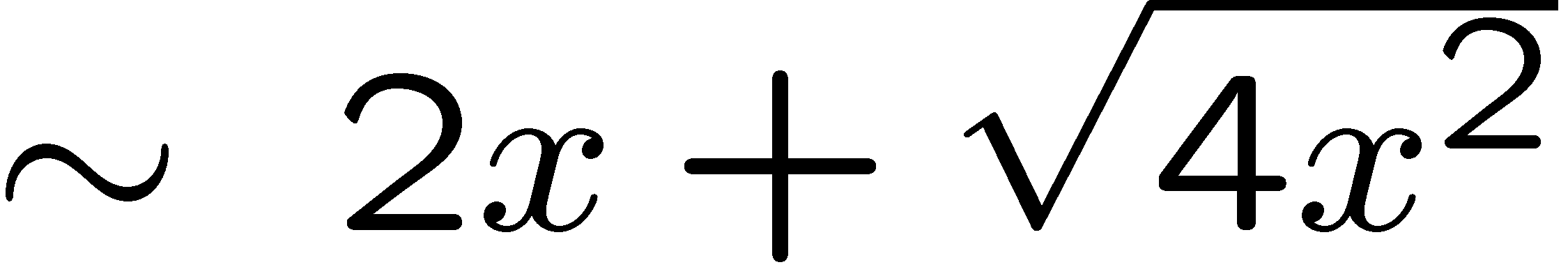 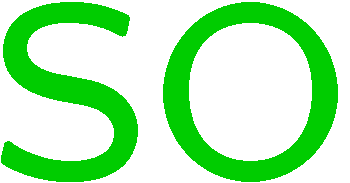 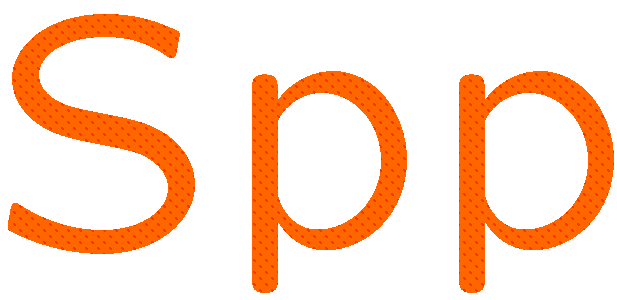 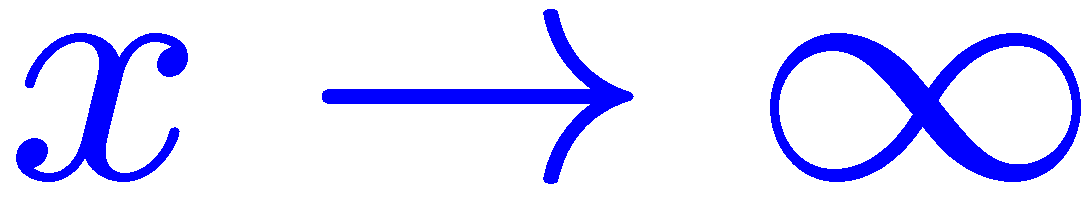 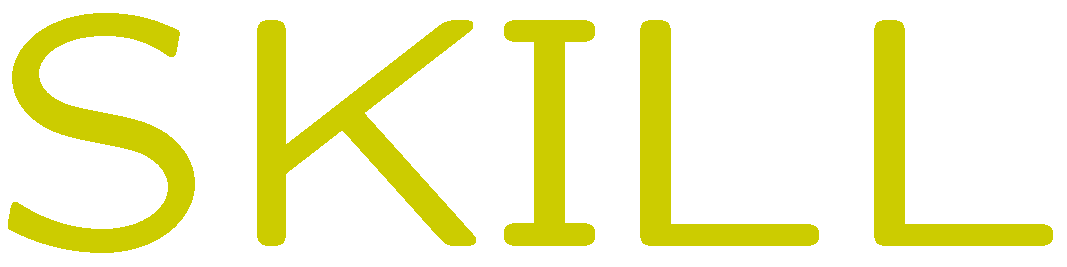 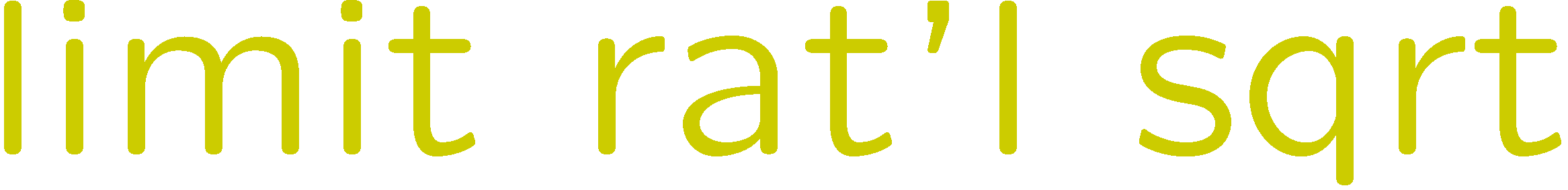 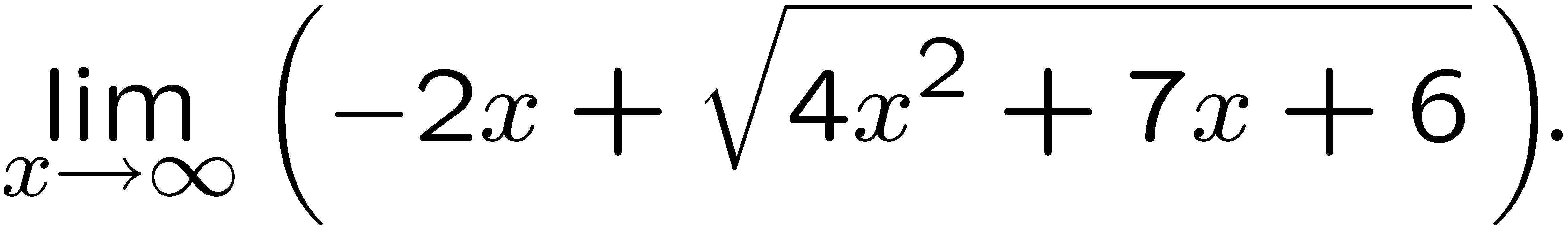 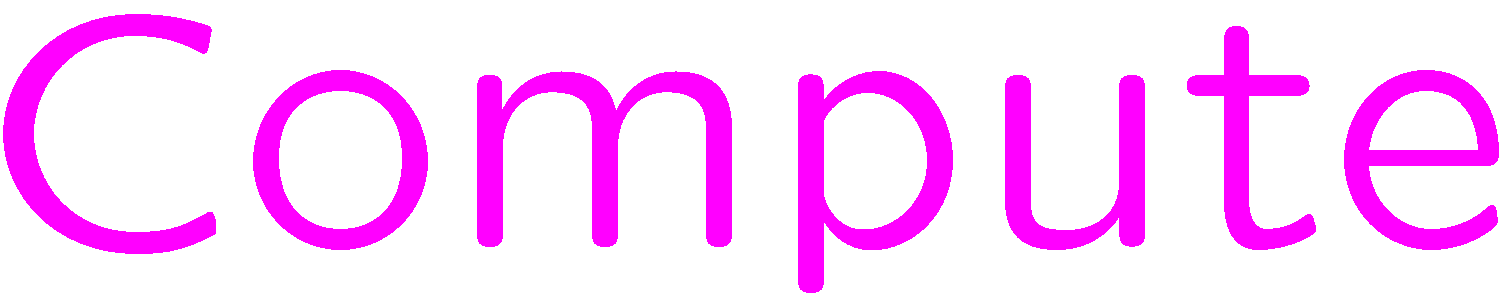 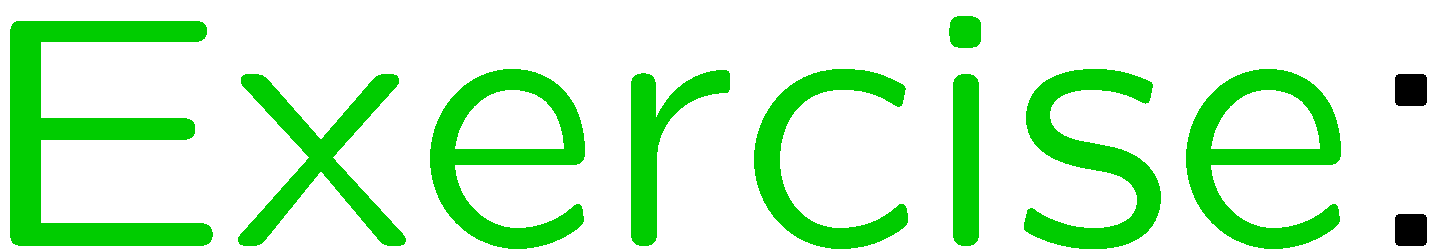 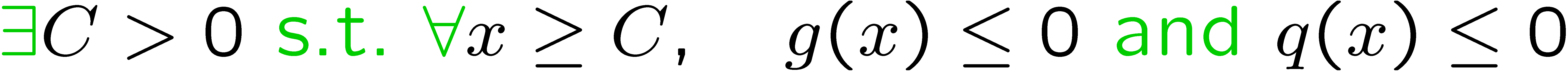 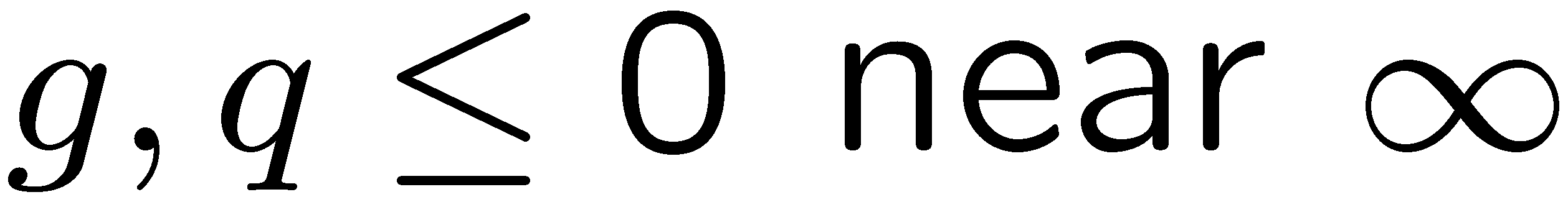 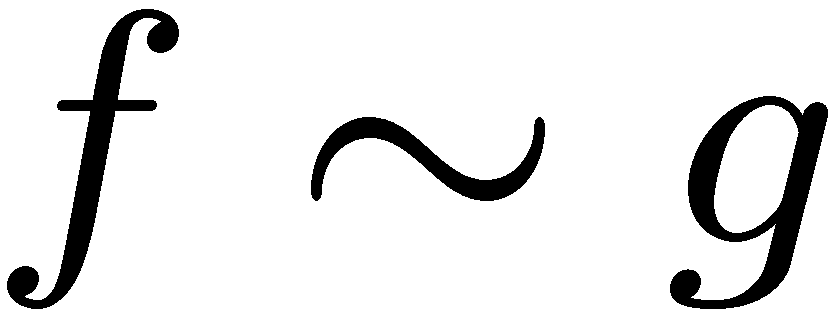 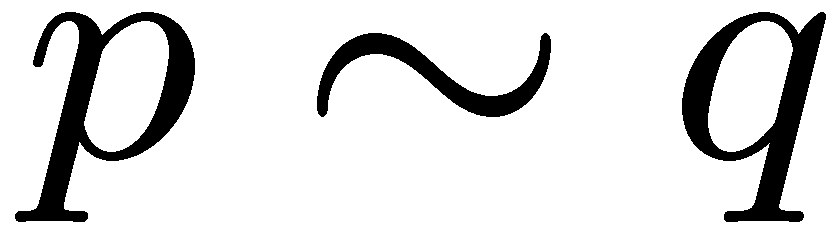 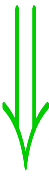 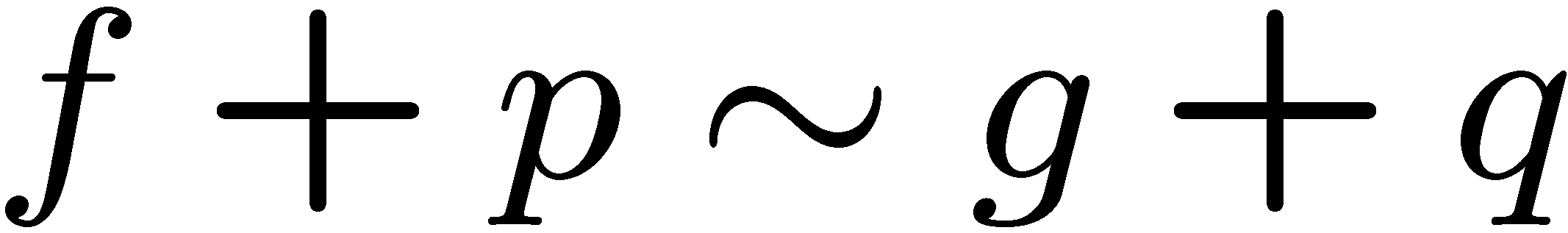 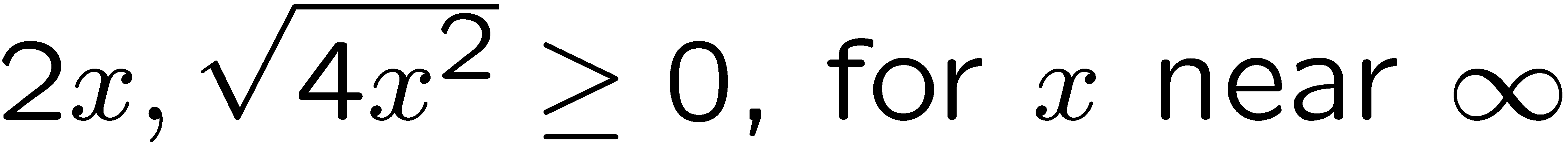 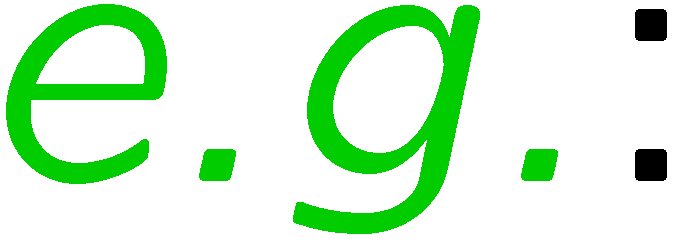 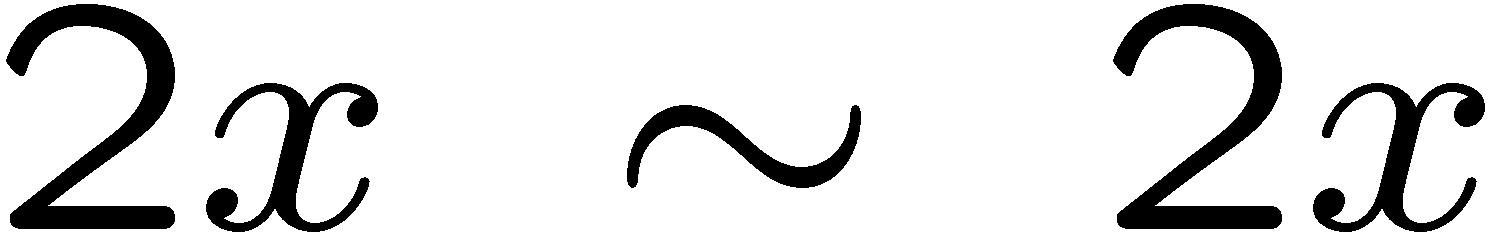 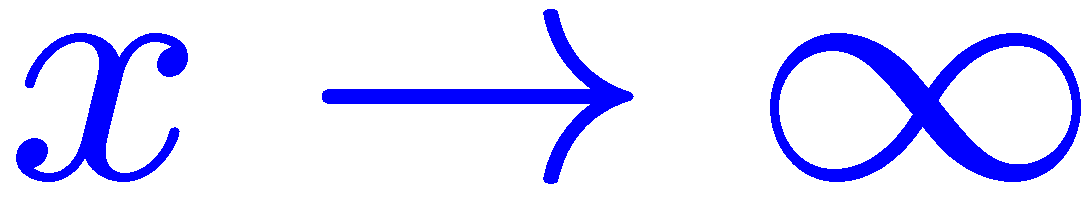 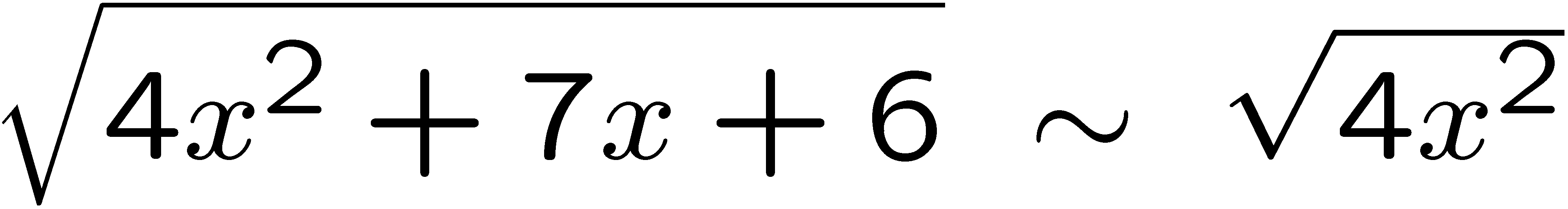 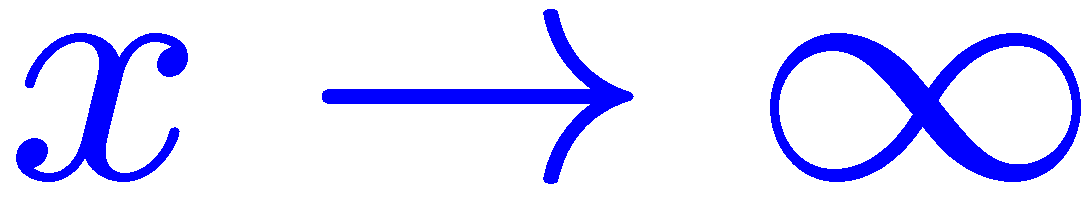 13
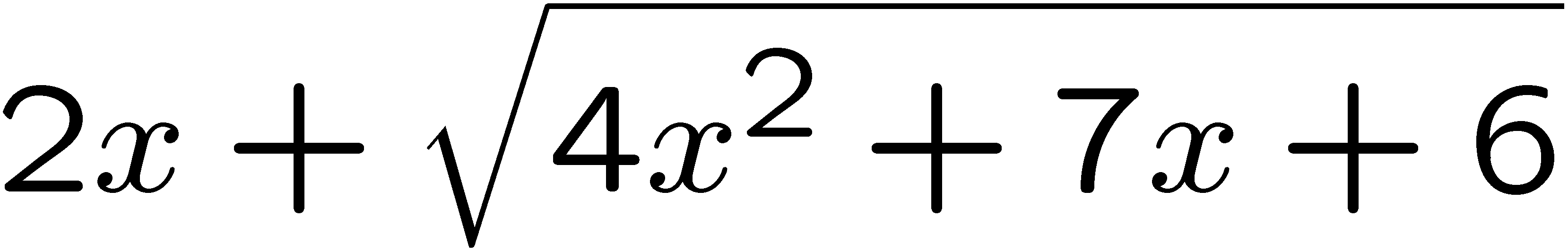 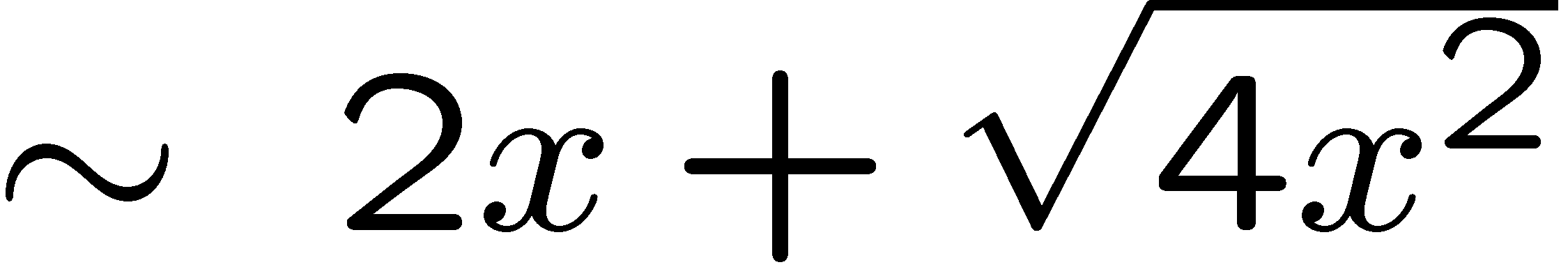 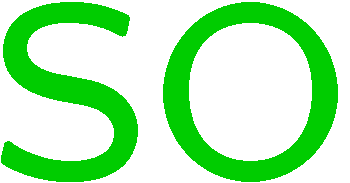 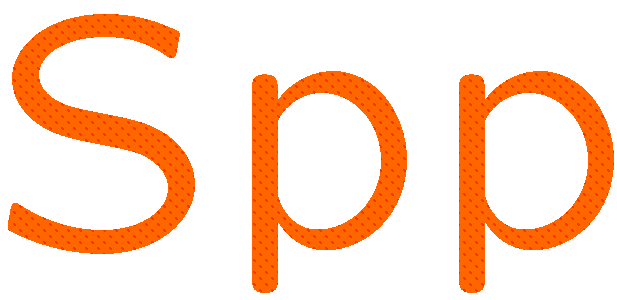 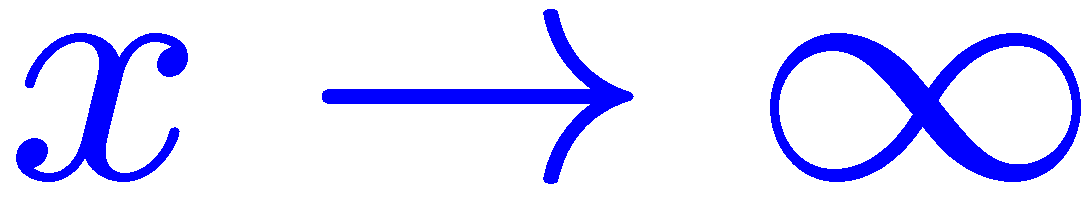 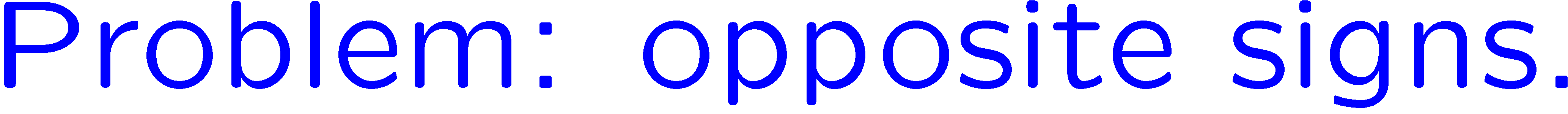 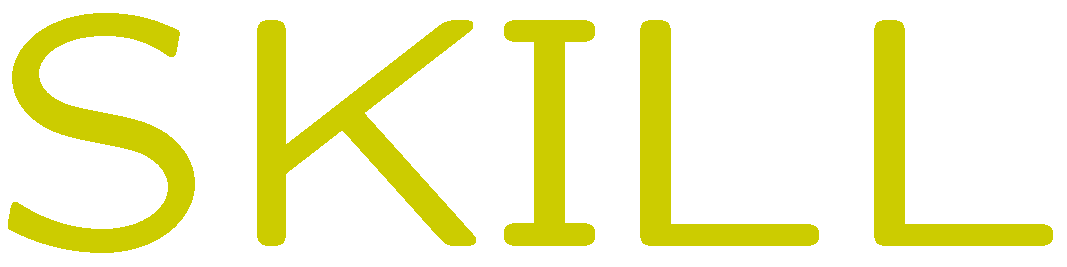 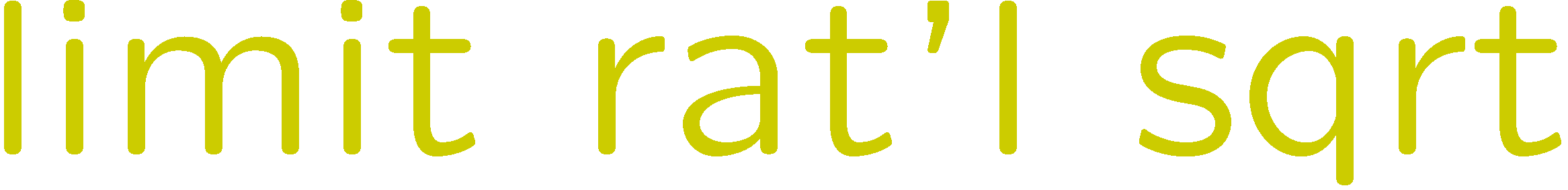 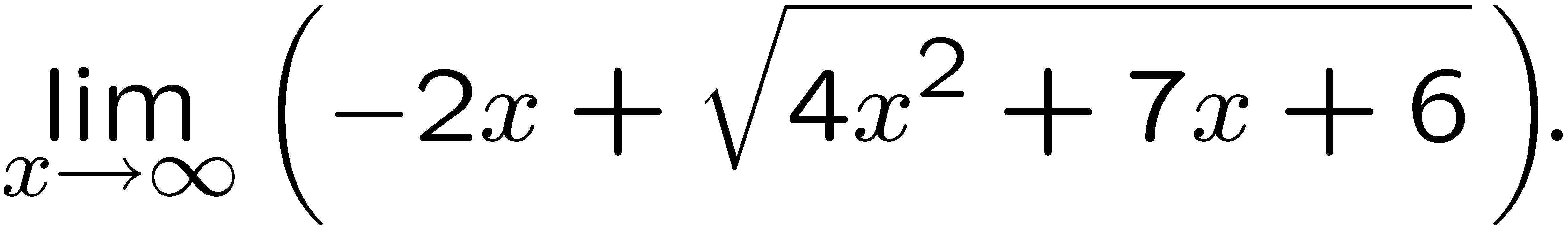 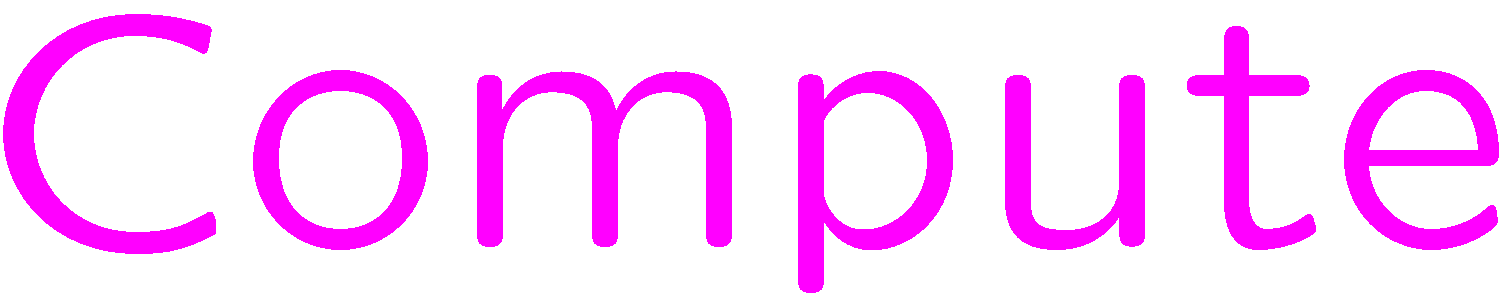 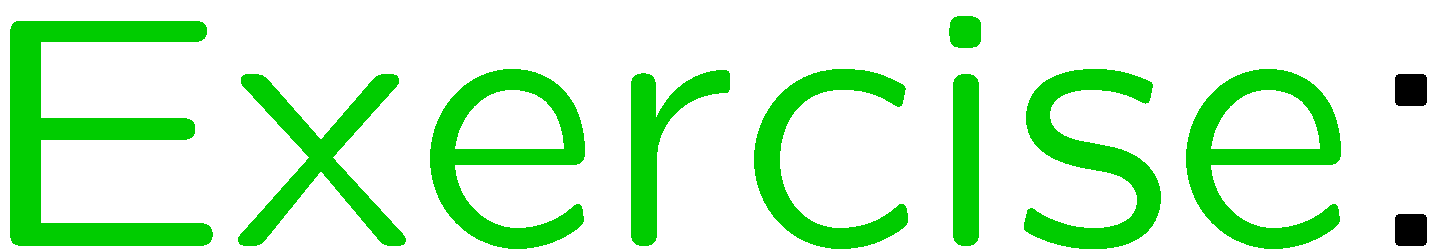 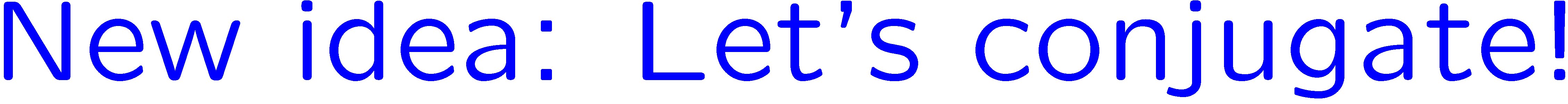 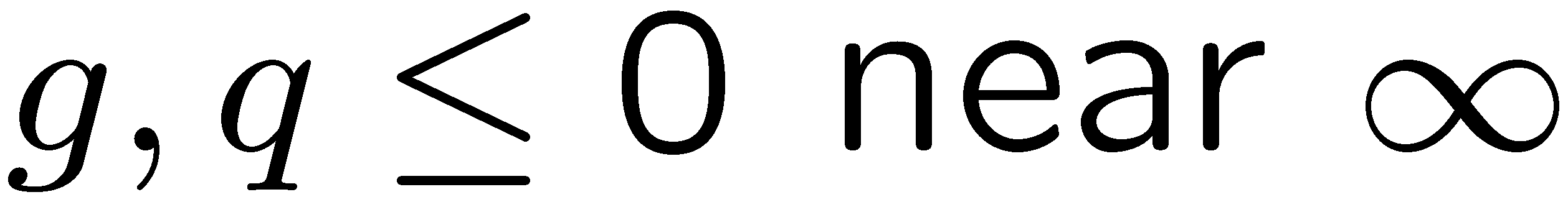 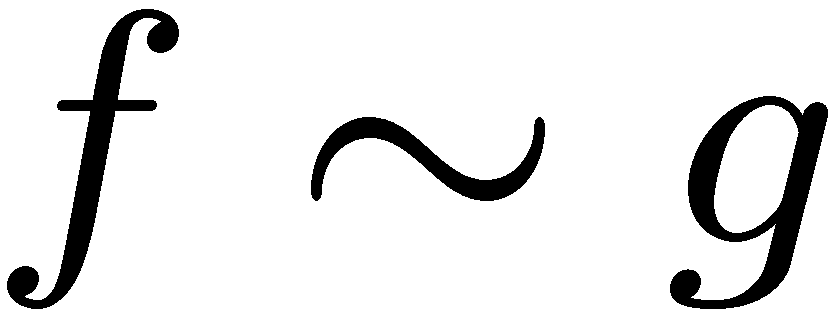 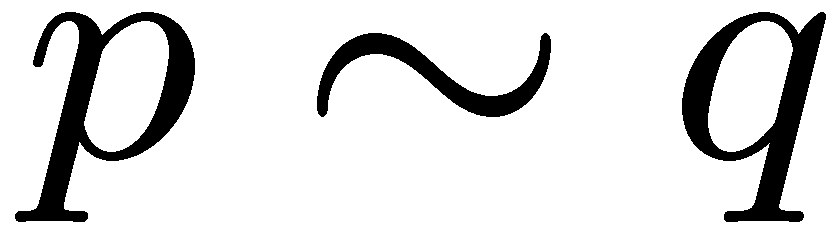 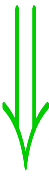 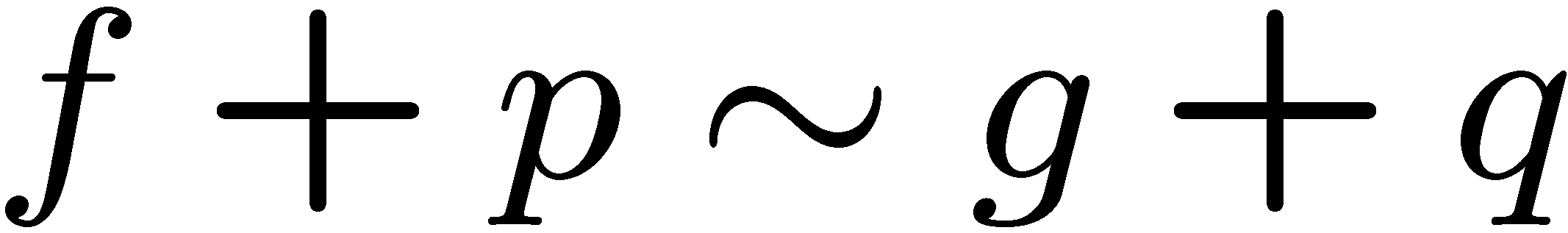 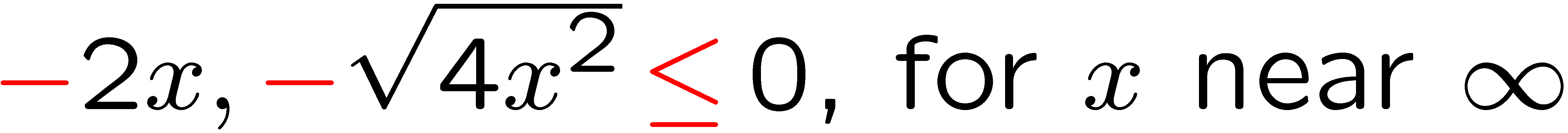 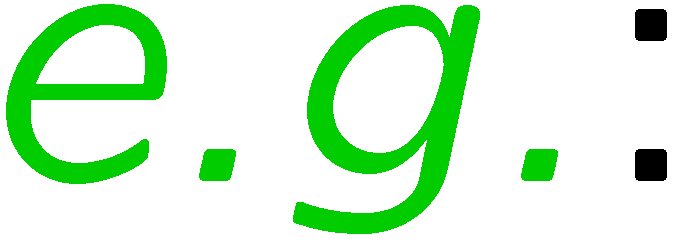 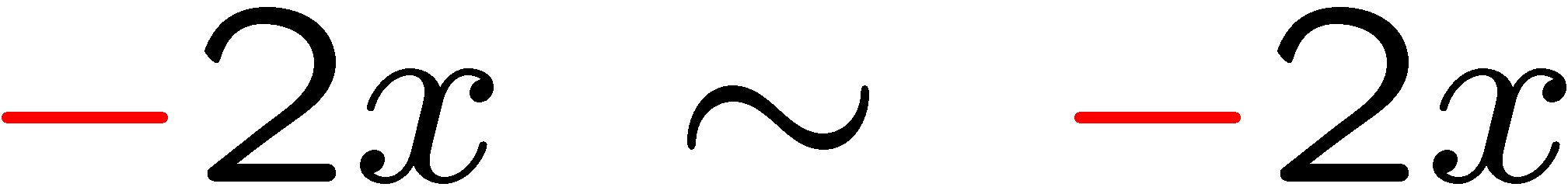 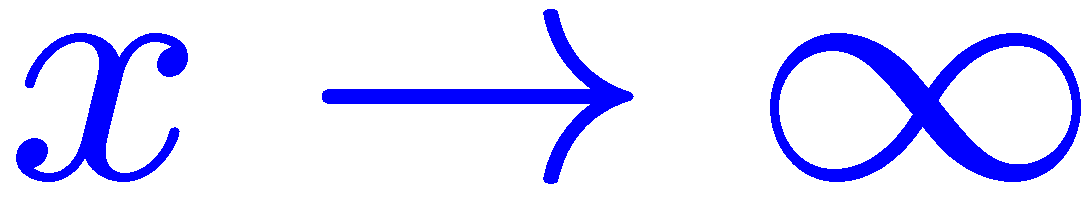 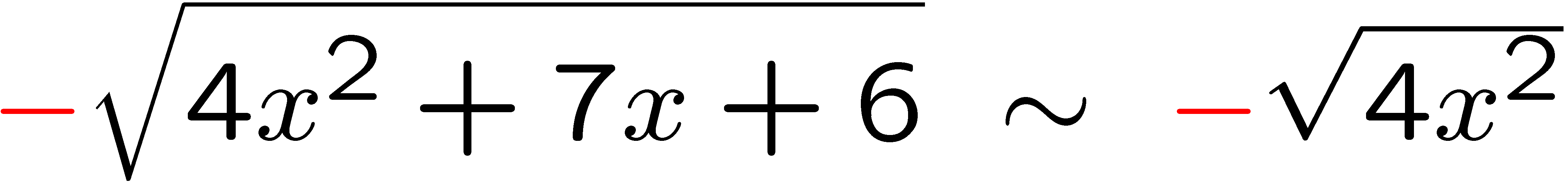 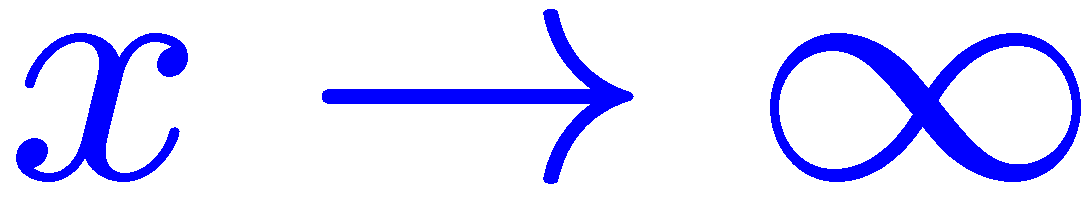 14
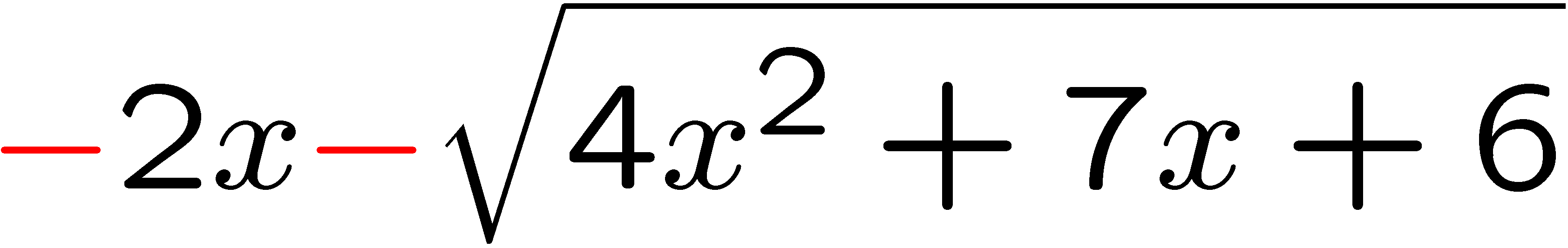 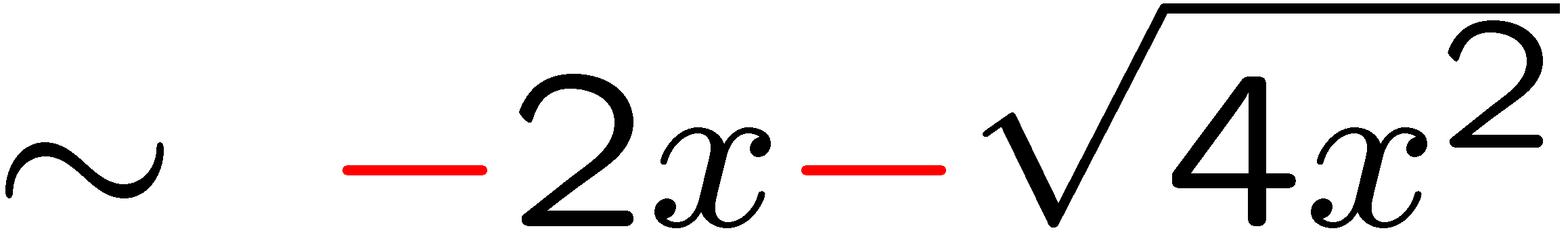 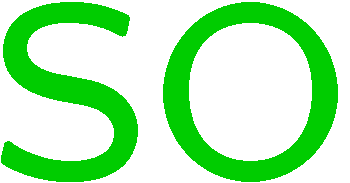 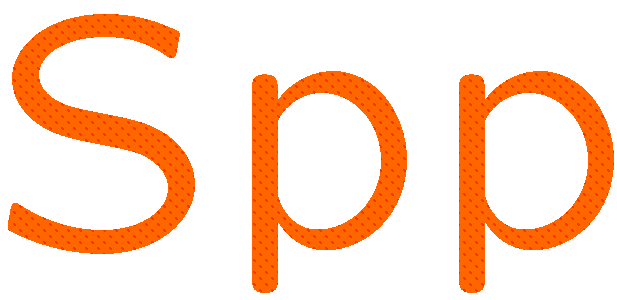 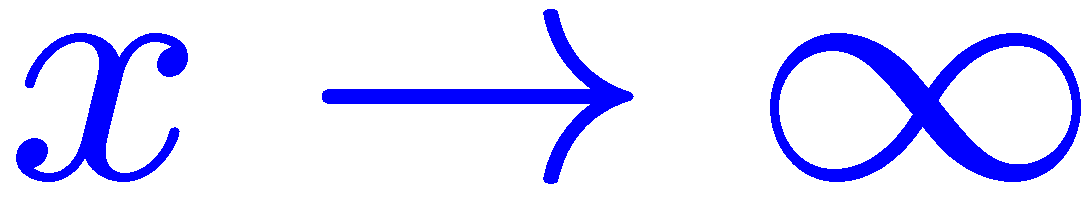 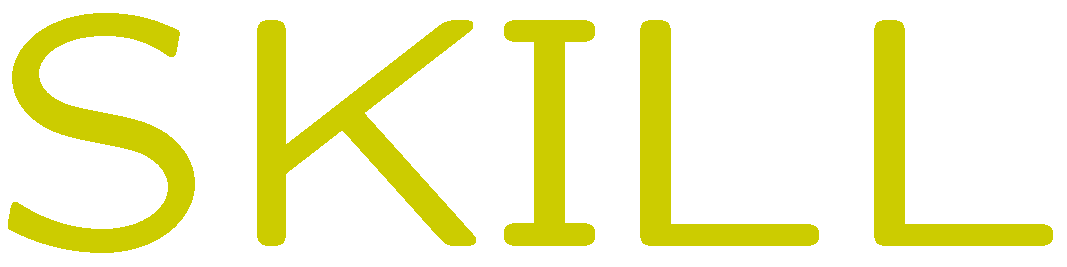 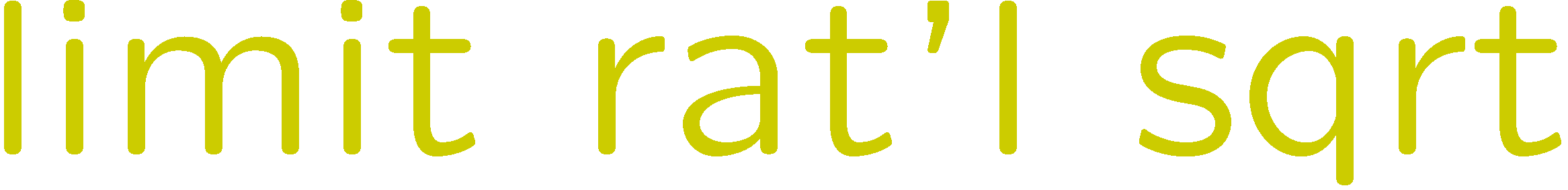 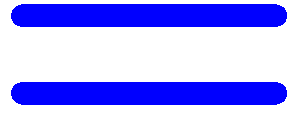 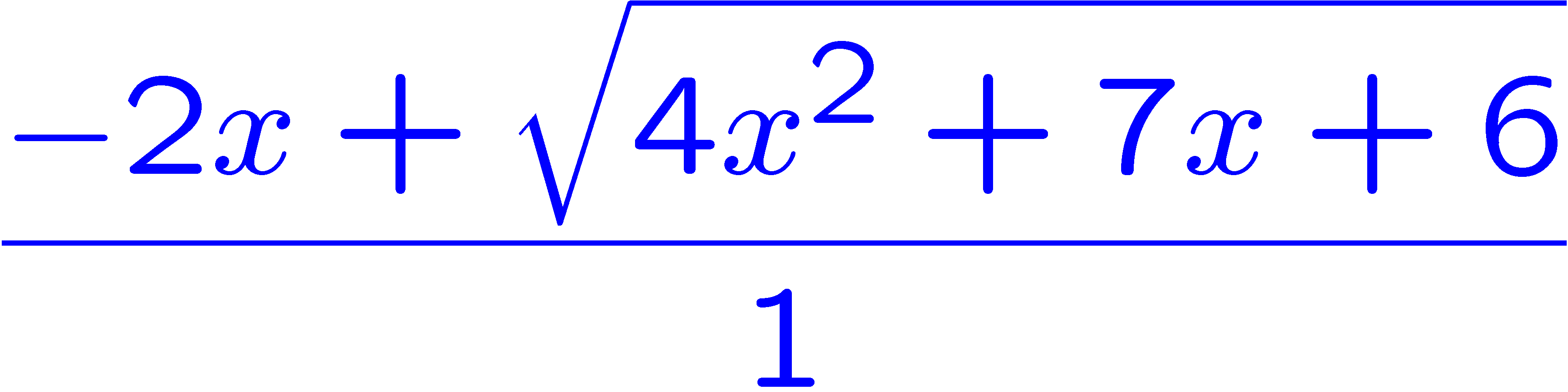 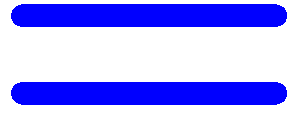 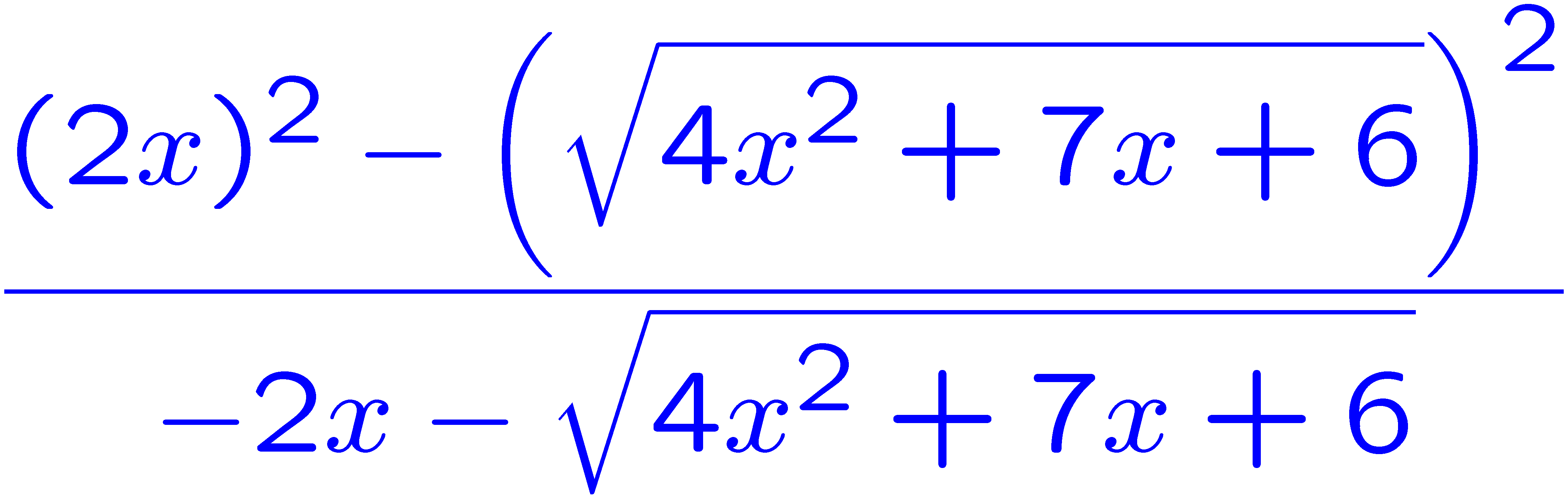 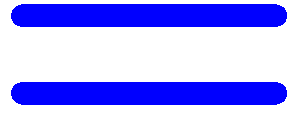 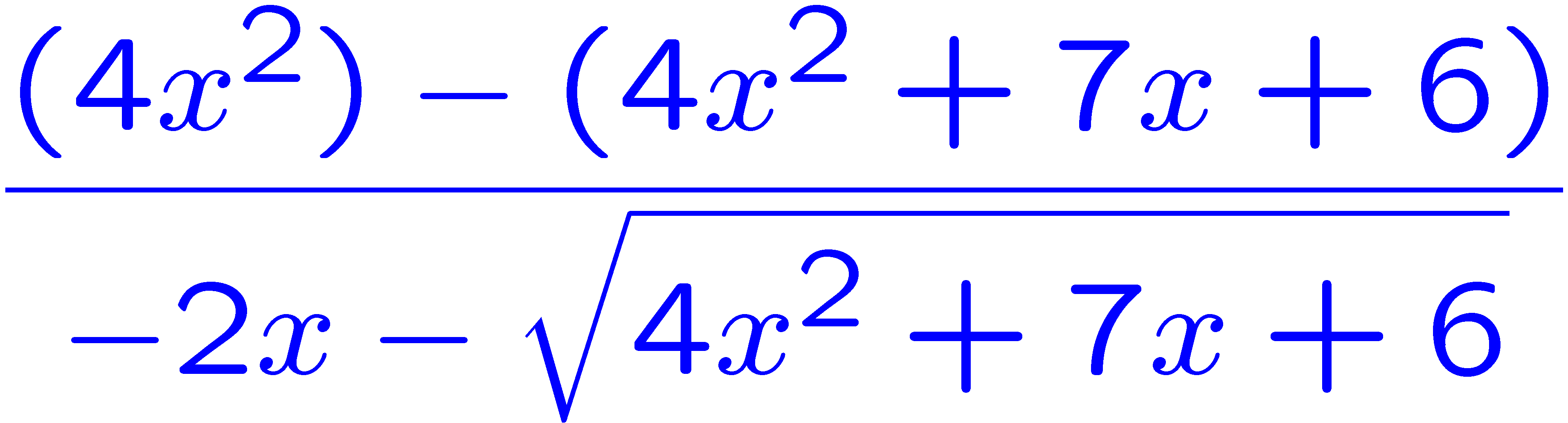 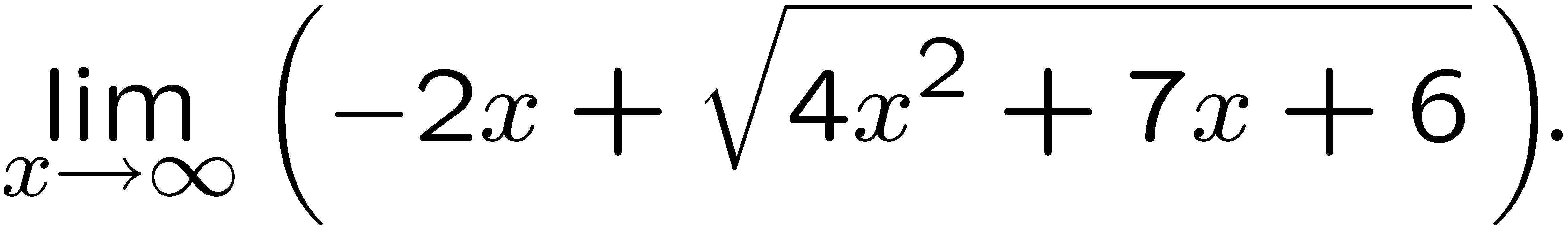 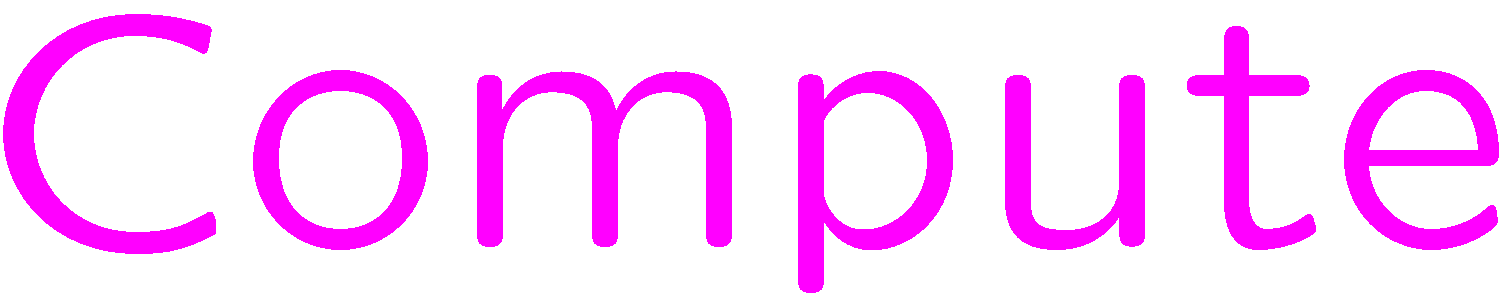 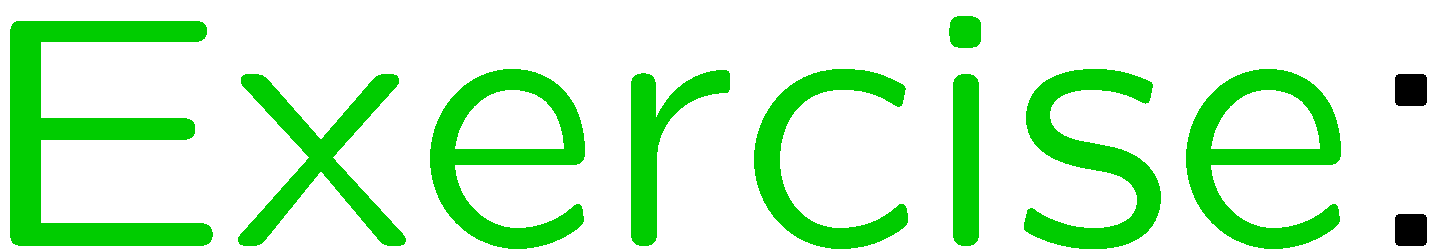 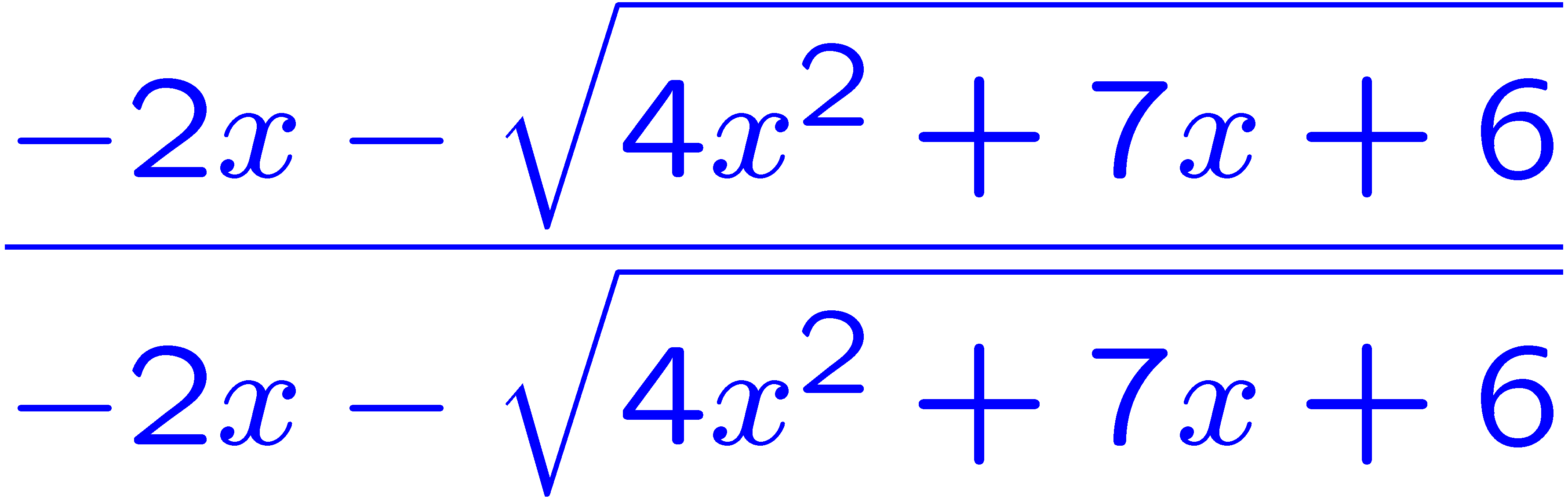 15
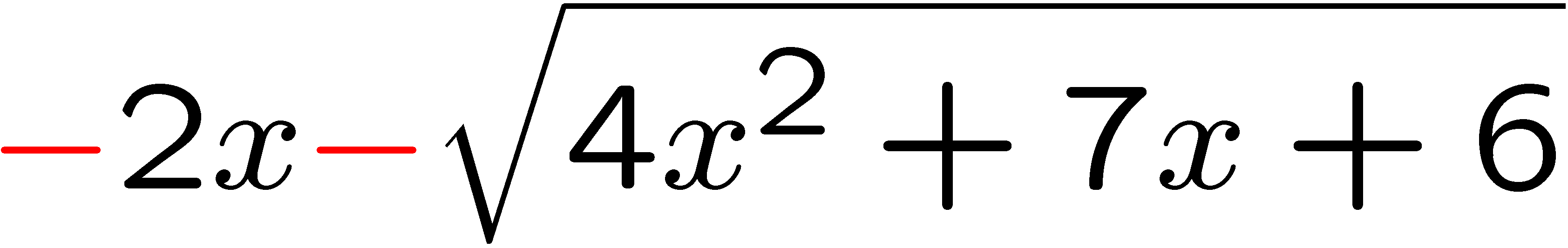 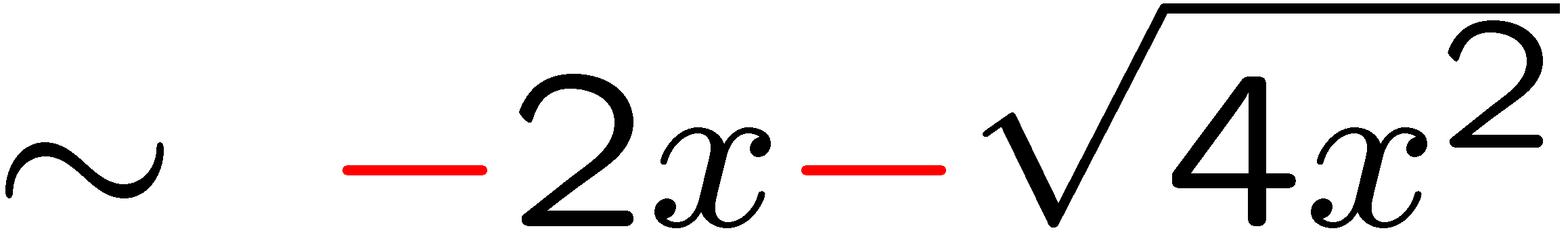 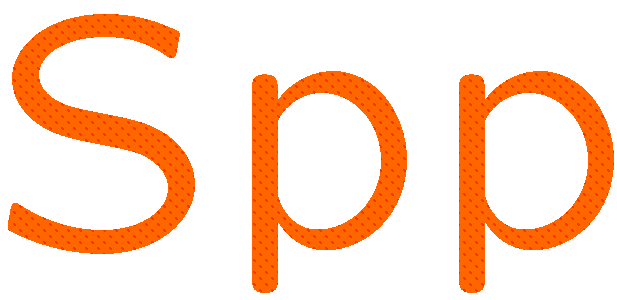 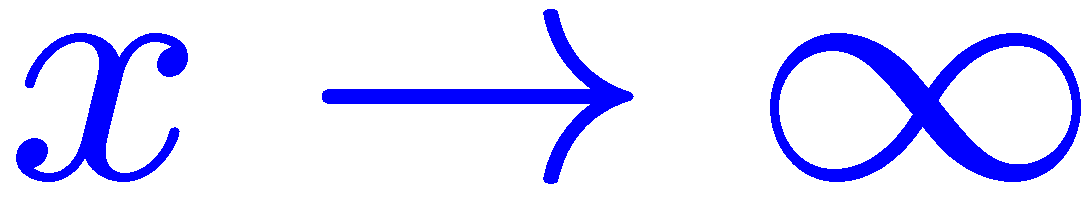 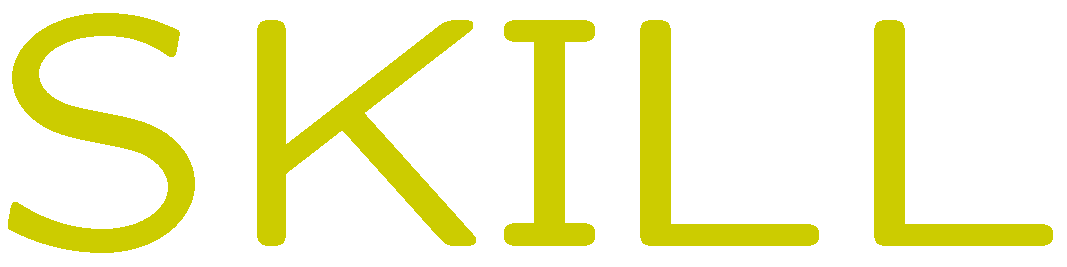 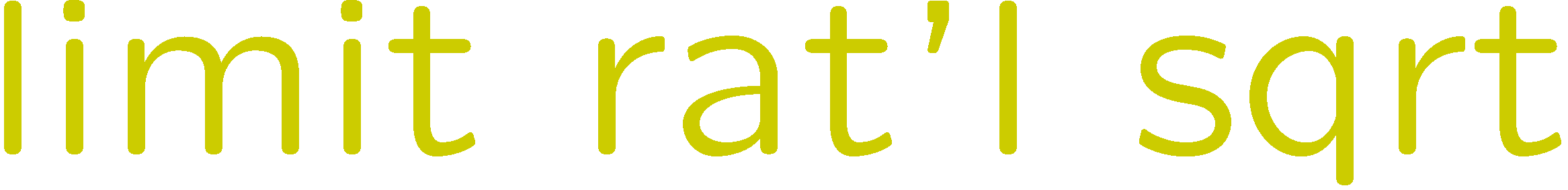 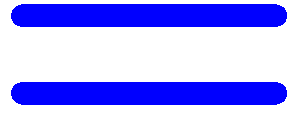 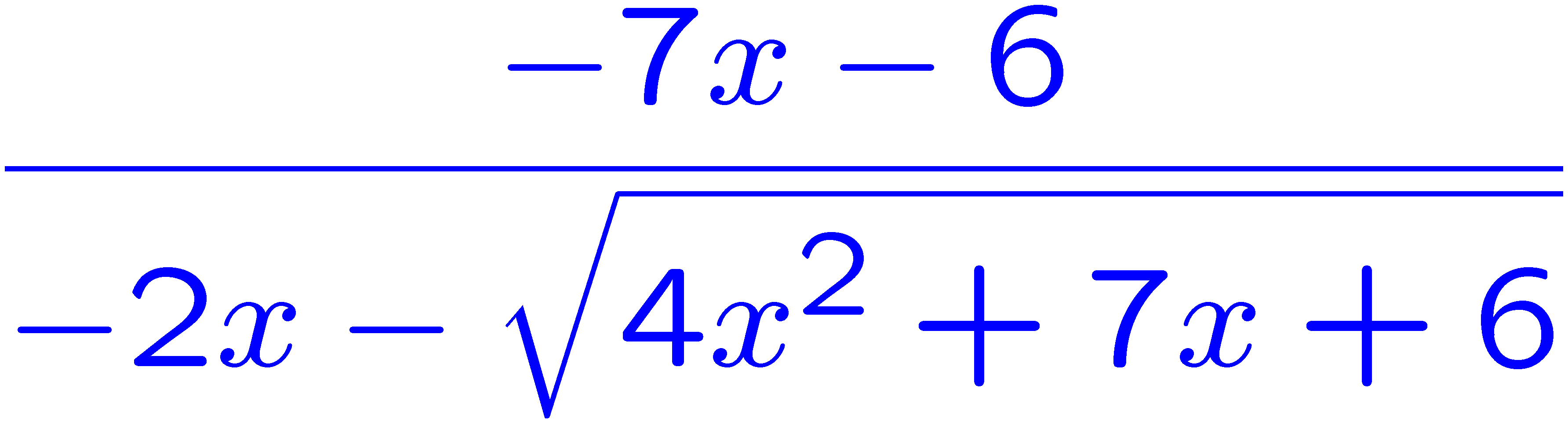 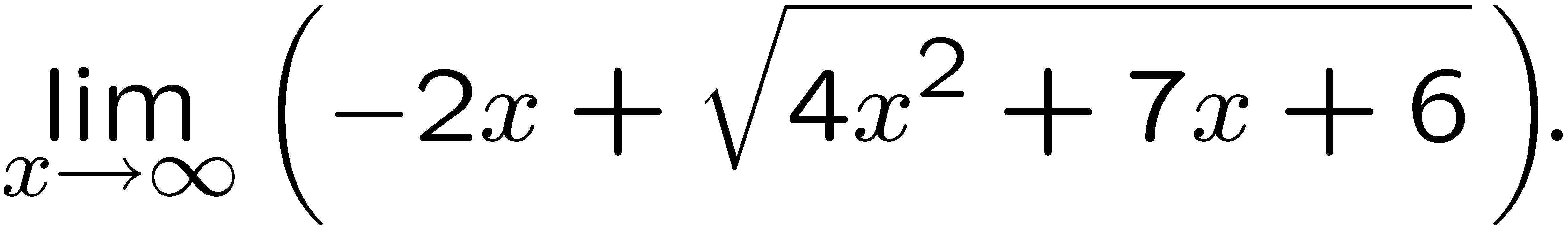 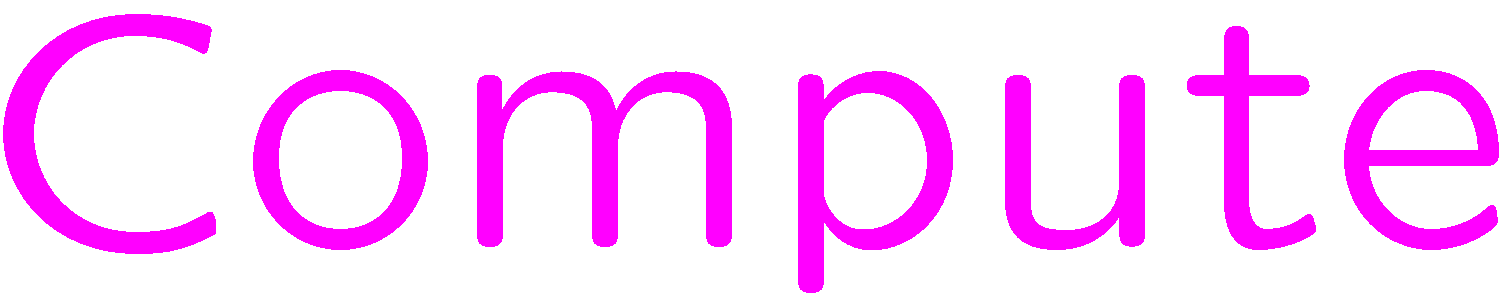 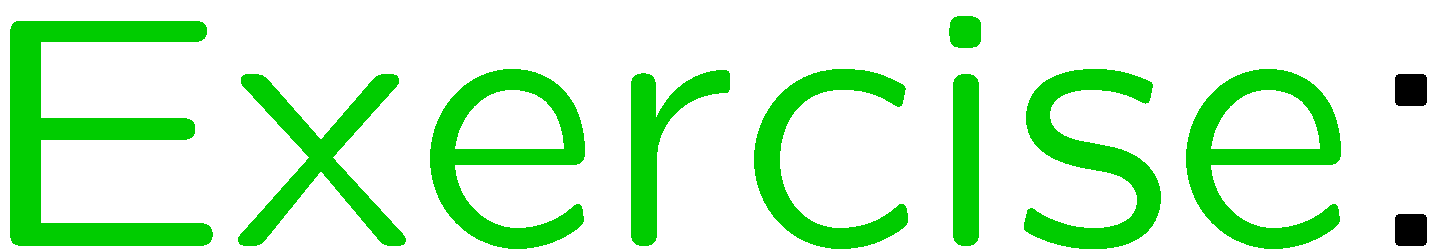 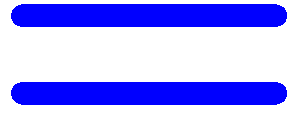 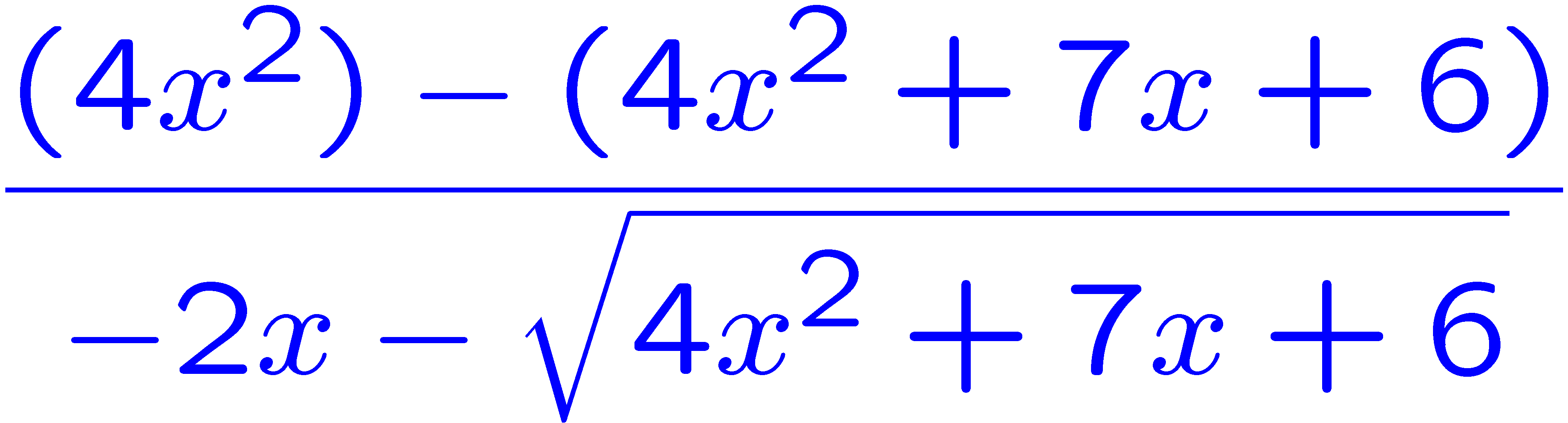 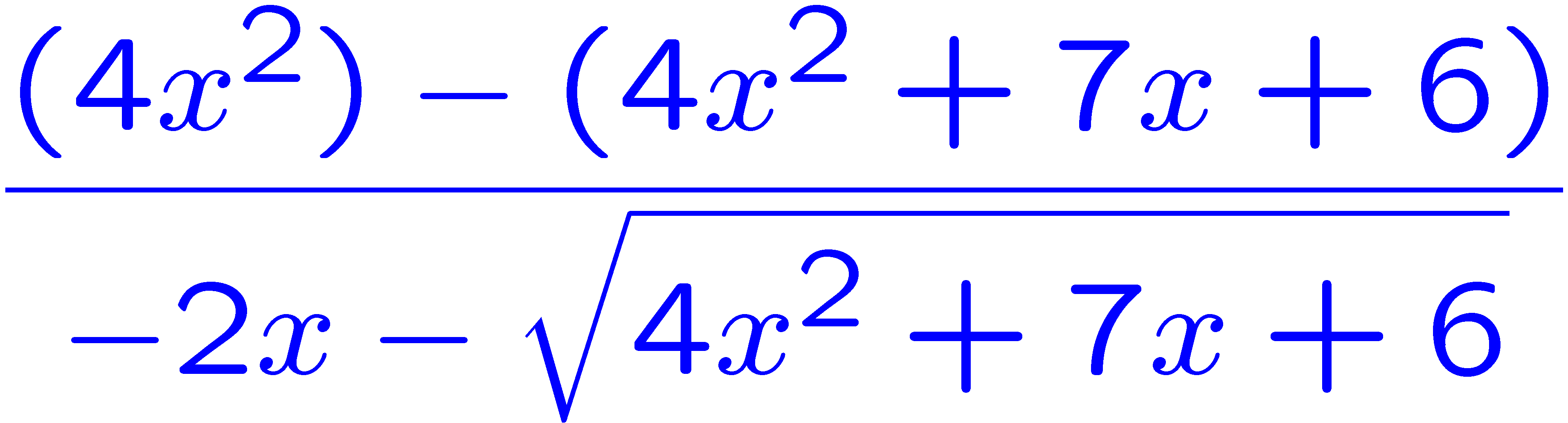 16
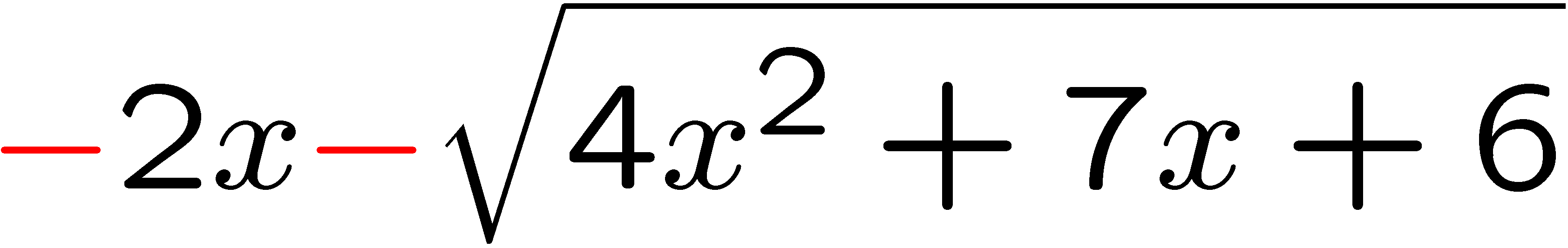 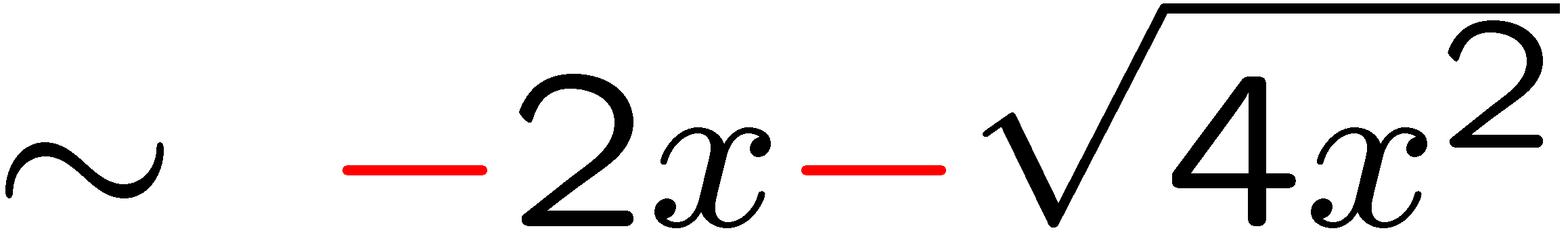 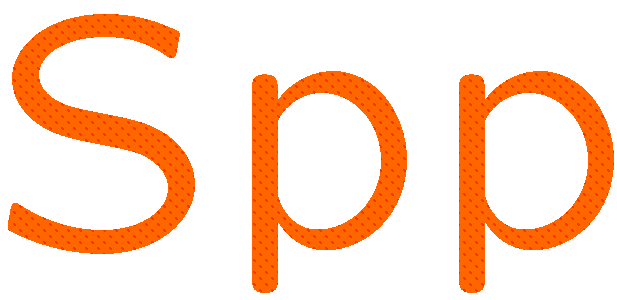 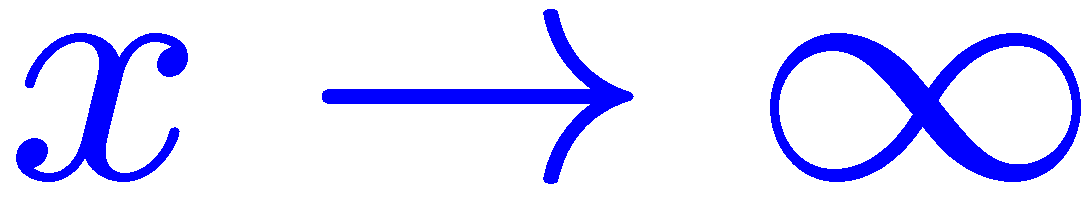 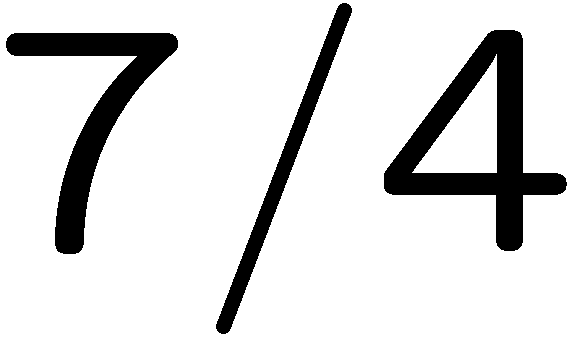 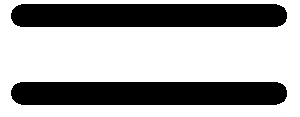 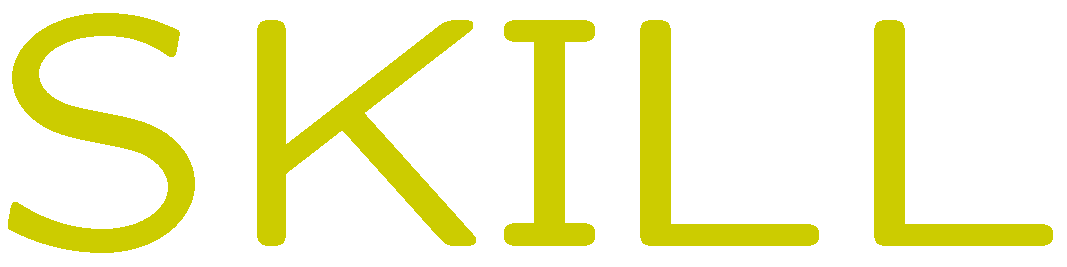 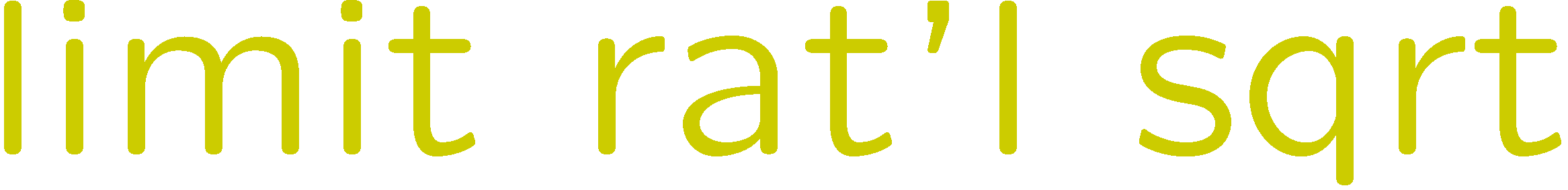 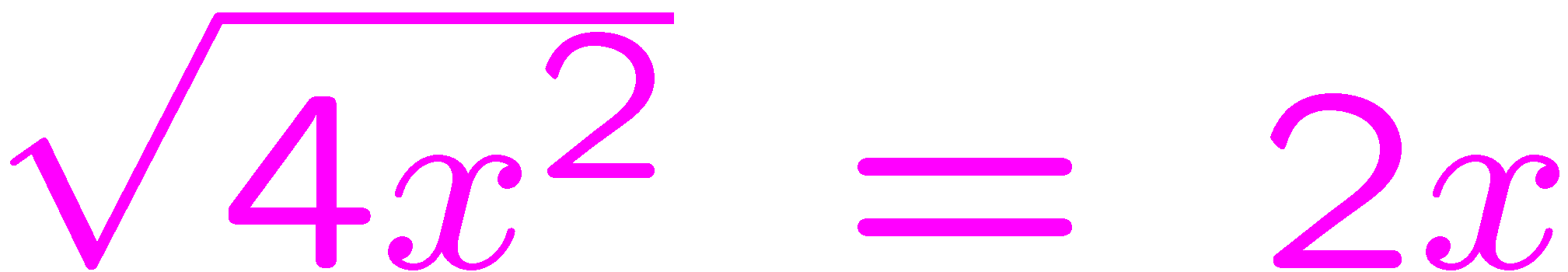 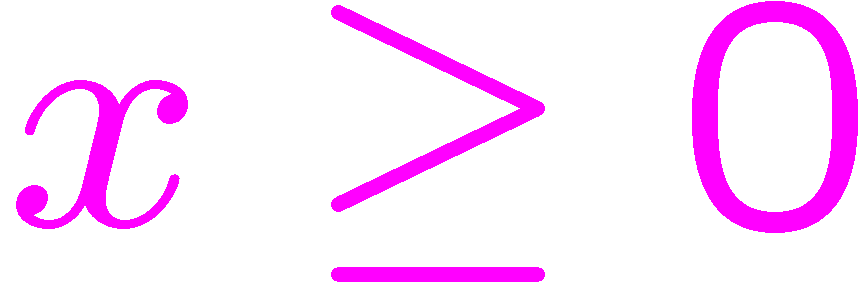 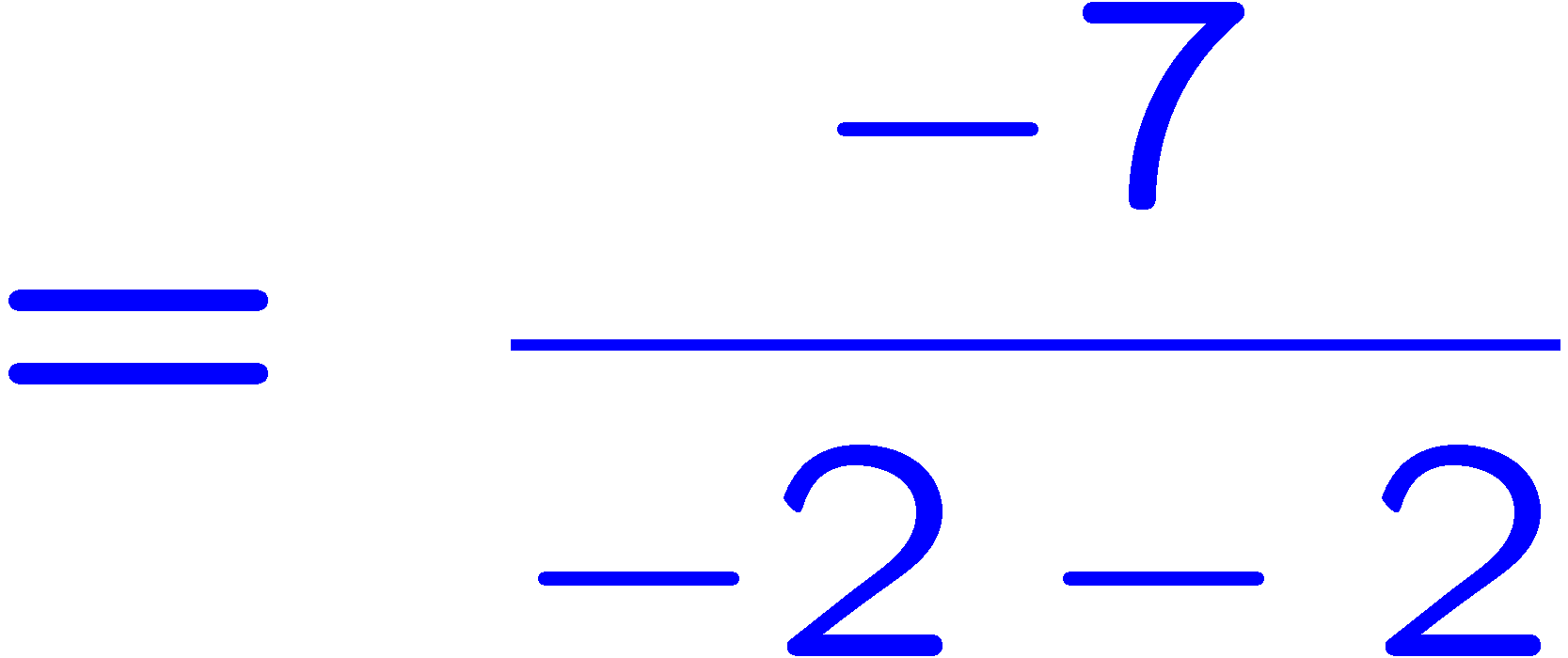 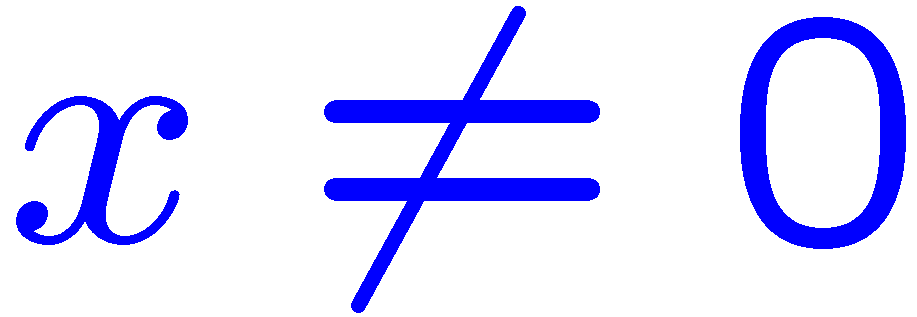 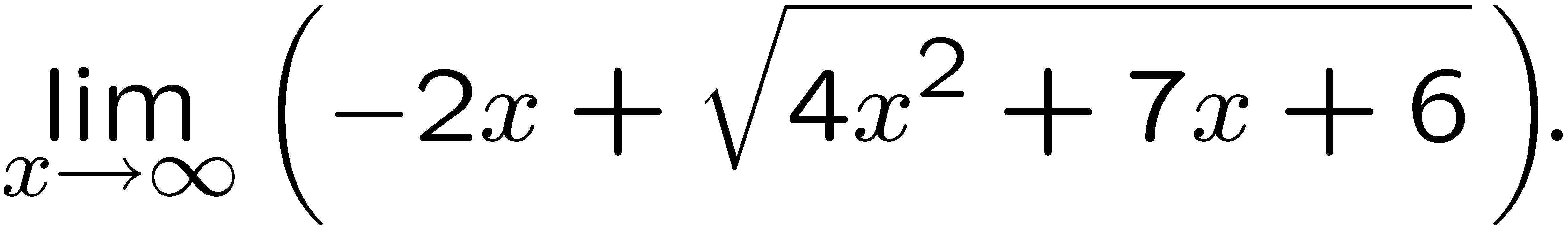 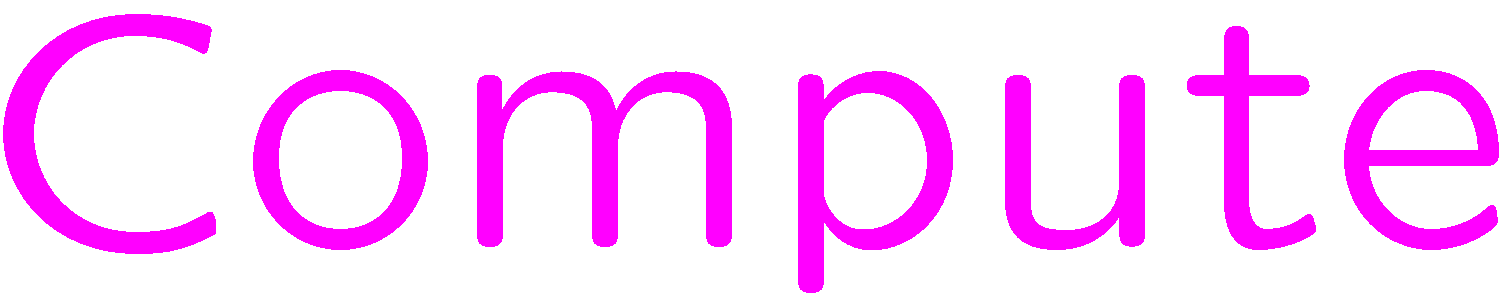 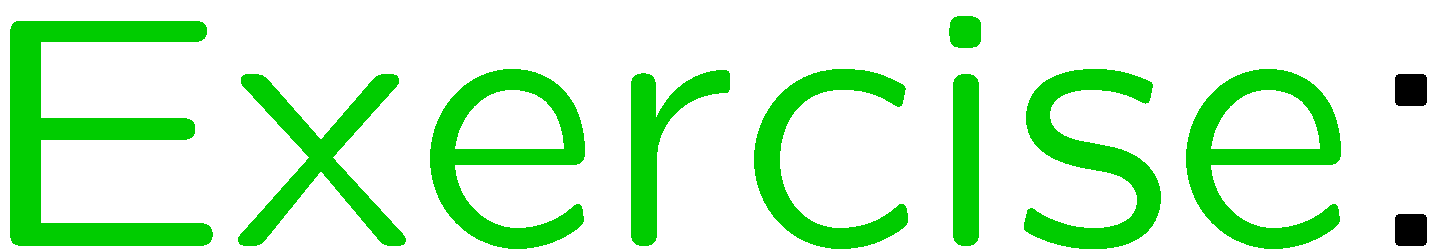 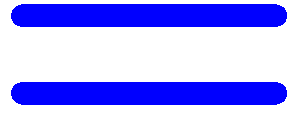 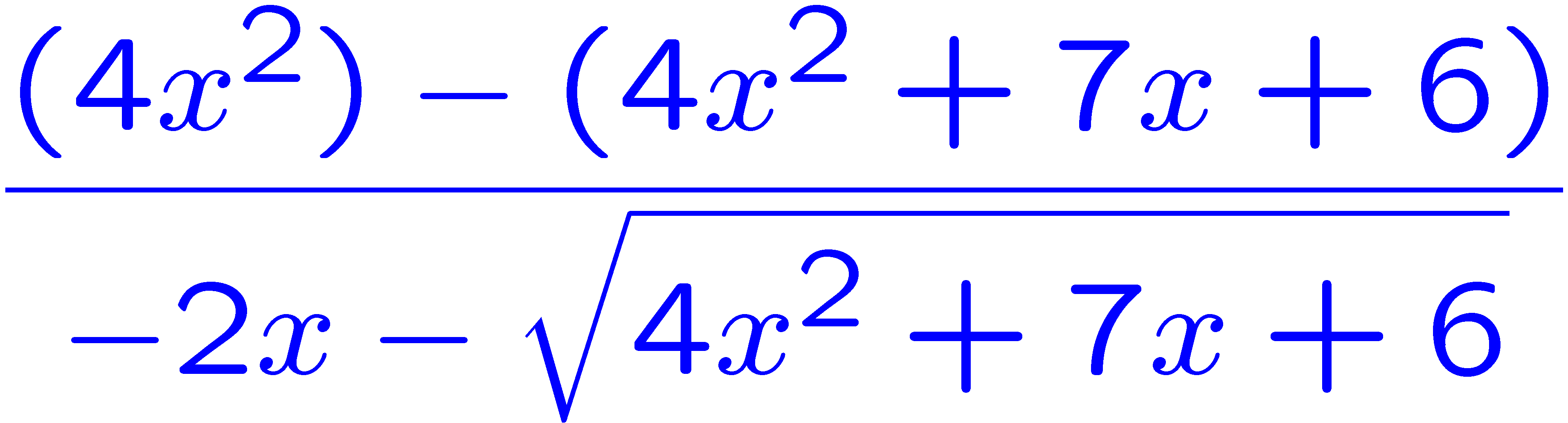 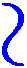 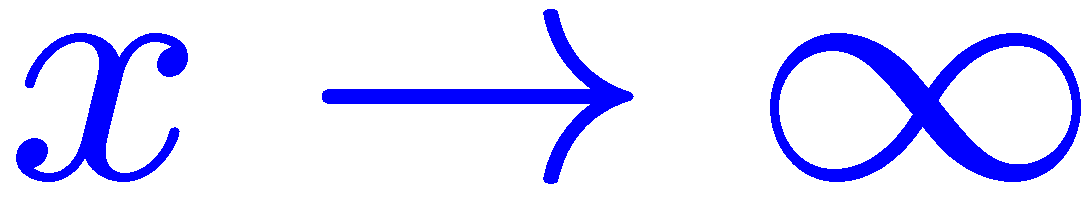 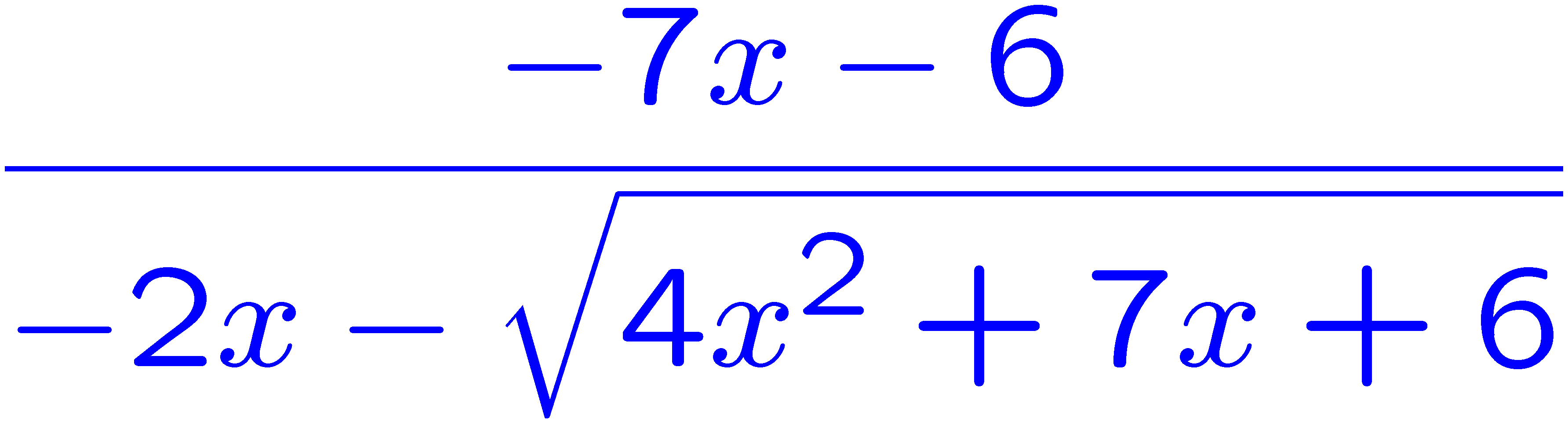 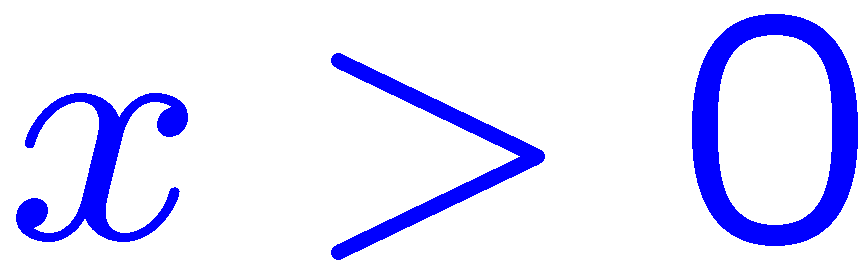 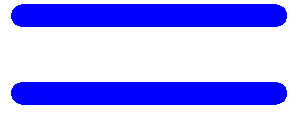 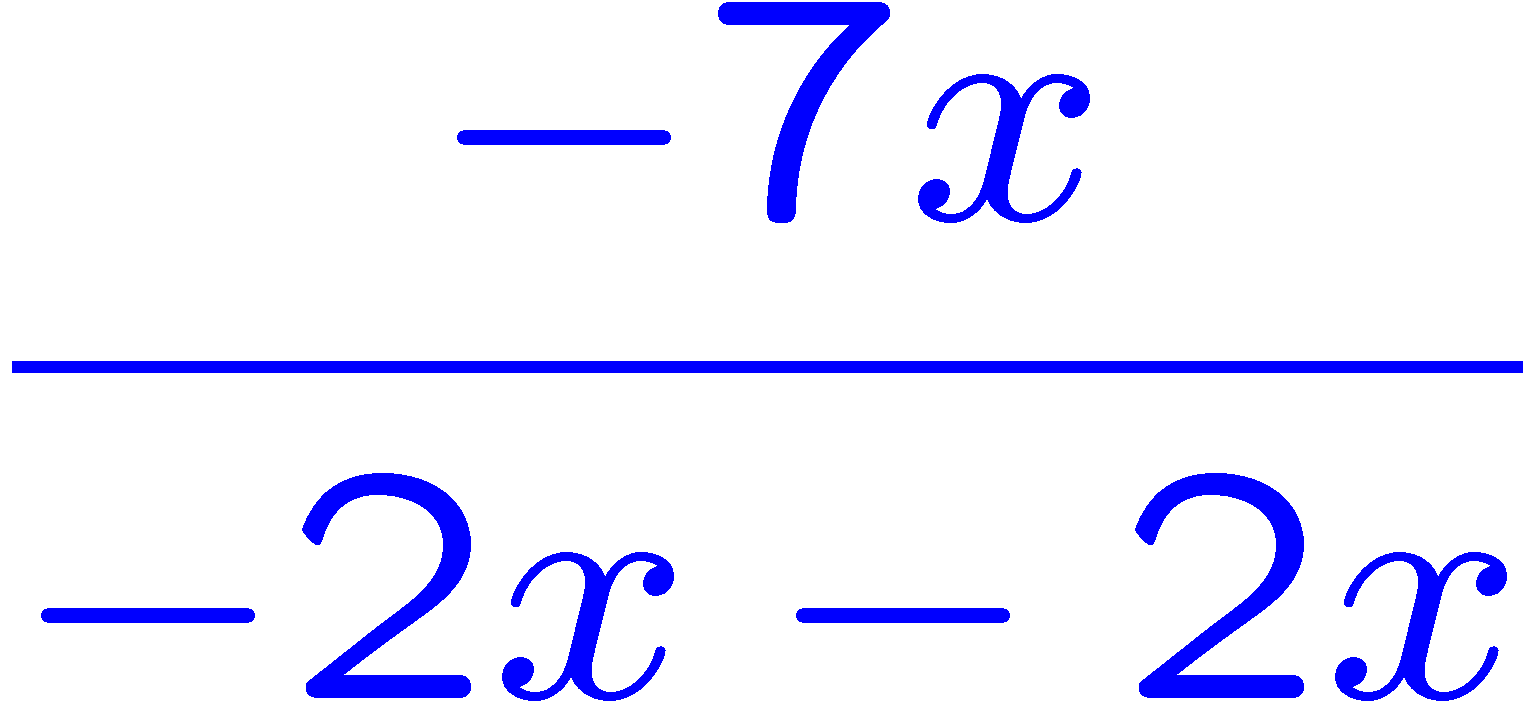 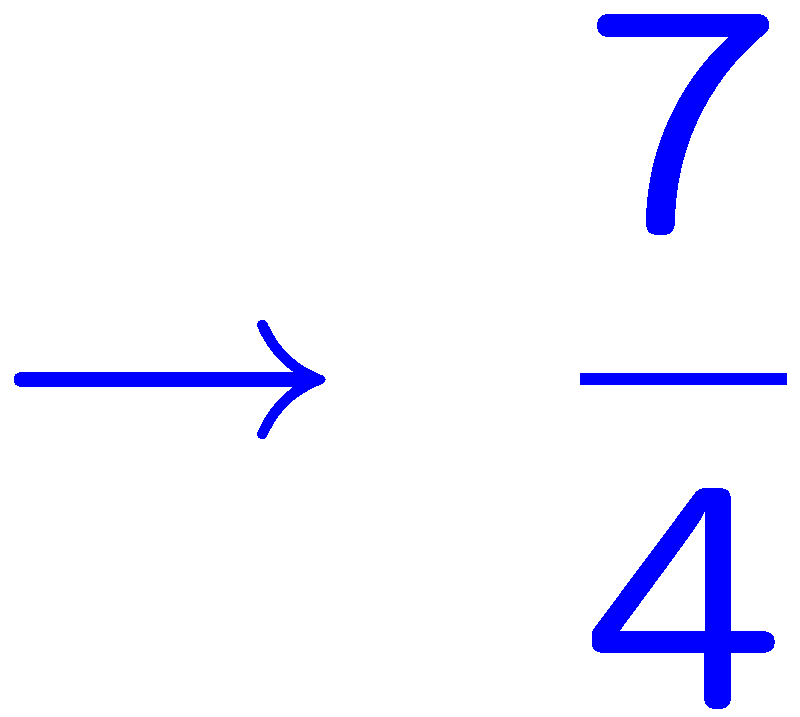 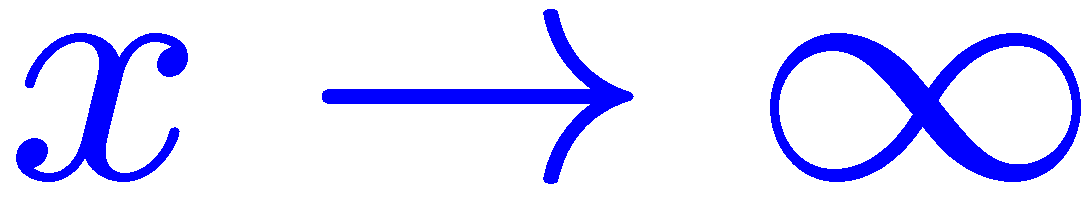 17
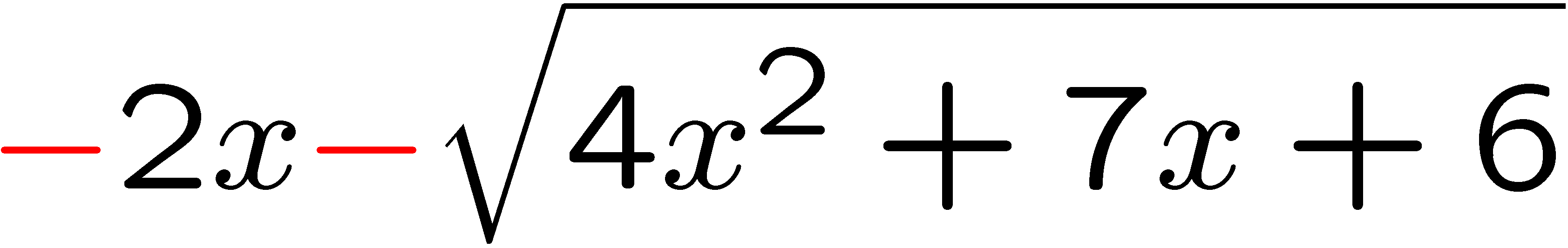 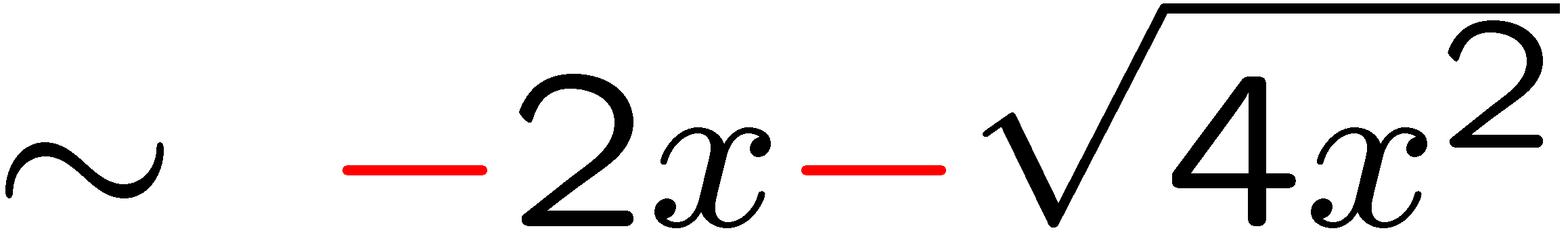 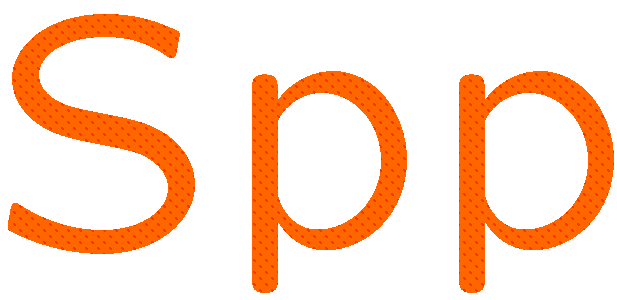 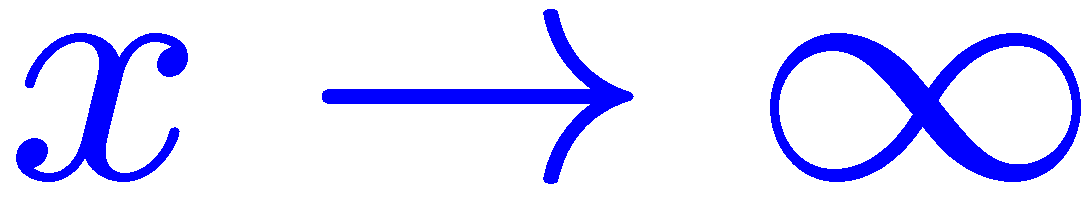 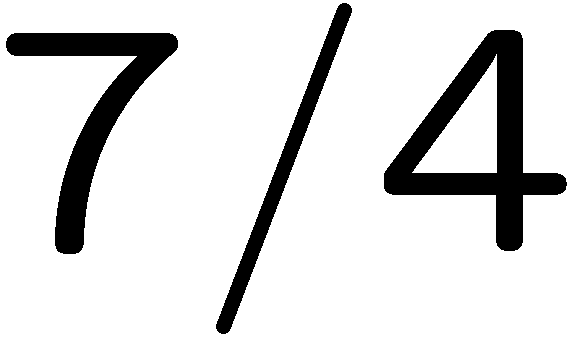 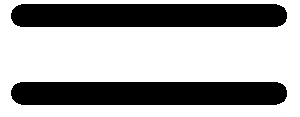 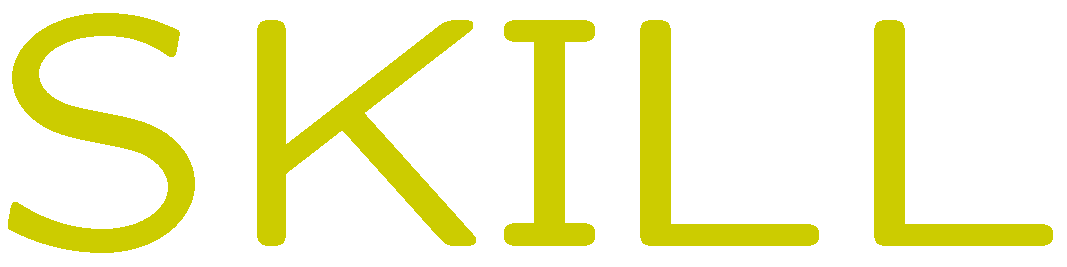 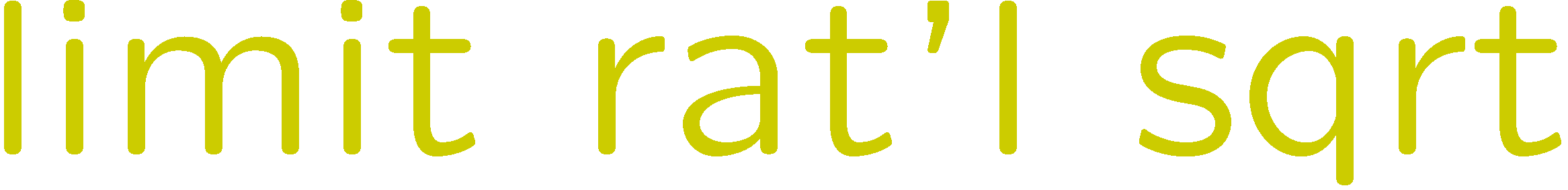 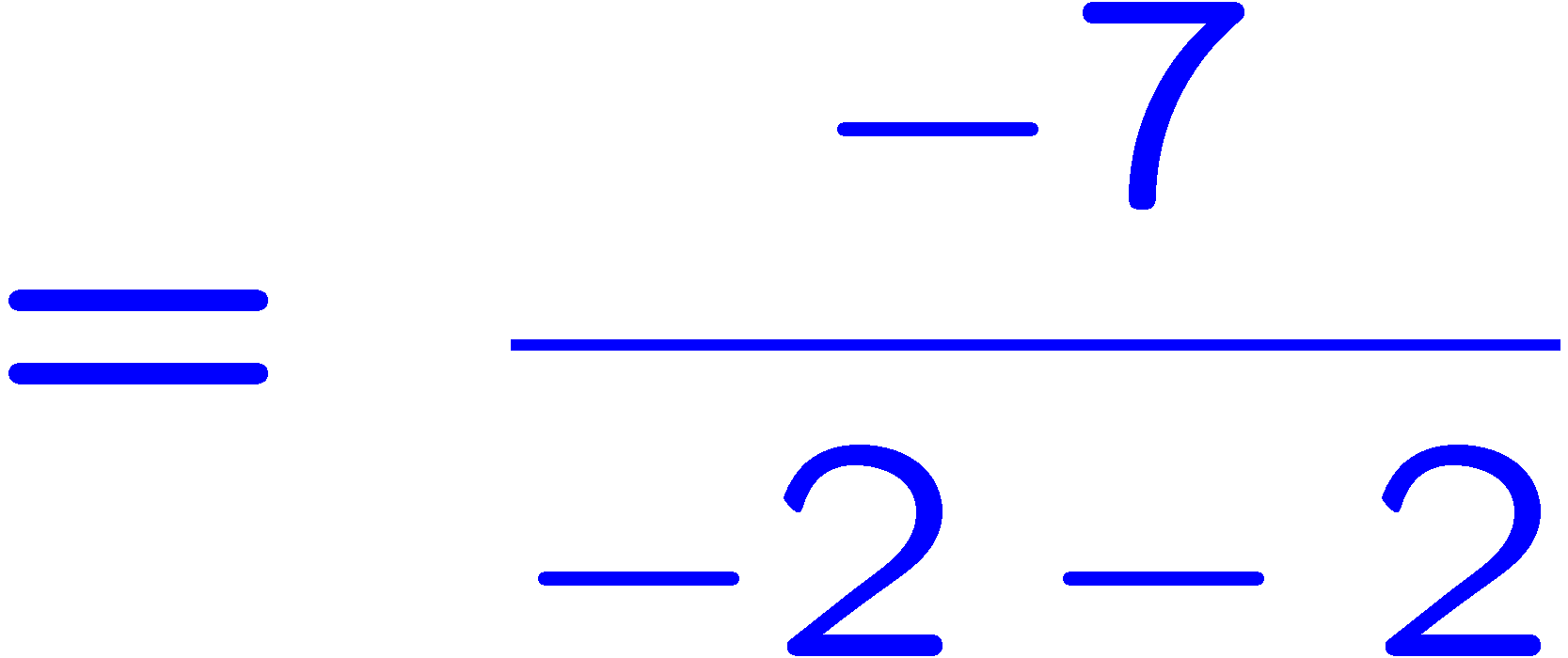 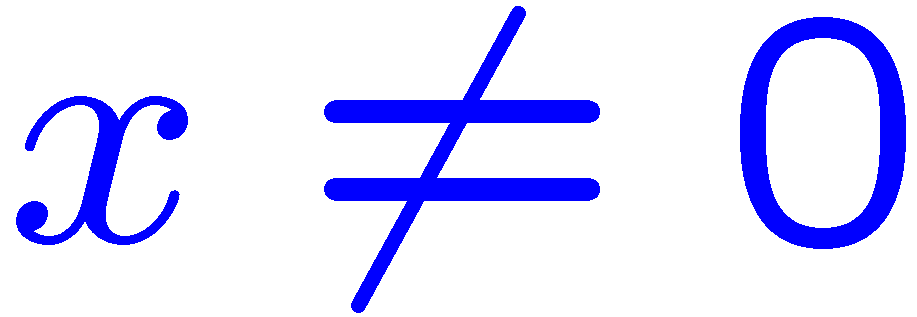 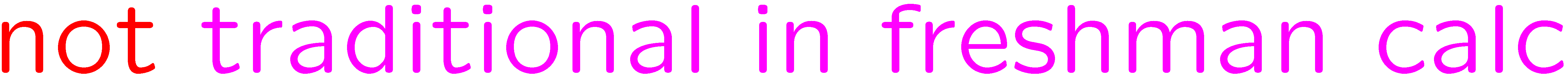 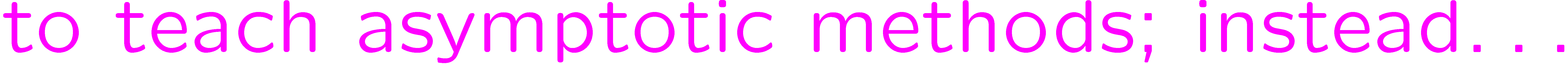 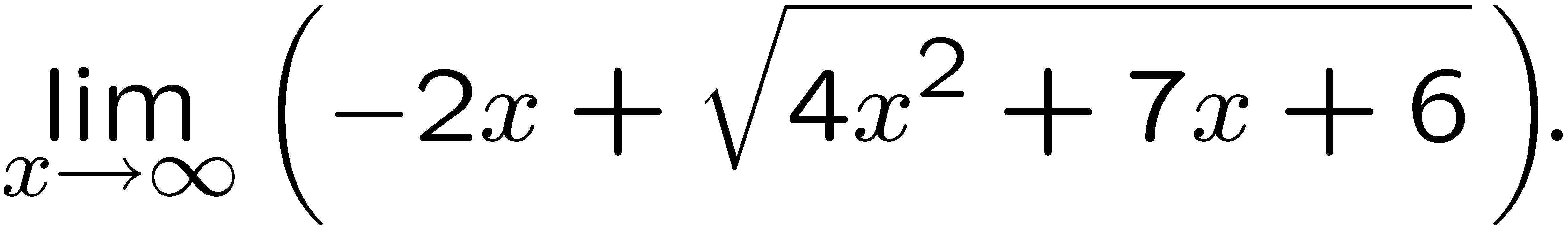 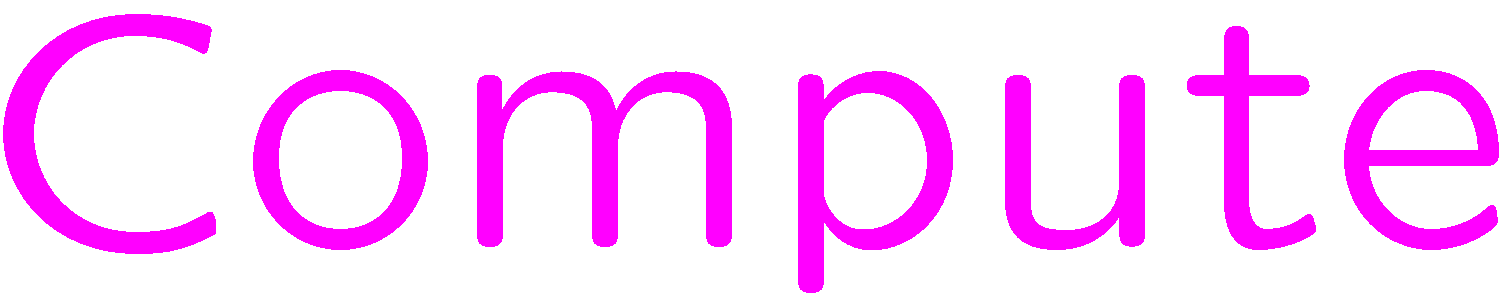 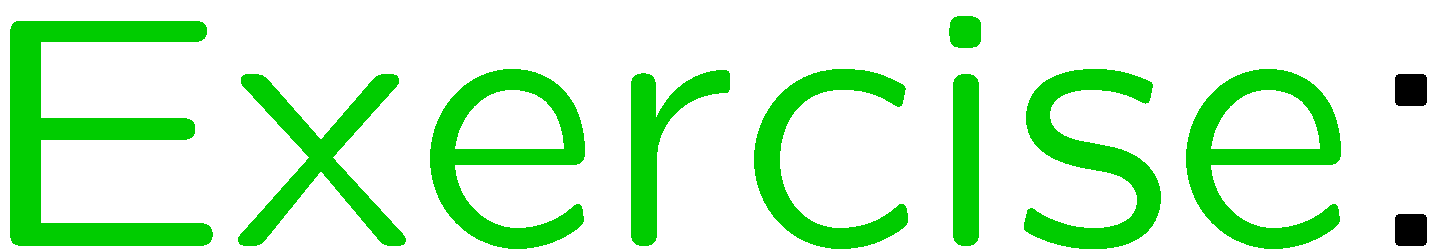 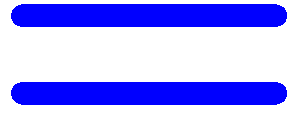 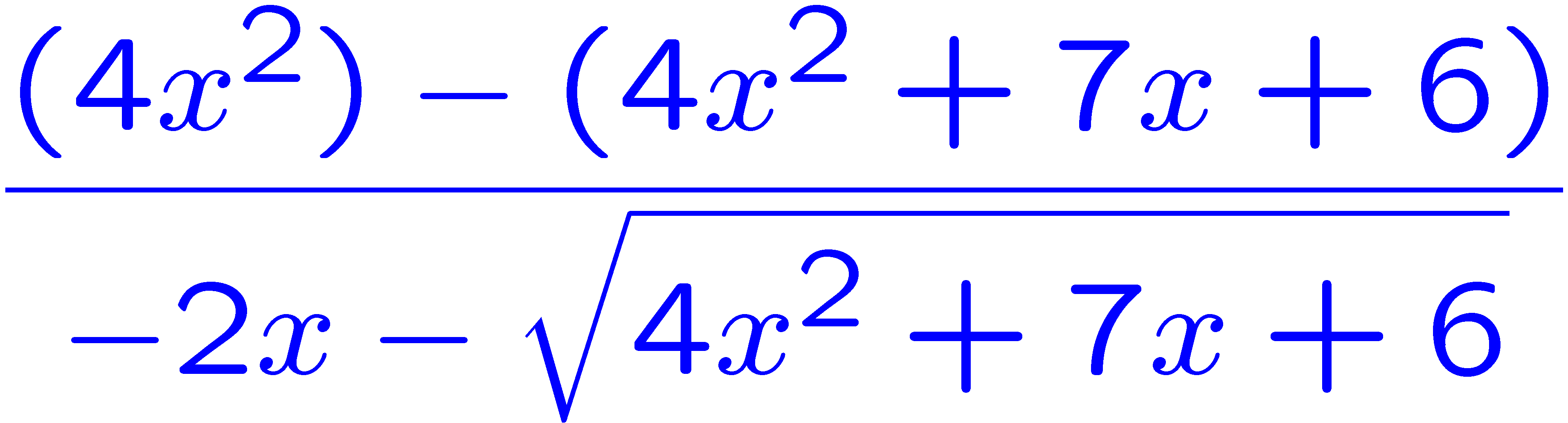 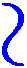 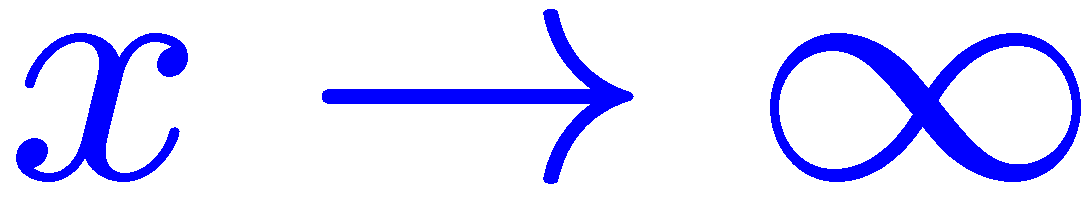 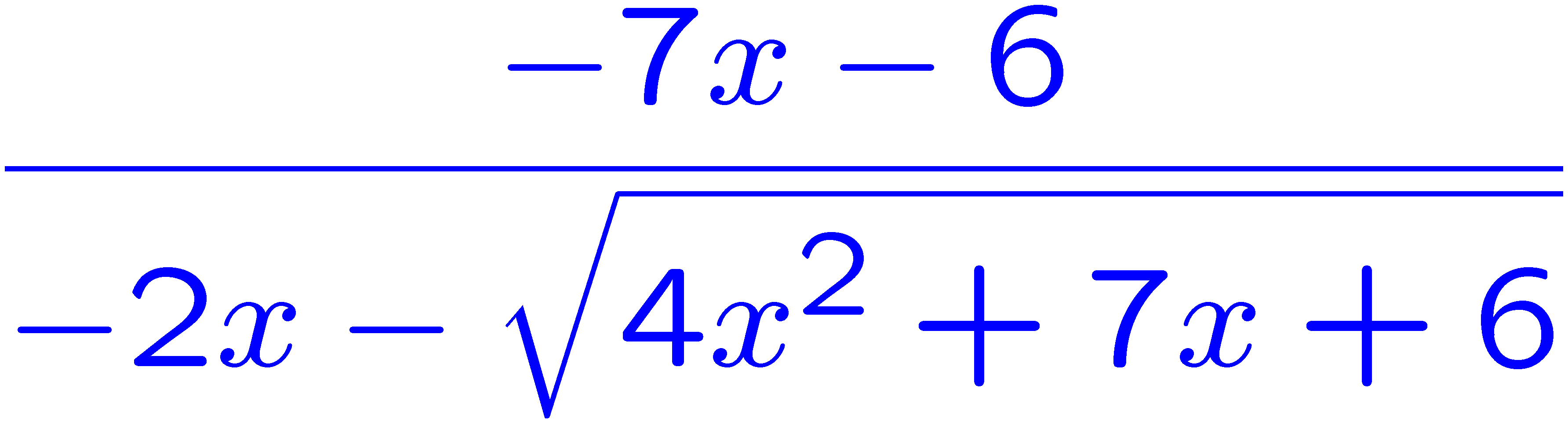 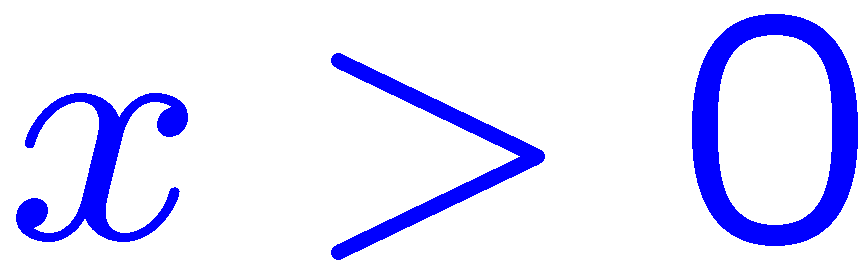 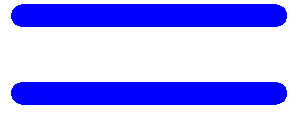 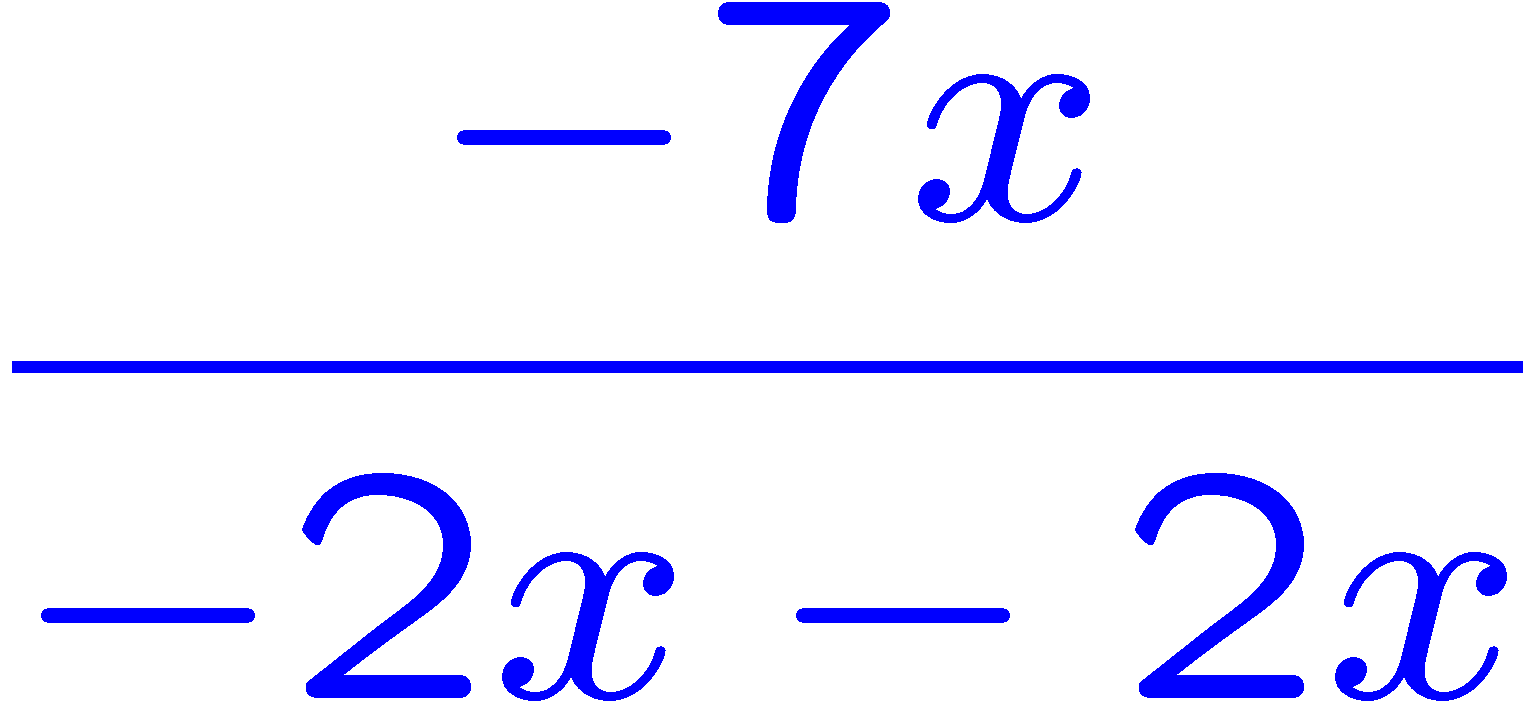 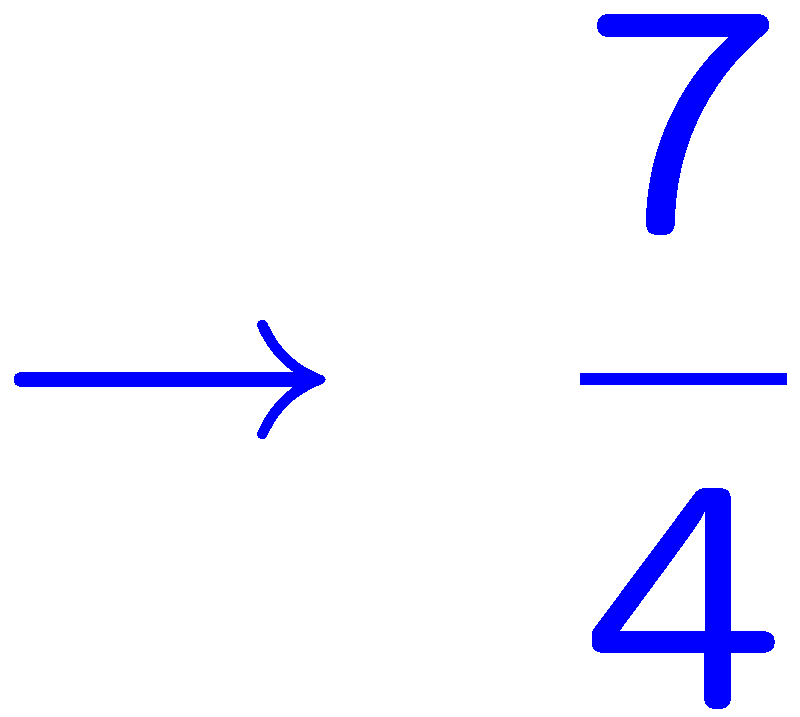 18
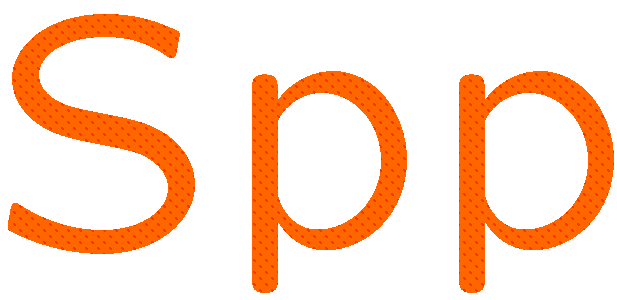 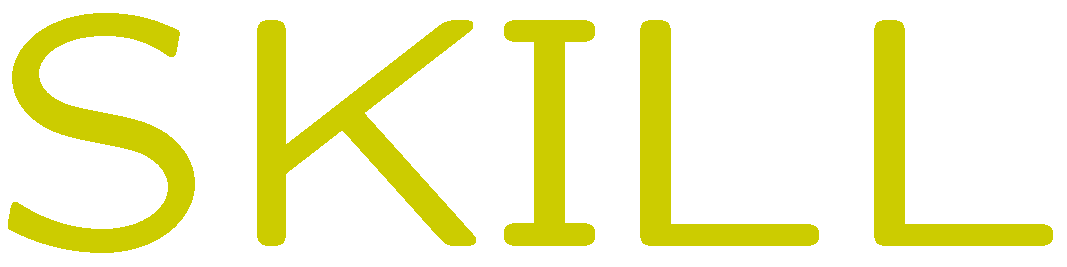 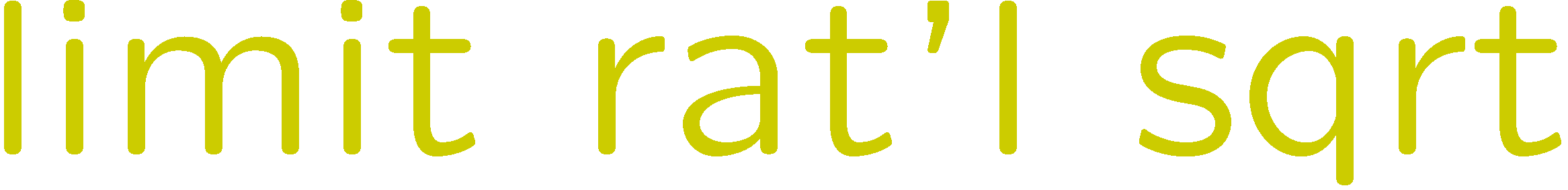 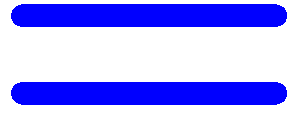 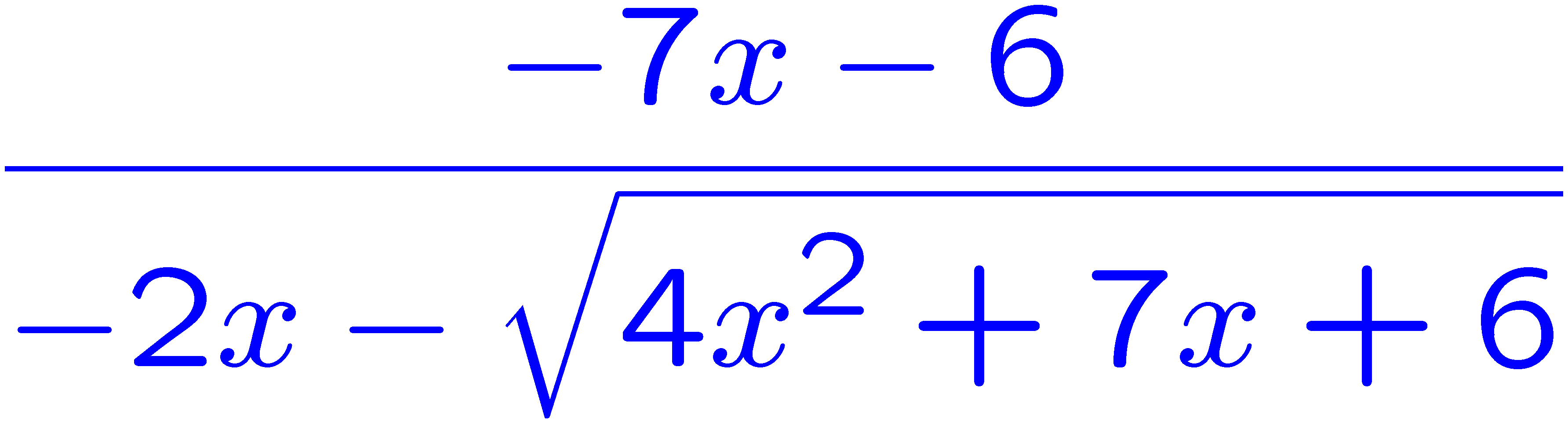 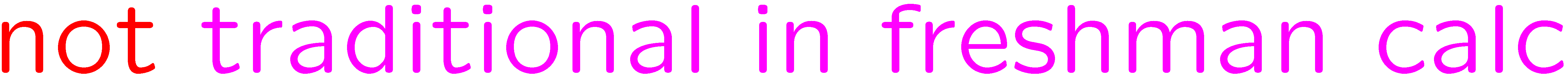 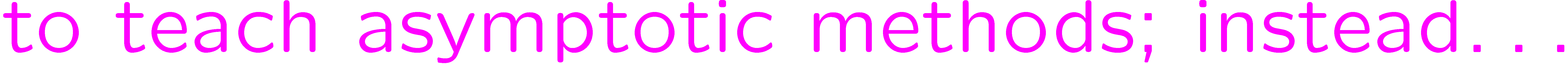 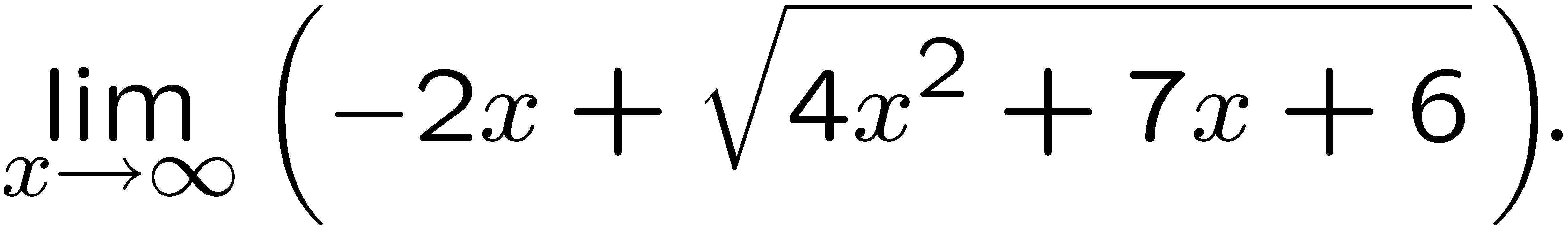 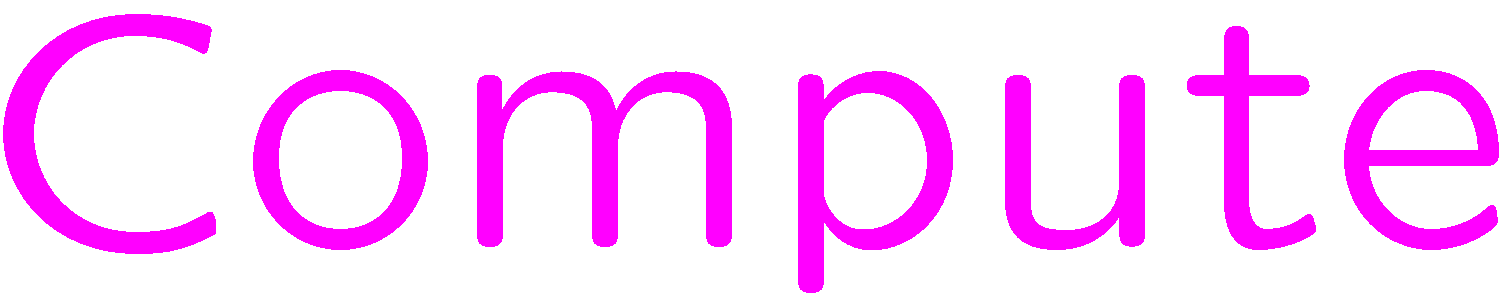 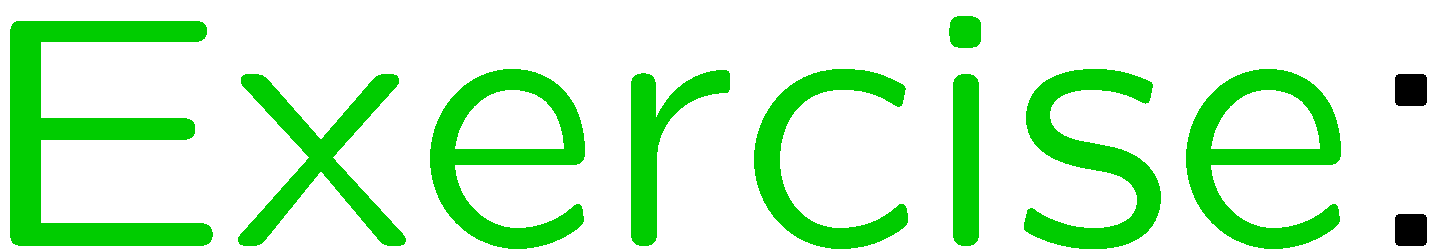 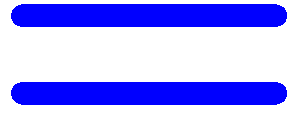 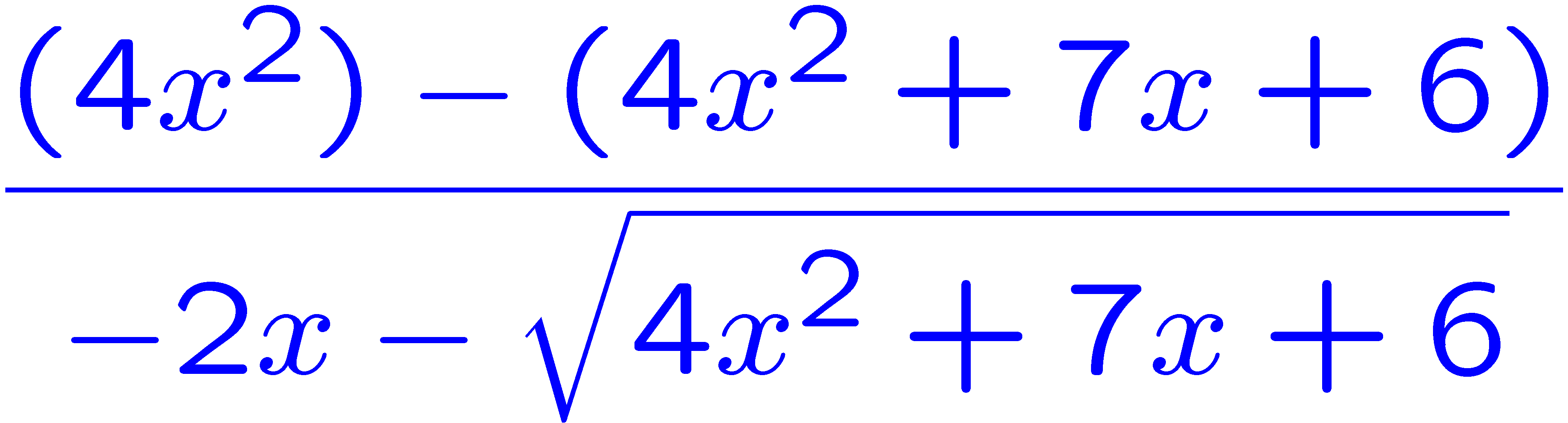 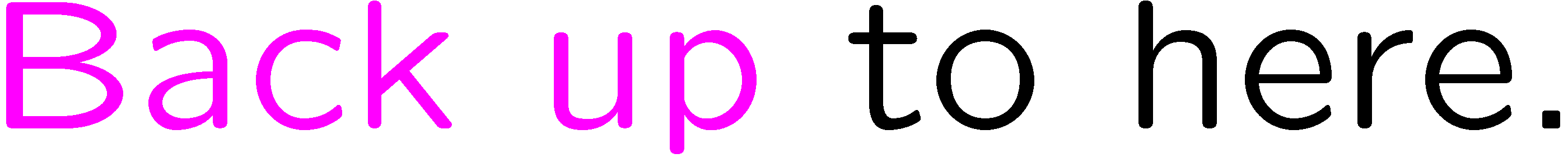 19
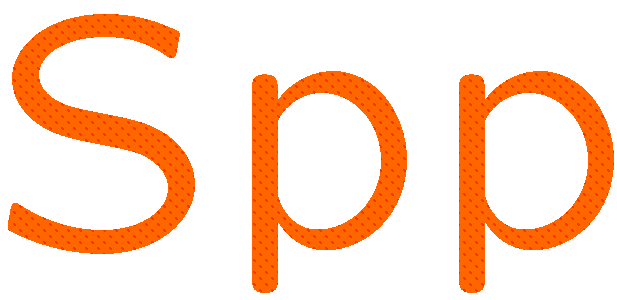 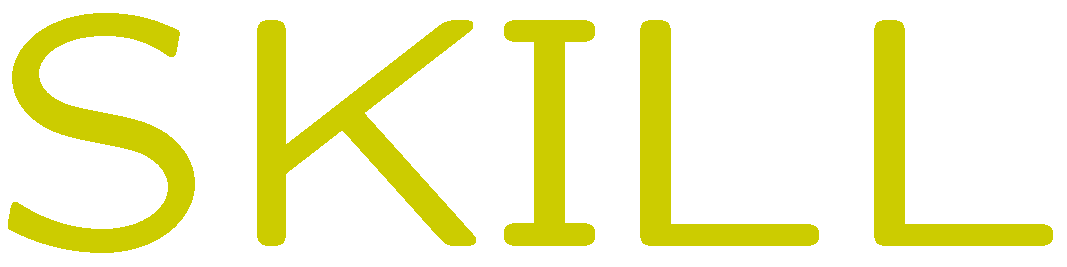 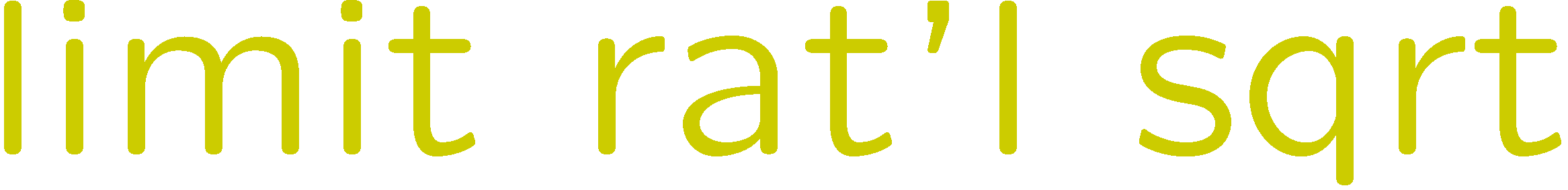 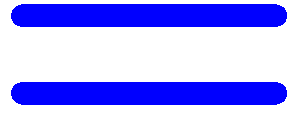 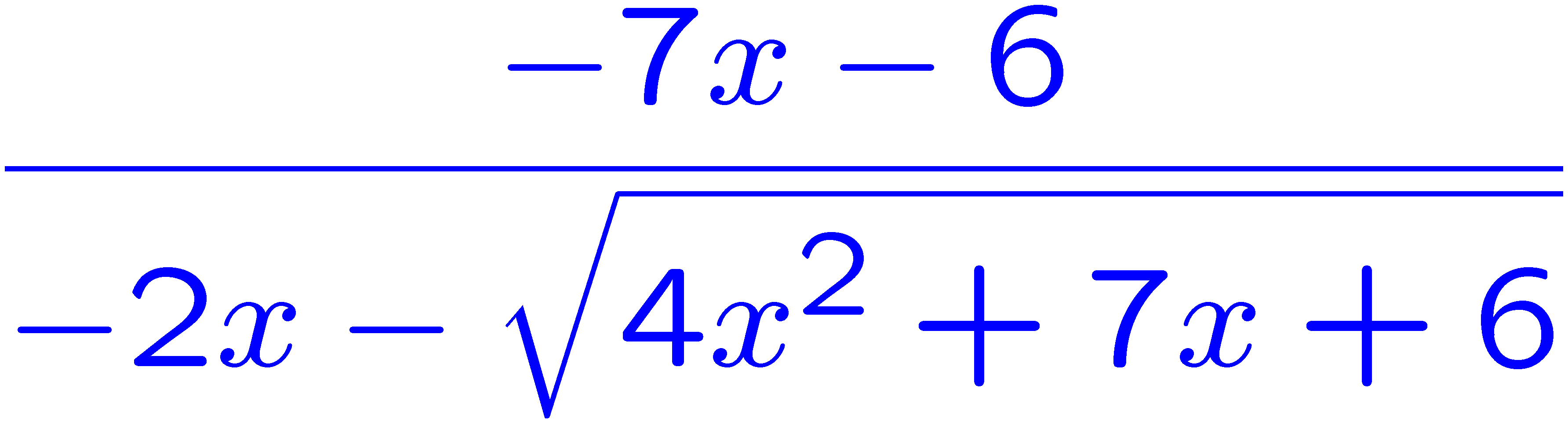 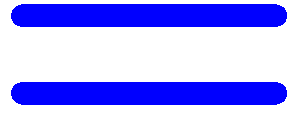 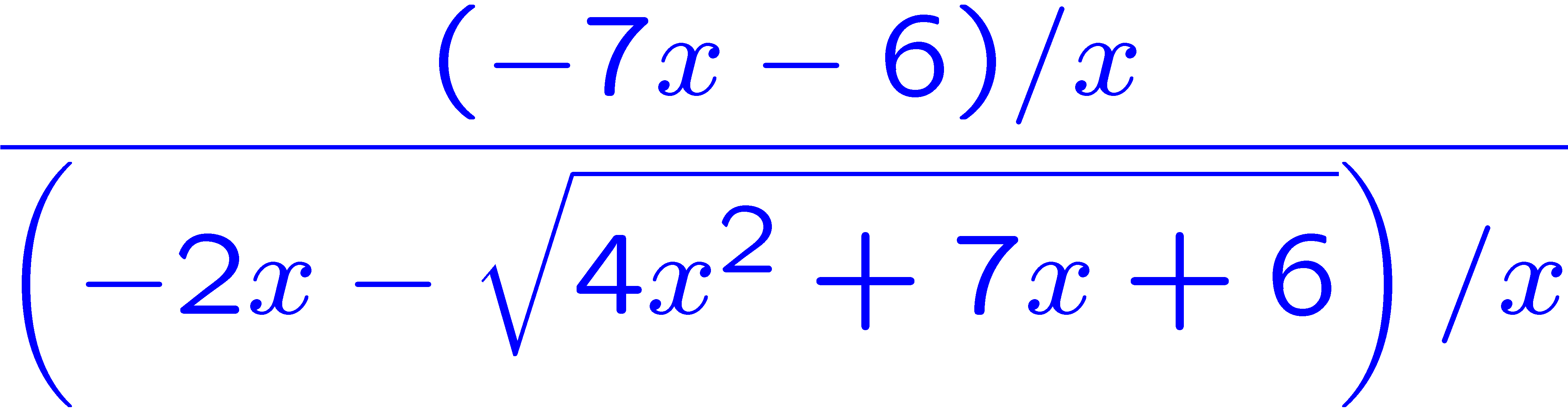 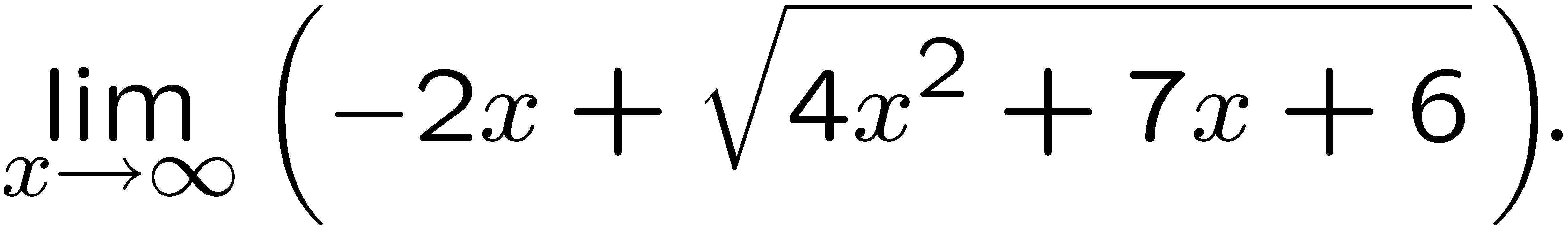 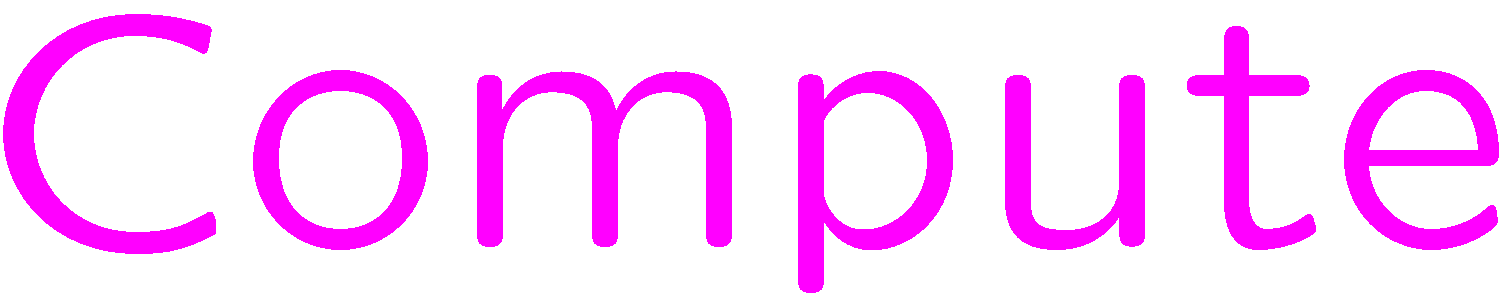 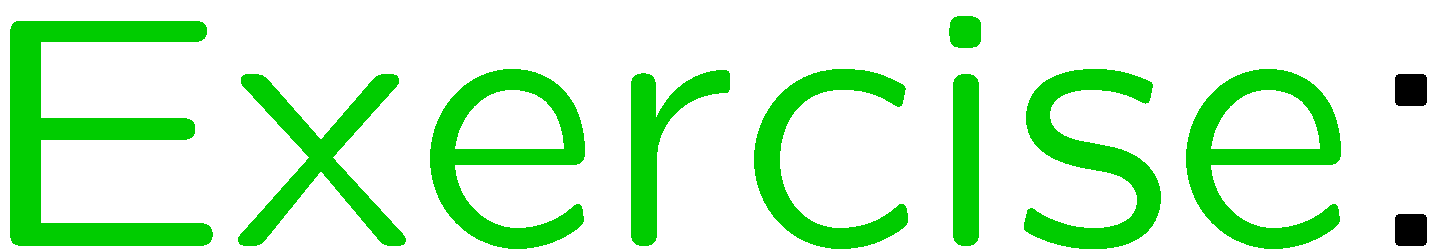 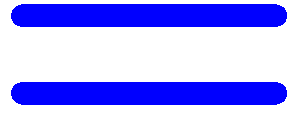 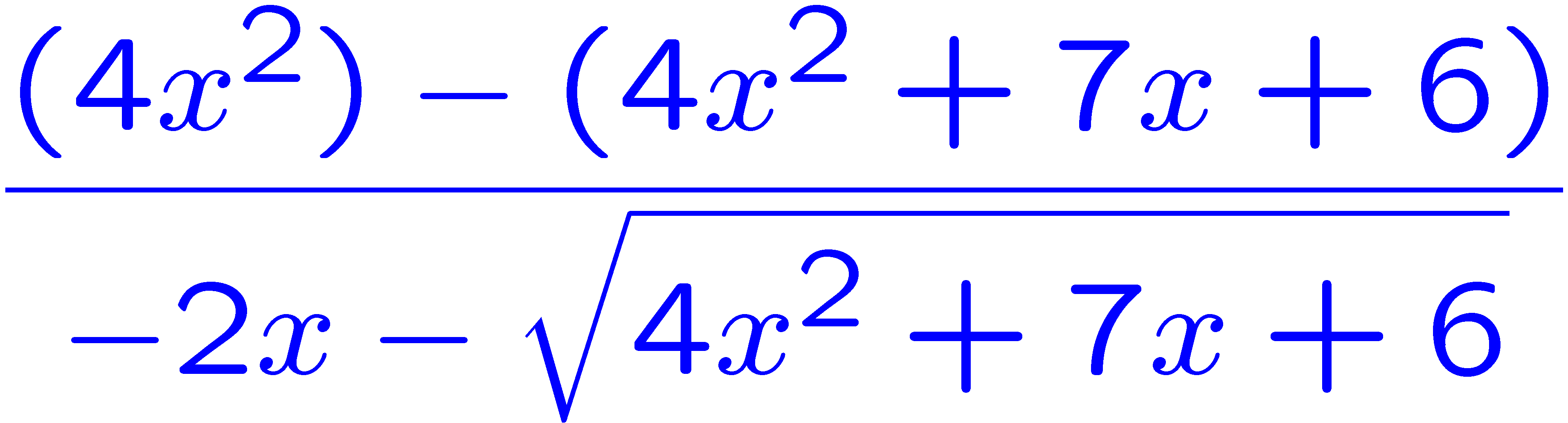 20
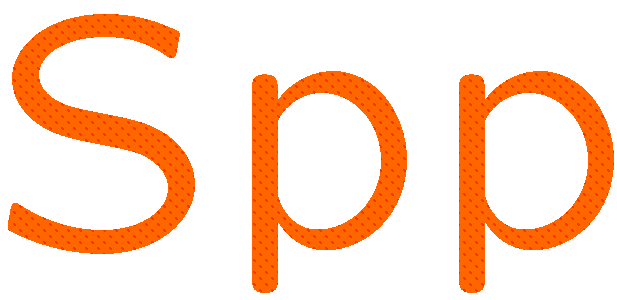 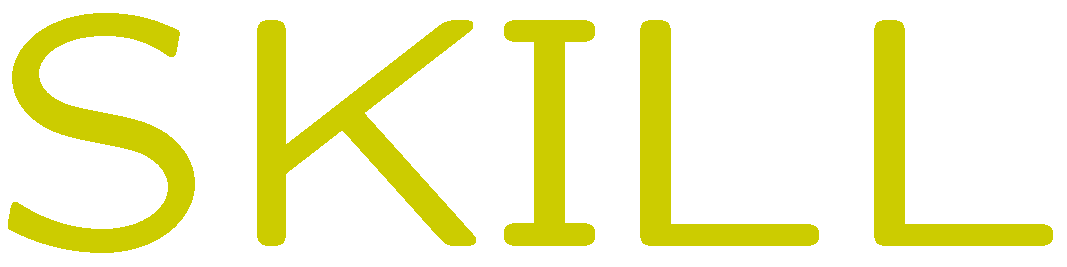 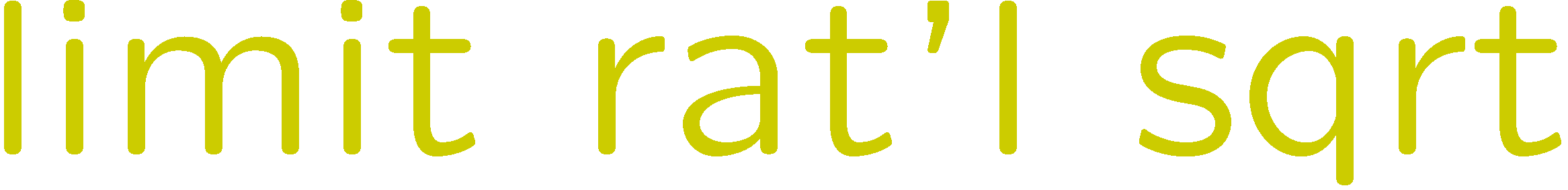 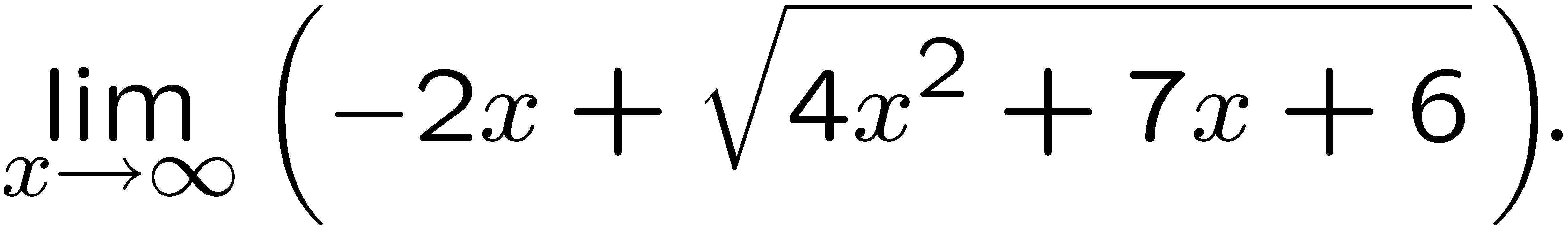 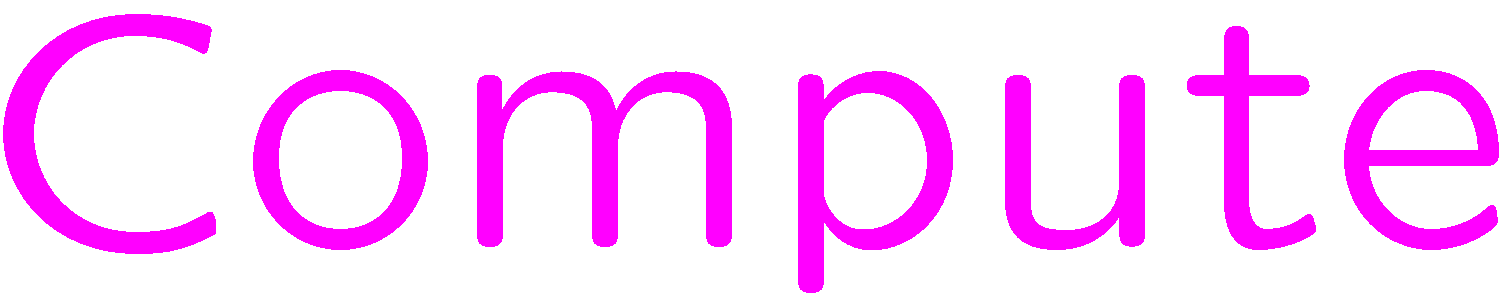 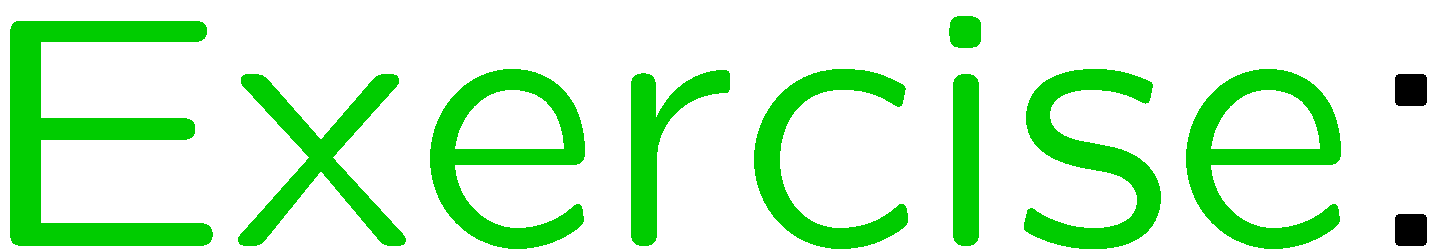 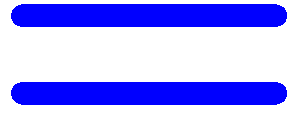 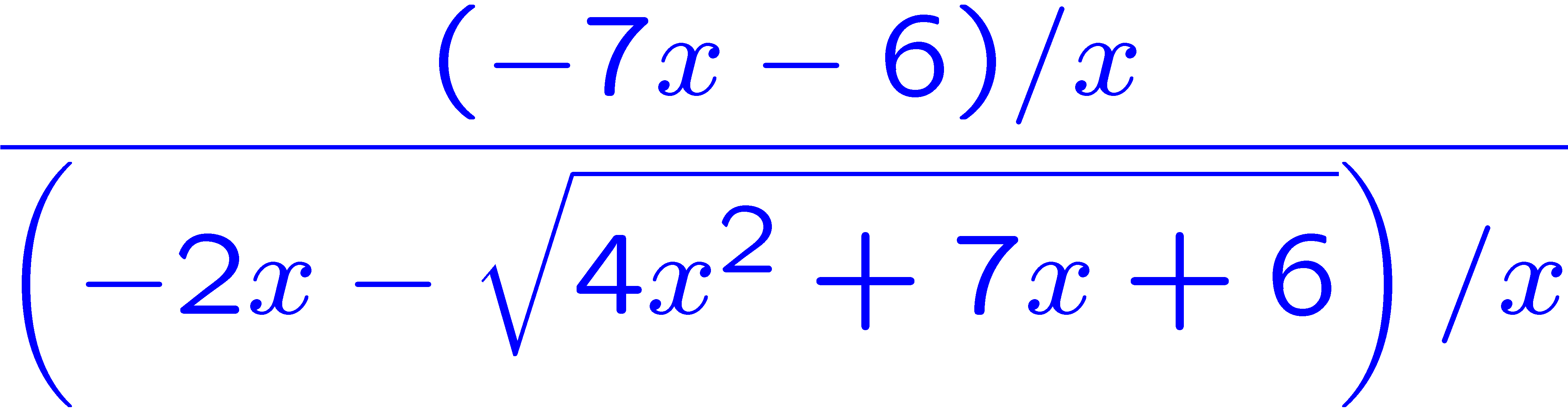 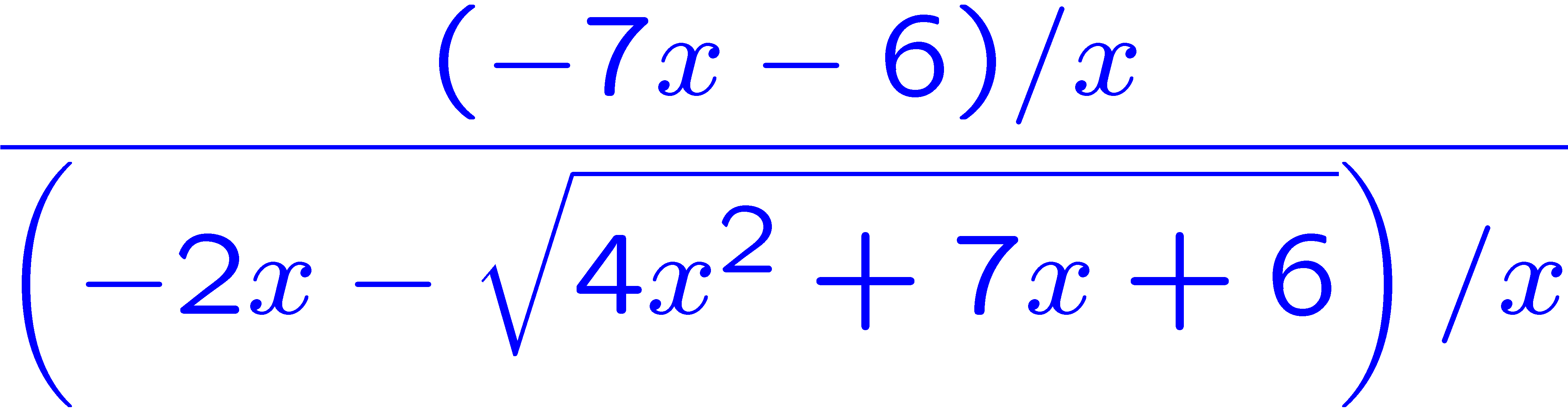 21
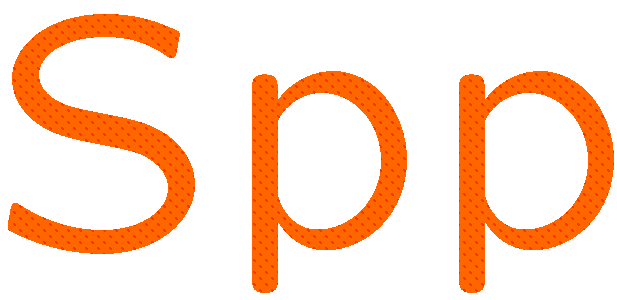 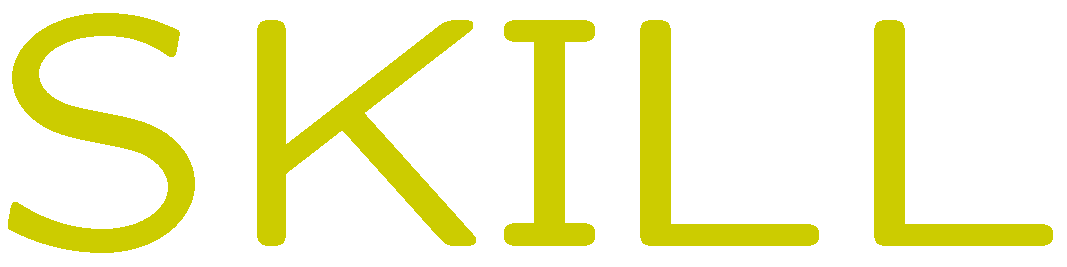 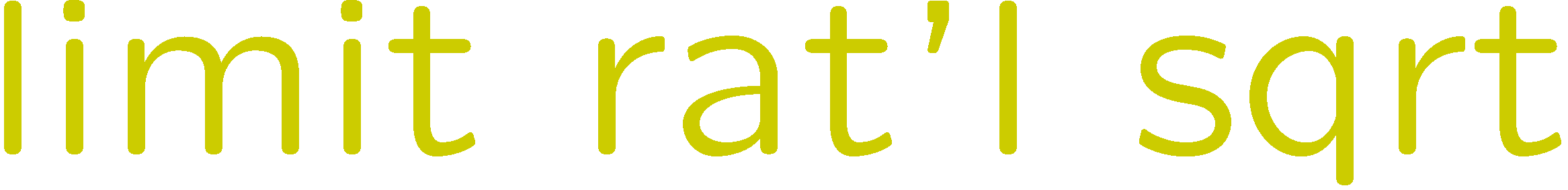 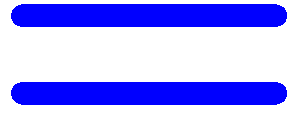 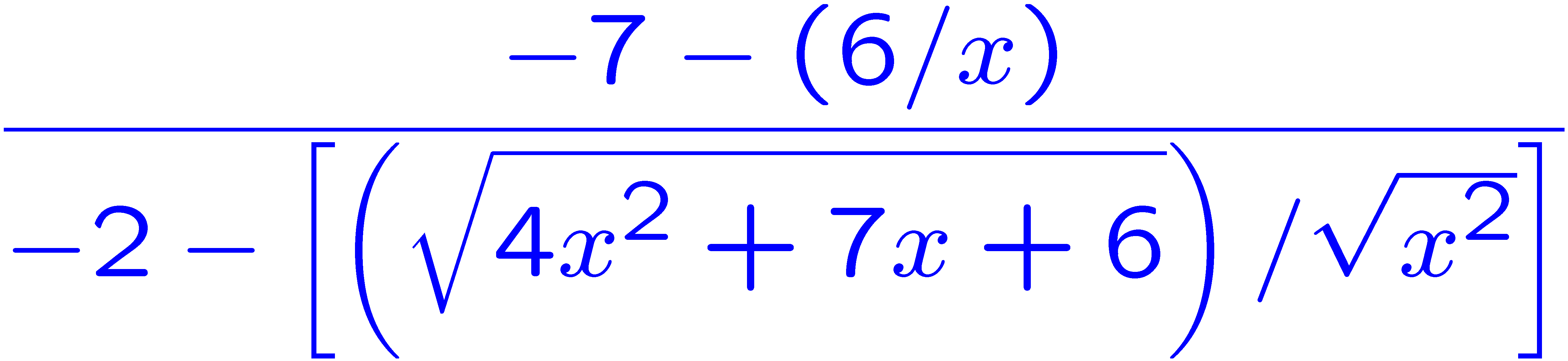 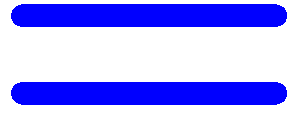 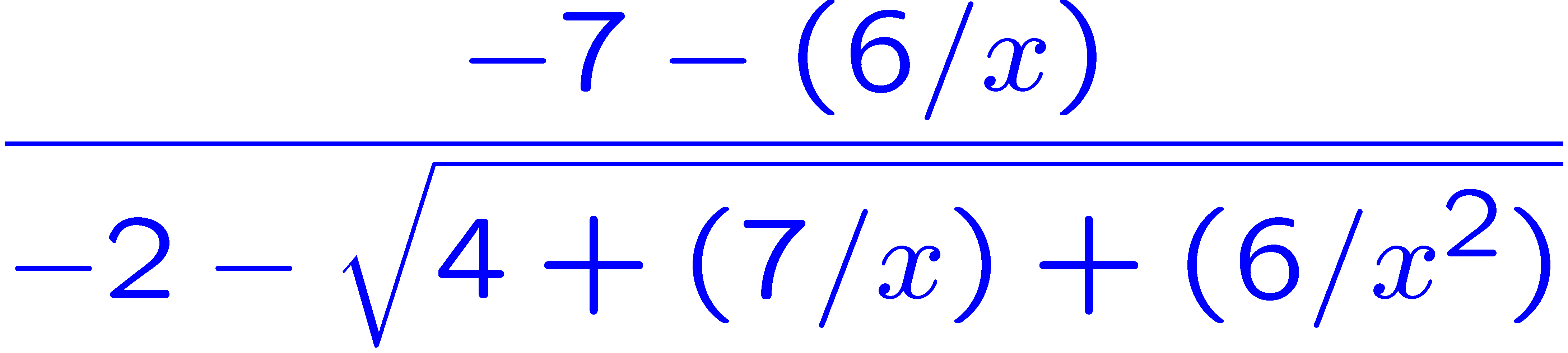 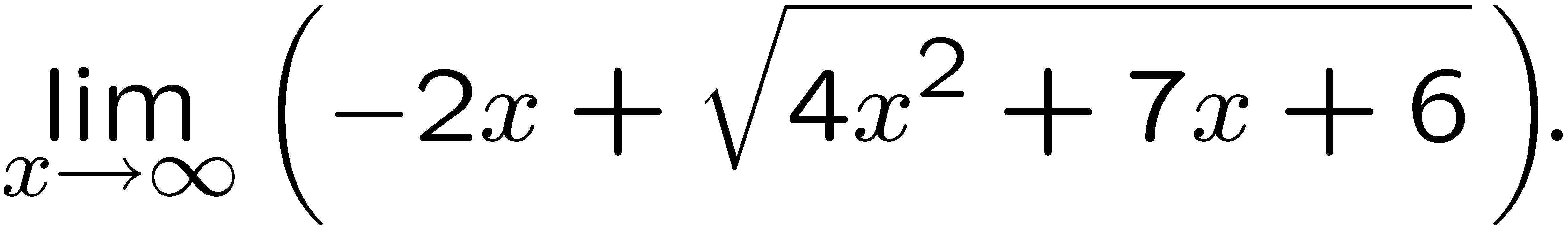 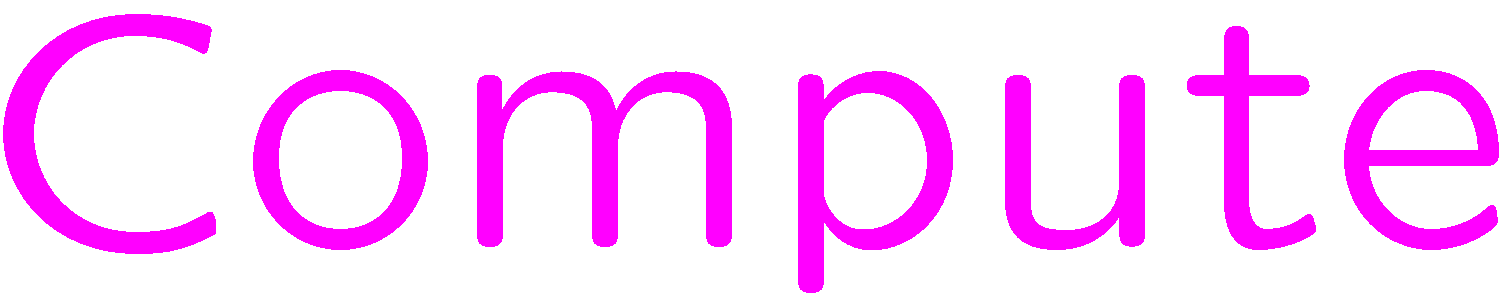 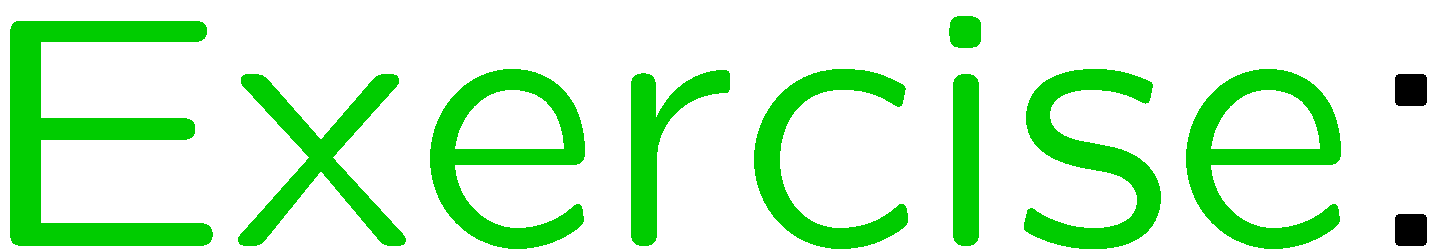 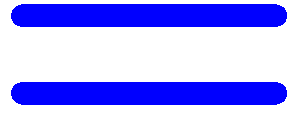 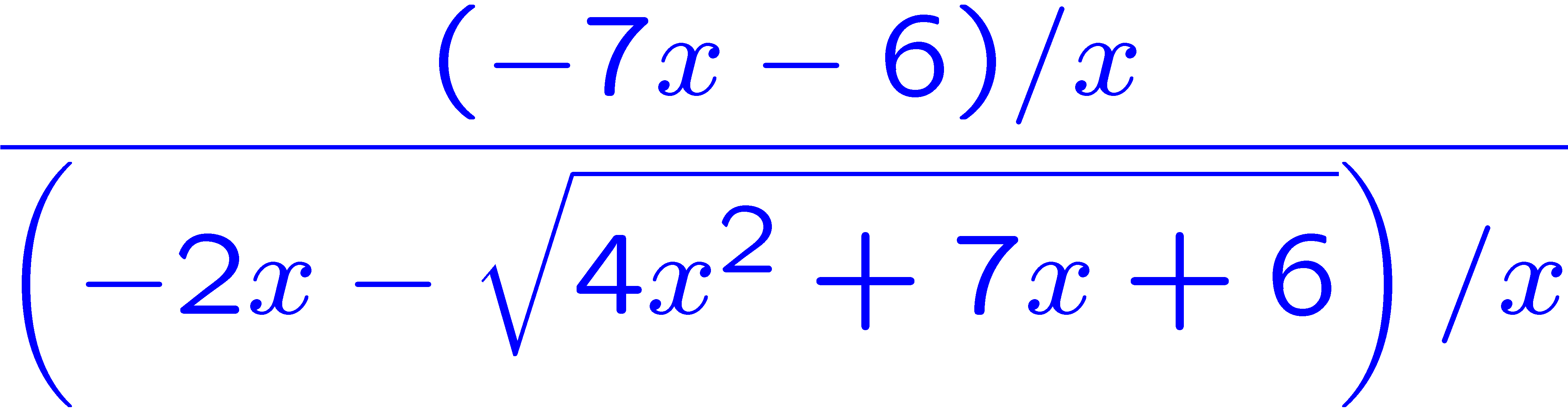 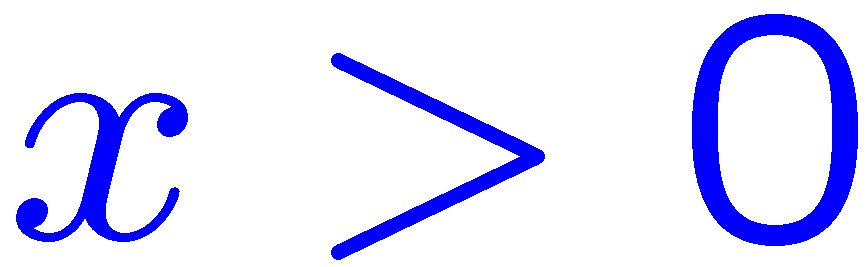 22
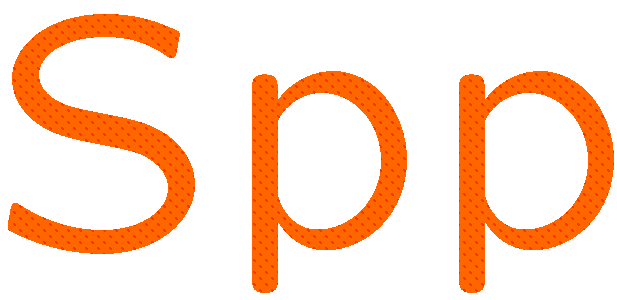 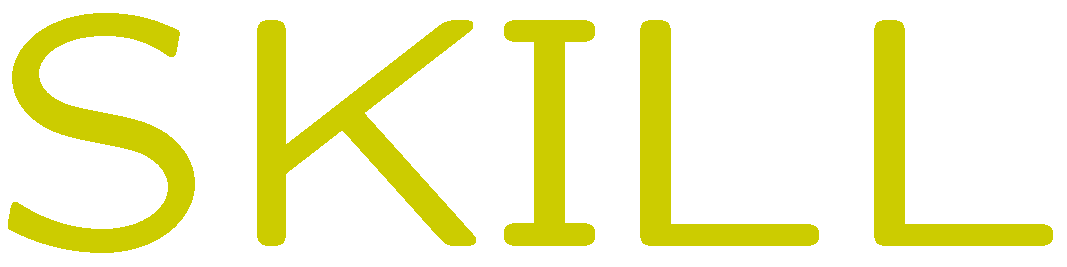 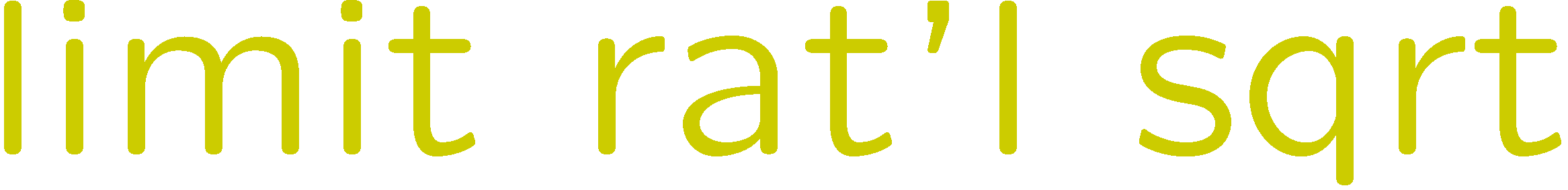 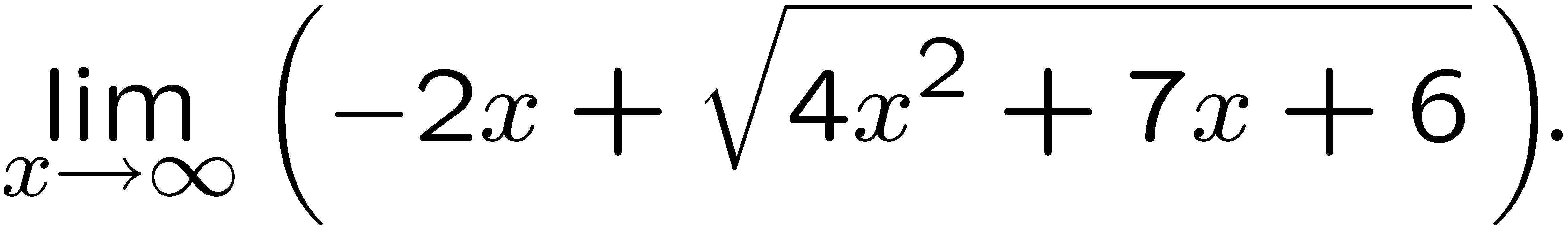 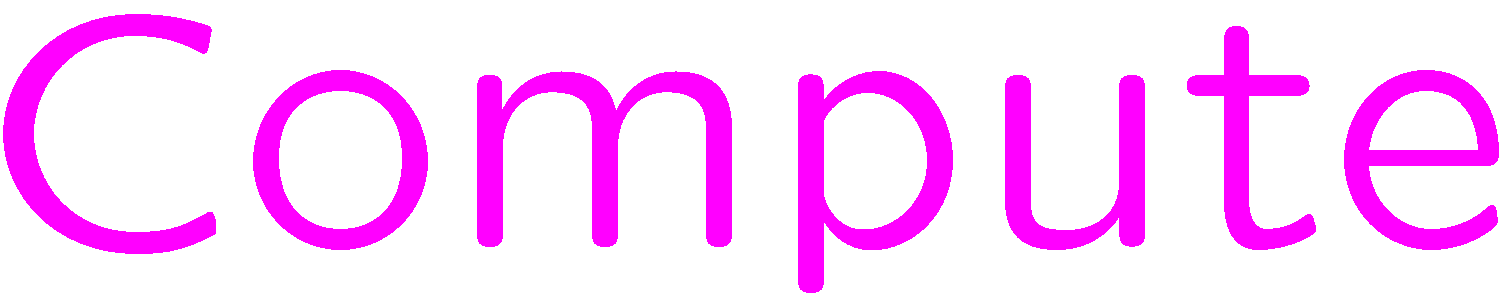 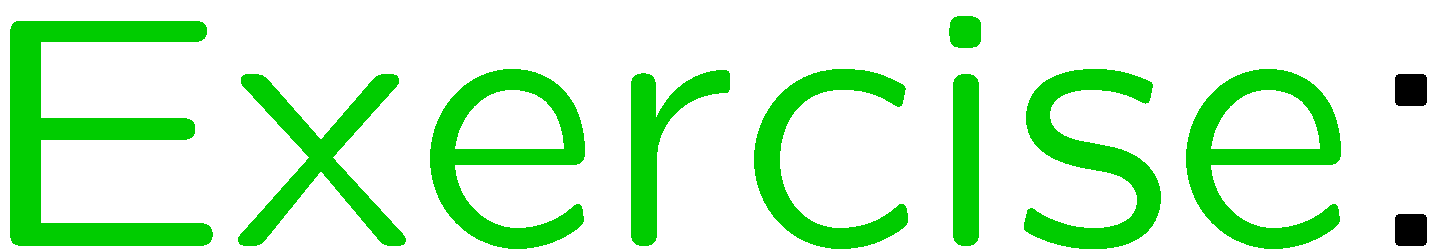 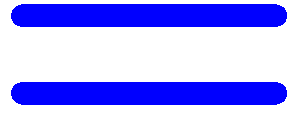 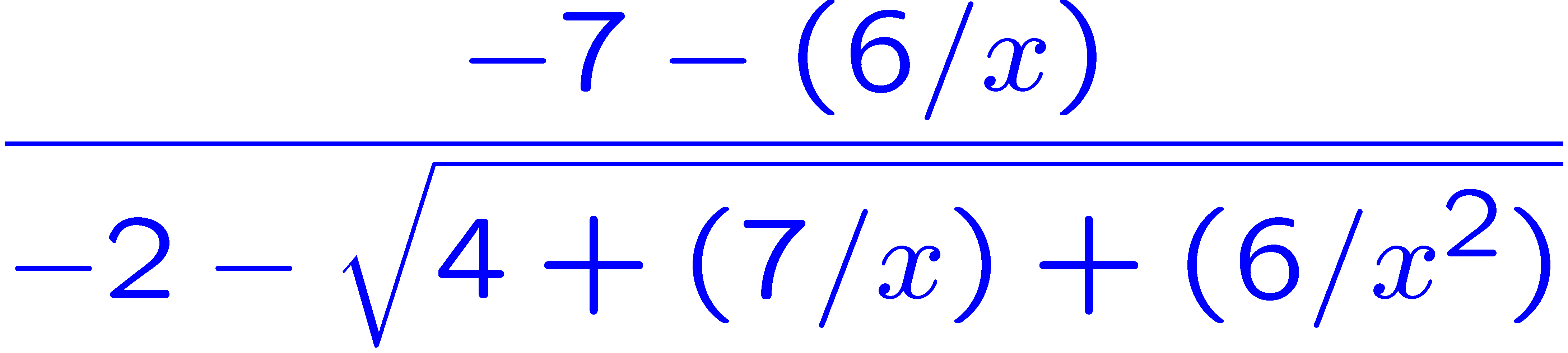 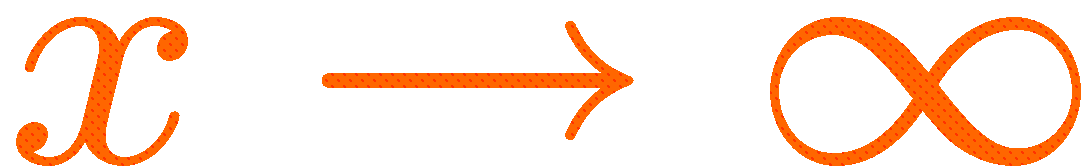 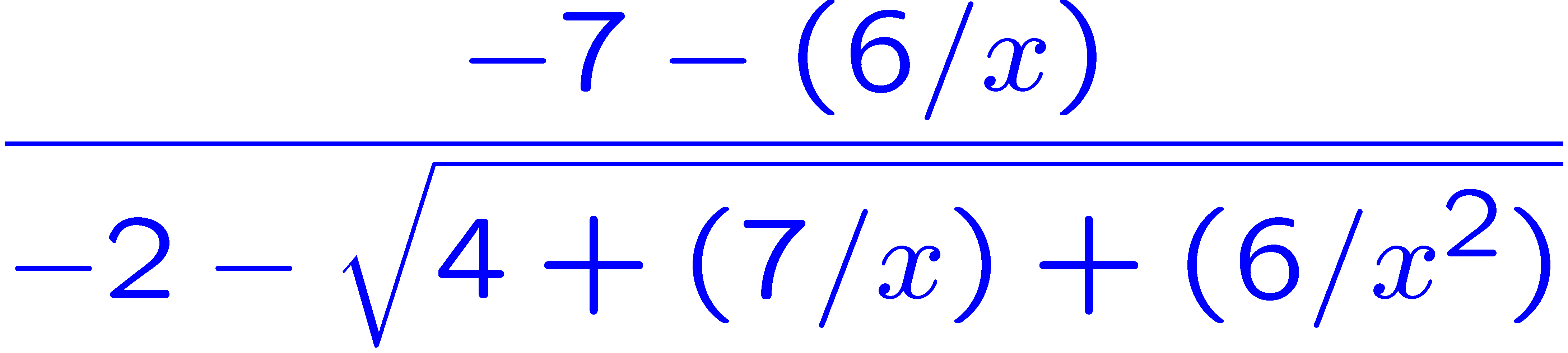 23
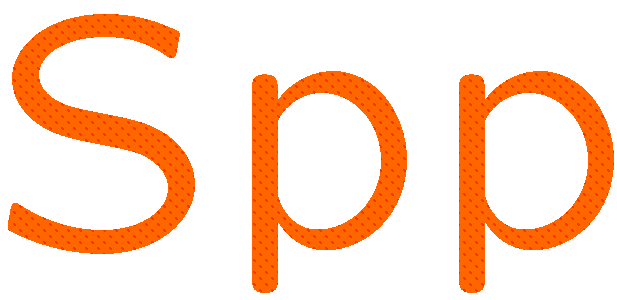 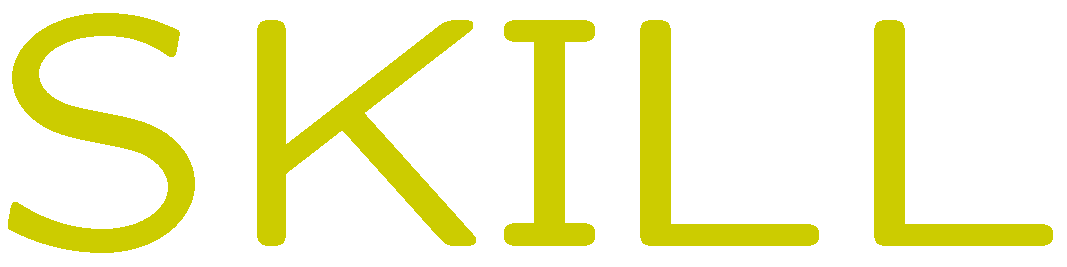 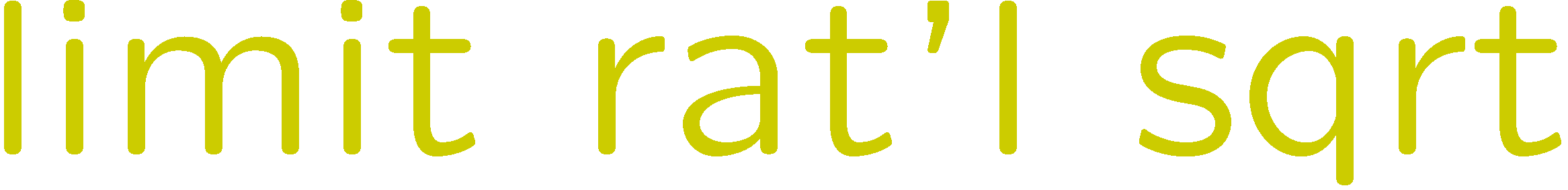 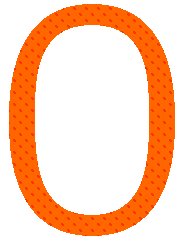 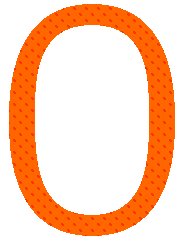 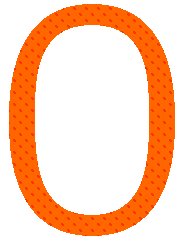 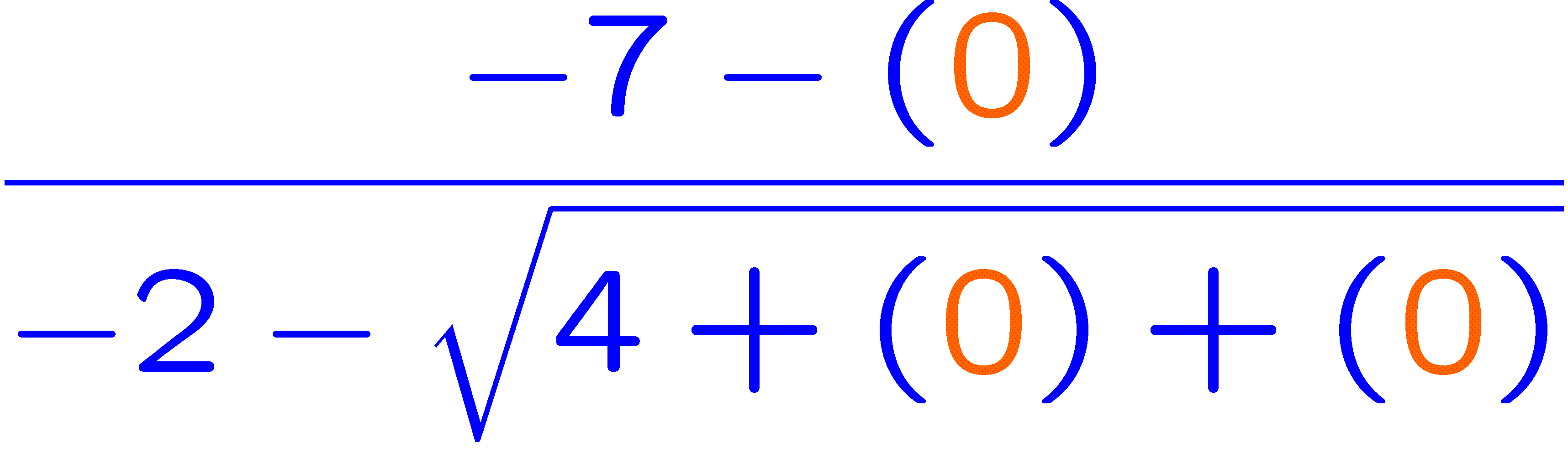 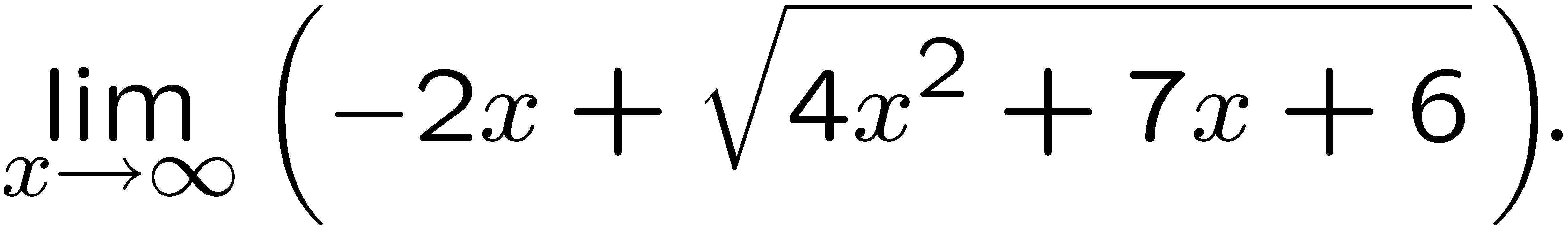 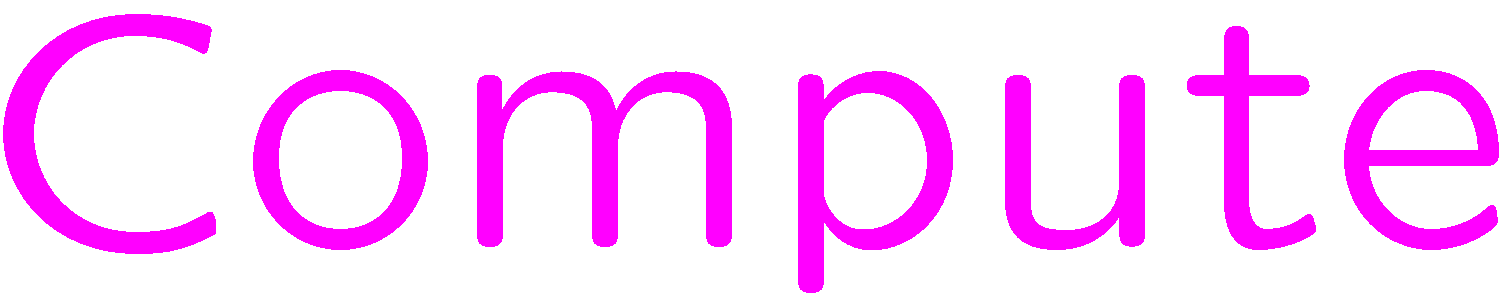 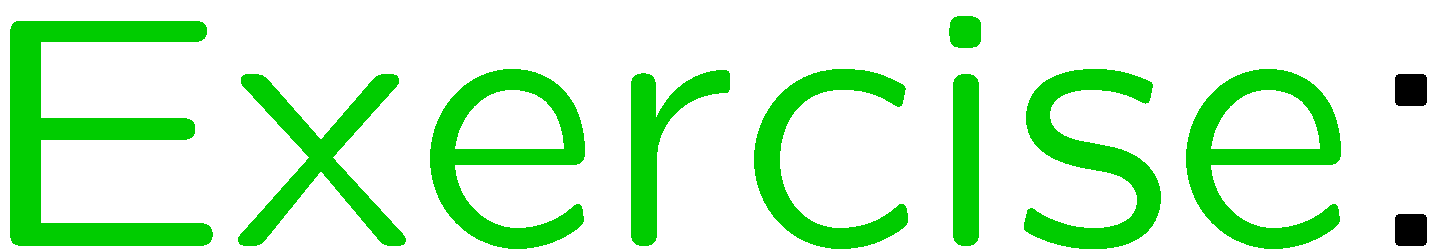 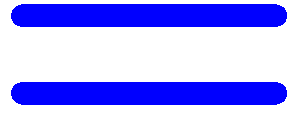 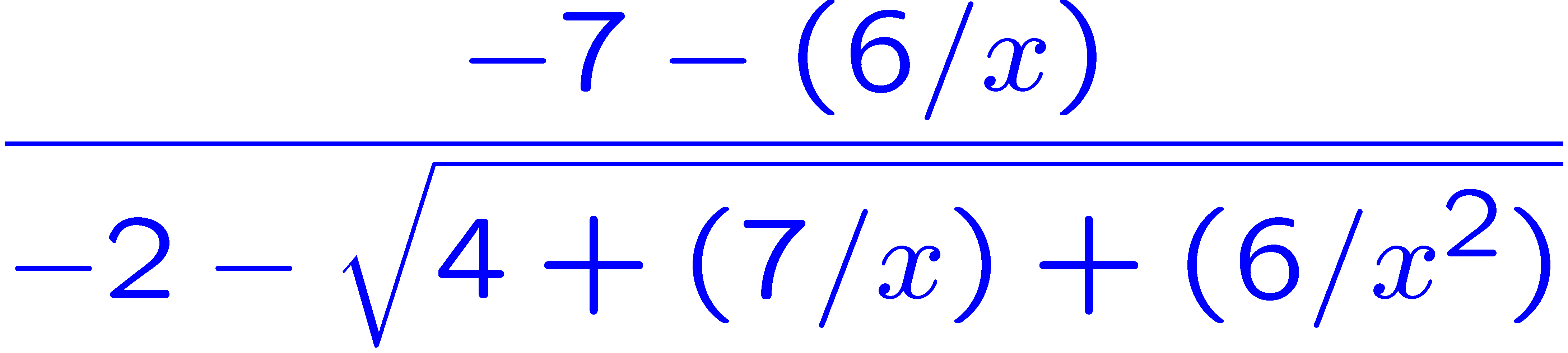 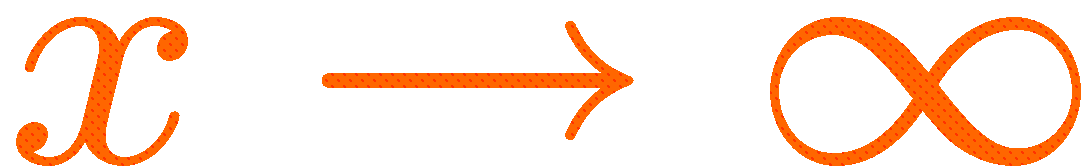 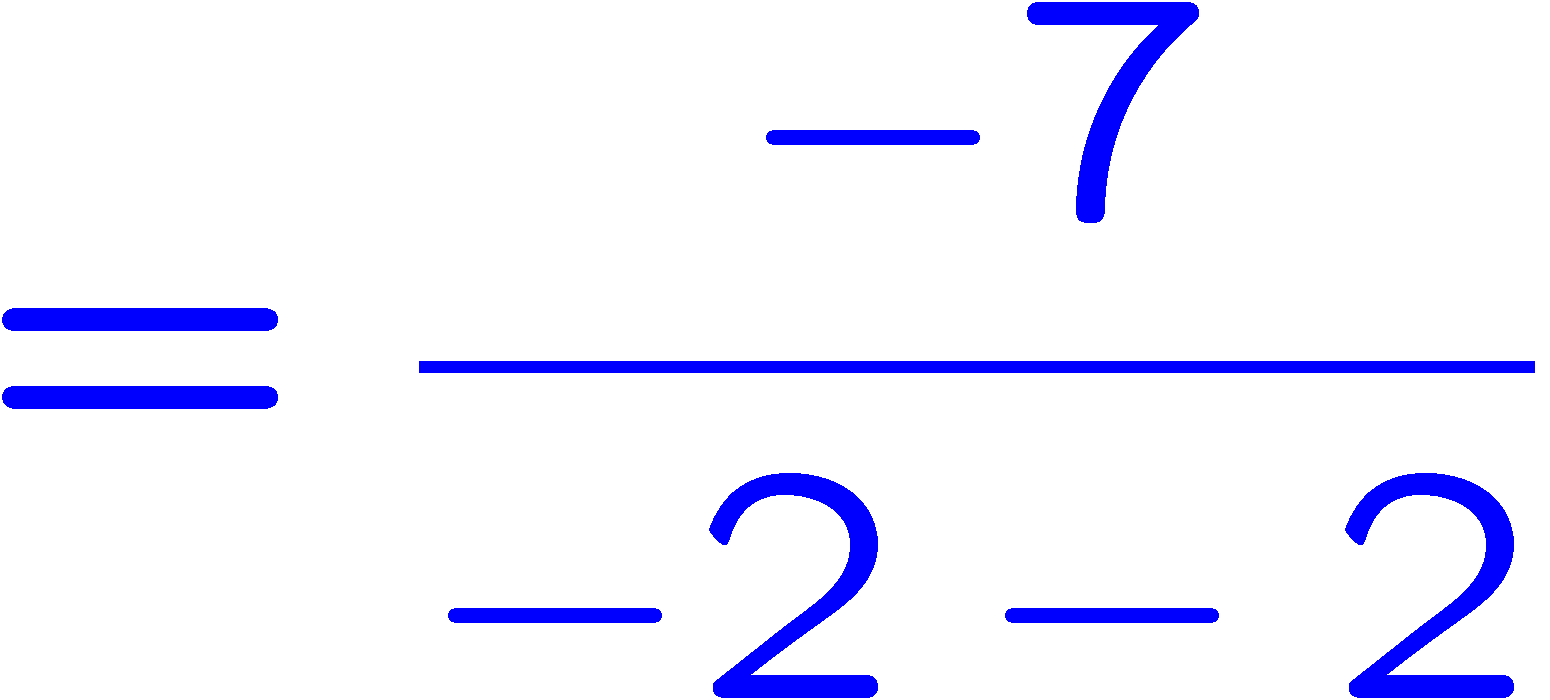 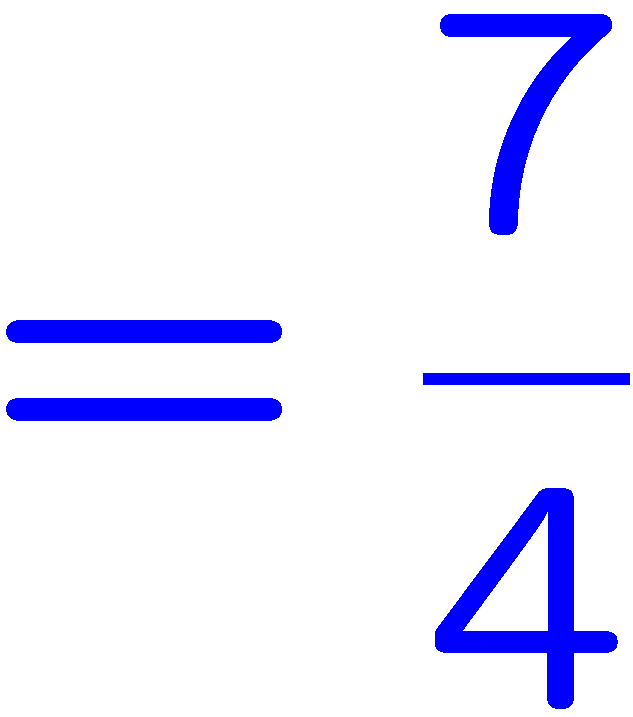 24
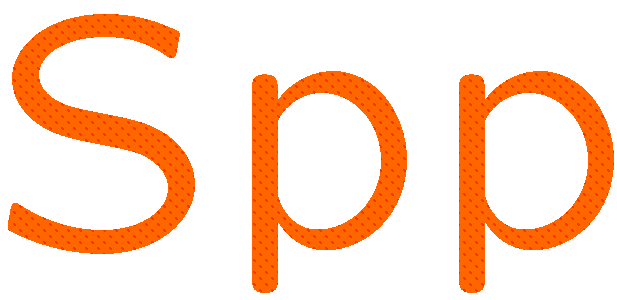 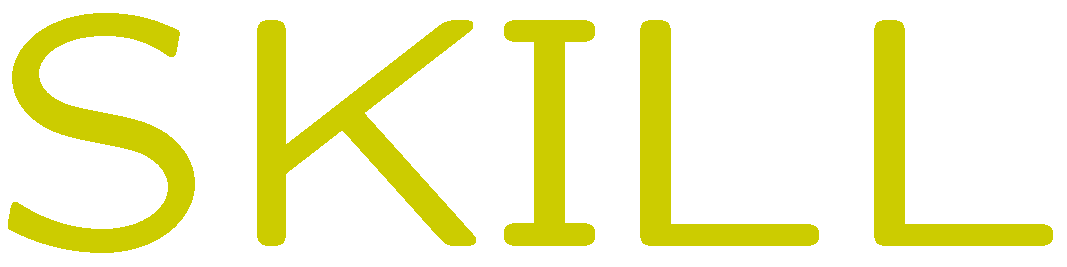 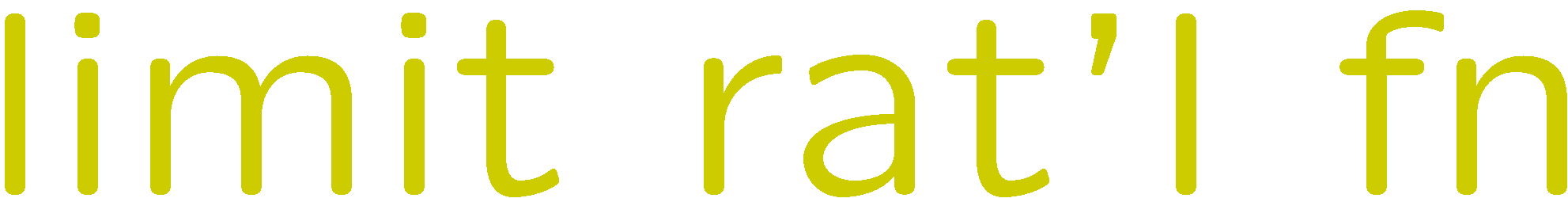 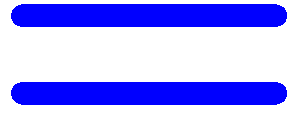 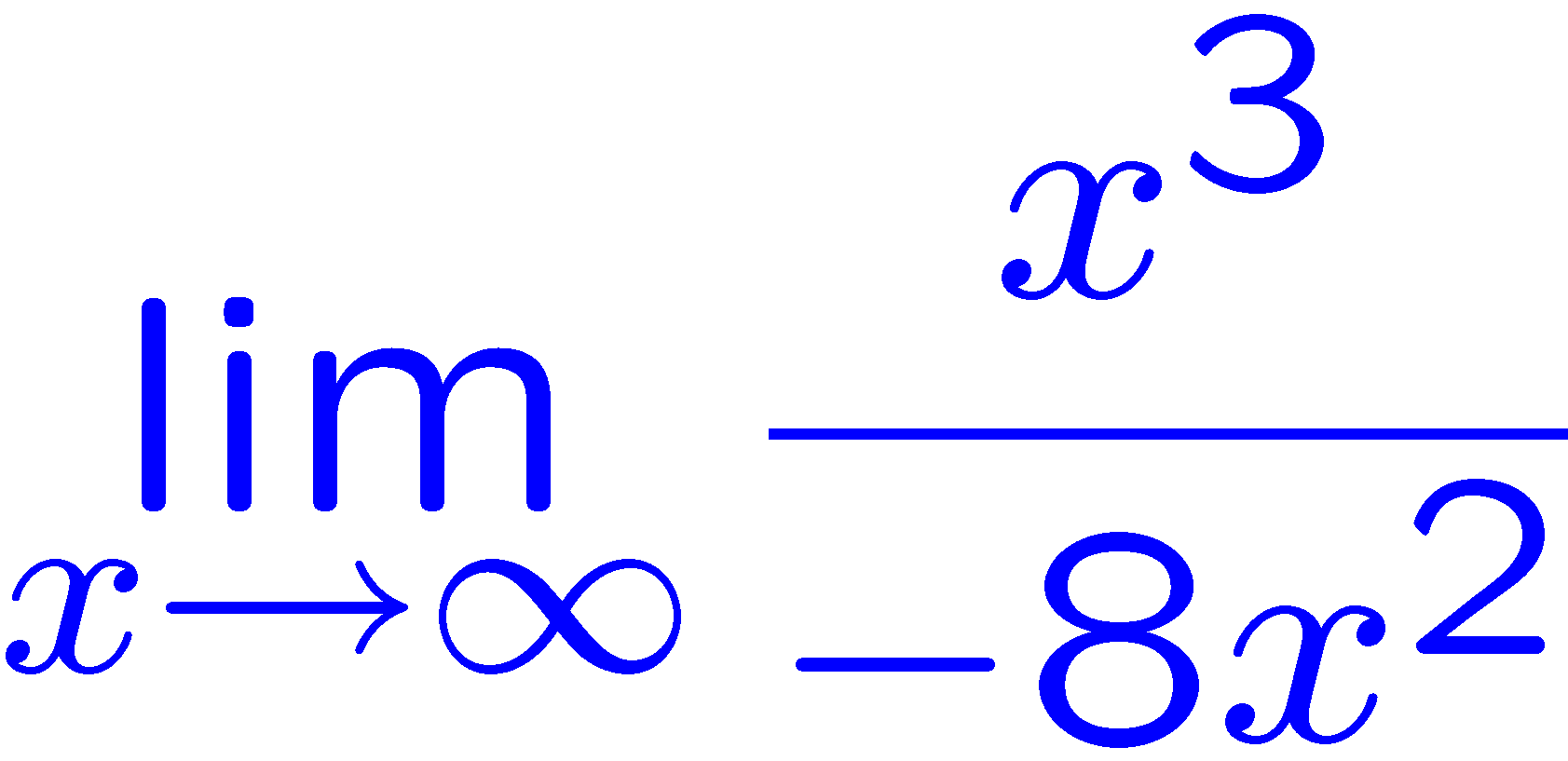 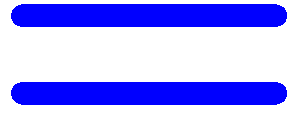 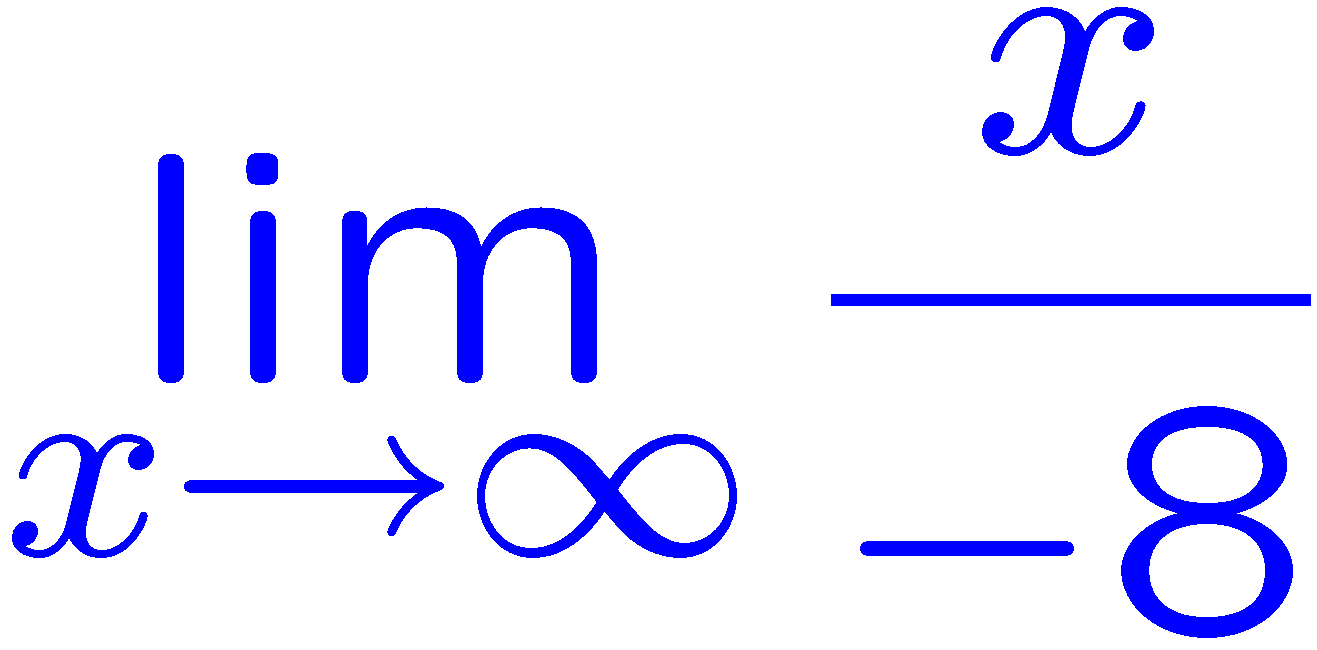 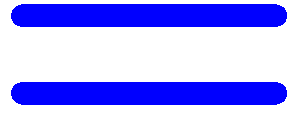 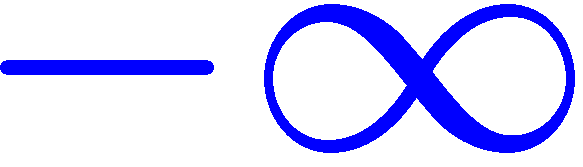 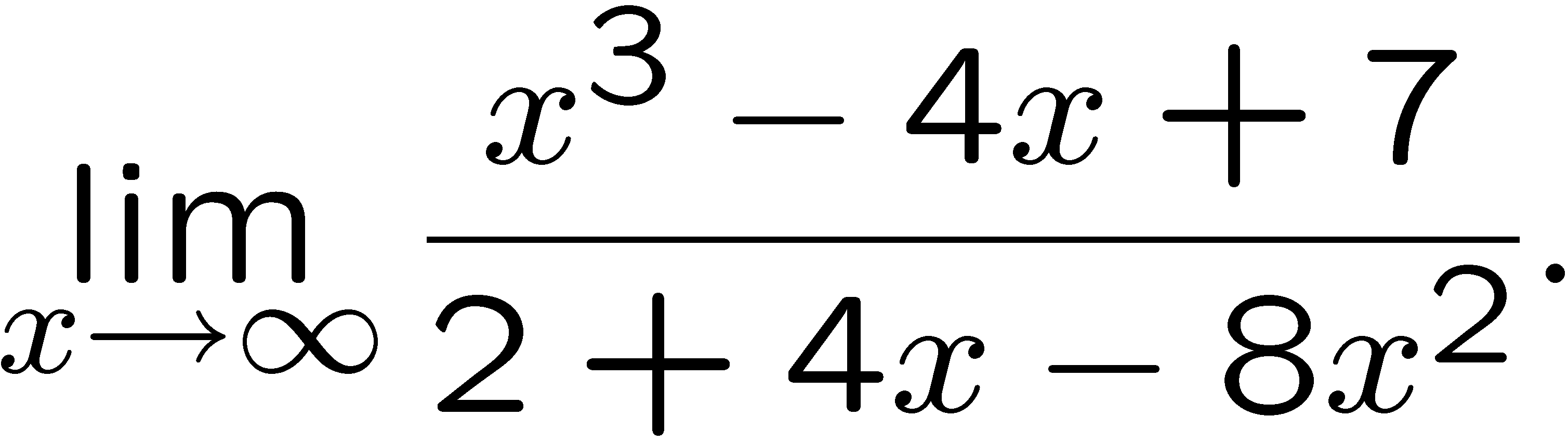 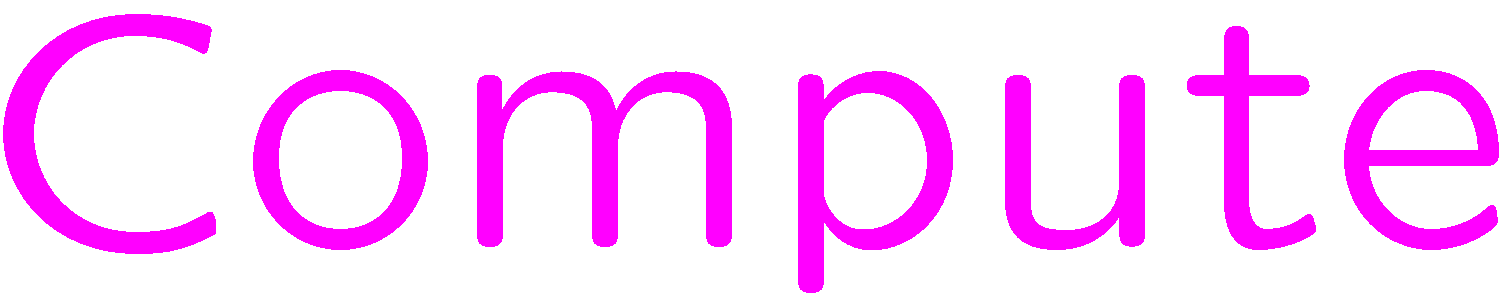 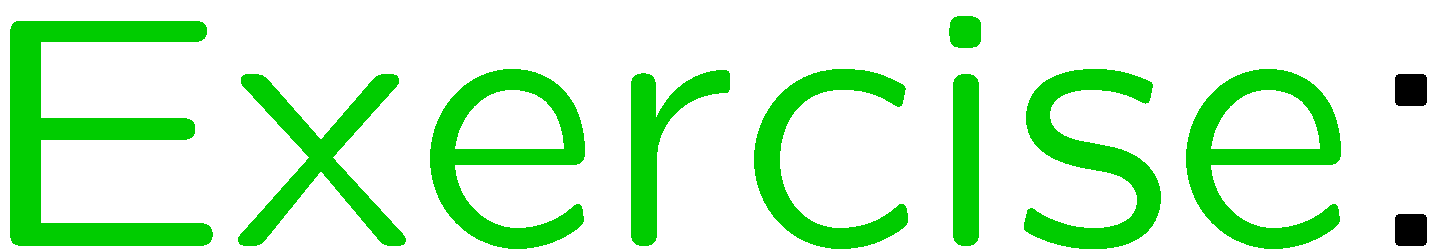 25
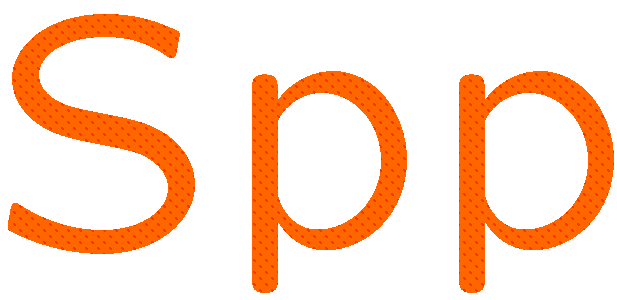 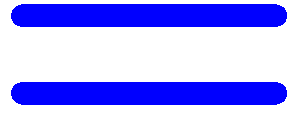 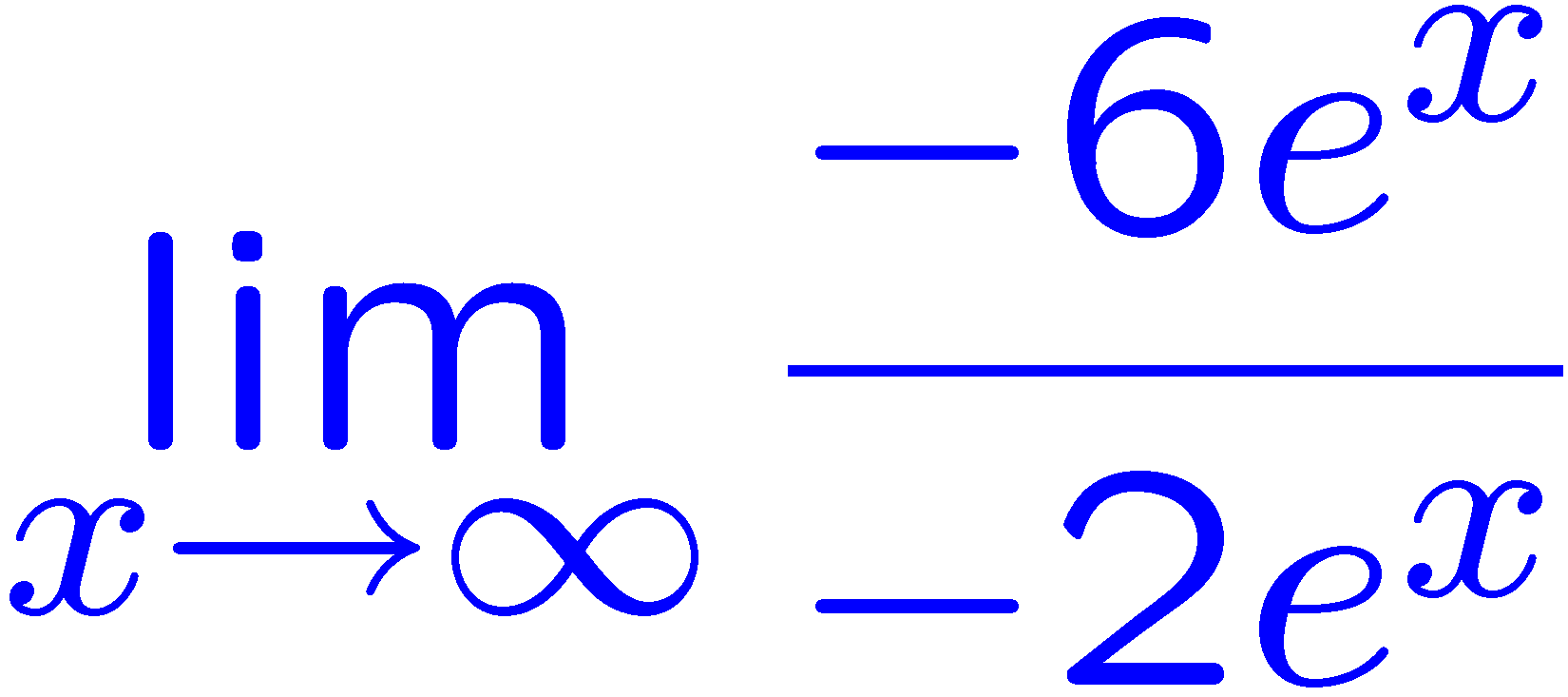 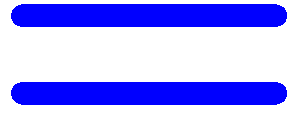 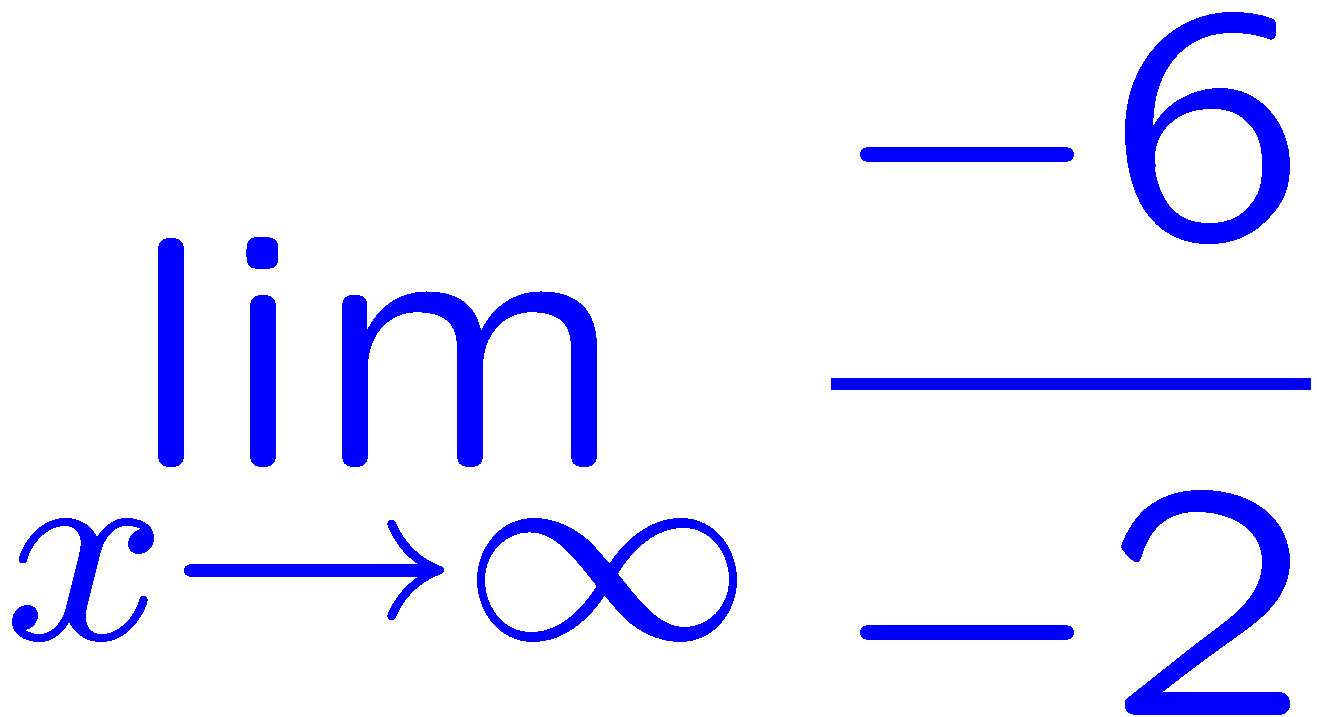 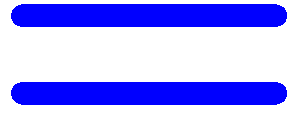 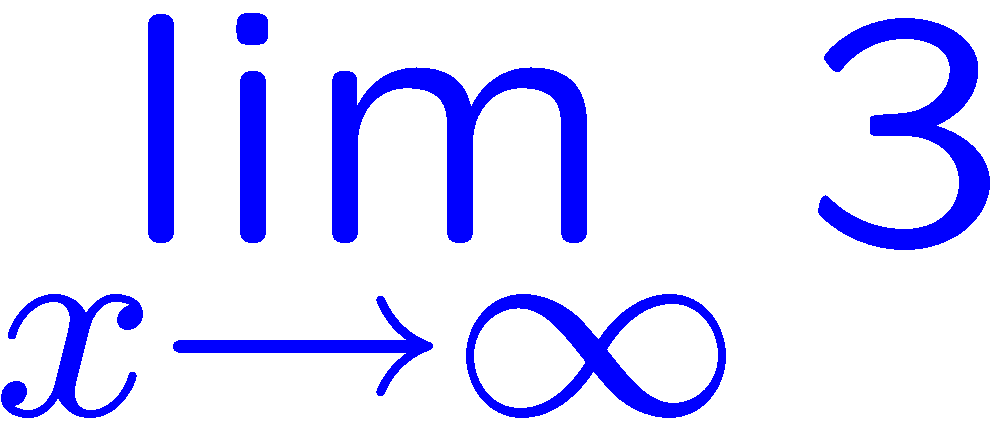 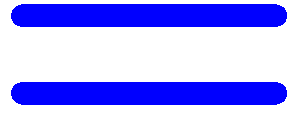 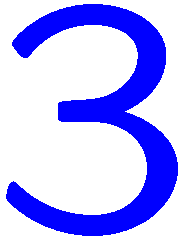 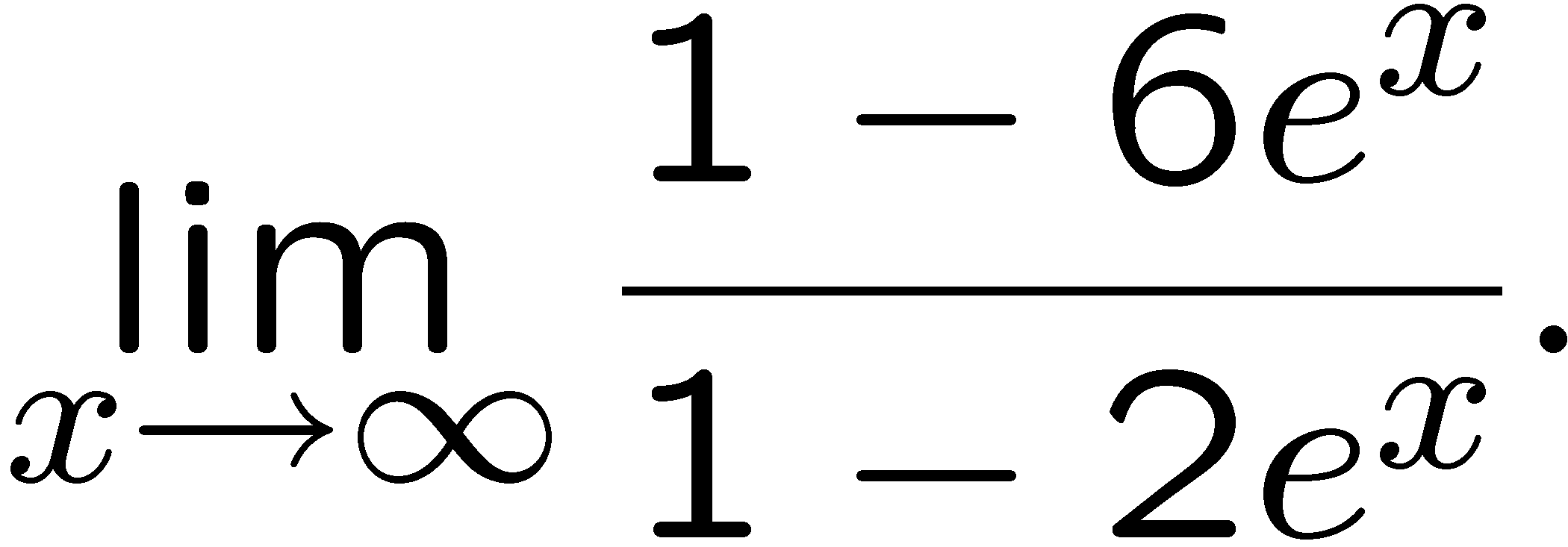 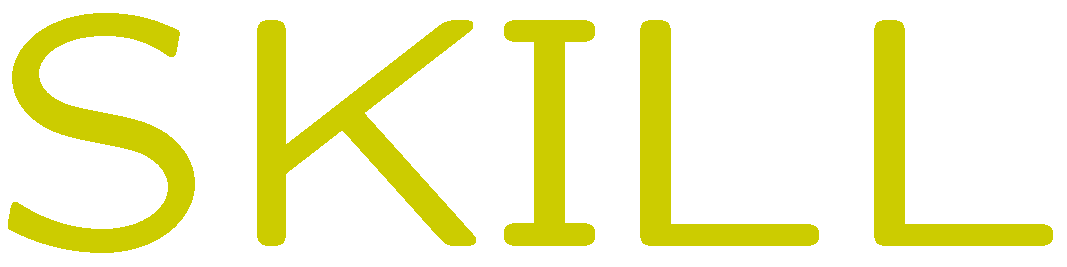 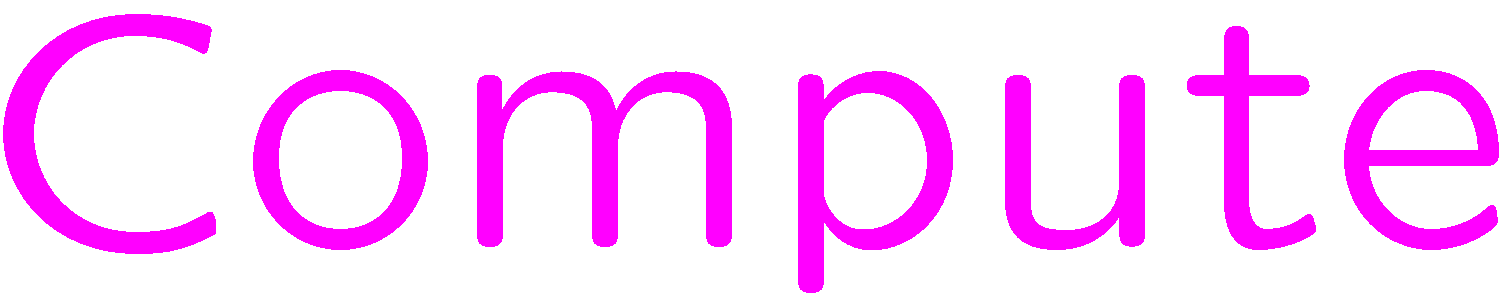 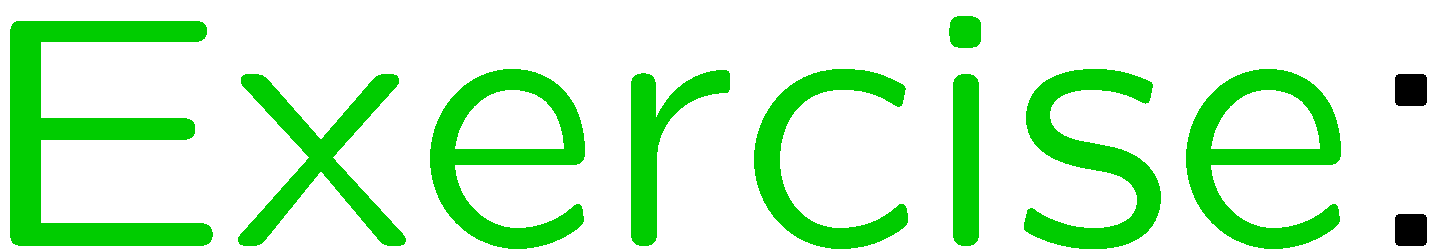 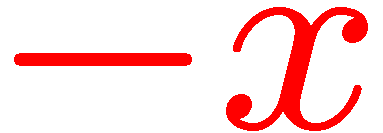 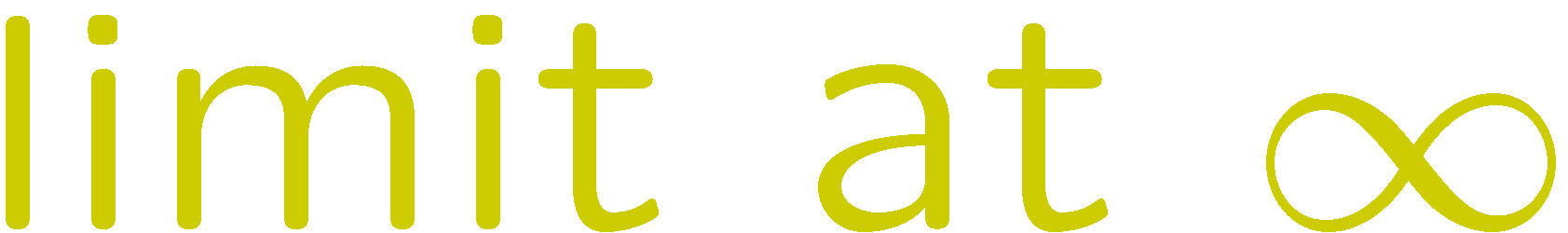 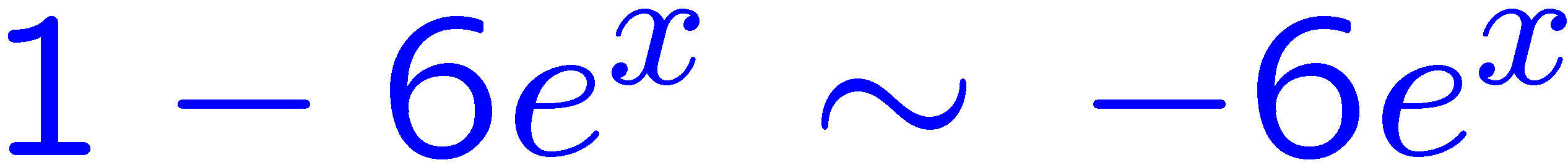 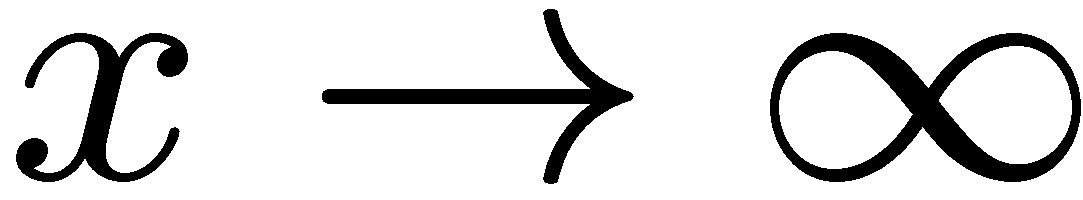 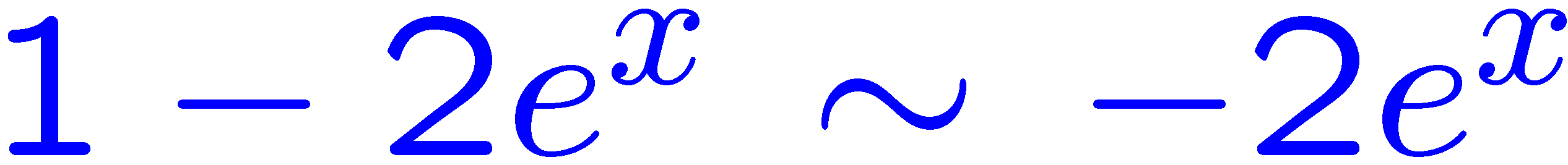 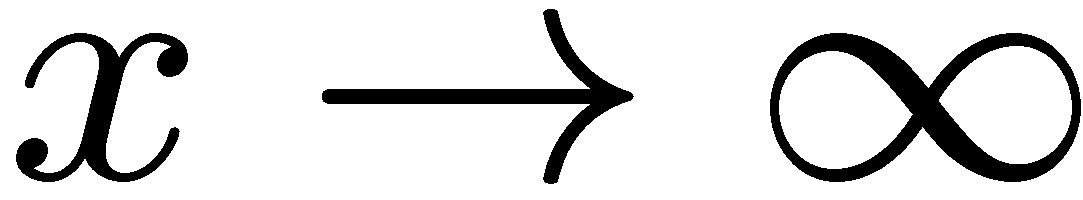 26
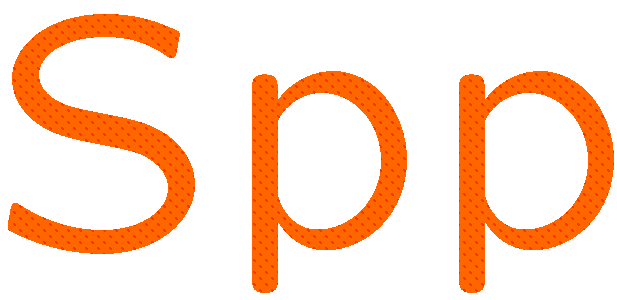 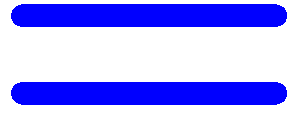 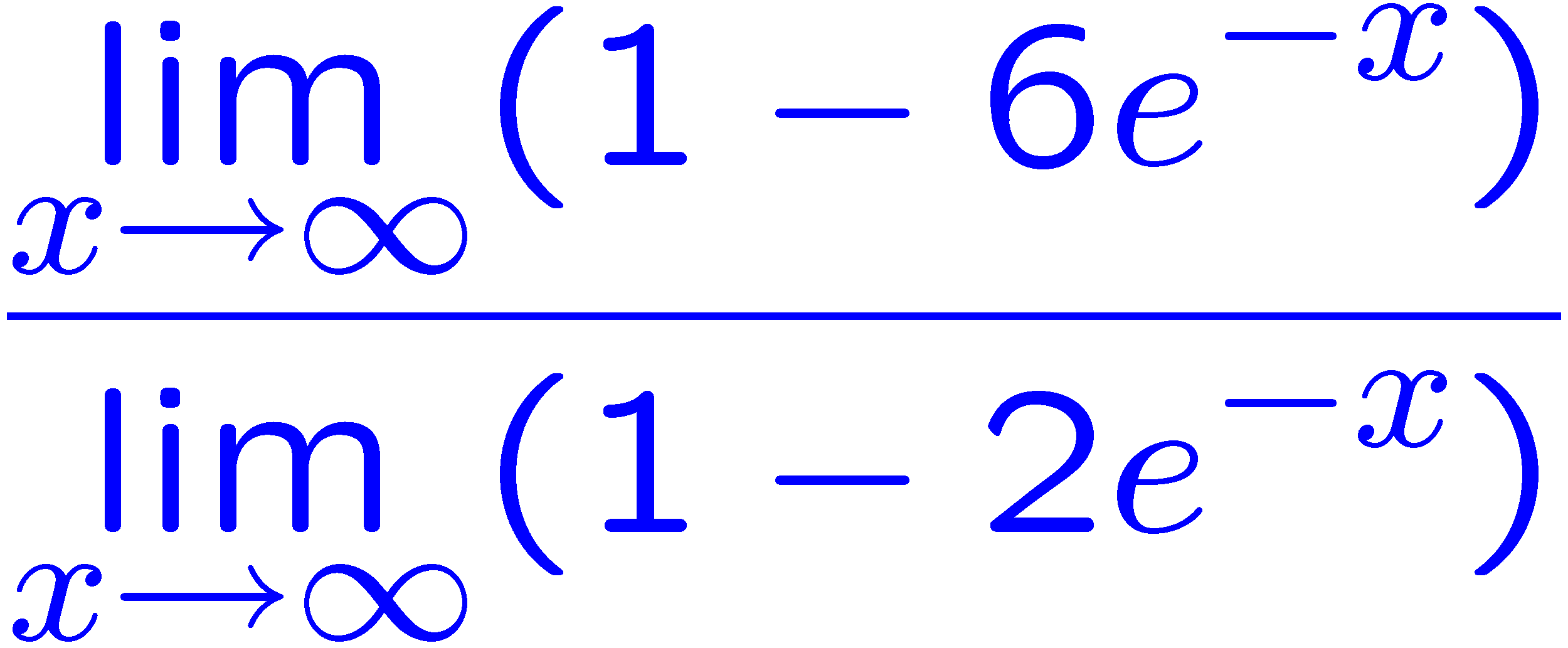 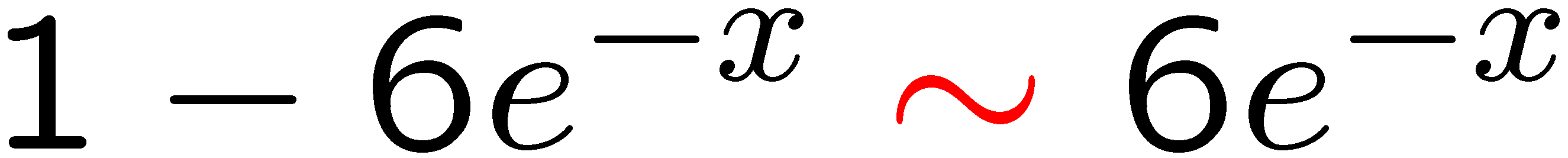 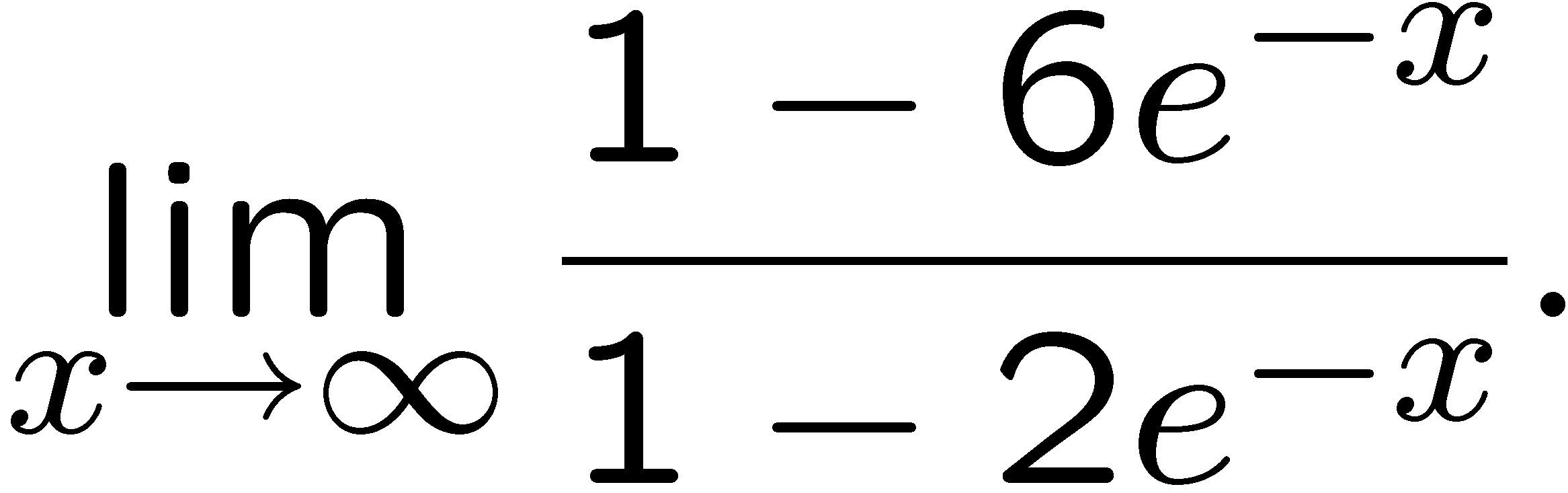 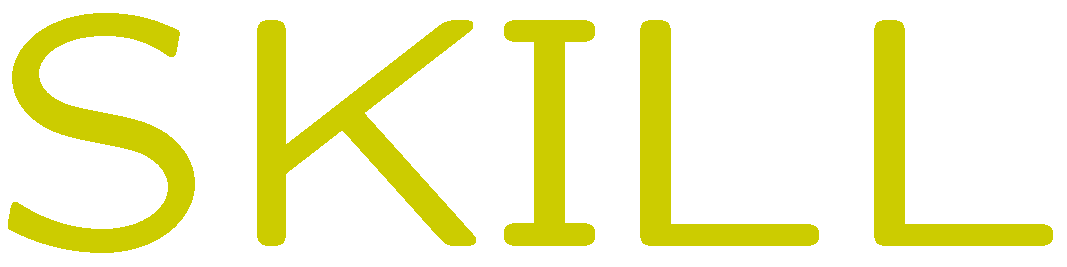 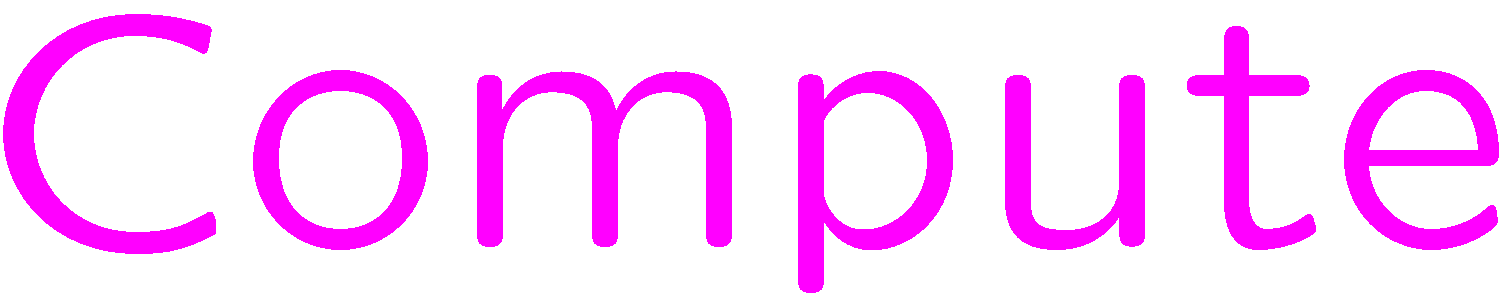 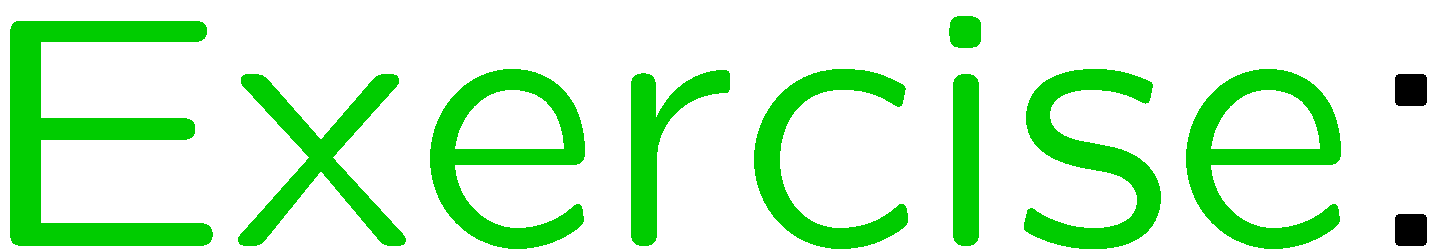 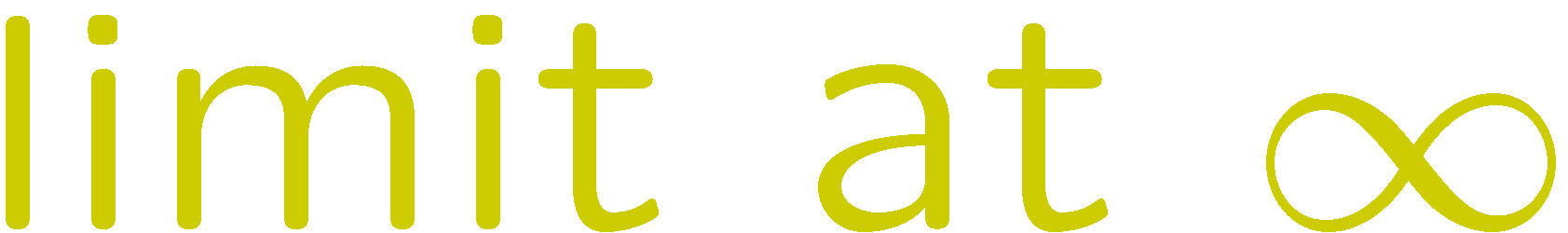 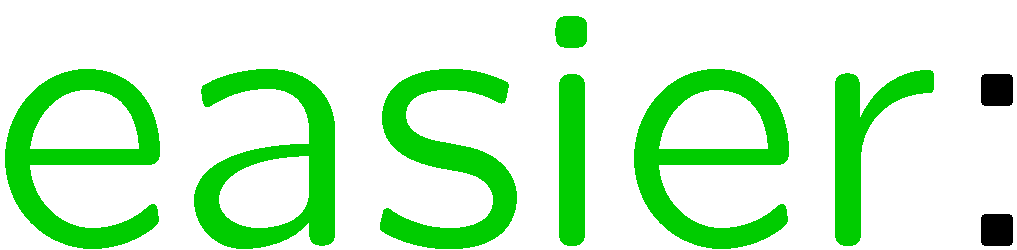 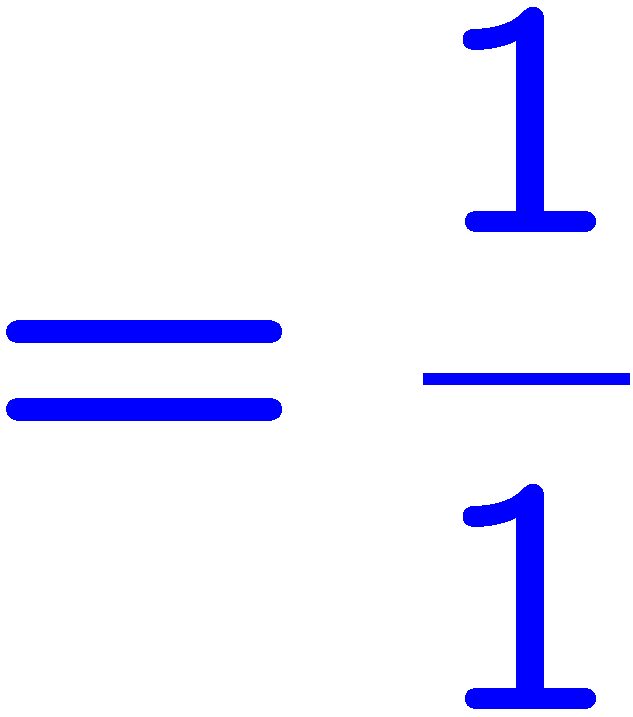 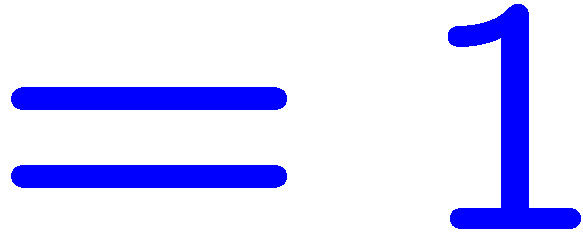 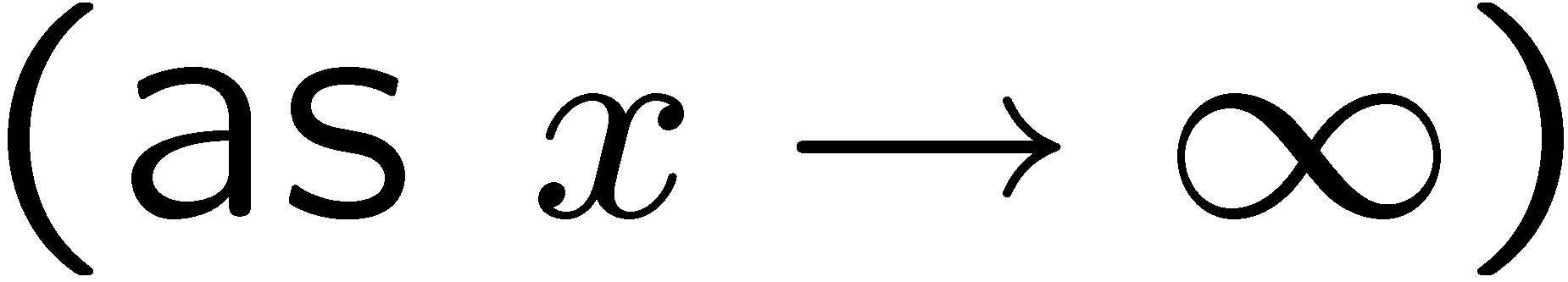 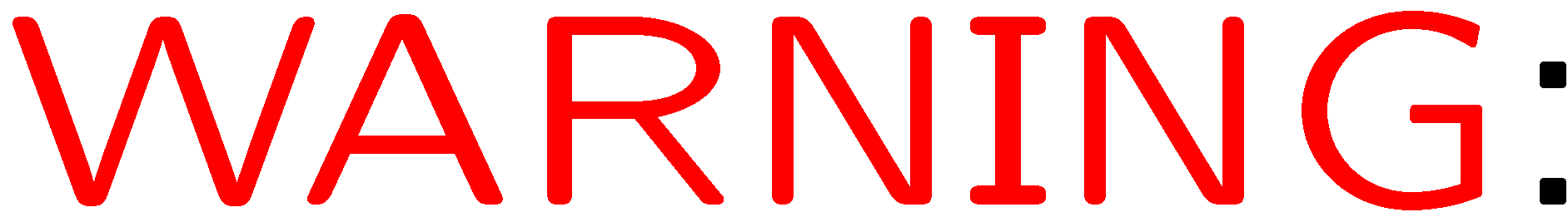 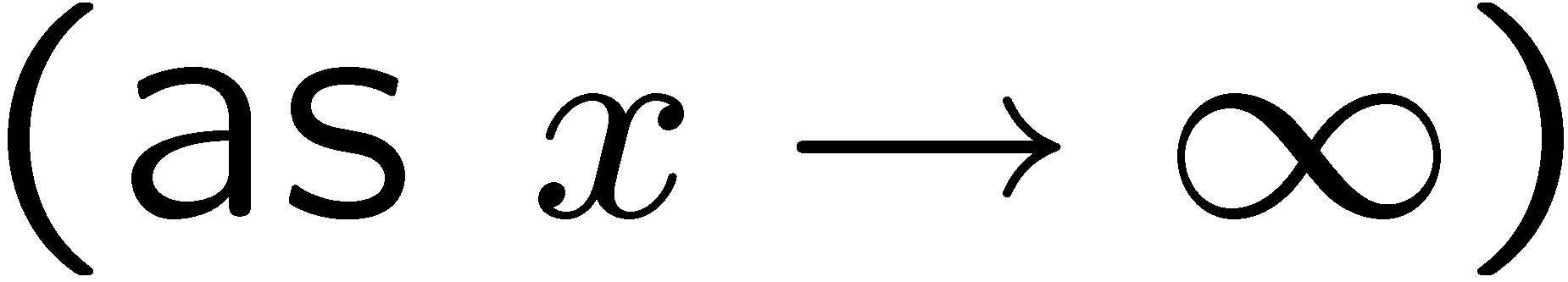 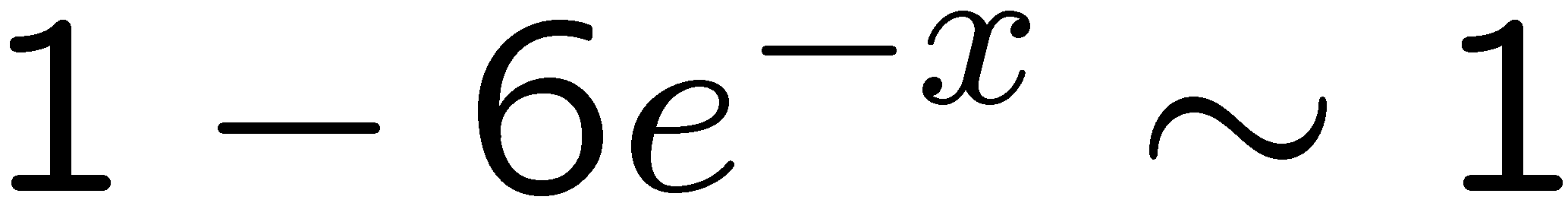 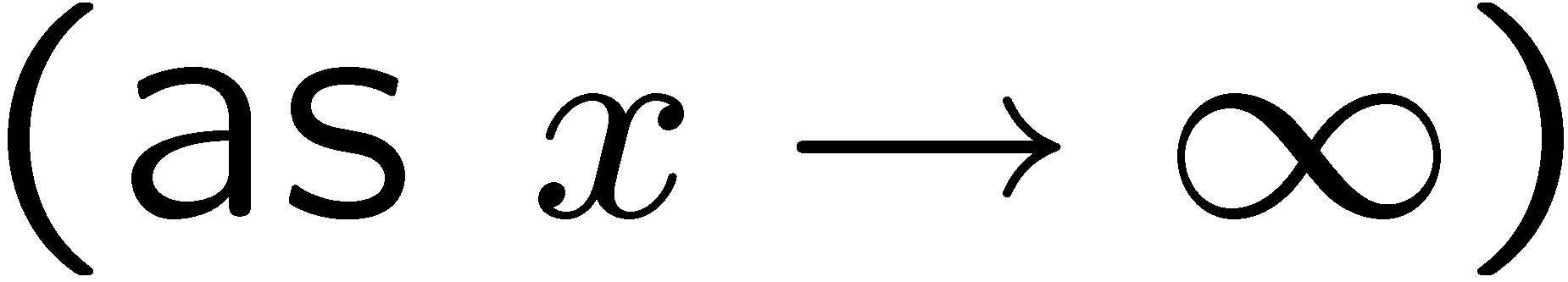 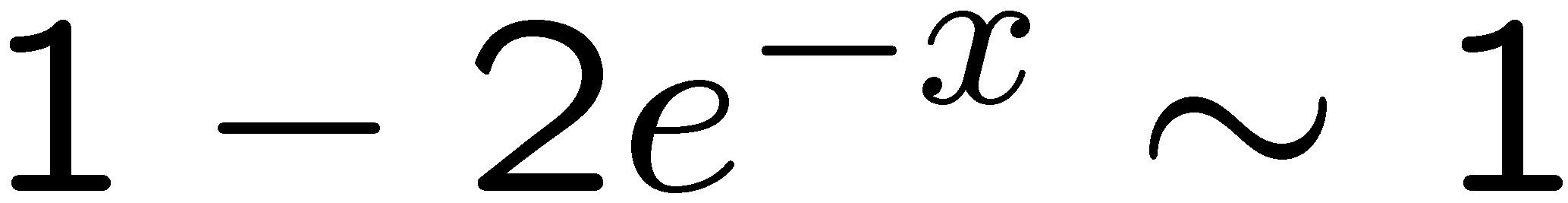 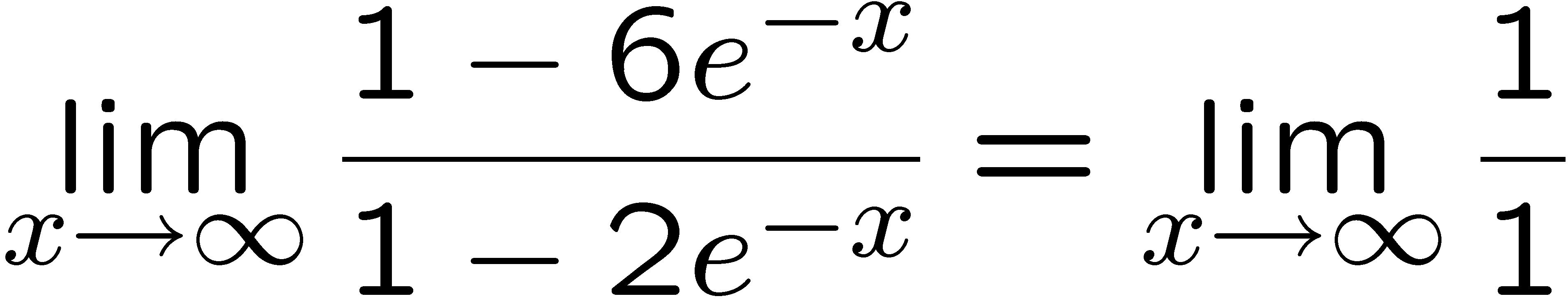 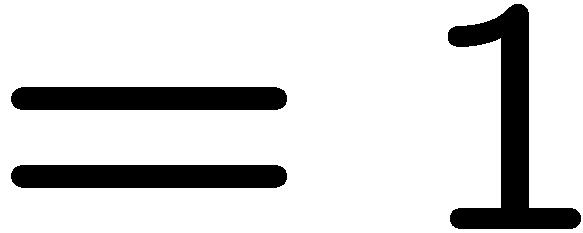 27
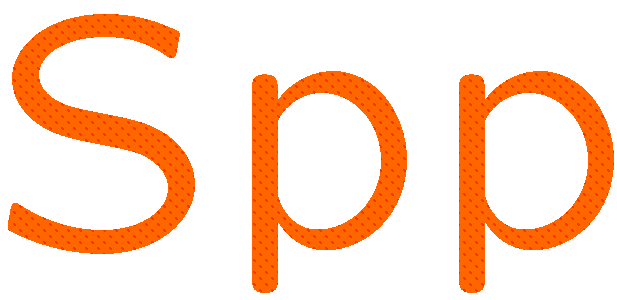 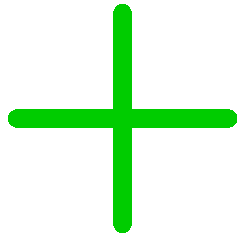 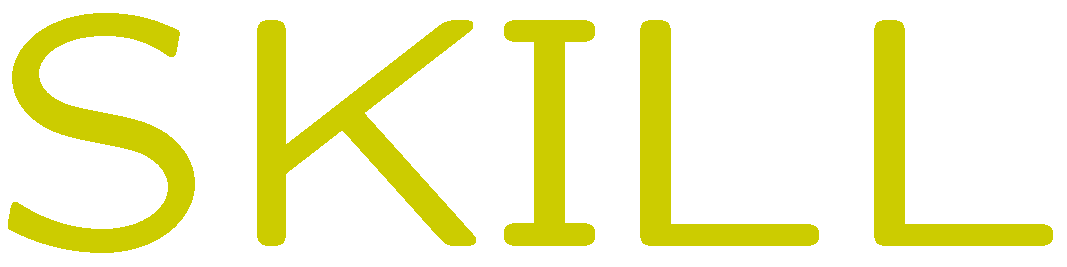 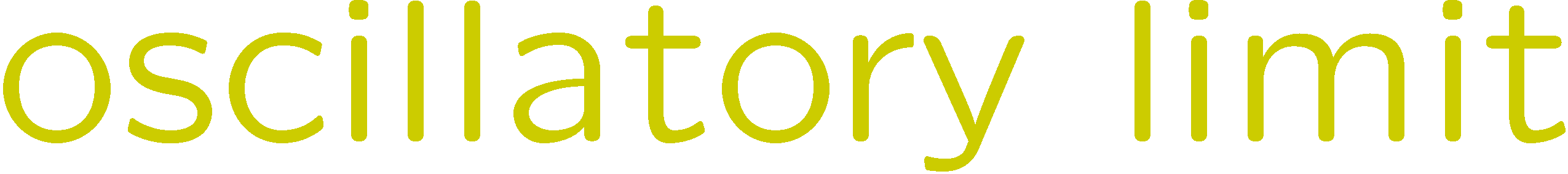 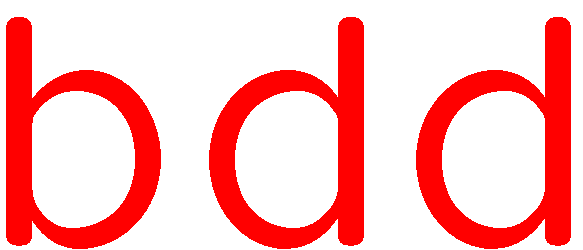 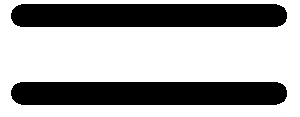 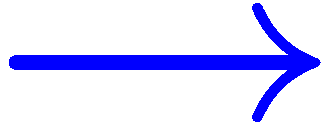 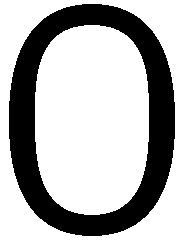 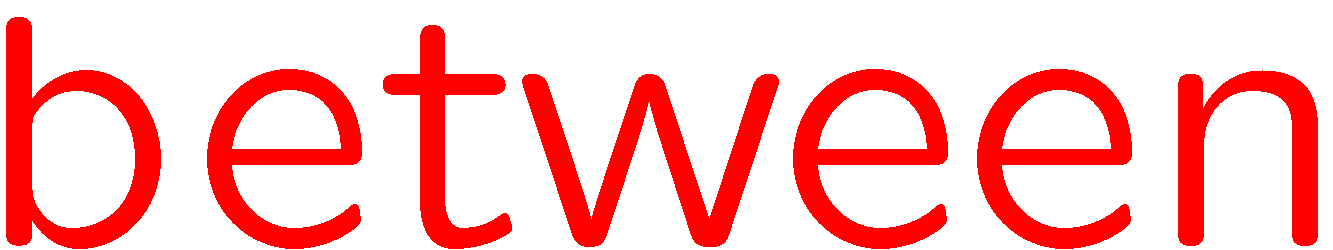 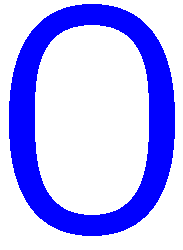 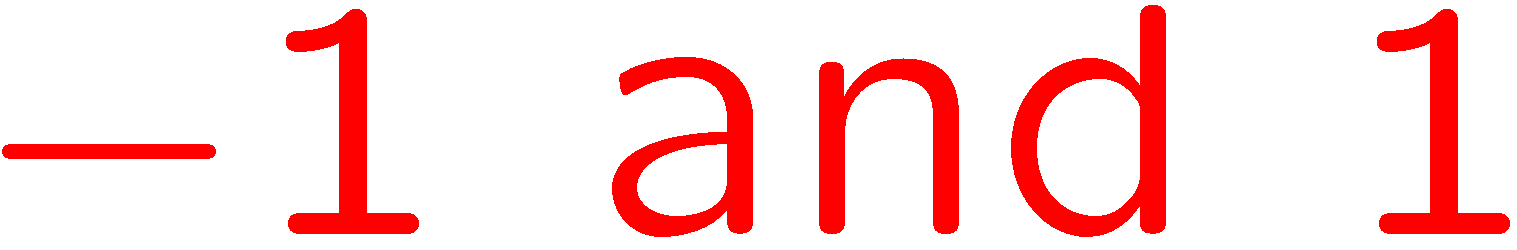 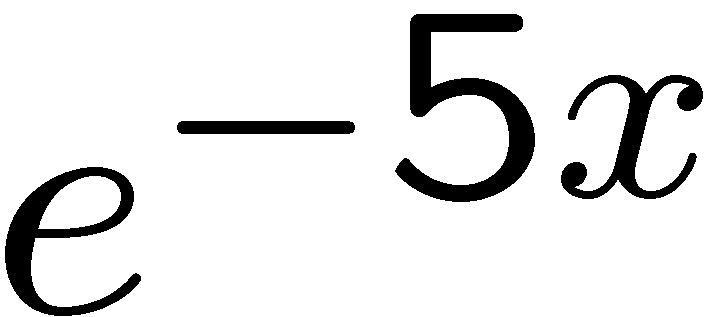 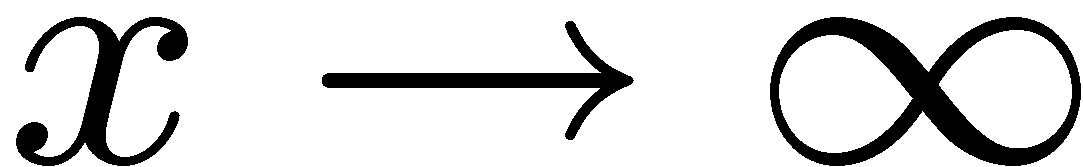 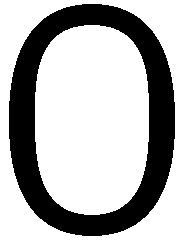 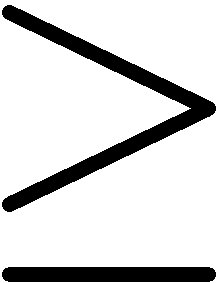 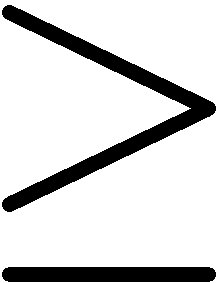 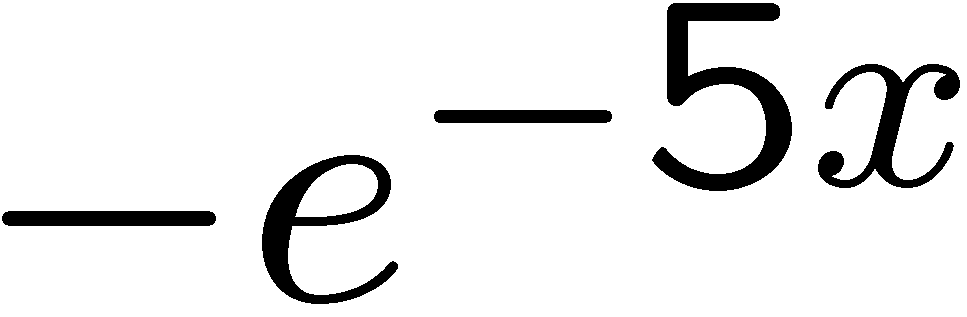 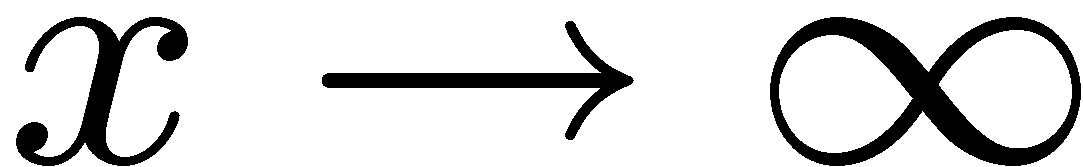 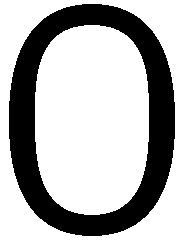 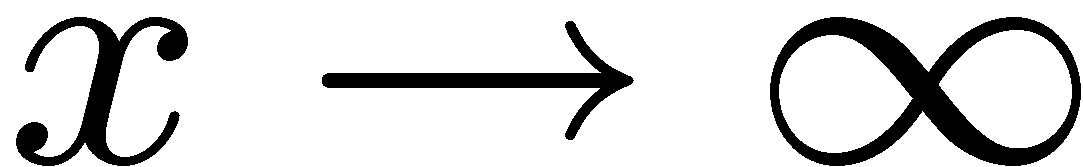 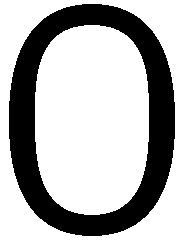 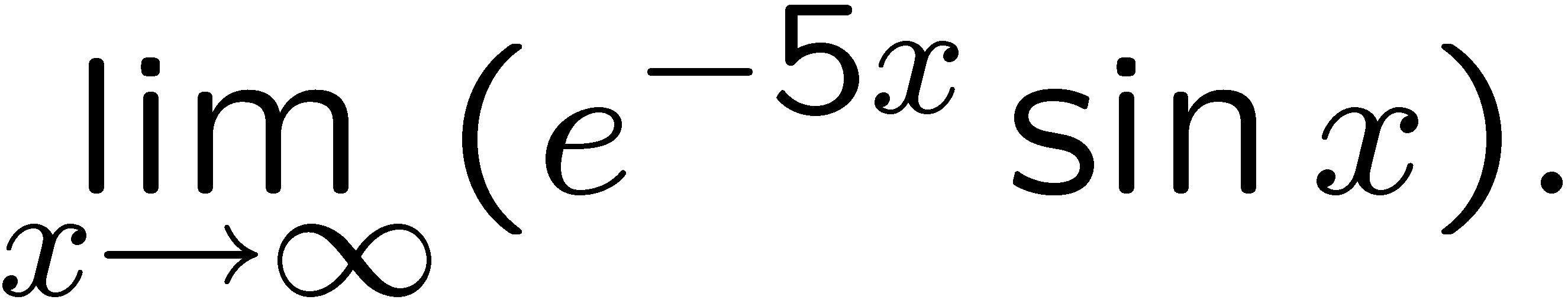 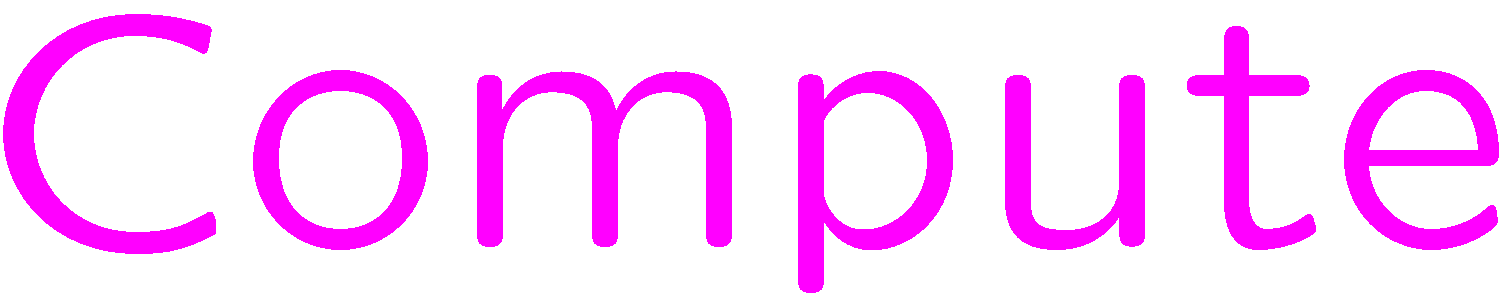 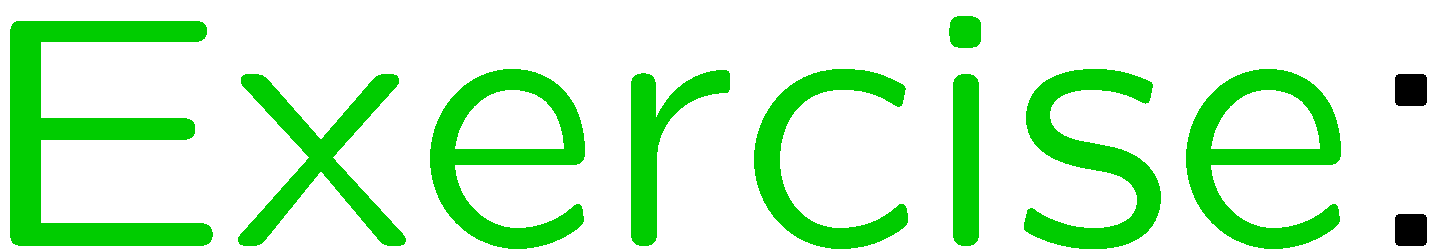 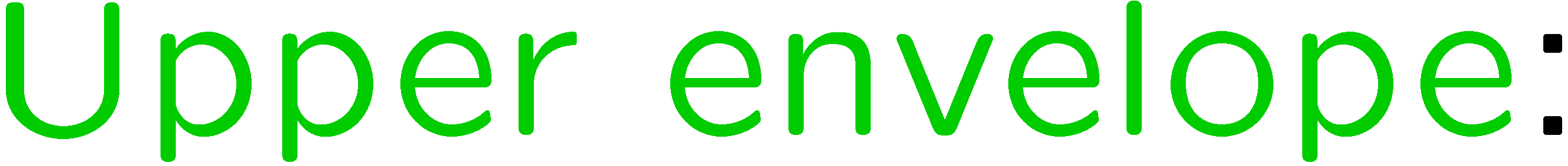 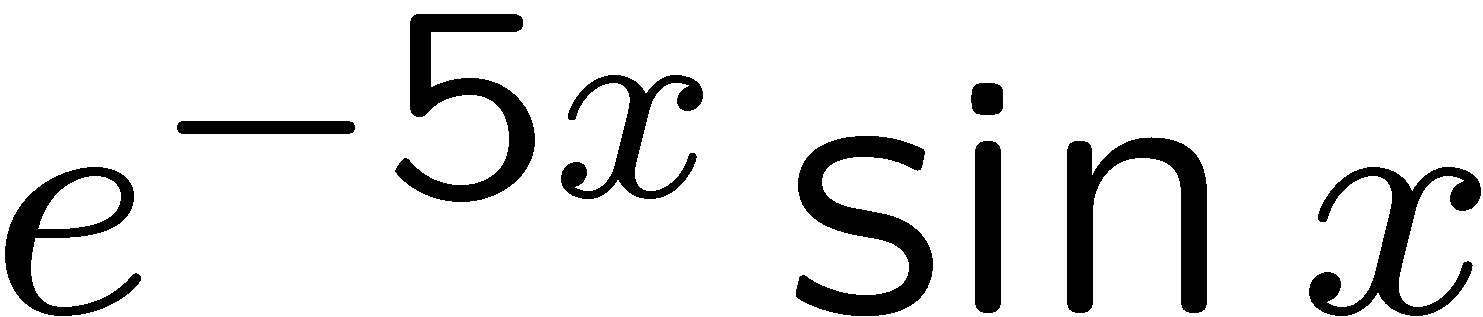 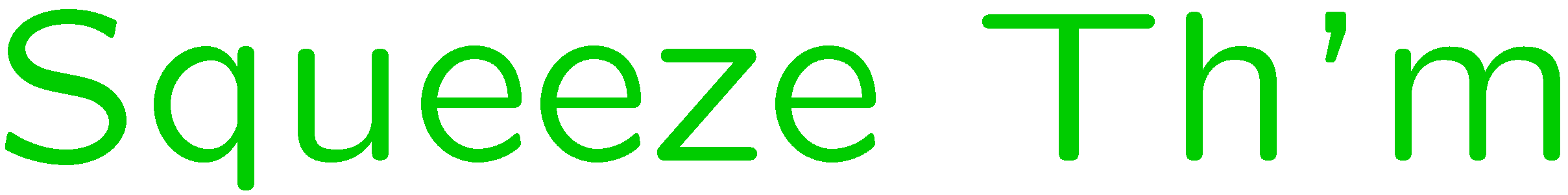 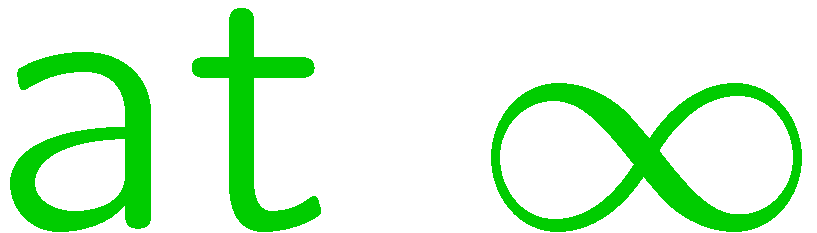 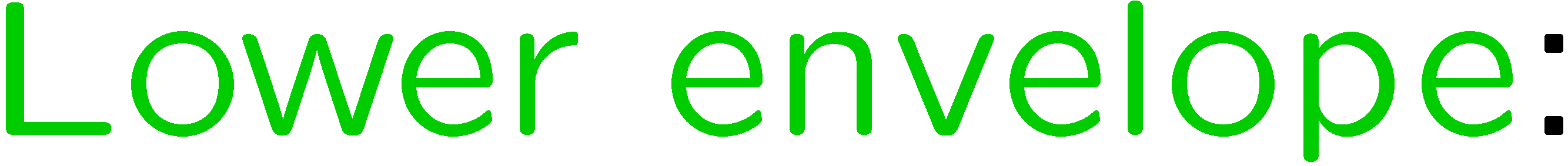 28
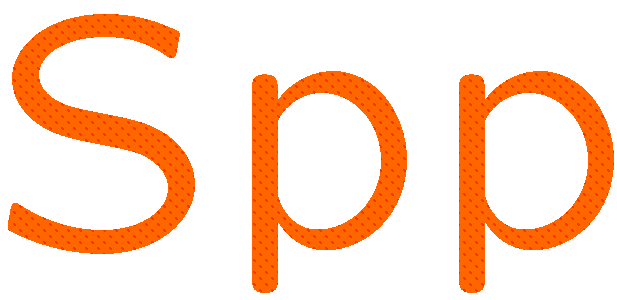 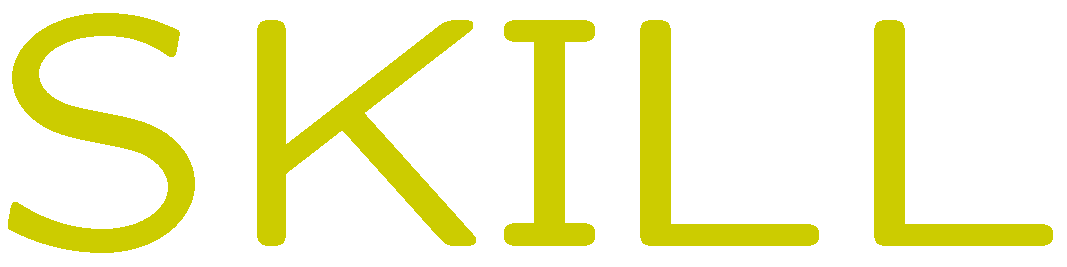 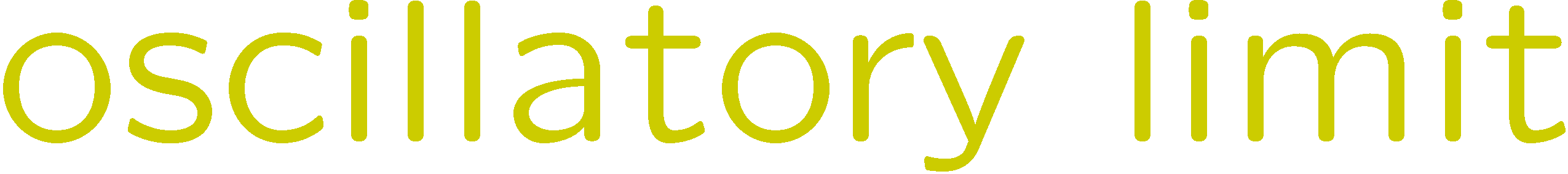 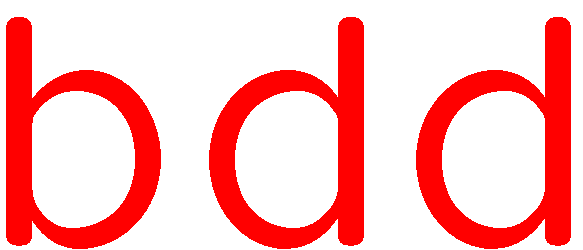 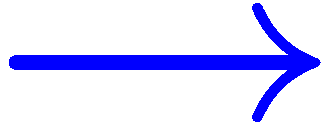 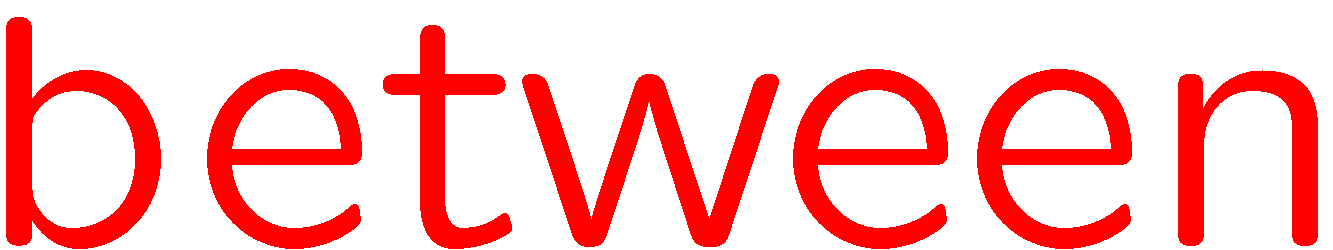 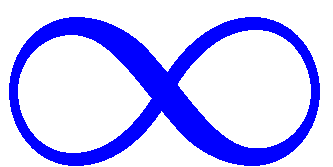 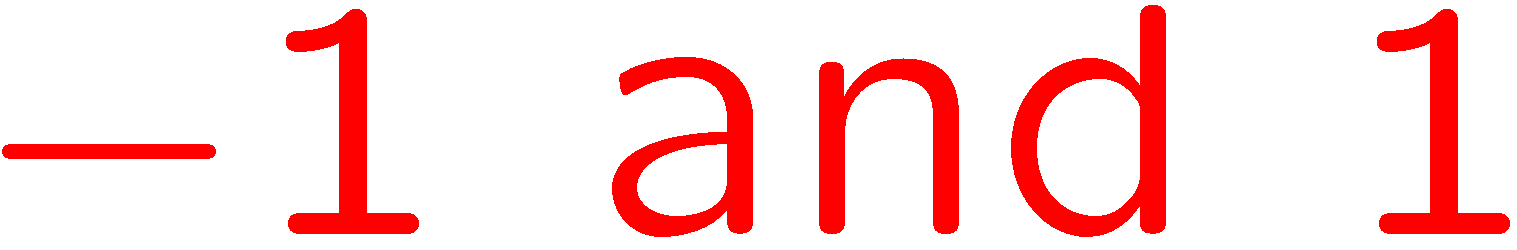 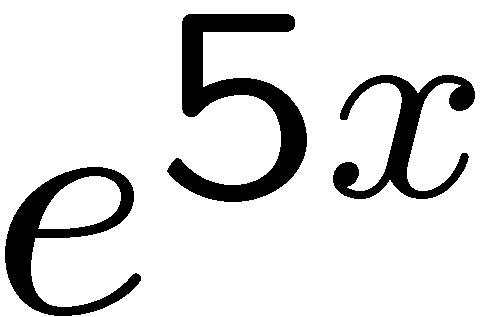 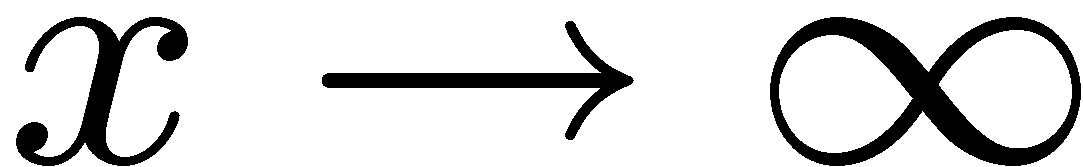 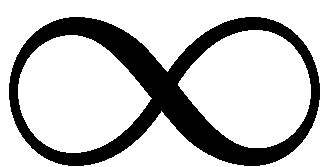 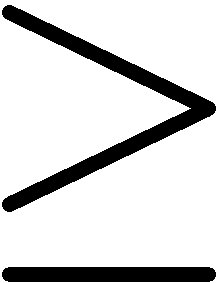 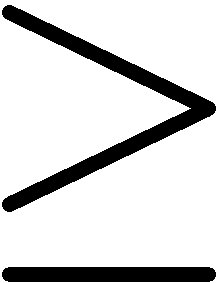 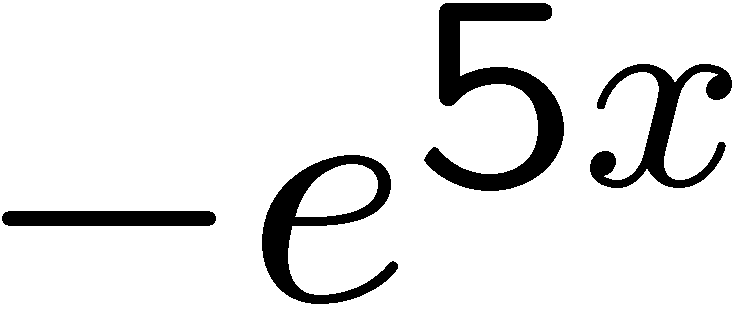 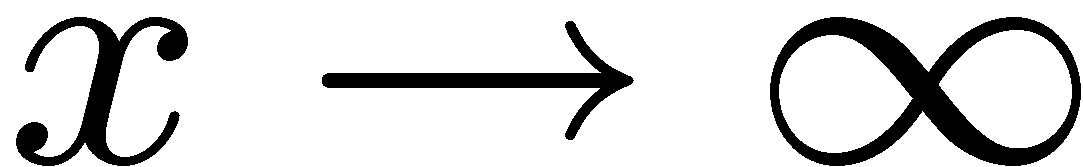 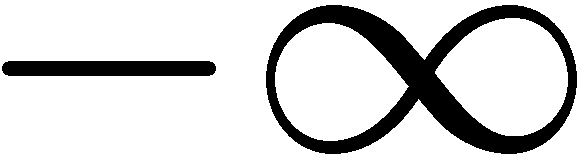 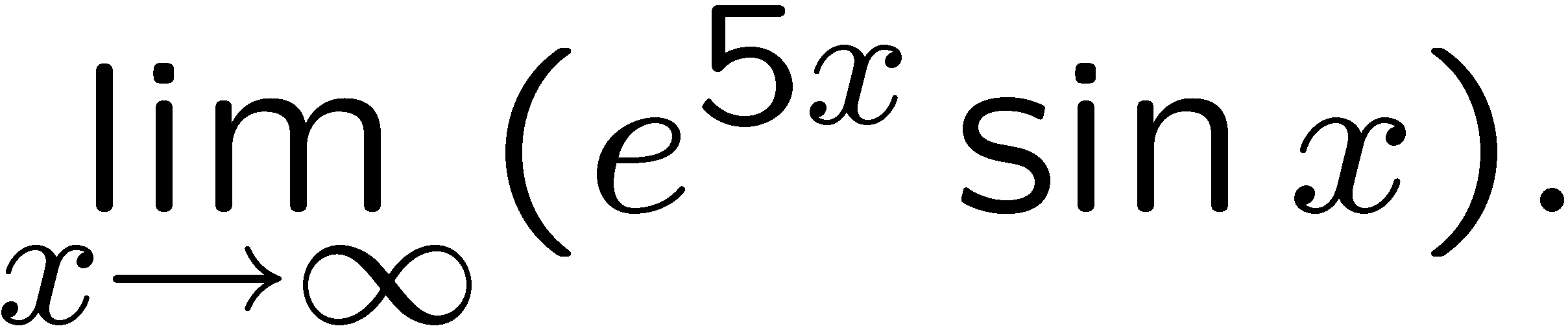 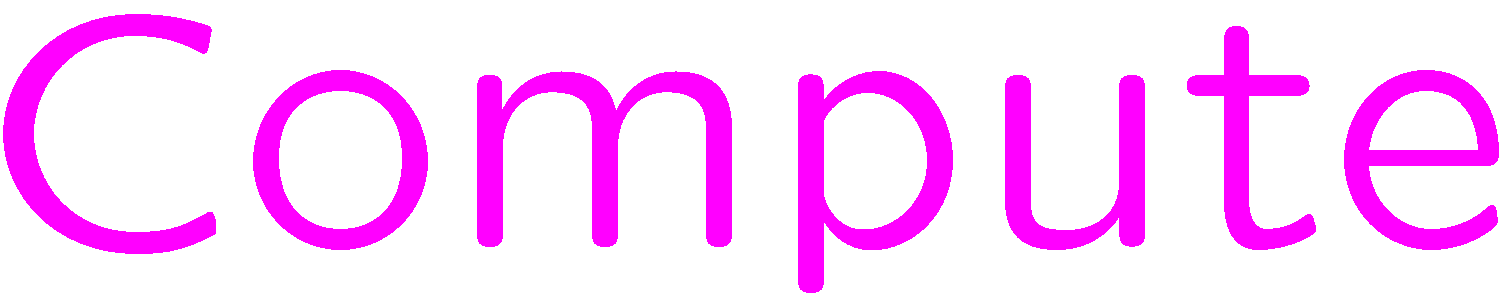 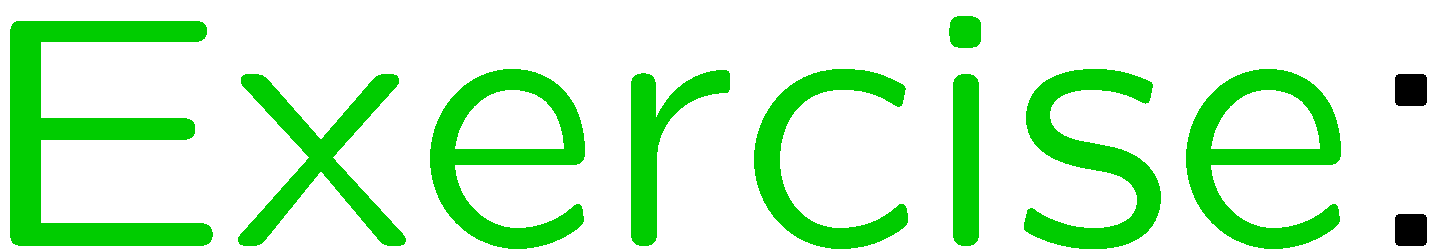 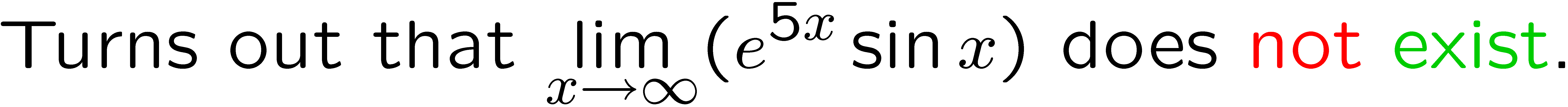 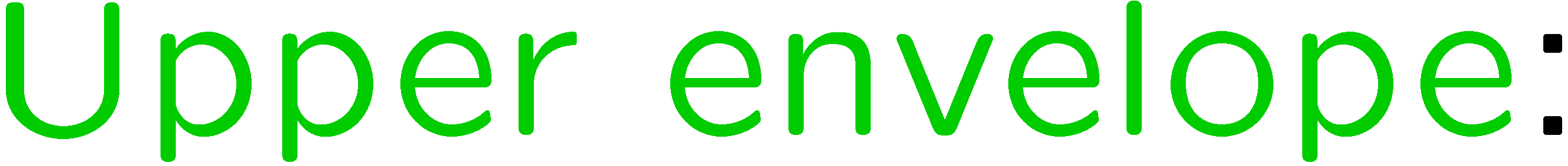 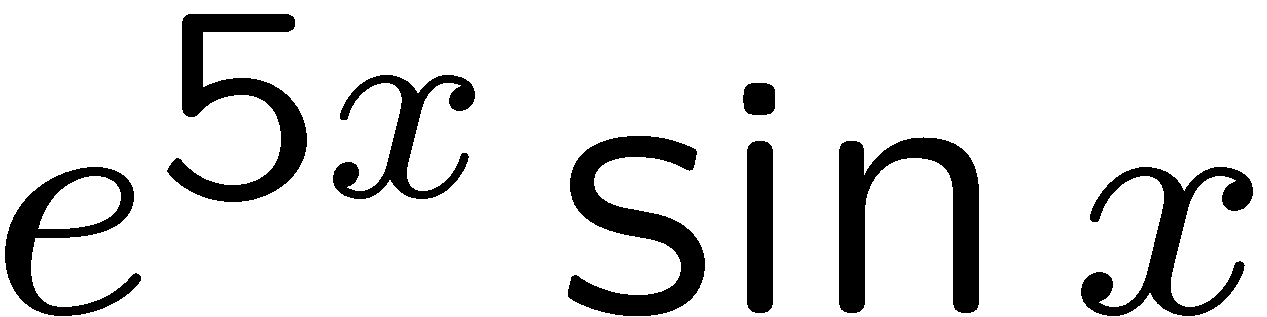 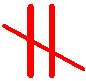 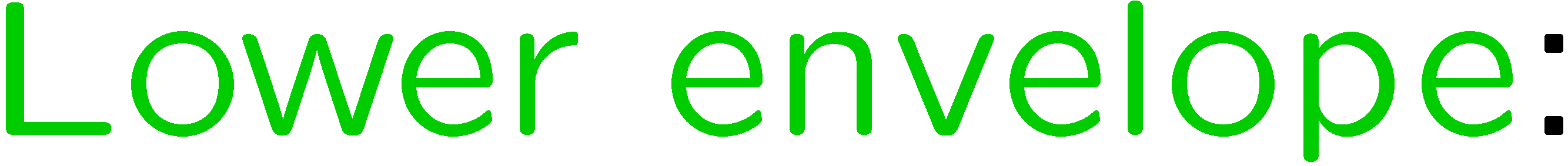 29
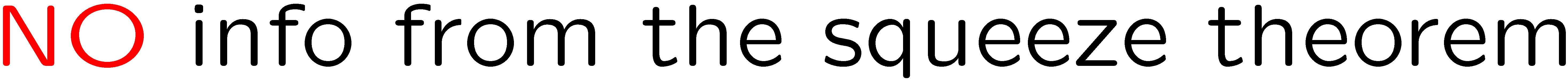 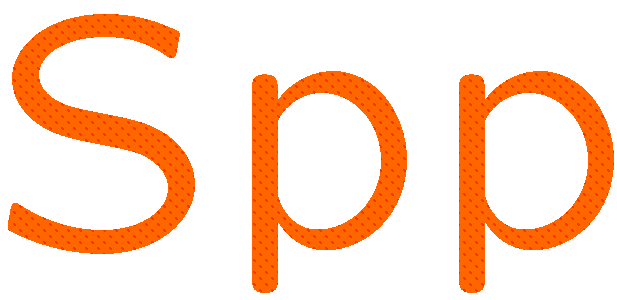 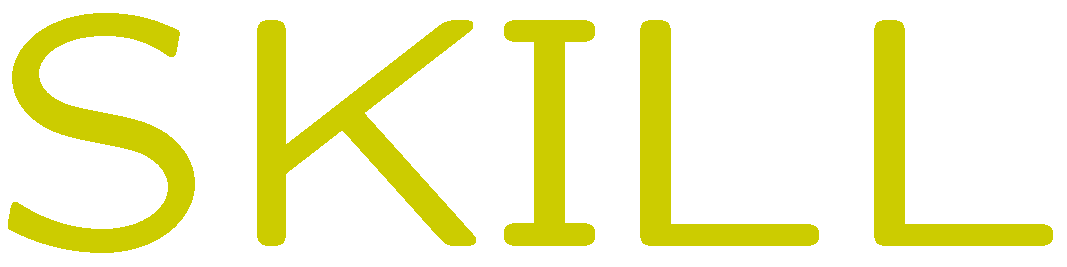 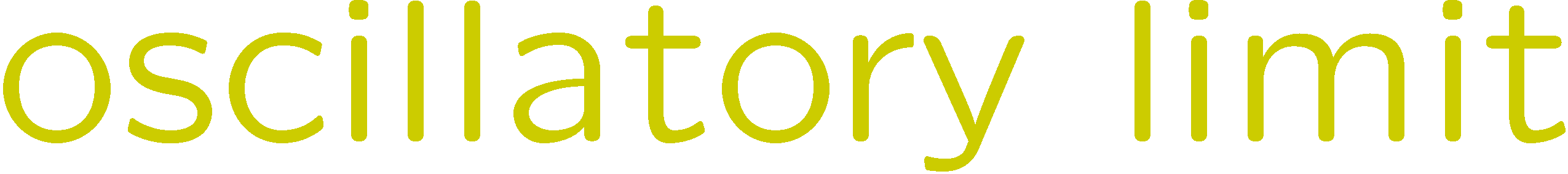 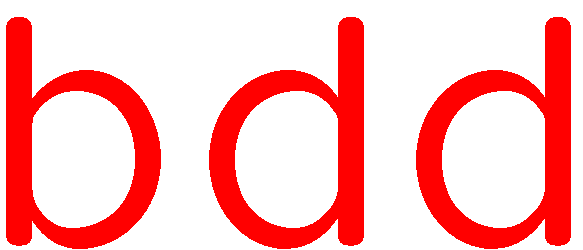 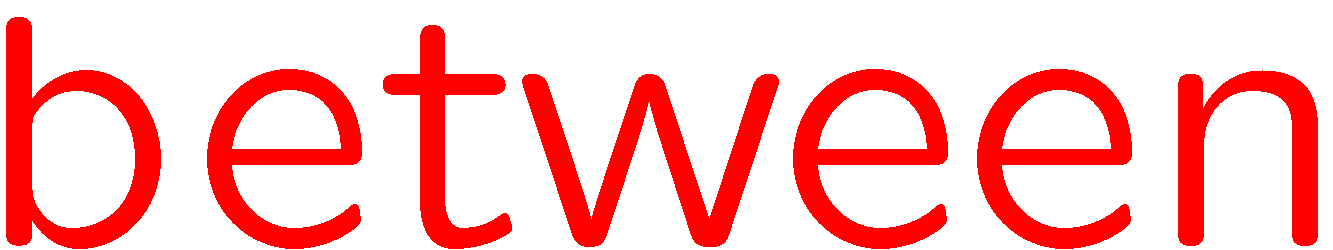 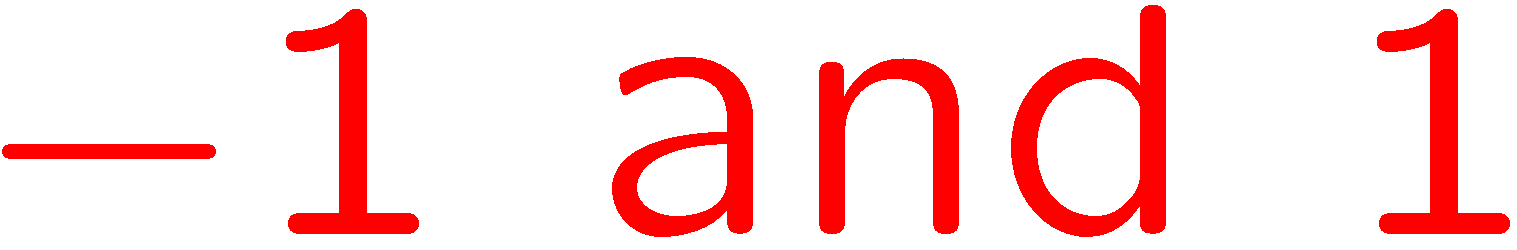 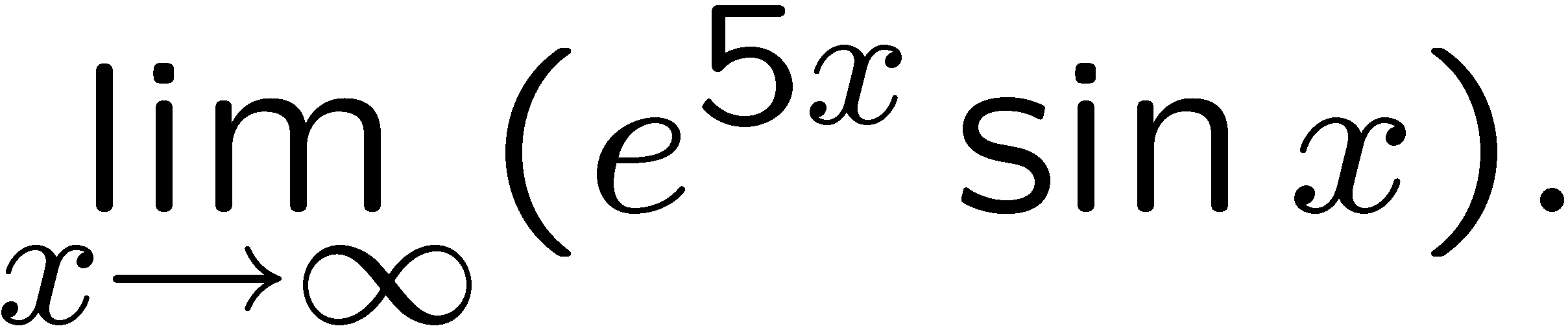 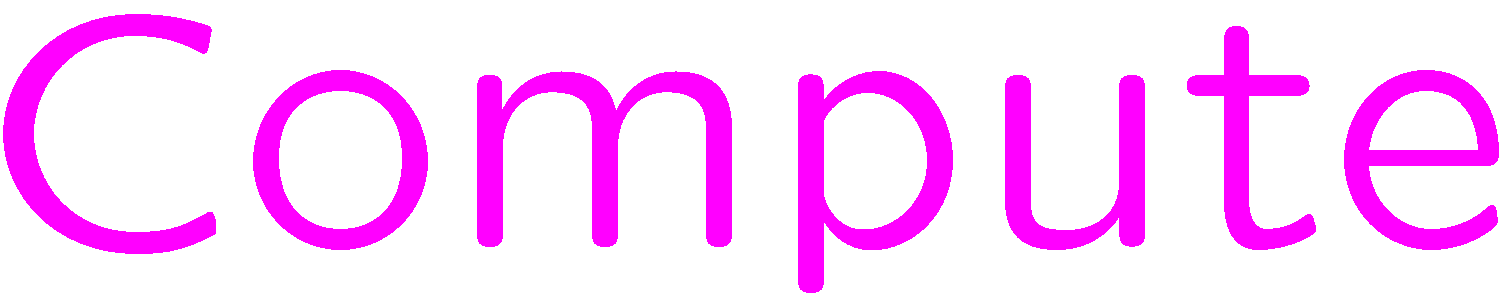 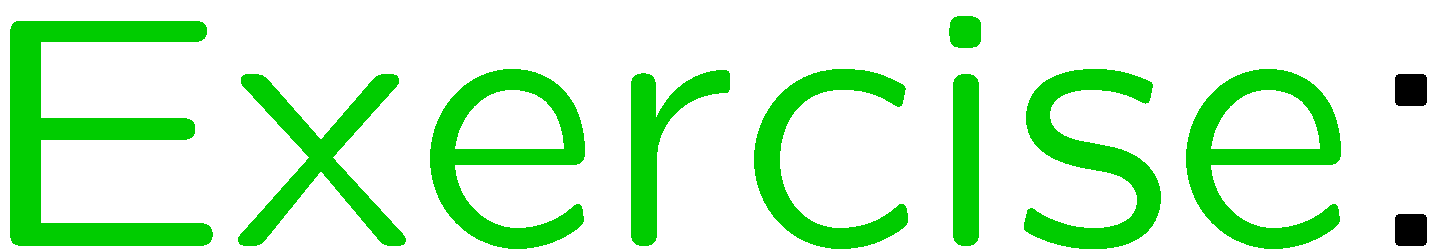 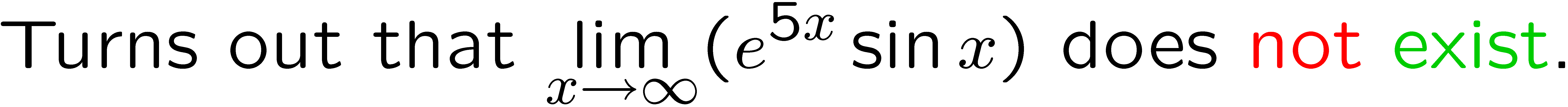 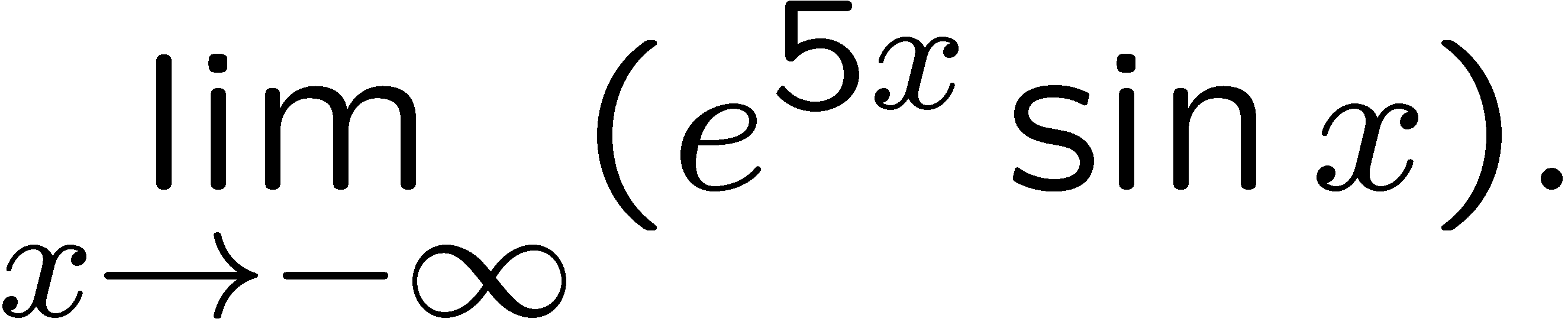 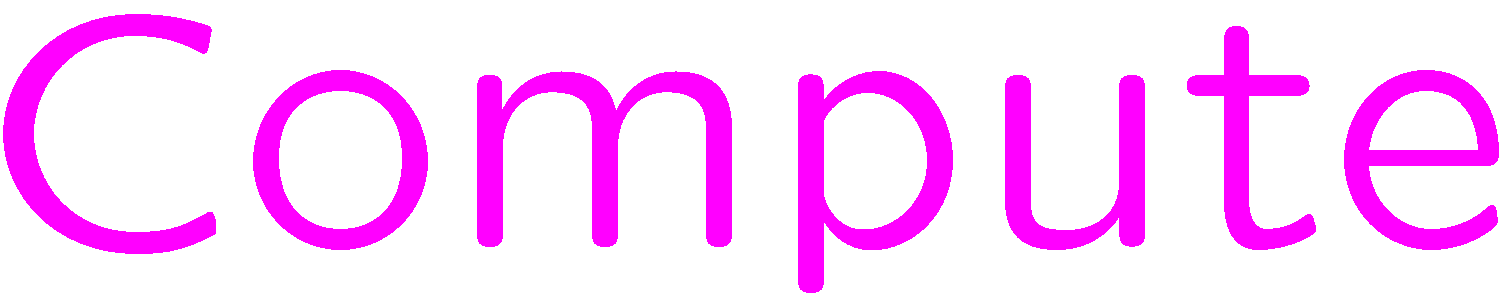 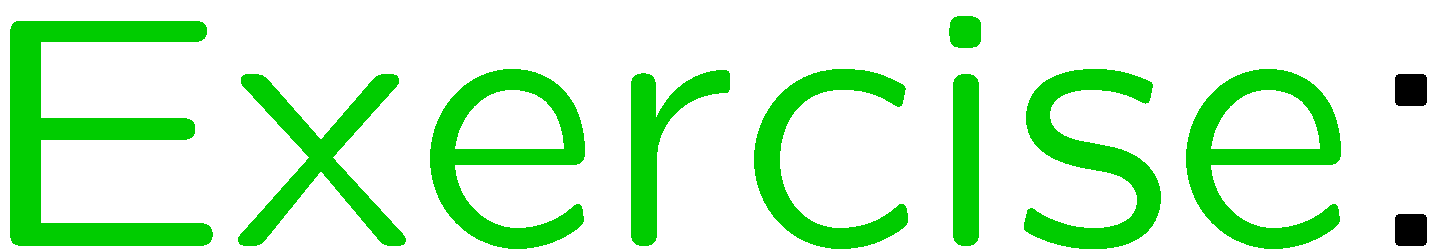 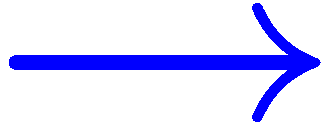 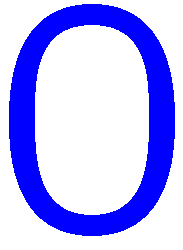 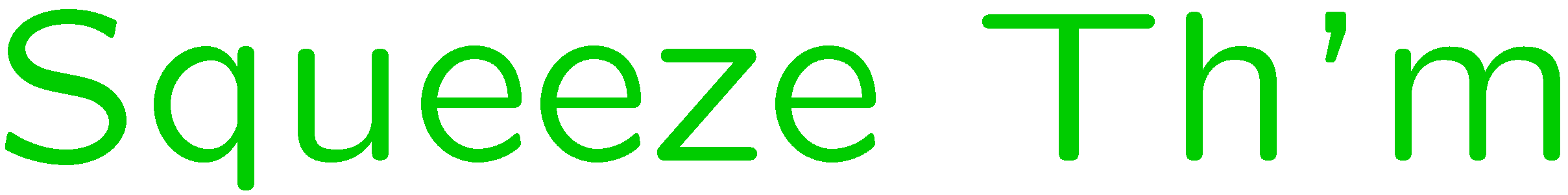 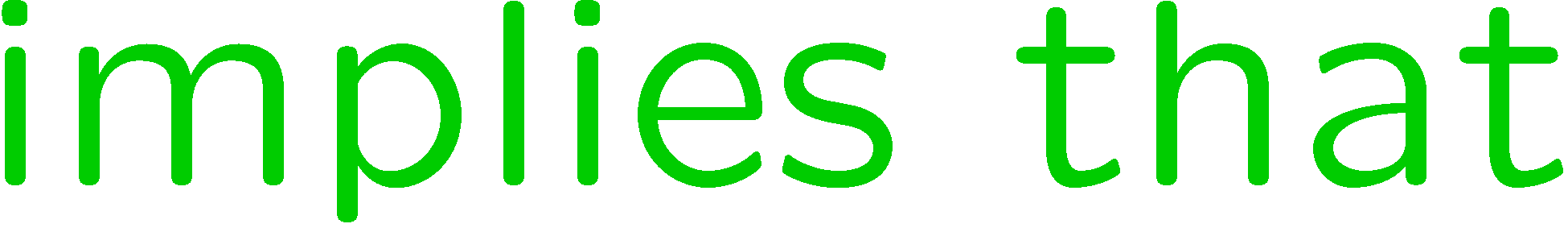 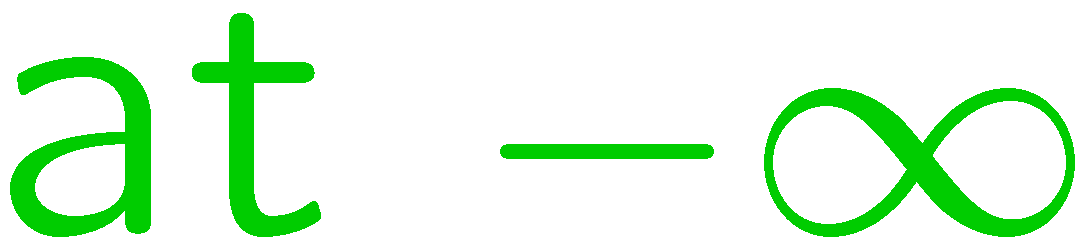 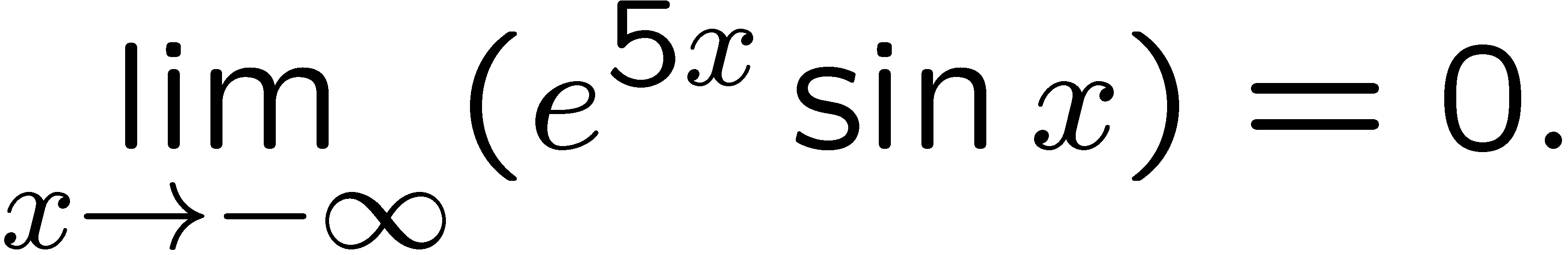 30
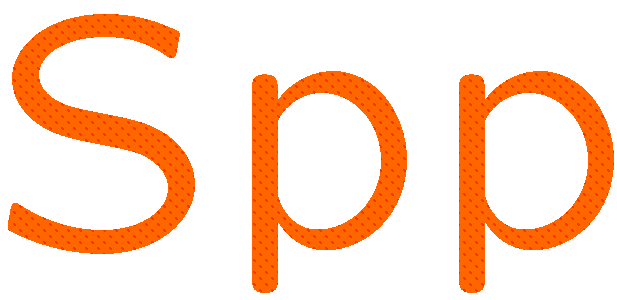 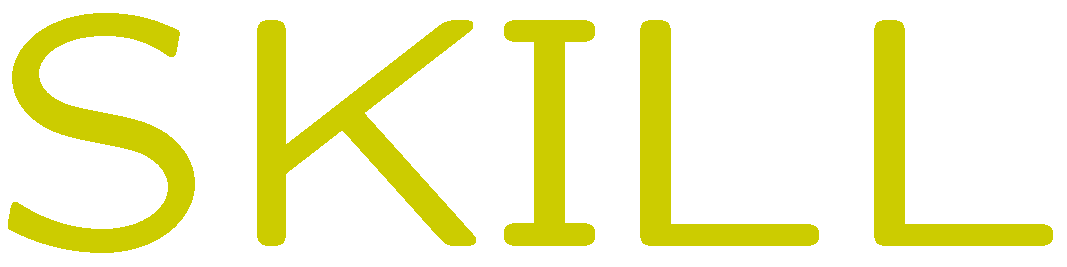 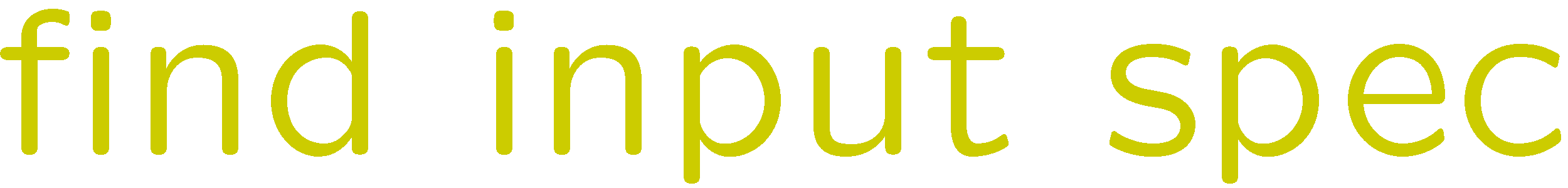 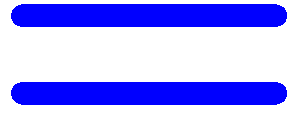 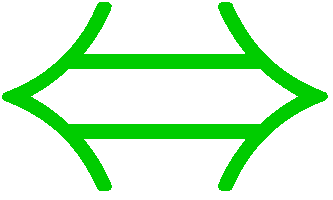 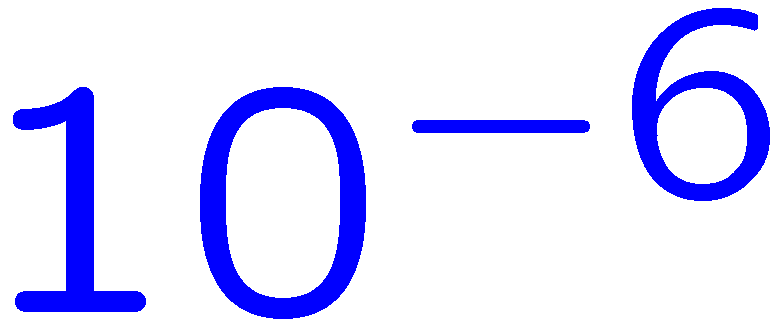 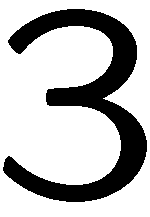 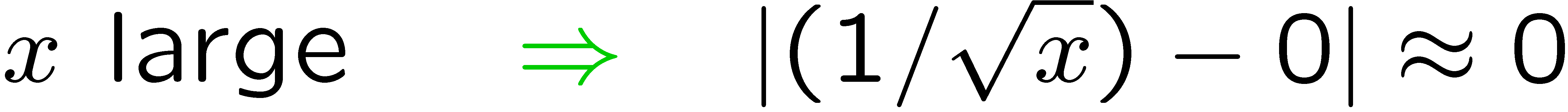 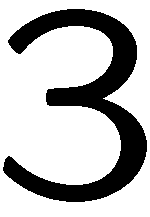 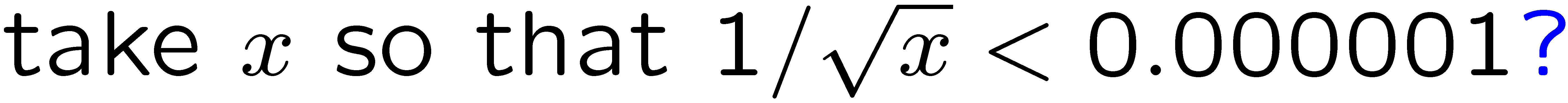 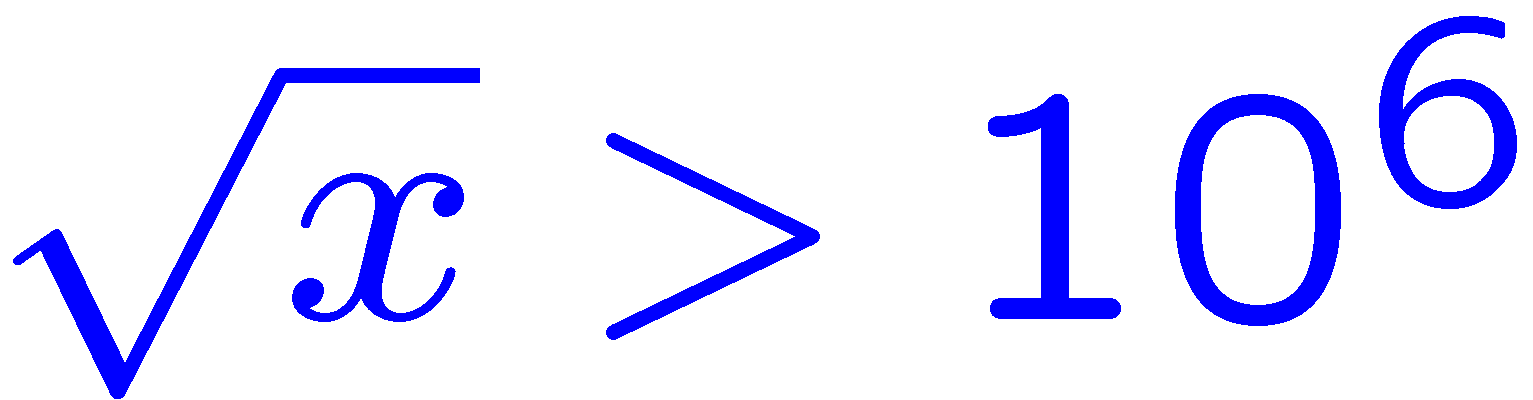 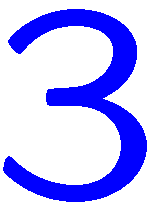 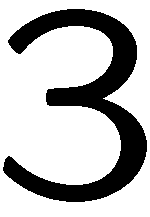 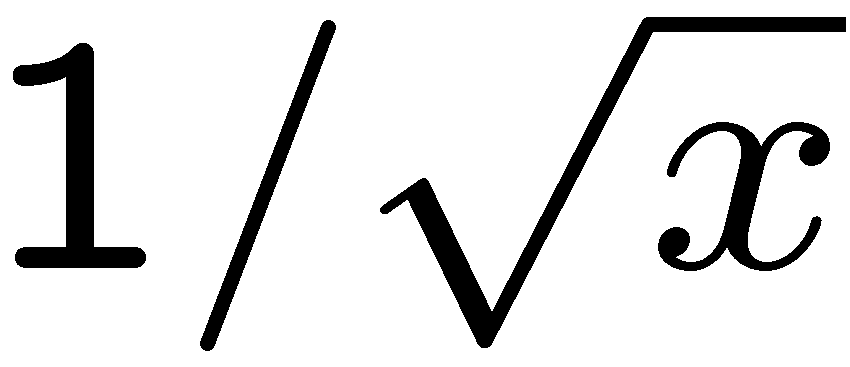 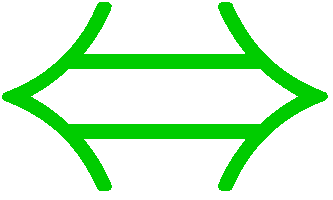 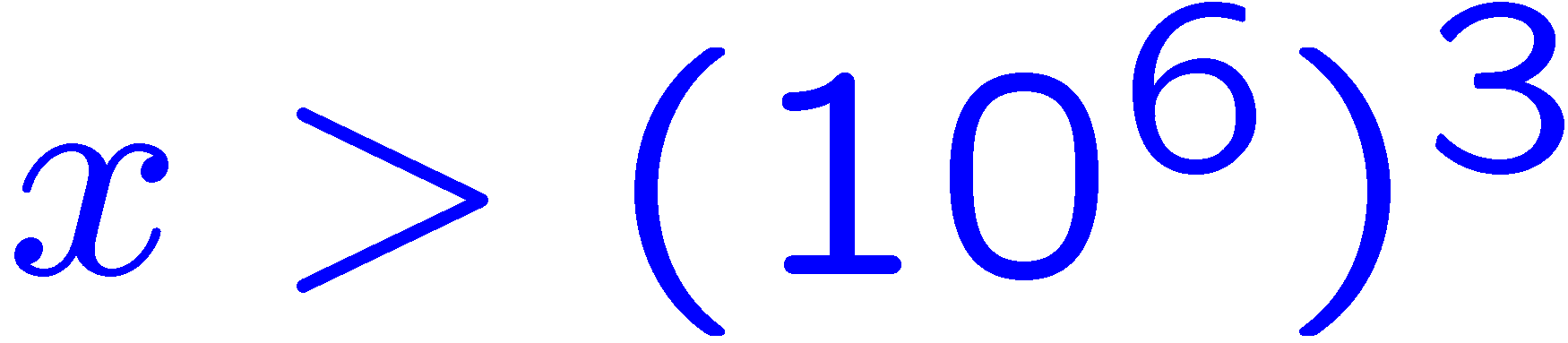 STOP
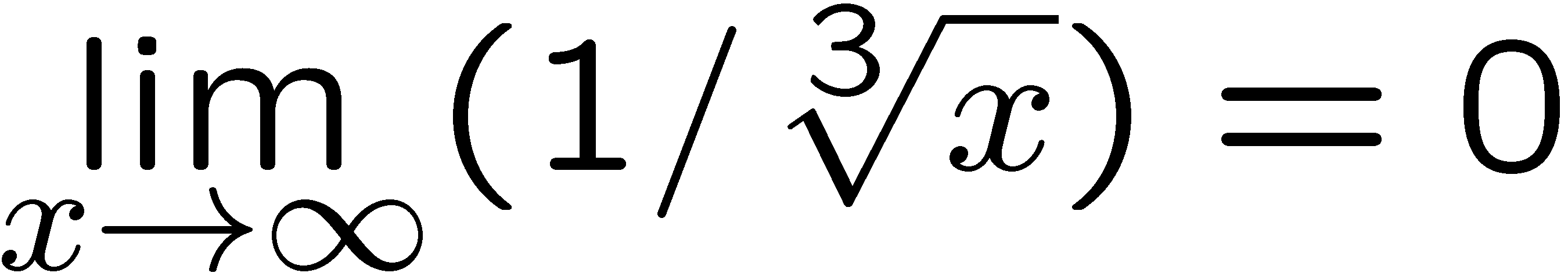 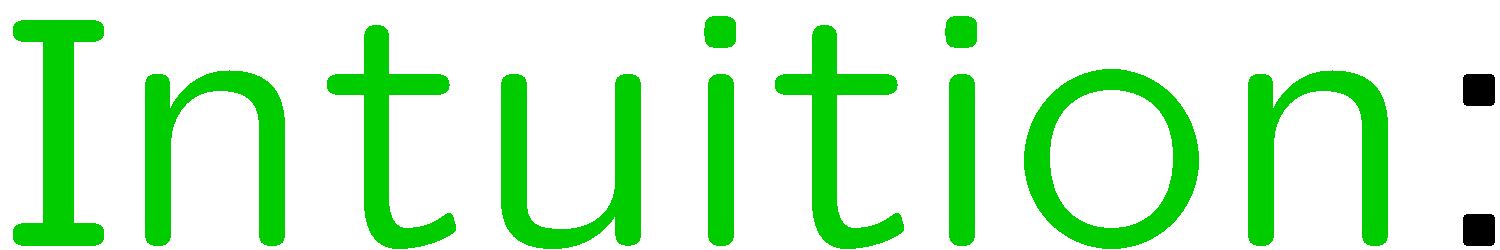 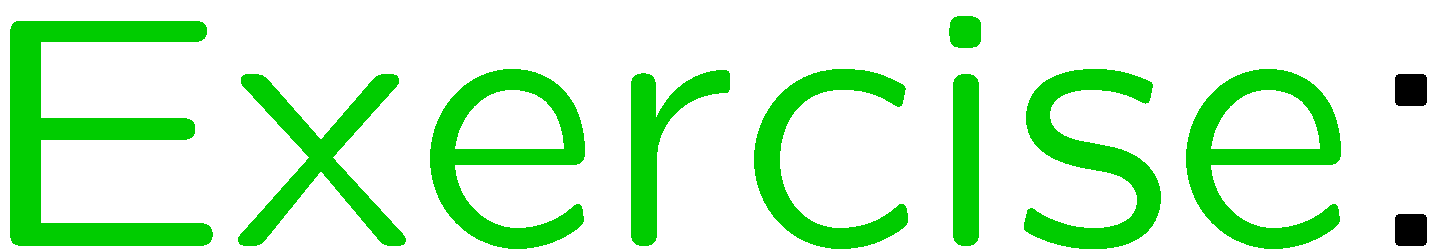 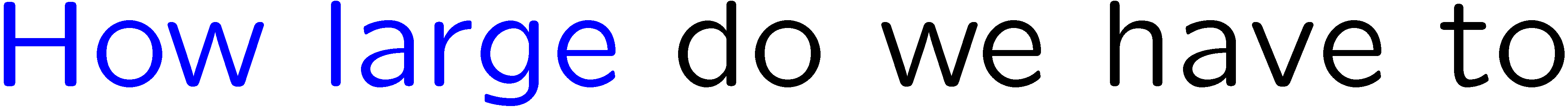 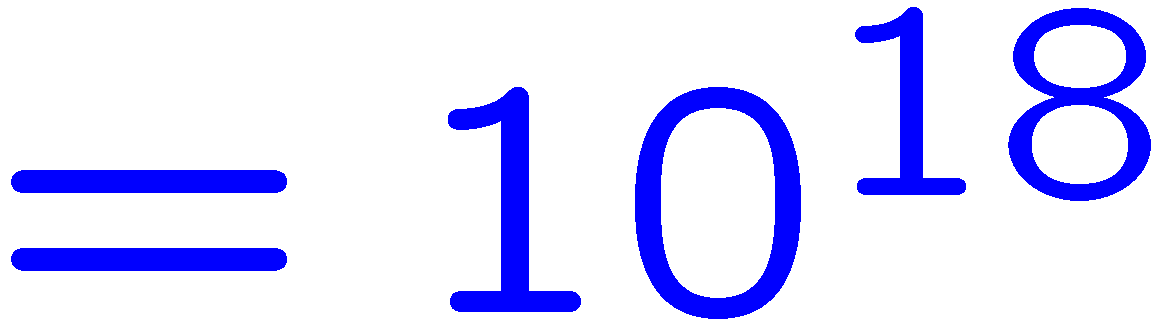 31
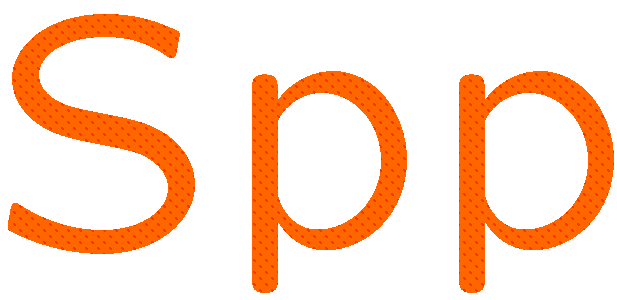